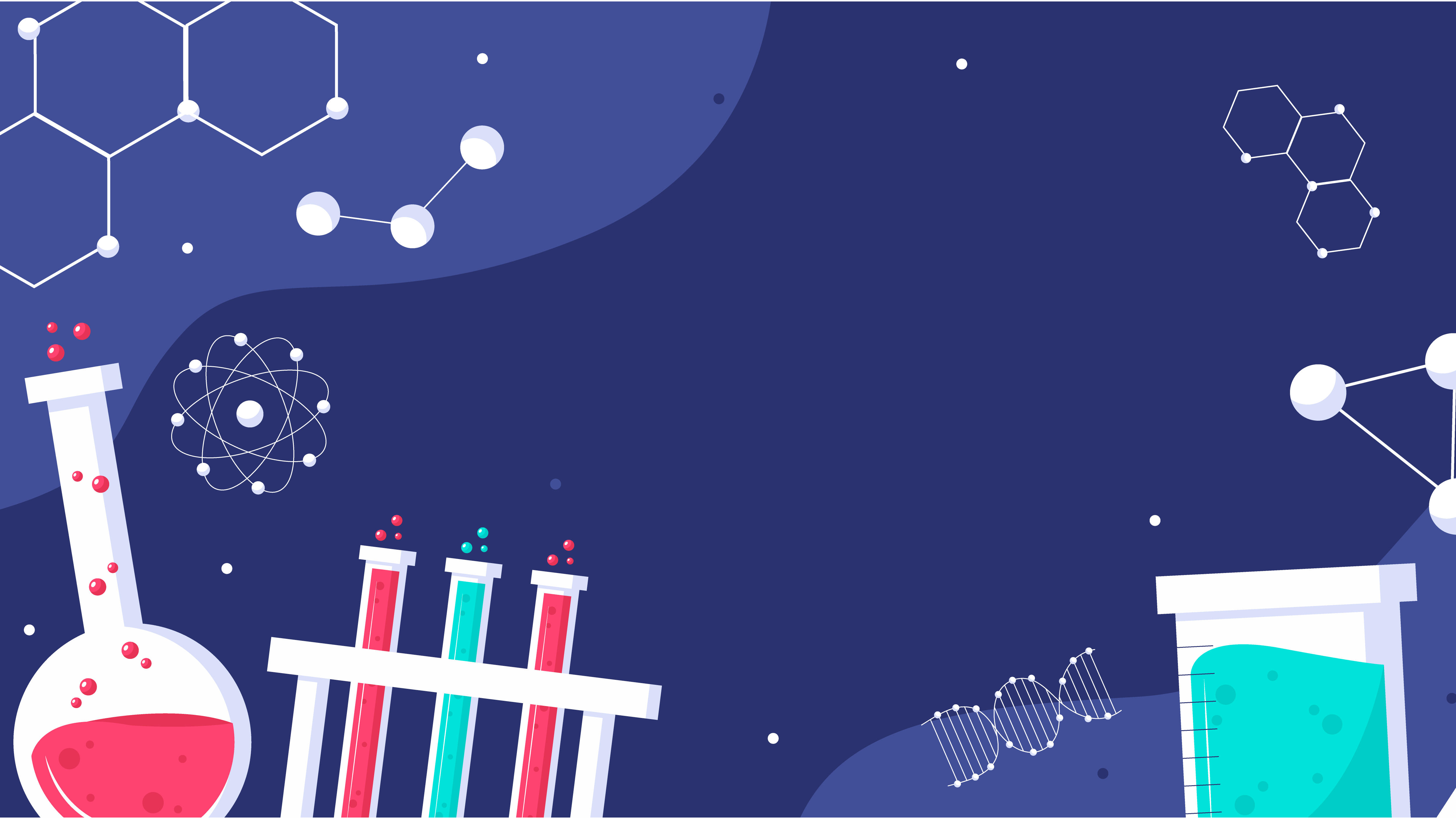 CHÀO MỪNG
CÁC EM HỌC SINH
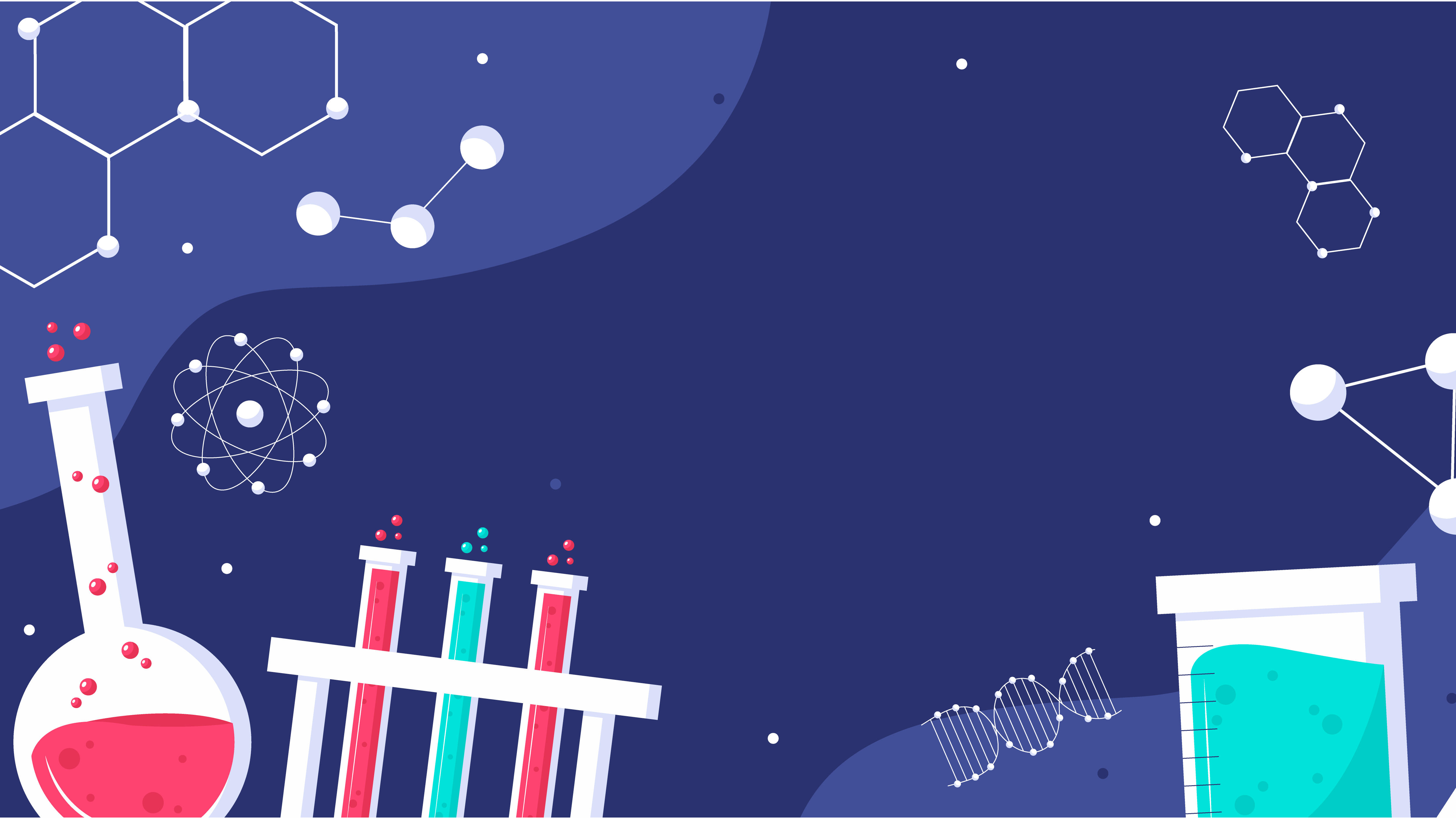 BÀI 4
AMMONIA
VÀ MỘT SỐ HỢP CHẤT AMMONIUM
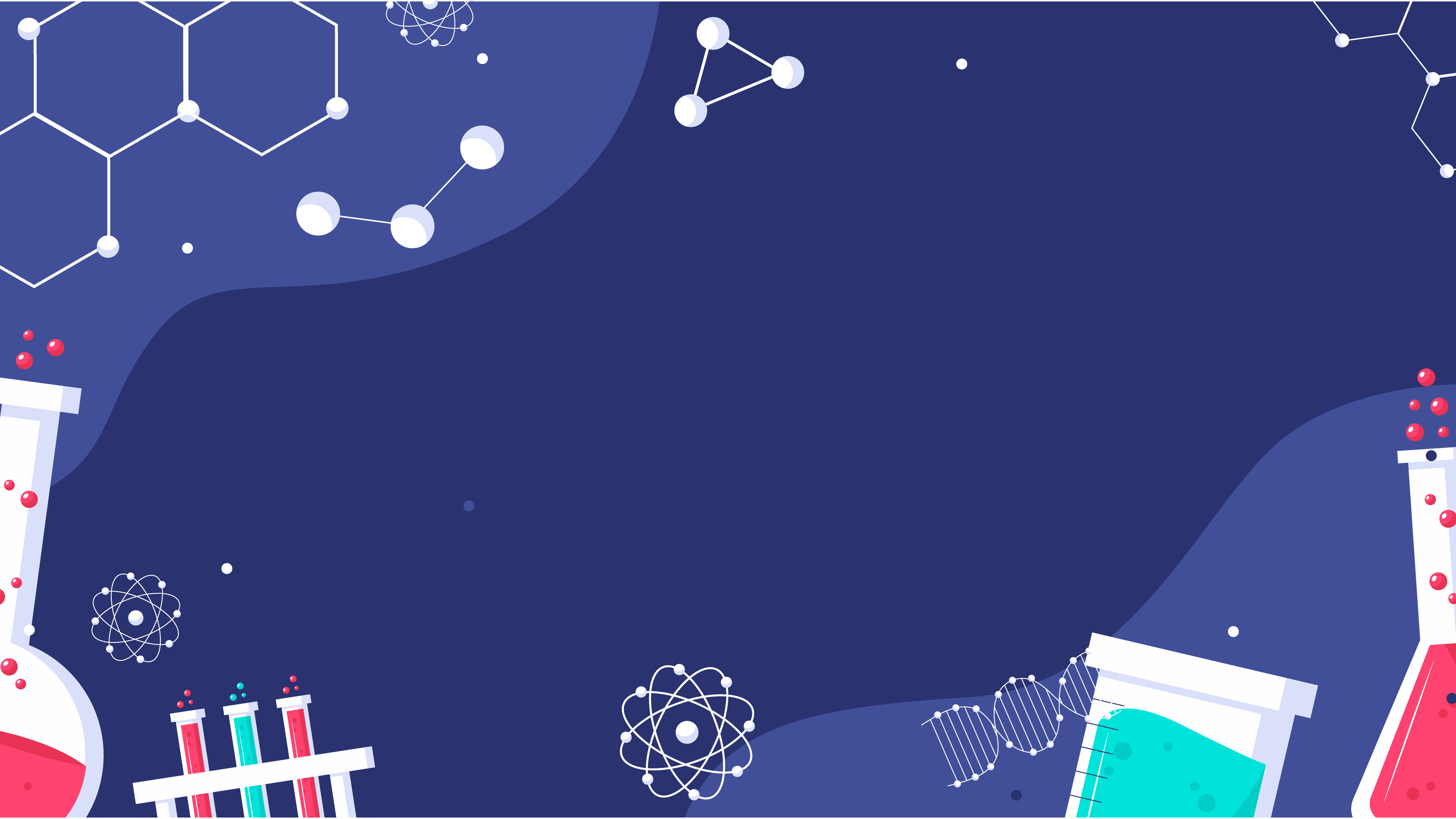 PHẦN I.
CẤU TẠO PHÂN TỬ AMMONIA
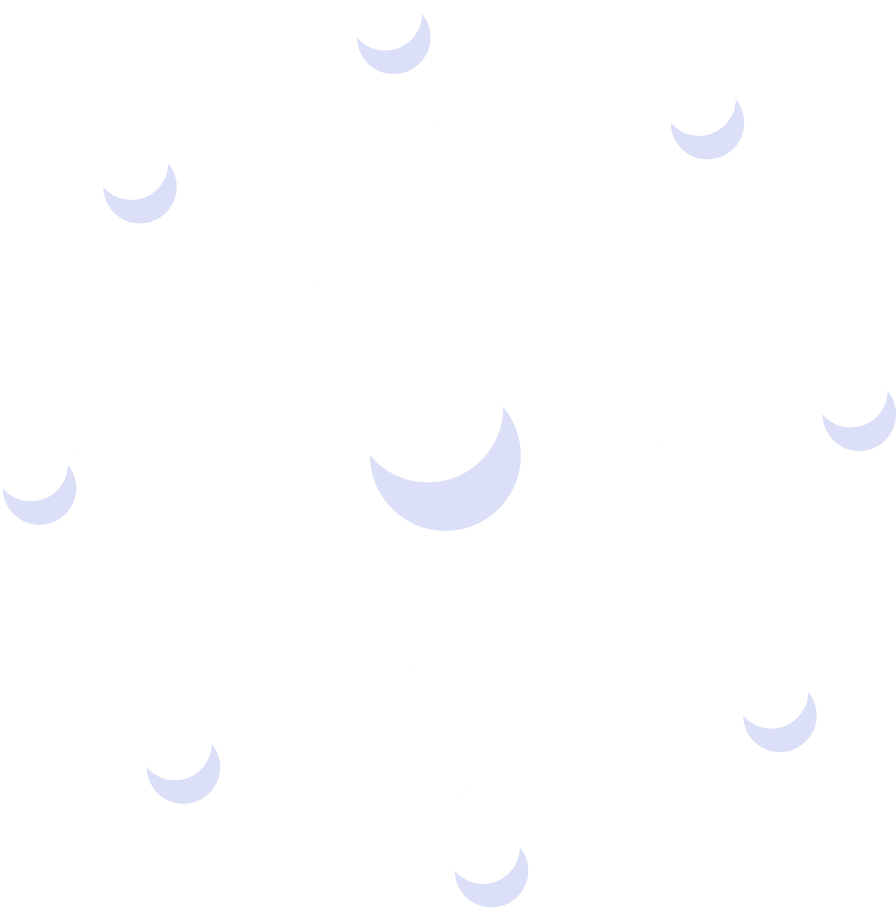 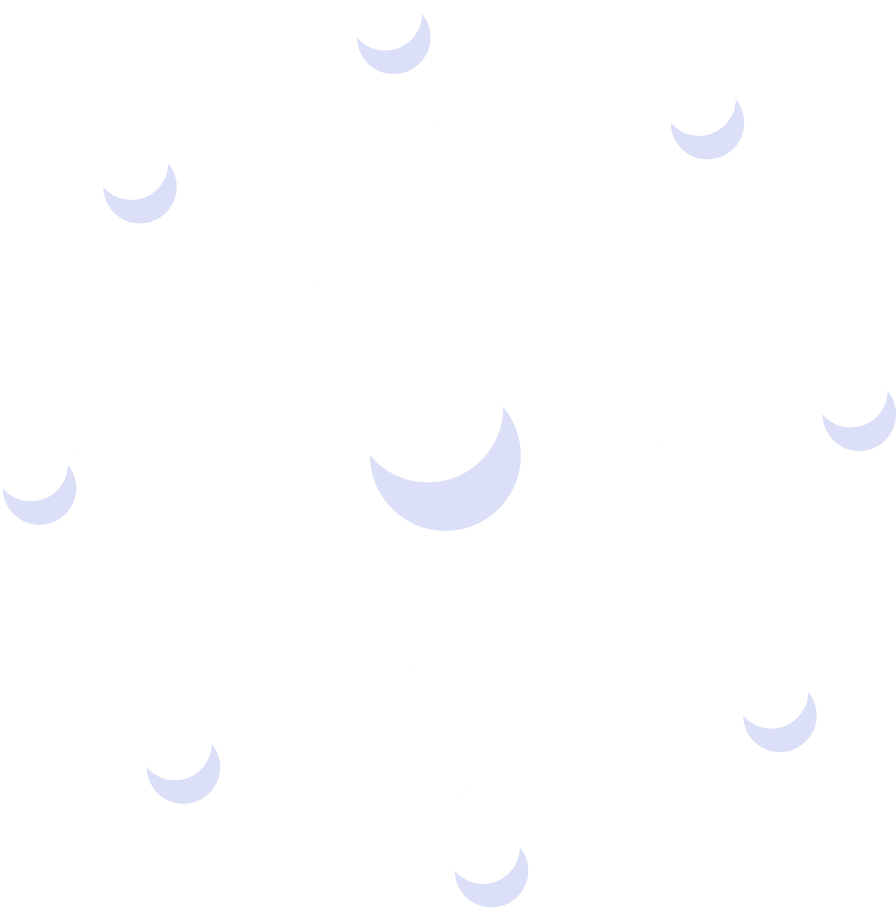 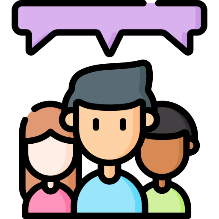 CÂU HỎI THẢO LUẬN 1
Quan sát hình sau, mô tả cấu tạo của phân tử Ammonia. Dự đoán tính tan (trong nước) và tính oxi hóa - khử của ammonia. Giải thích
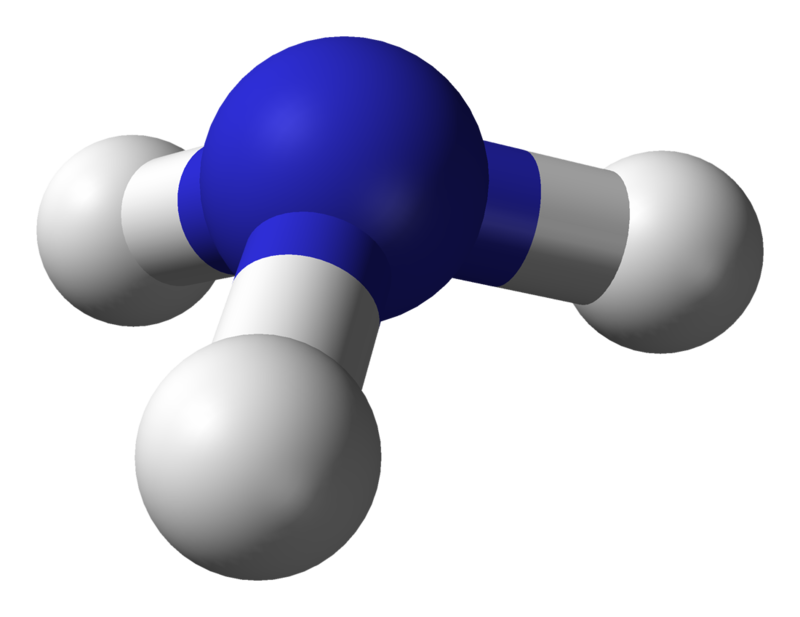 Cấu tạo phân tử của NH3 là hình chóp với nguyên tử N ở đỉnh liên kết cộng hóa trị với 3 nguyên tử H ở đáy tam giác (3 liên kết N – H đều là liên kết cộng hóa trị có phân cực).
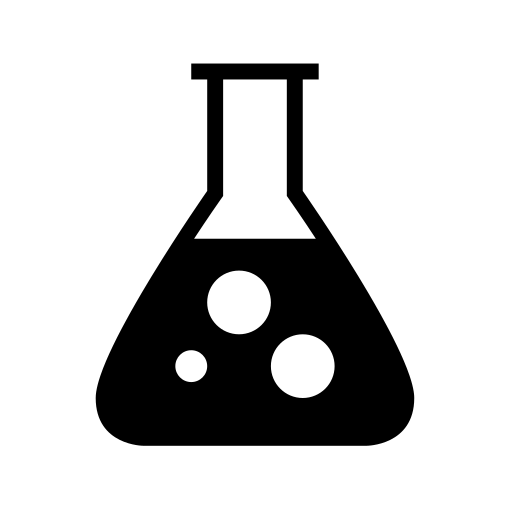 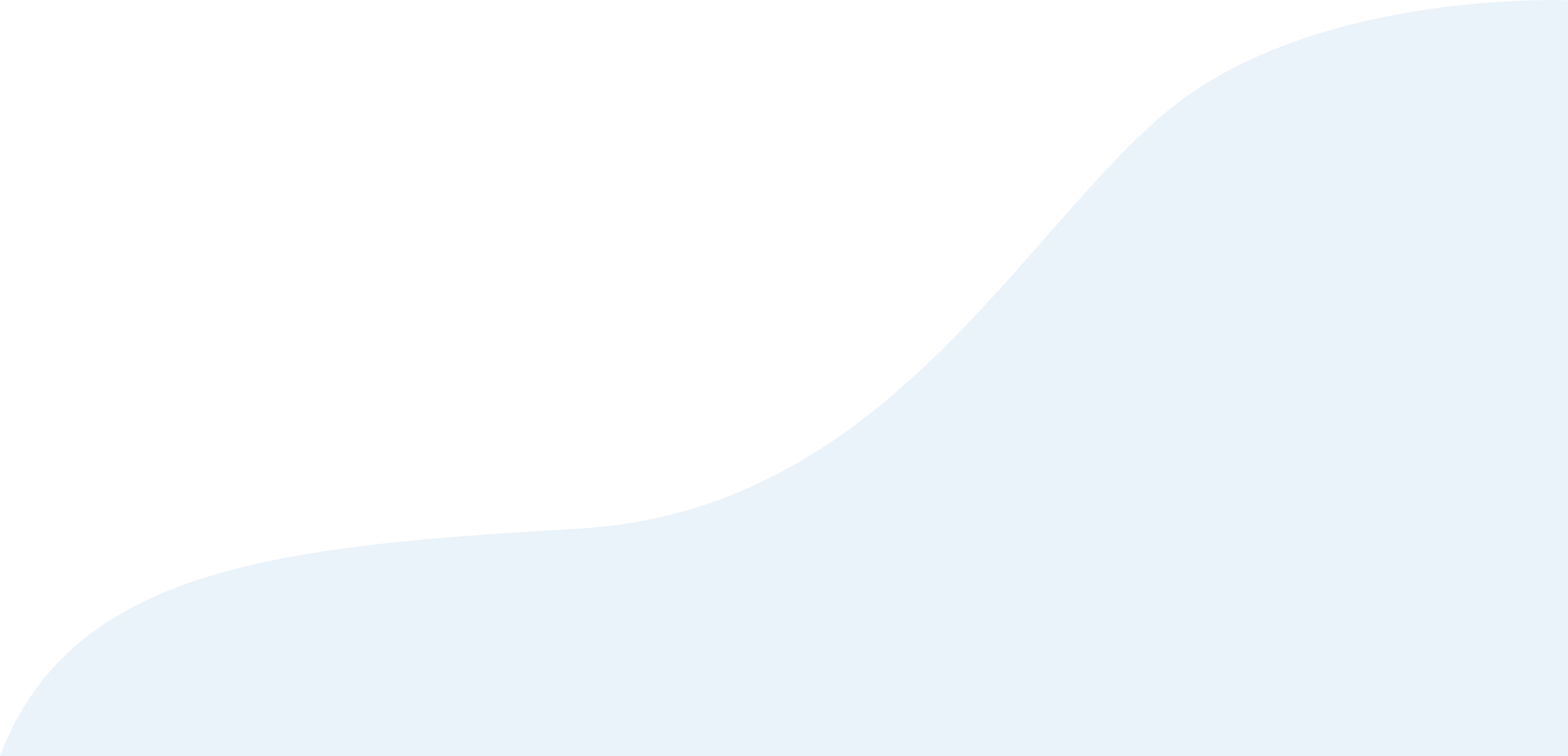 TRẢ LỜI
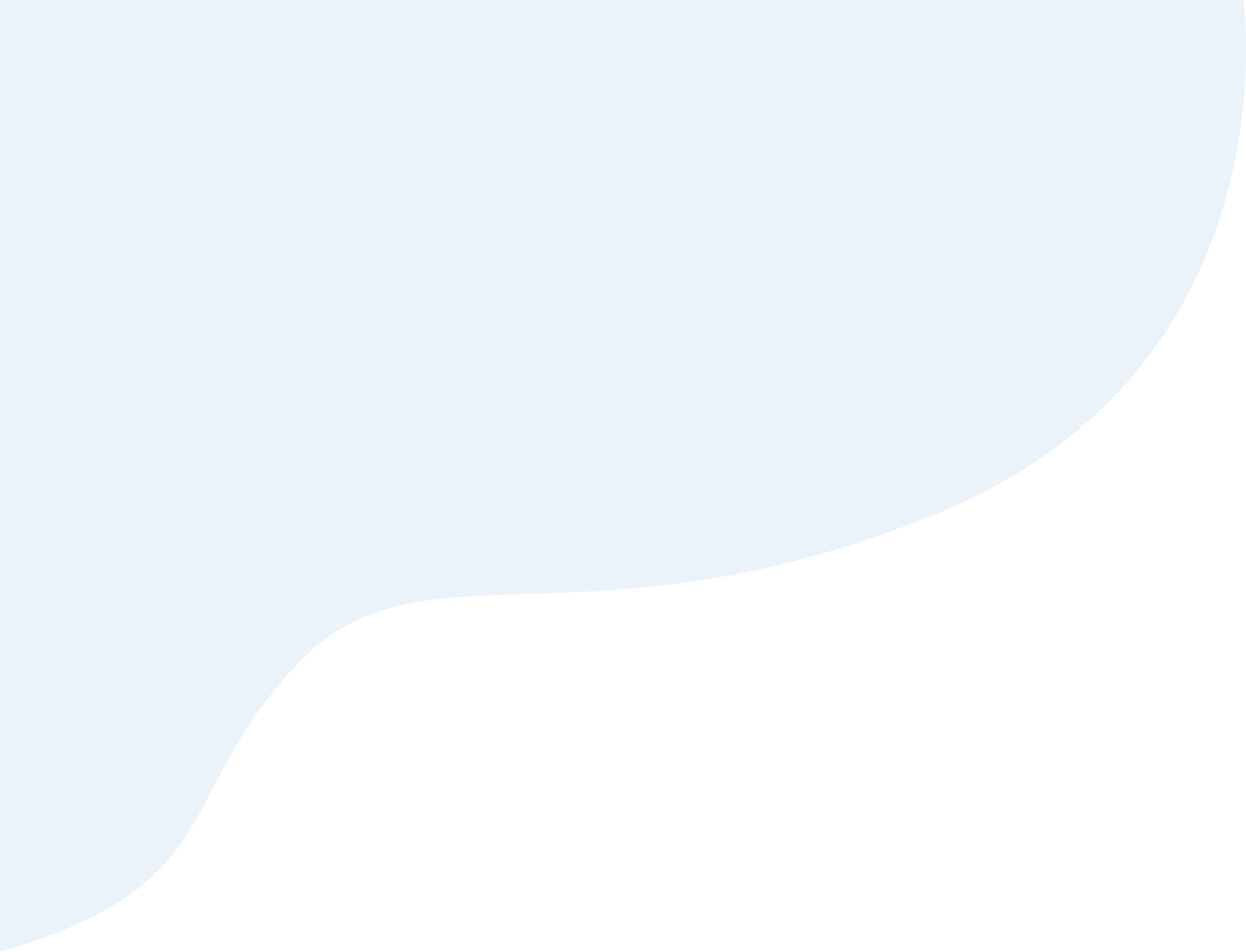 Công thức Lewis
Dạng hình học
Mô hình phân tử
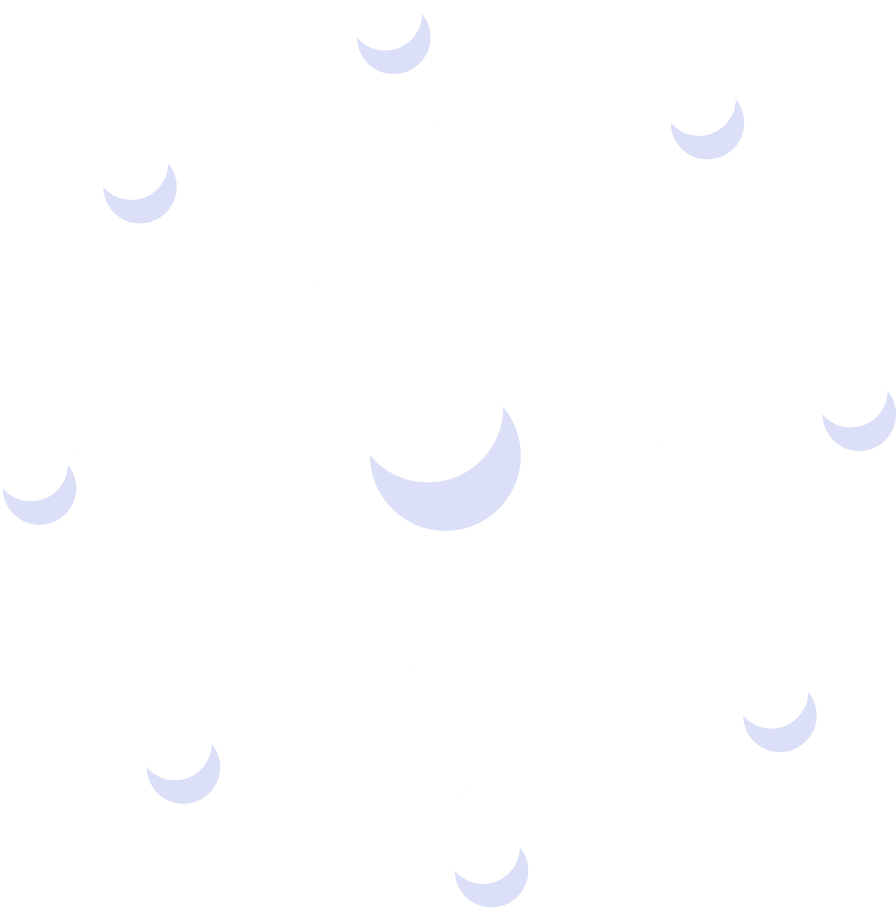 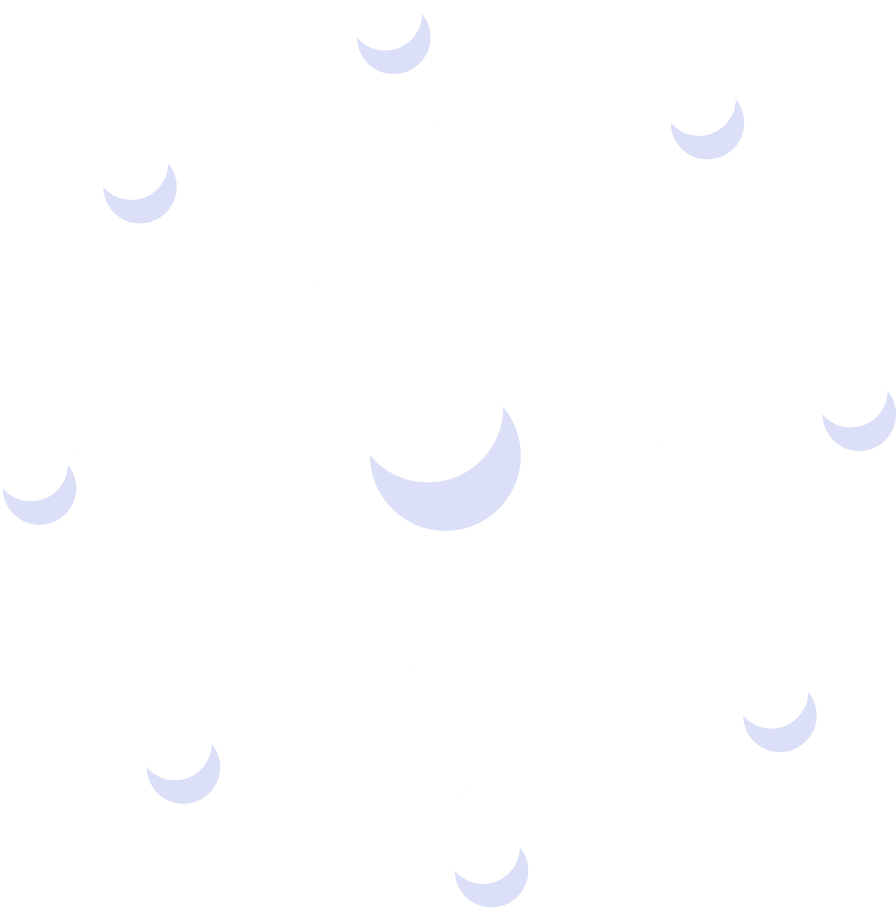 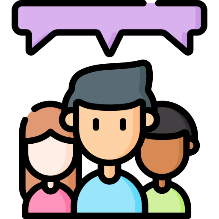 CÂU HỎI THẢO LUẬN 1
Quan sát hình sau, mô tả cấu tạo của phân tử Ammonia. Dự đoán tính tan (trong nước) và tính oxi hóa - khử của ammonia. Giải thích
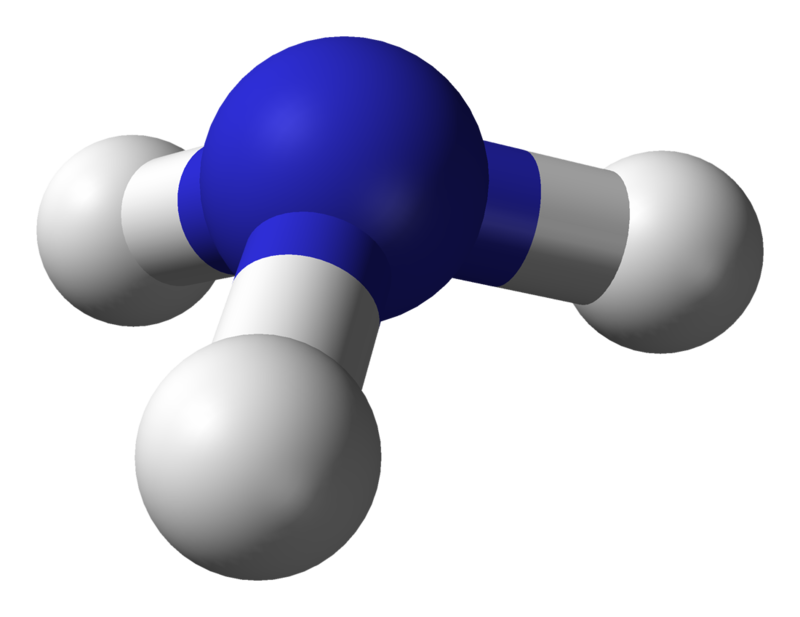 Theo công thức Lewis, nguyên tử Nitrogen trong phân tử NH3 còn 1 cặp electron tự do chưa liên kết hoá học nên NH3 có khả năng hoạt động hoá học mạnh
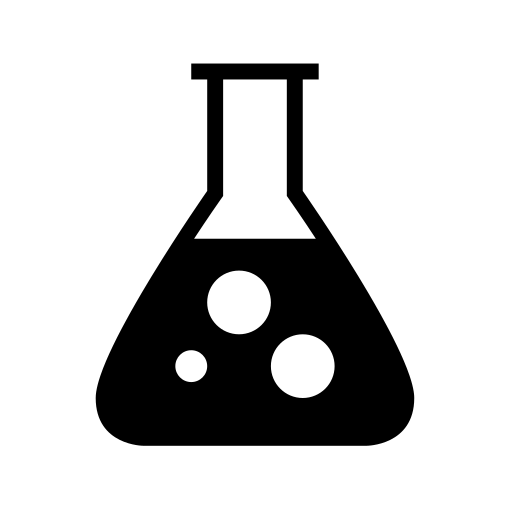 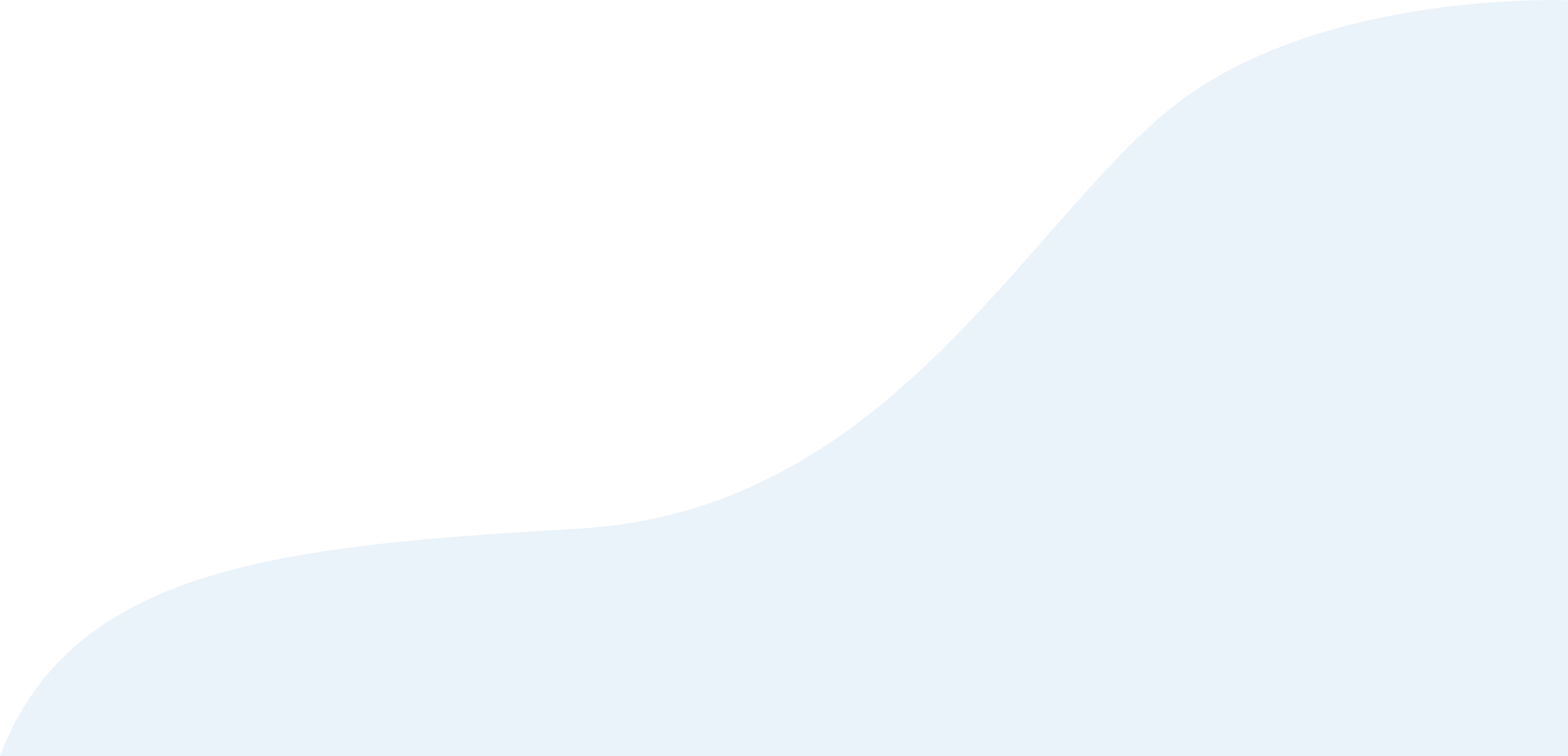 TRẢ LỜI
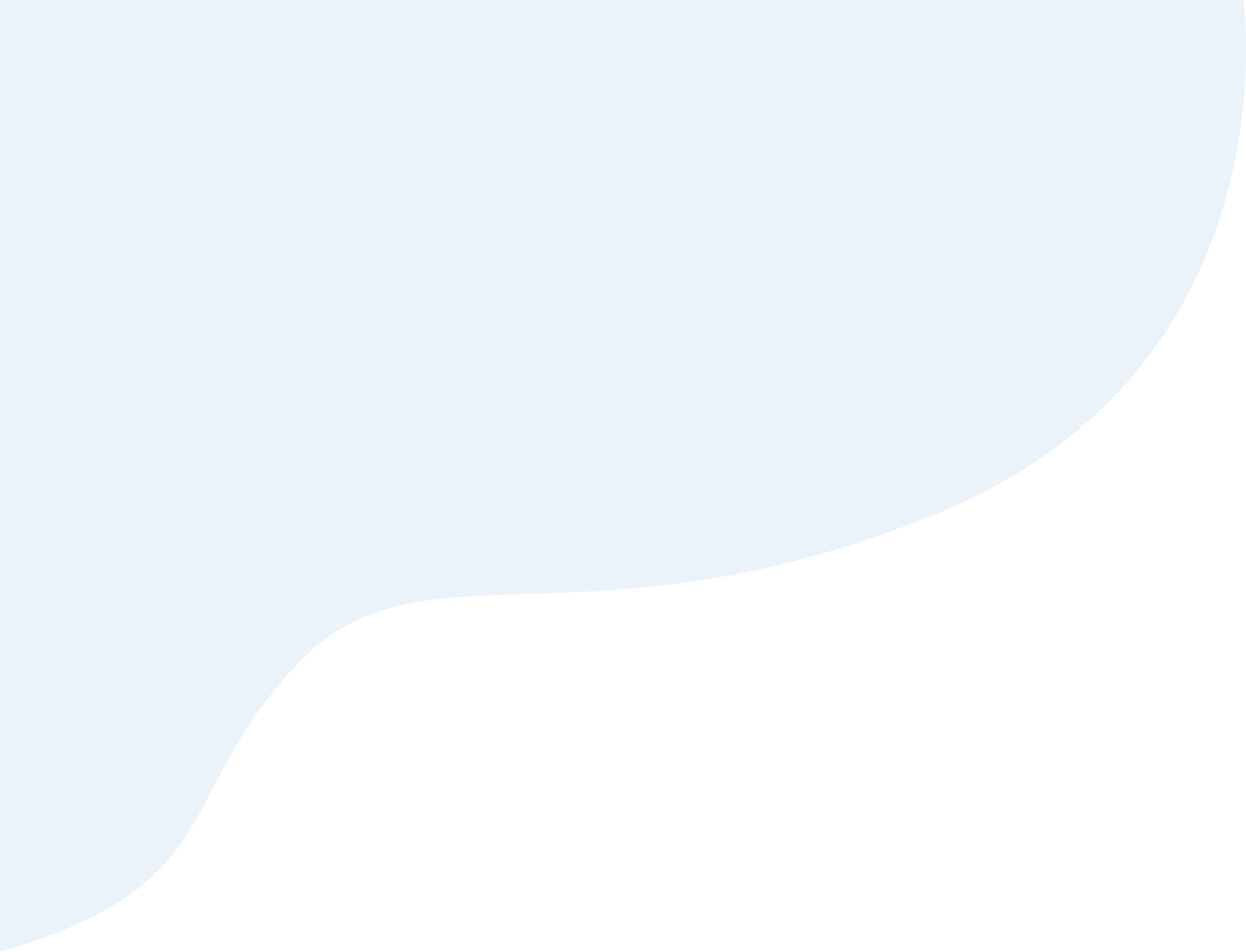 Công thức Lewis
Dạng hình học
Mô hình phân tử
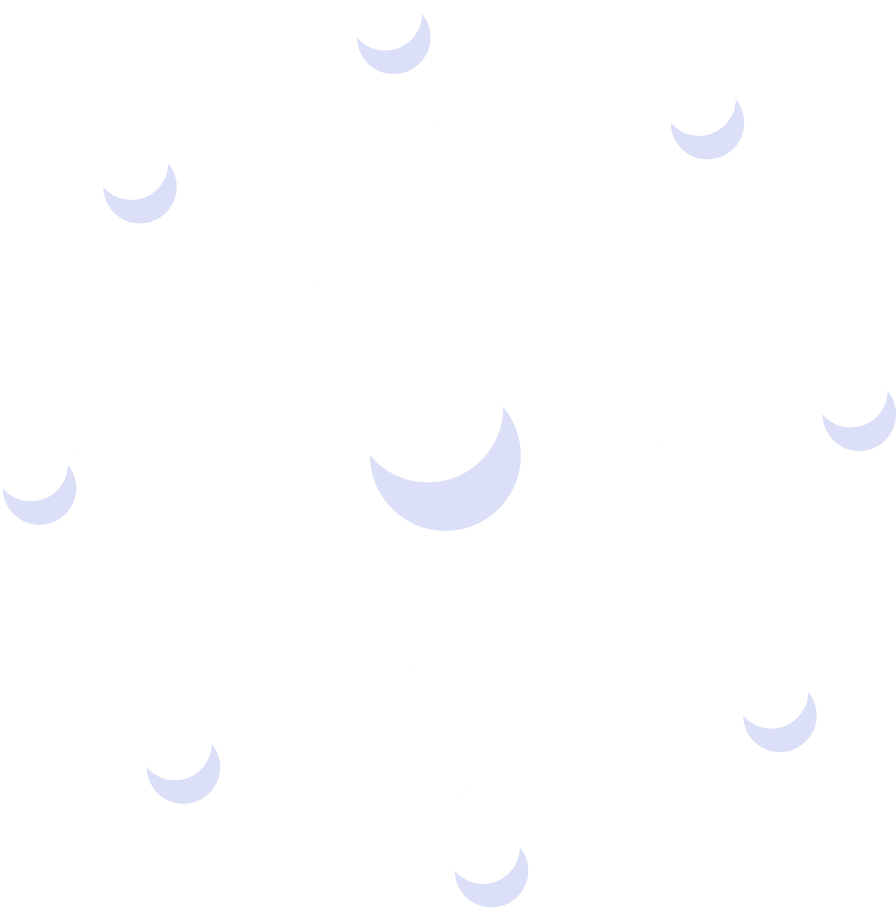 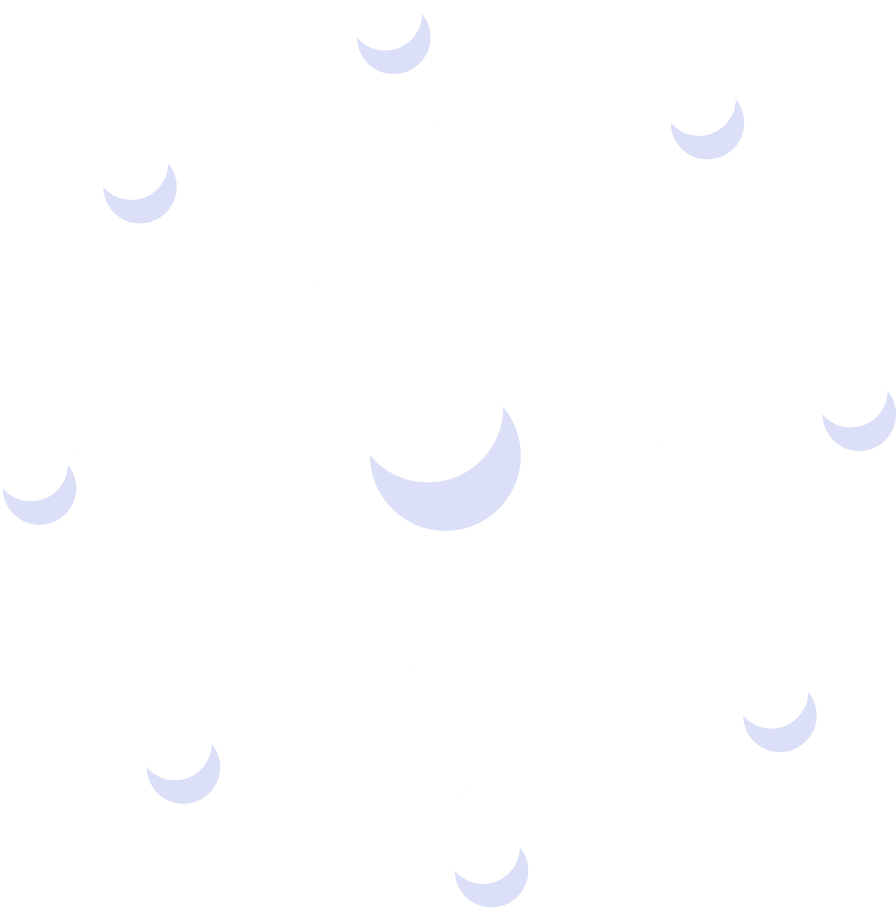 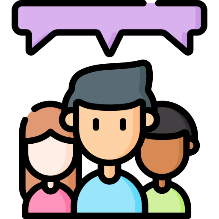 CÂU HỎI THẢO LUẬN 1
Quan sát hình sau, mô tả cấu tạo của phân tử Ammonia. Dự đoán tính tan (trong nước) và tính oxi hóa - khử của ammonia. Giải thích
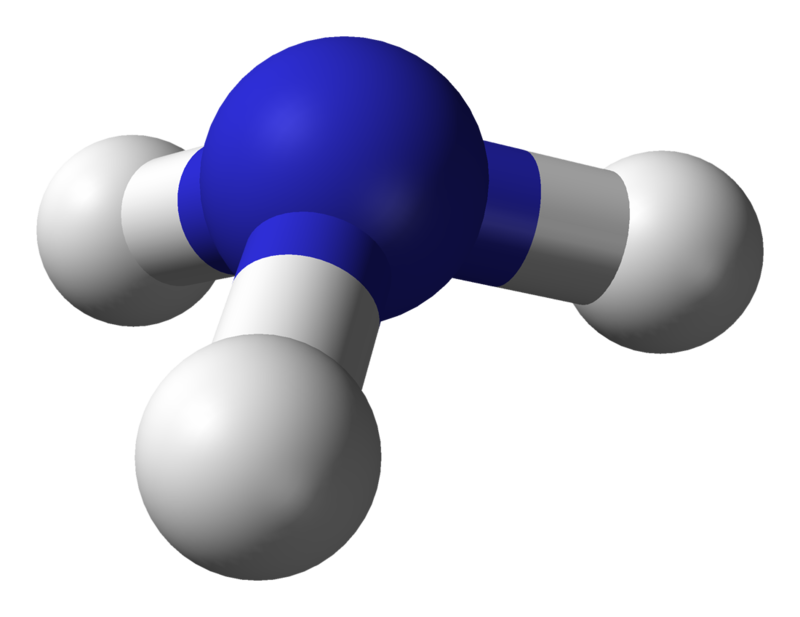 Phân tử NH3 phân cực mạnh và tạo được liên kết hydrogen với nước do đó có thể dự đoán NH3 dễ tan trong nước (dung môi phân cực)
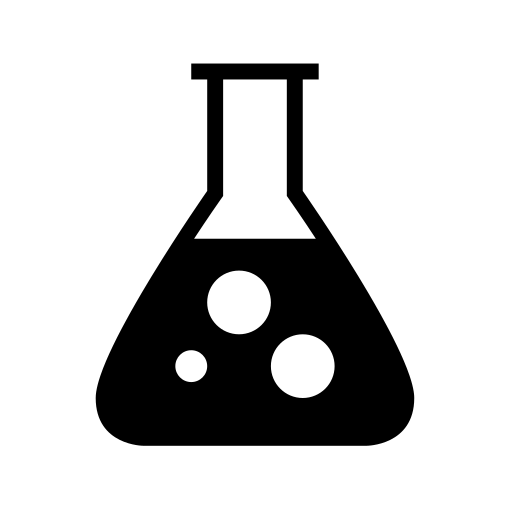 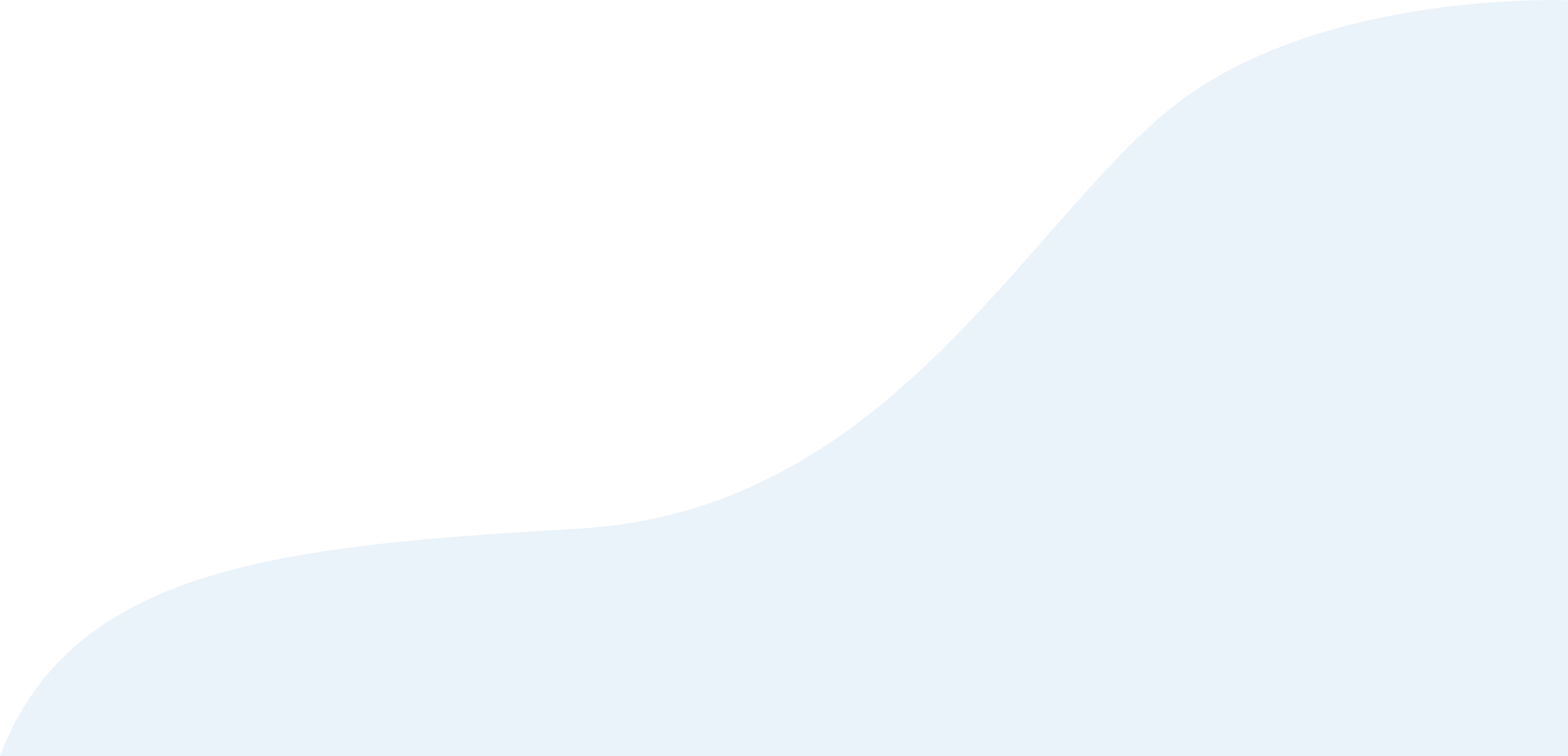 TRẢ LỜI
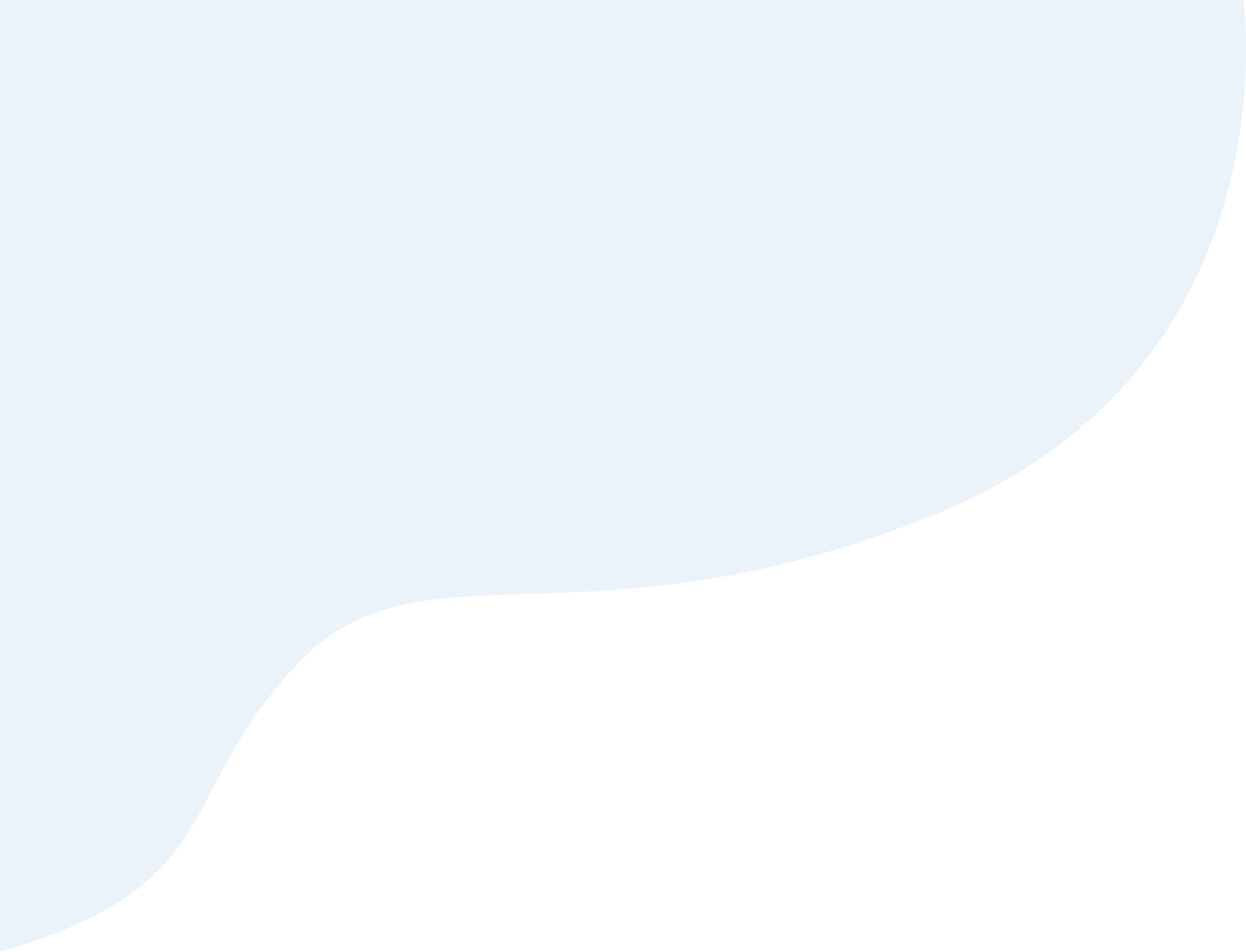 Công thức Lewis
Dạng hình học
Mô hình phân tử
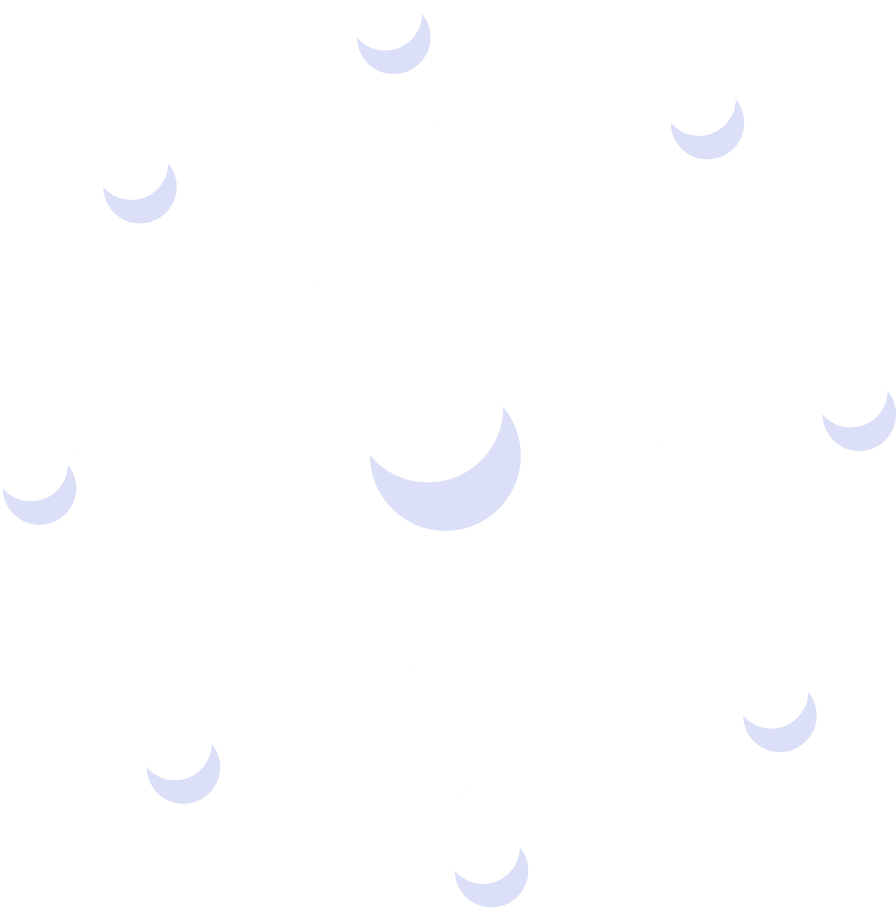 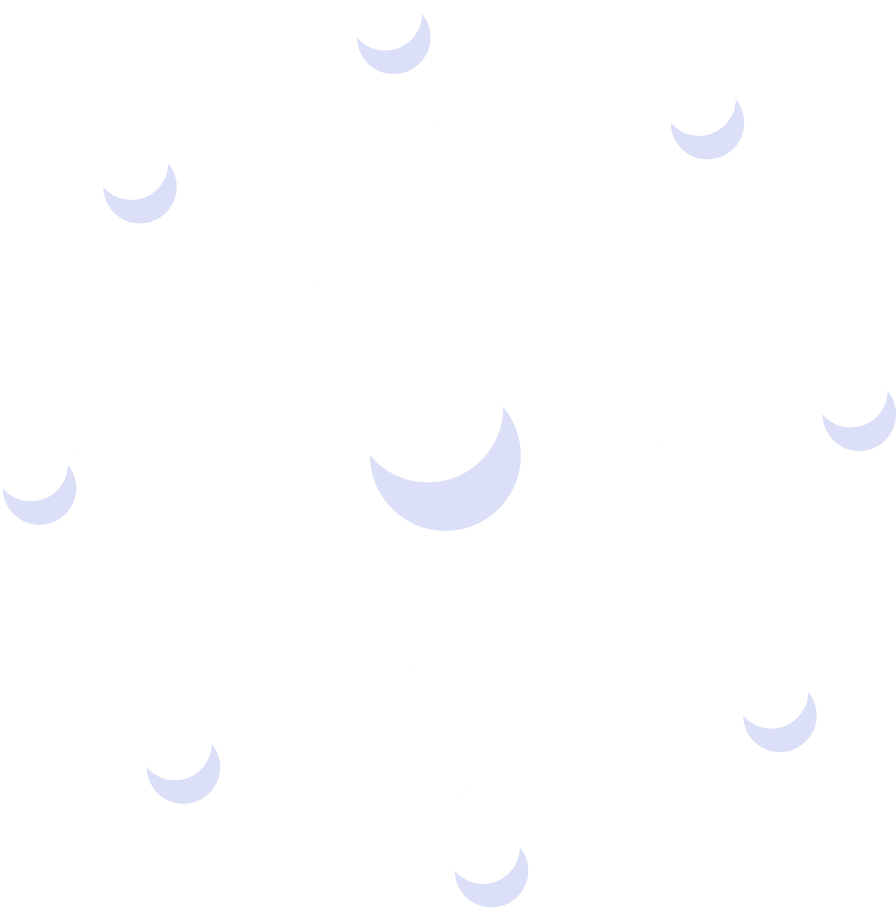 1. CẤU TẠO PHÂN TỬ, TÍNH CHẤT VẬT LÍ

Phân tử ammonia có cấu trúc chóp tam giác, với nguyên tử nitrogen ở đỉnh, đáy là một tam giác với ba đỉnh là 3 nguyên tử hydrogen
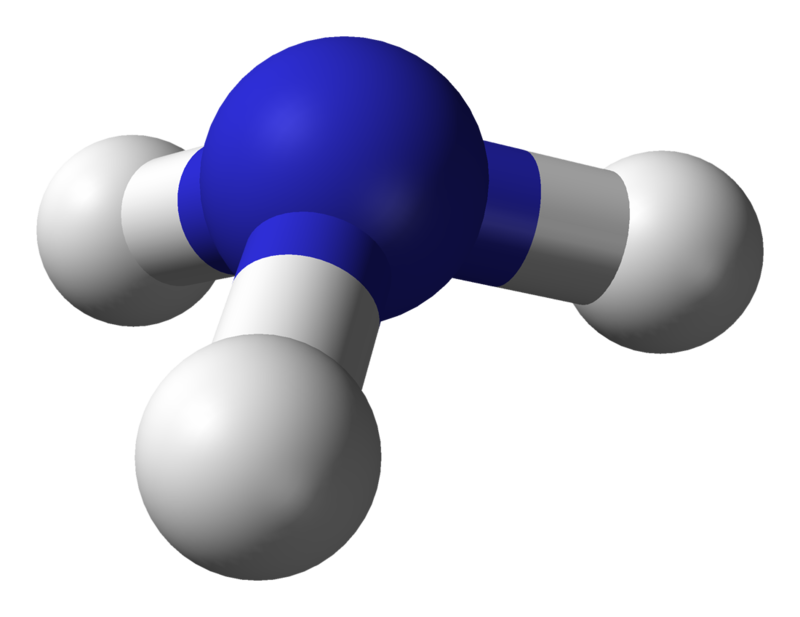 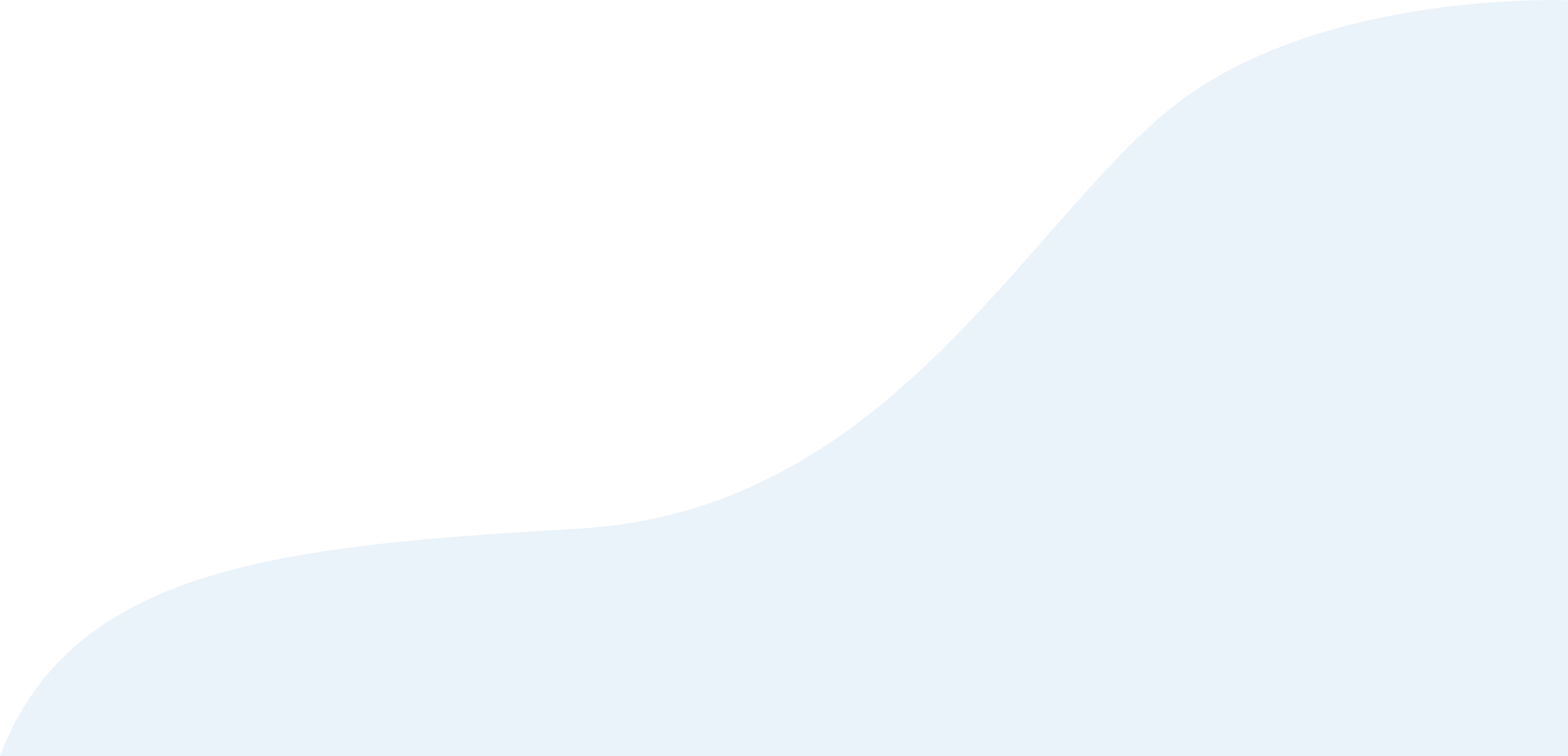 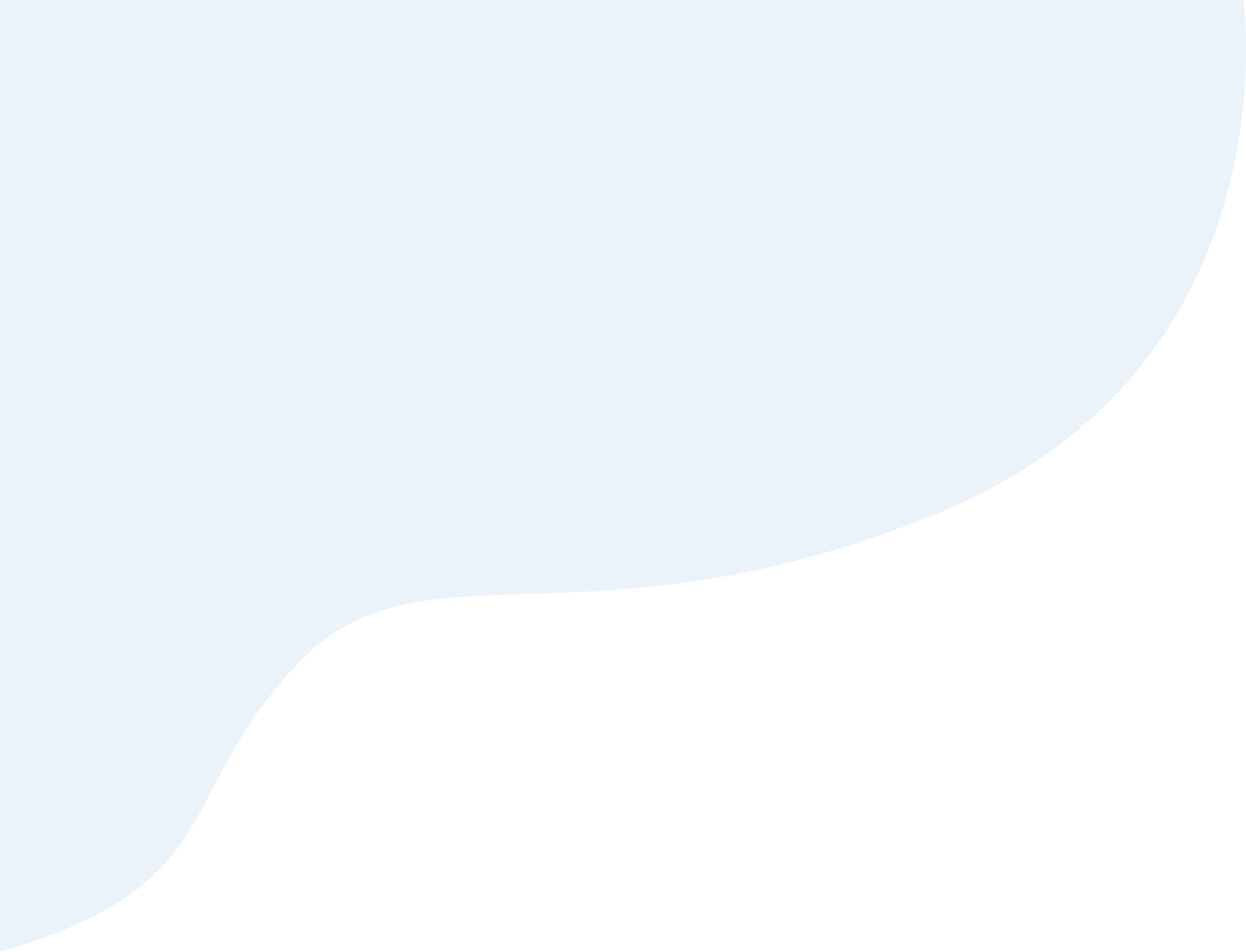 Công thức Lewis
Dạng hình học
Mô hình phân tử
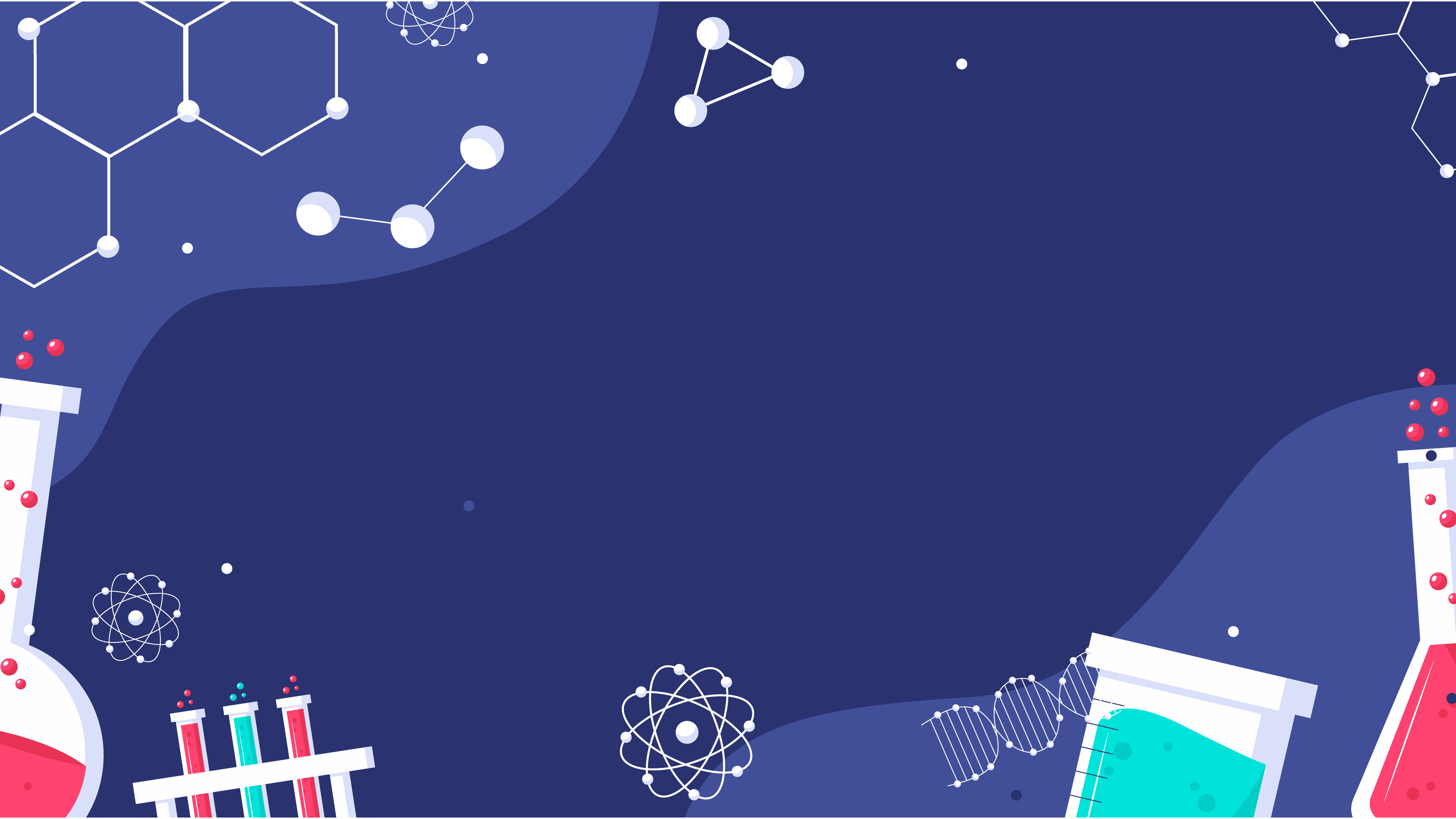 PHẦN II.
TÍNH CHẤT CỦA AMMONIA
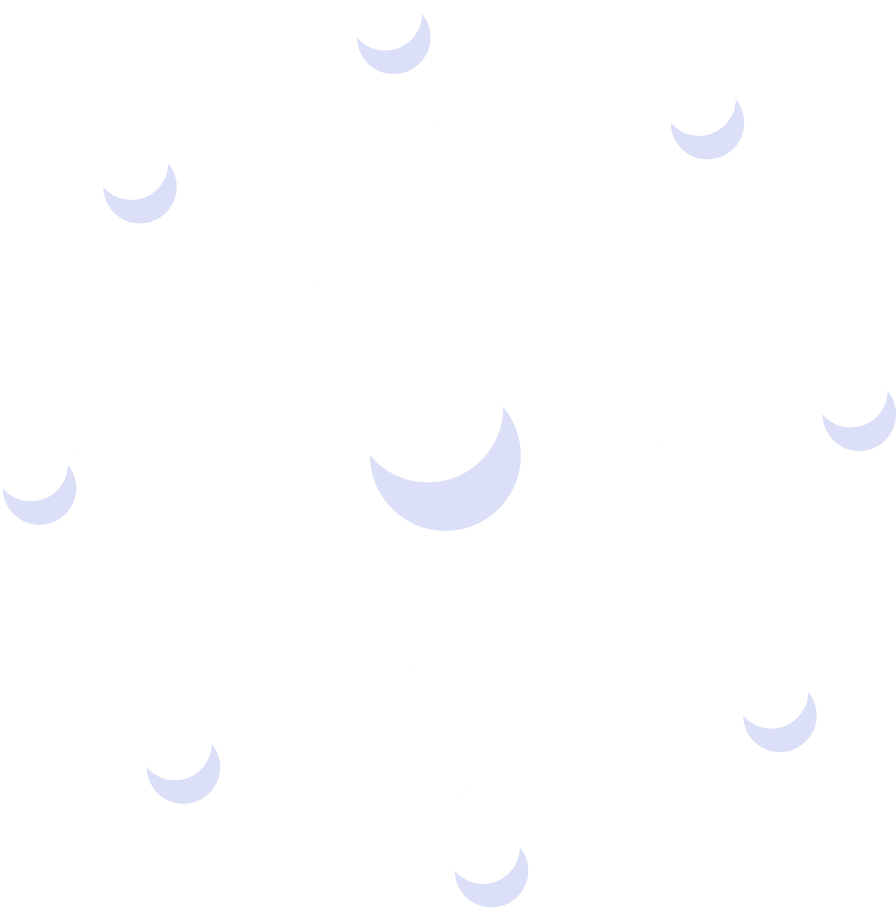 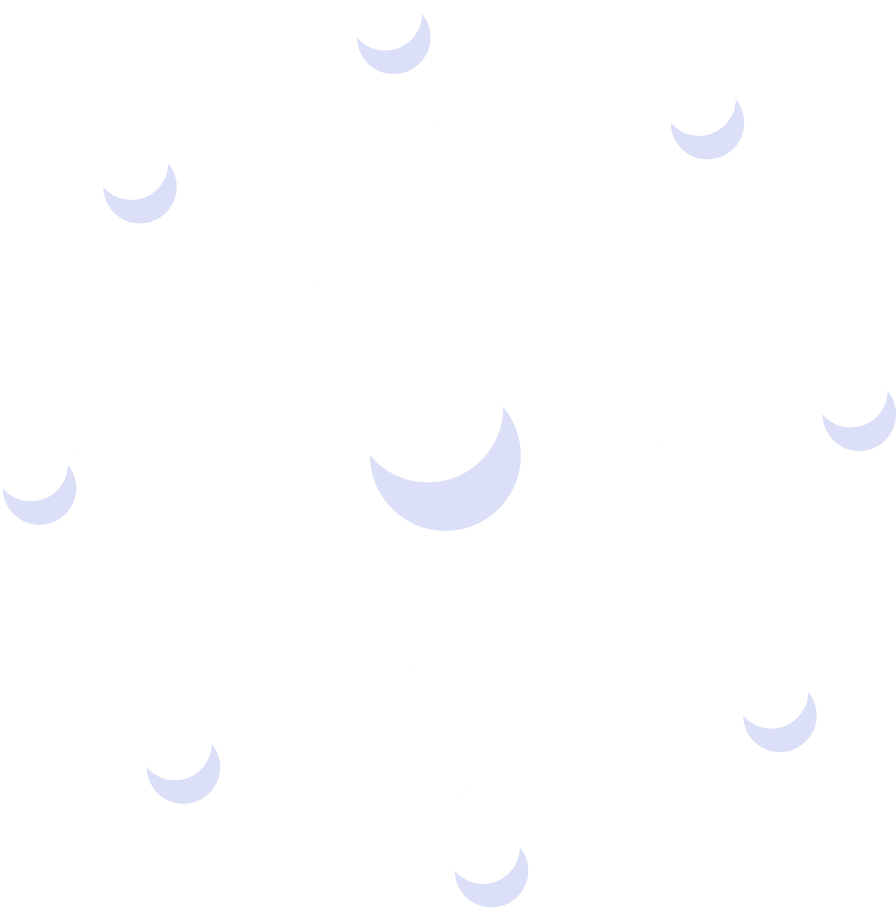 1. TÍNH CHẤT VẬT LÝ
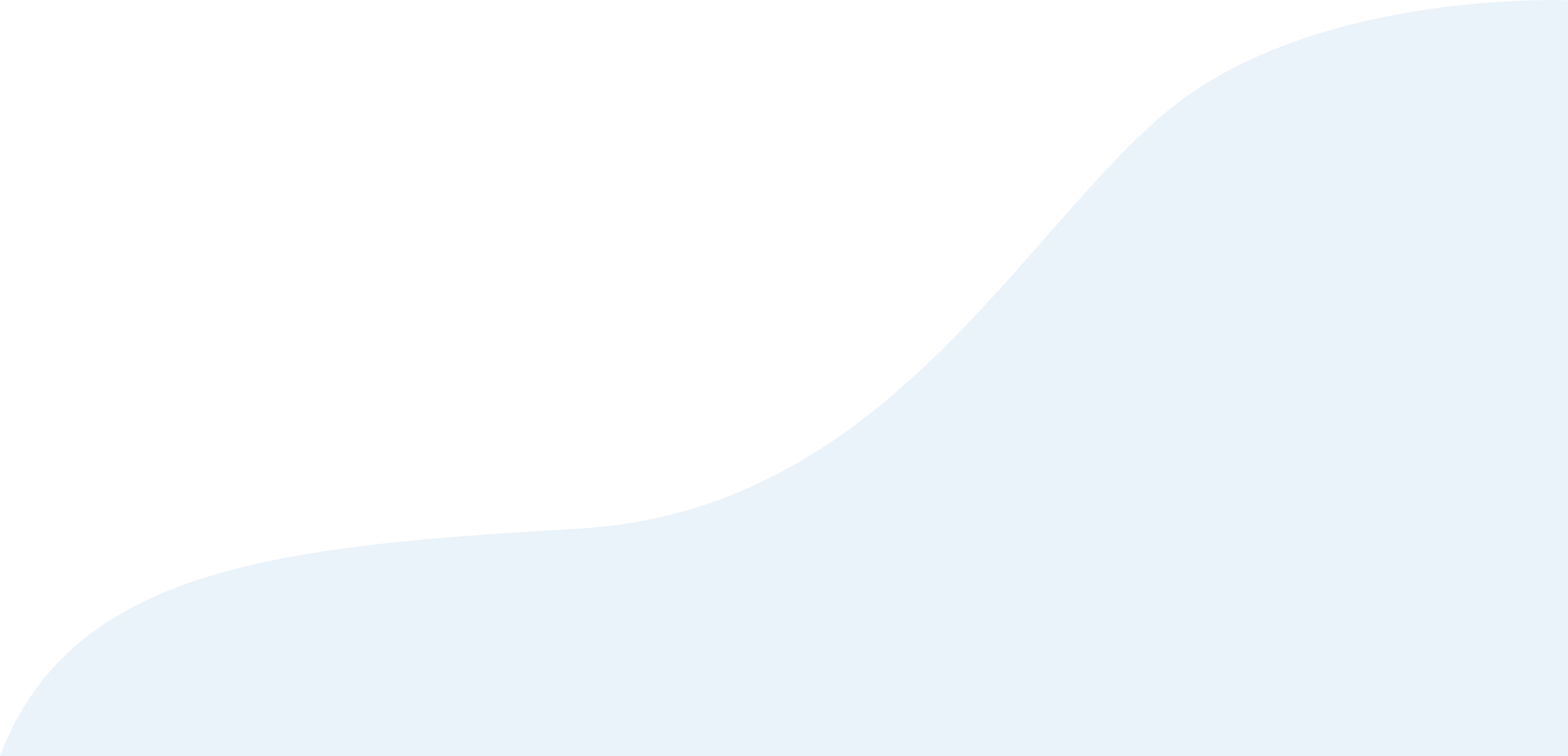 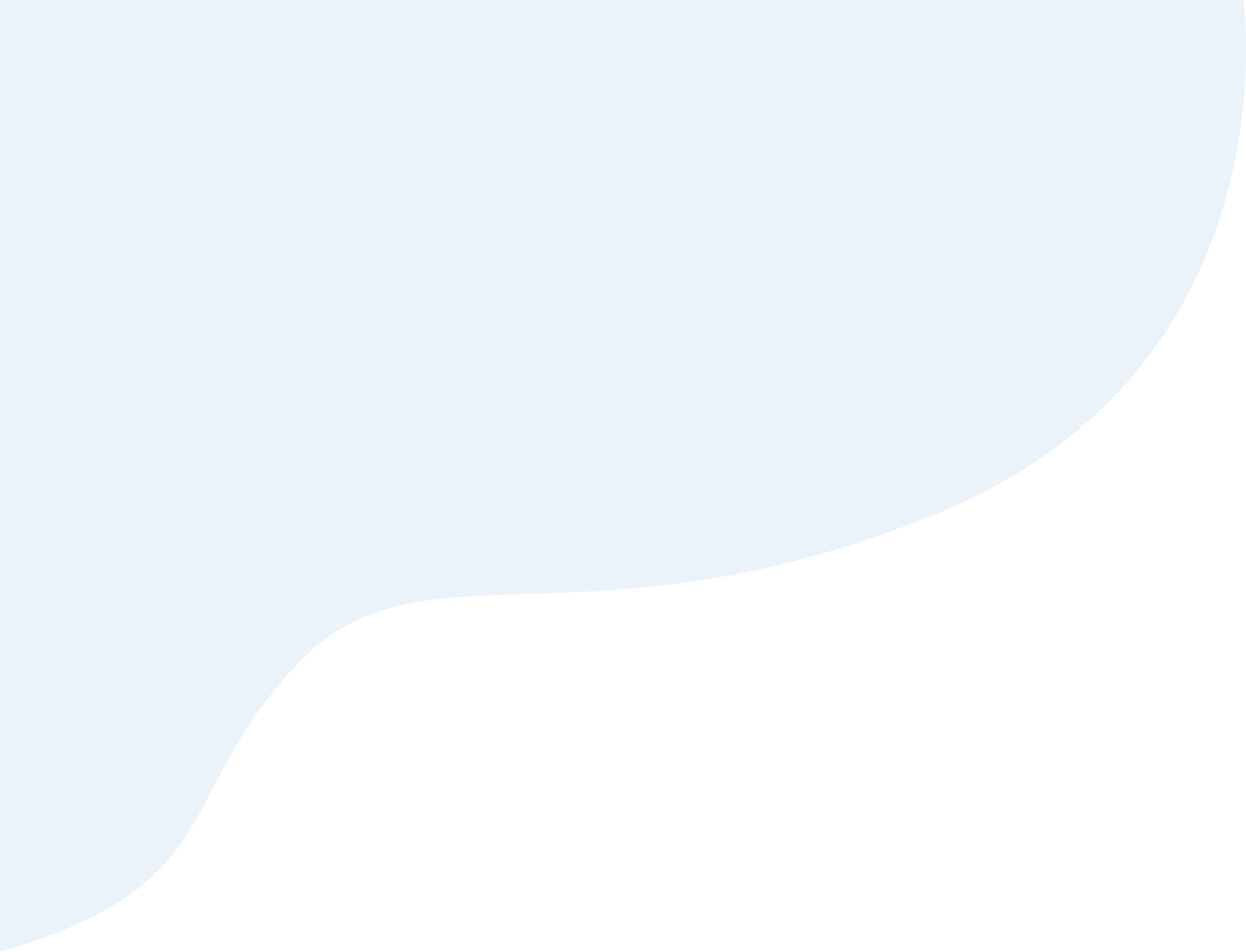 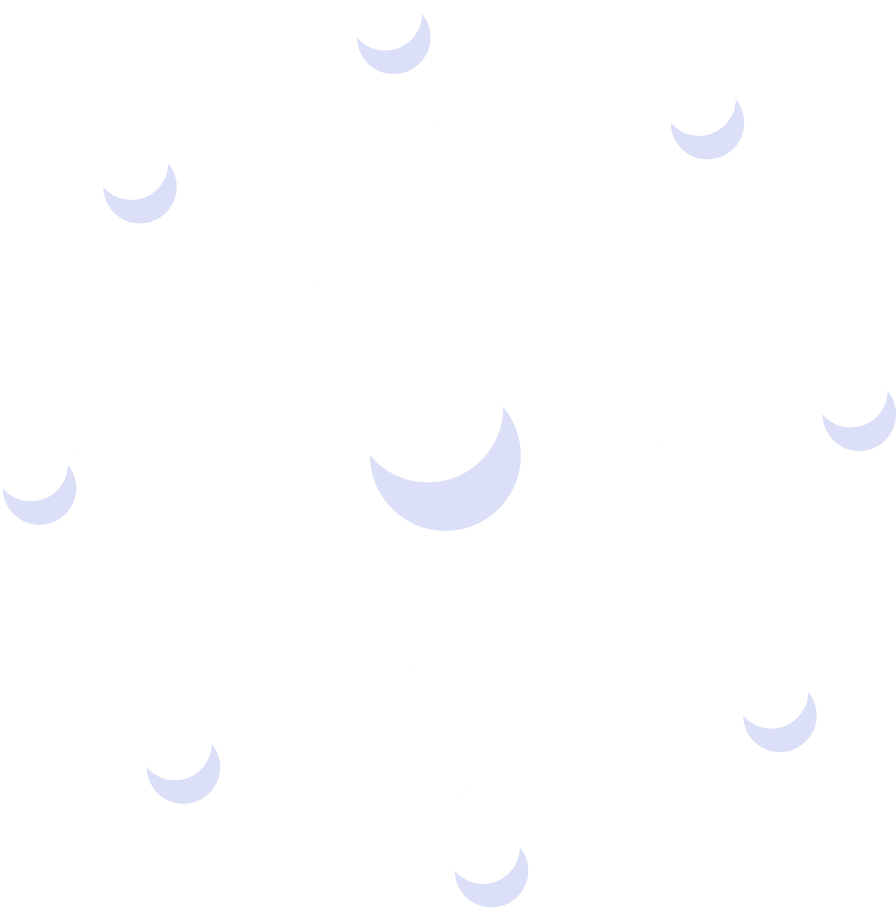 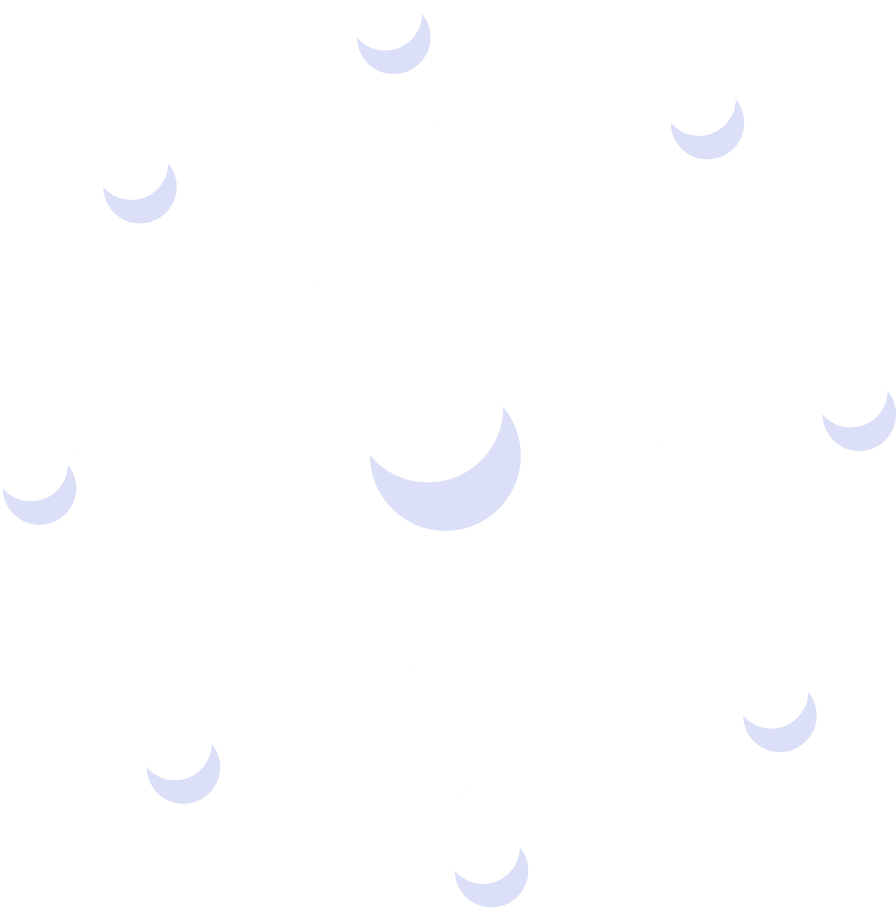 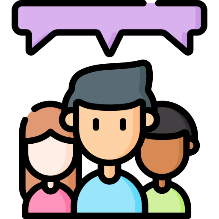 CÂU HỎI THẢO LUẬN 2
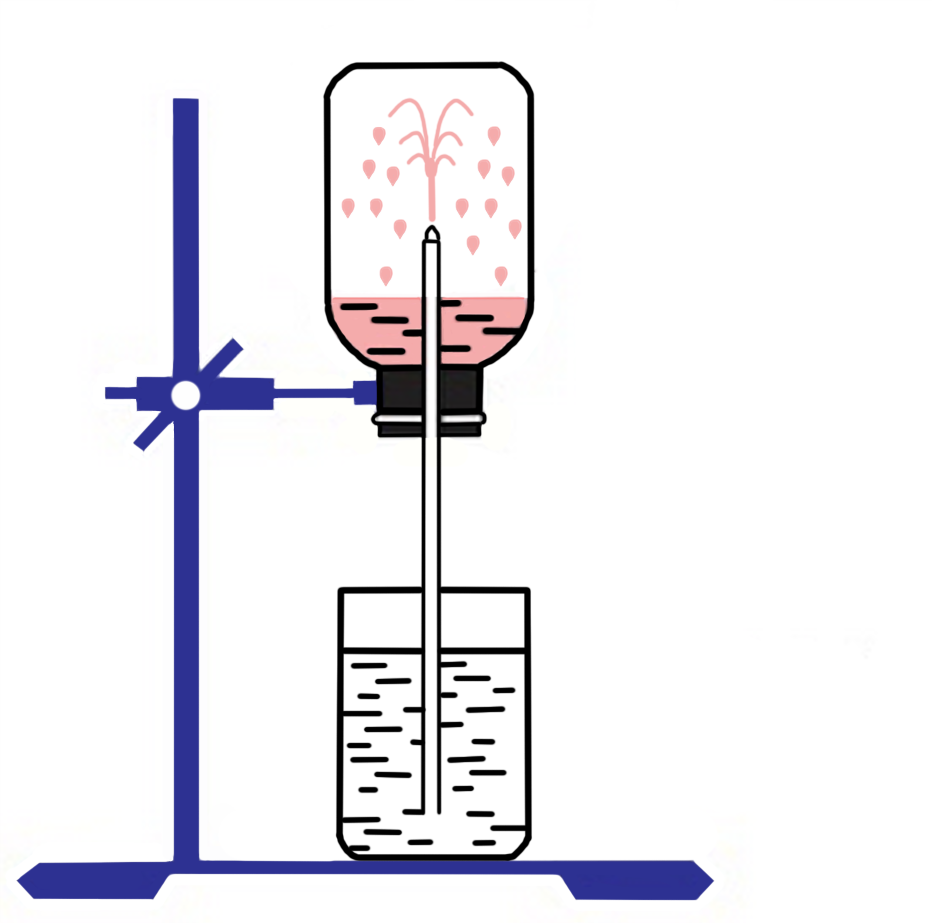 Quan sát hình bên giải thích hiện tượng thí nghiệm từ đó cho biết tại sao không thu khí ammonia bằng phương pháp đẩy nước?
Bình khí ammonia
TRẢ LỜI
Hiện tượng: nước trong chậu phun vào bình thành những tia màu hồng. Đó là do khí NH3 tan nhiều trong nước làm giảm áp suất trong bình và nước bị hút vào bình. Tia nước có màu hồng chứng tỏ dung dịch có tính base.
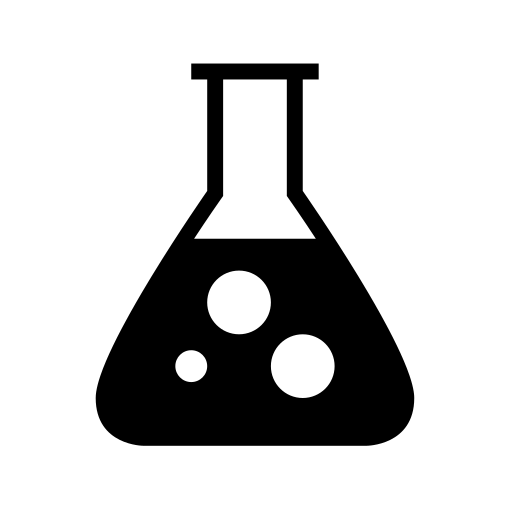 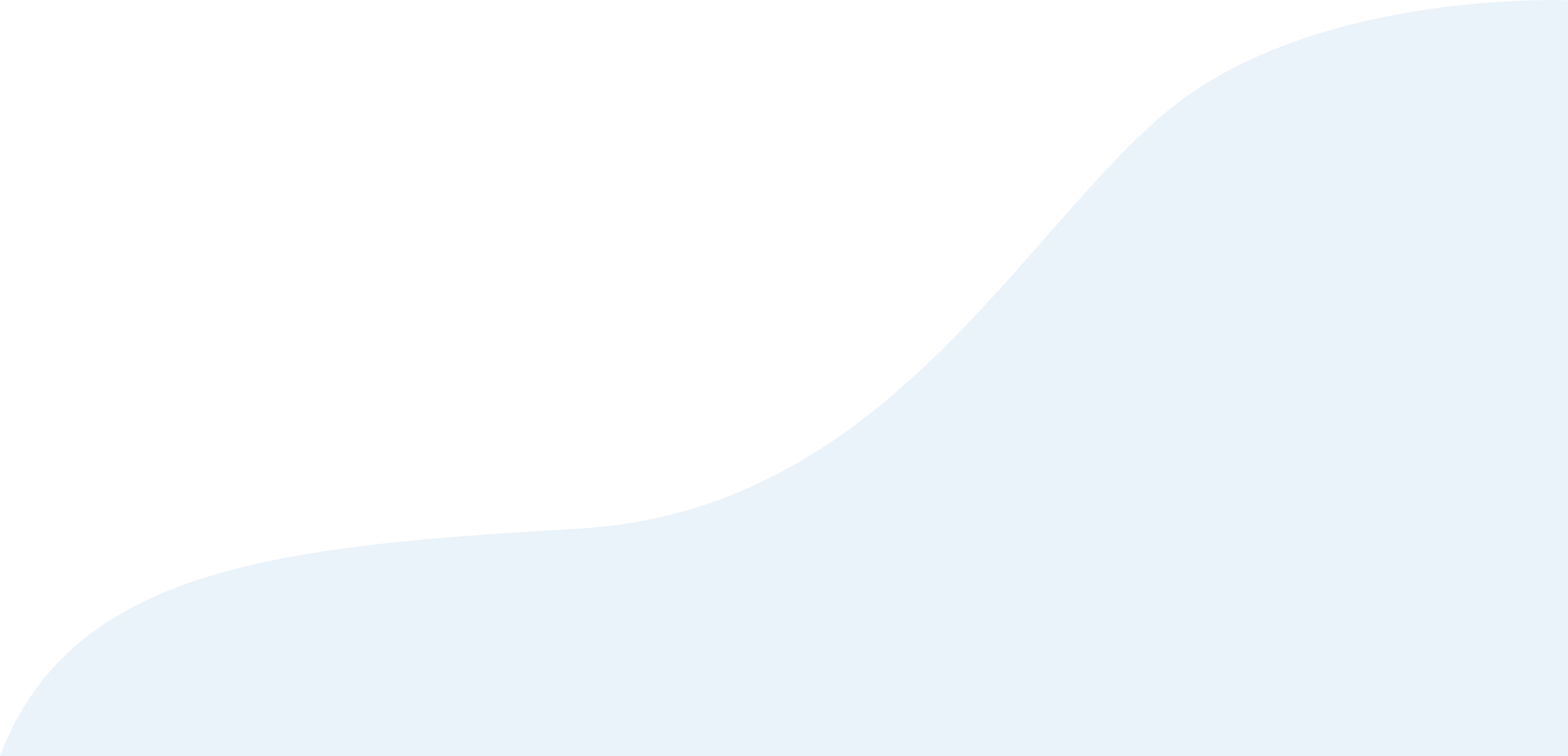 Cốc nước pha
phenolphthalein
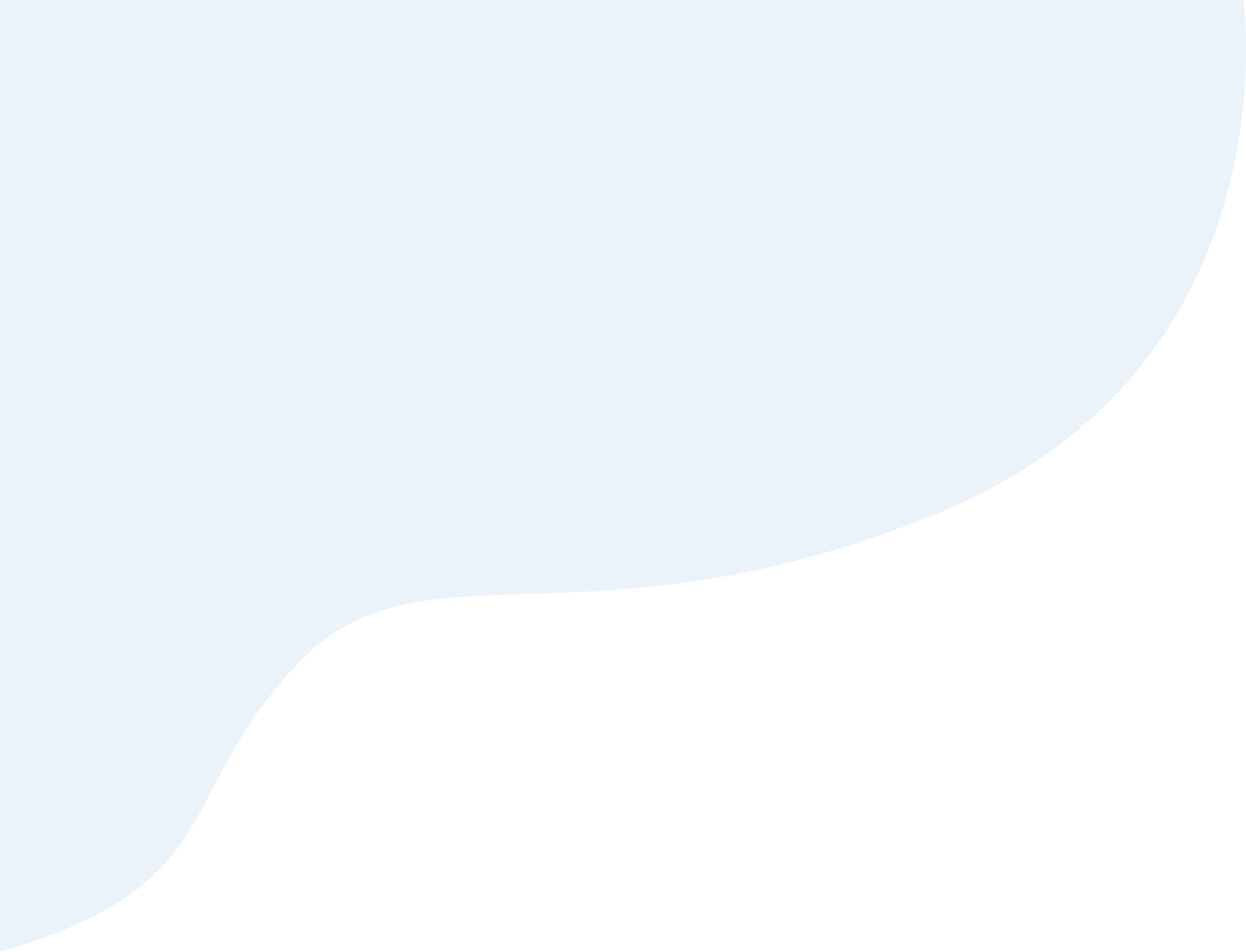 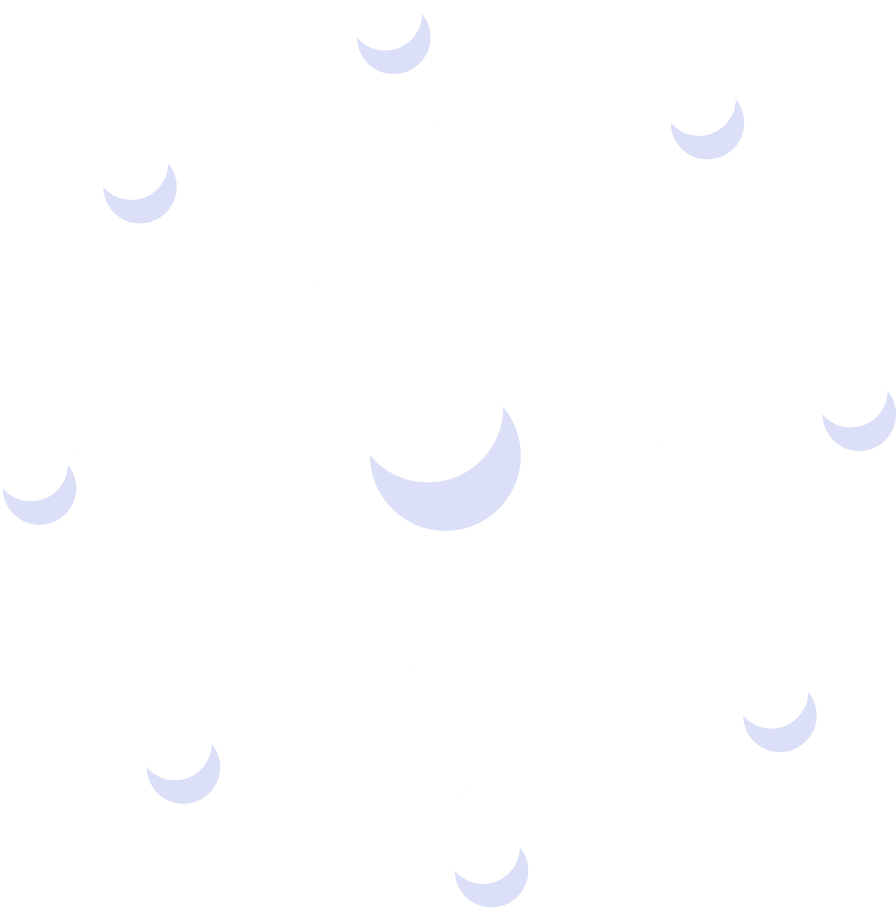 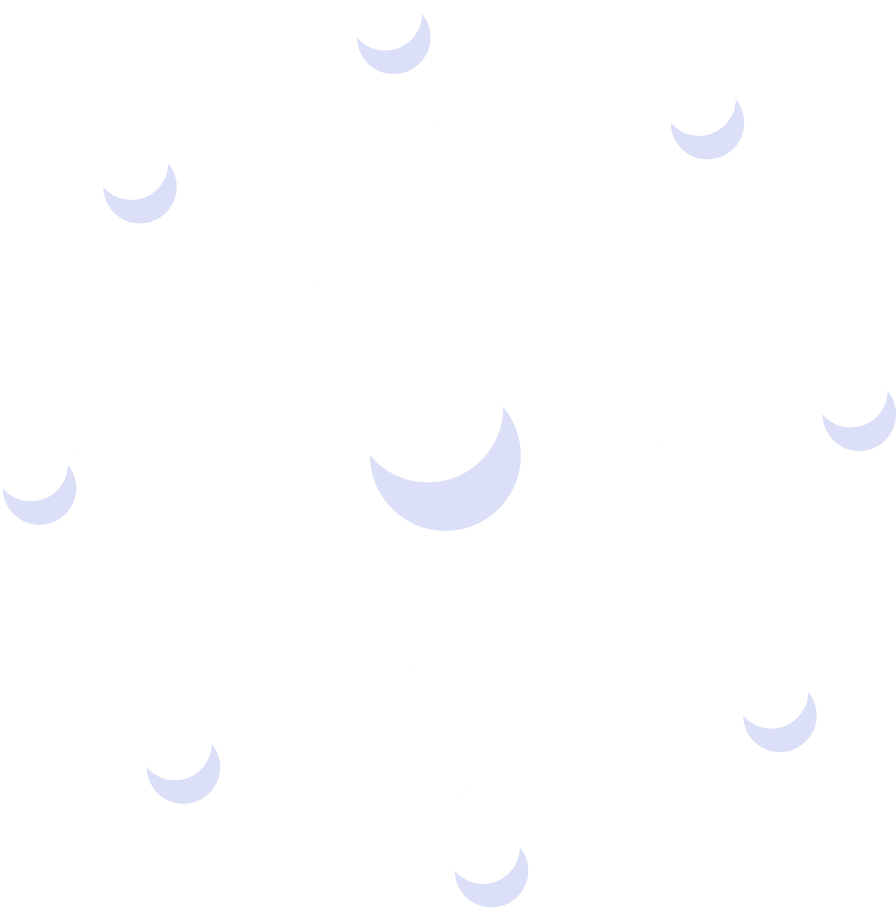 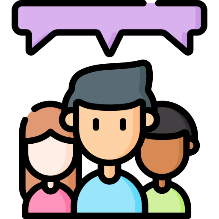 CÂU HỎI THẢO LUẬN 2
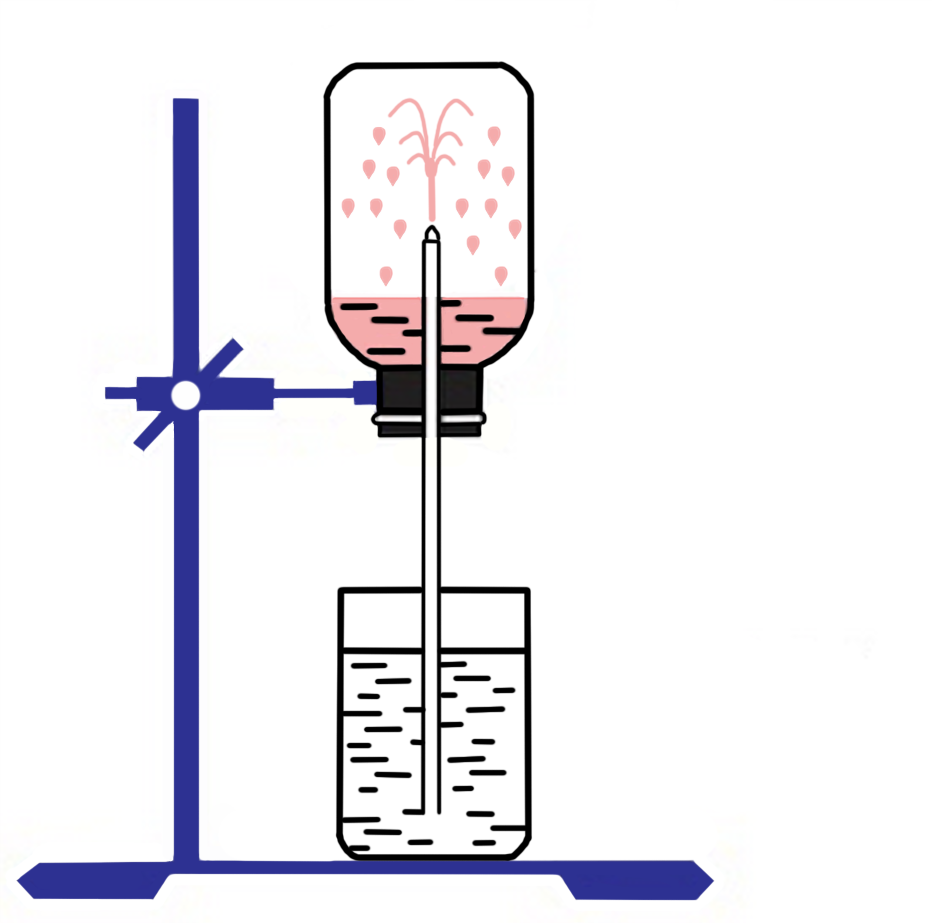 Quan sát hình bên giải thích hiện tượng thí nghiệm từ đó cho biết tại sao không thu khí ammonia bằng phương pháp đẩy nước?
Bình khí ammonia
TRẢ LỜI
Giải thích: Khí ammonia tan rất nhanh trong nước là giảm áp suất trong bình nên áp suất ngoài không khí nén vào mặt thoáng của chậu nước làm nước phun lên trong ống thuỷ tinh thành dòng. Ammonia tan trong nước tạo thành dung dịch có tính base làm cho phenolphtalein không màu chuyển thành màu hồng.
Do NH3 hoà tan nhiều trong nước nên không thu khí ammonia bằng phương pháp đẩy nước
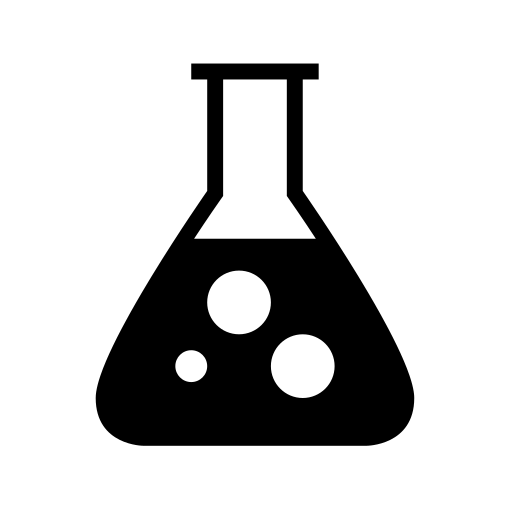 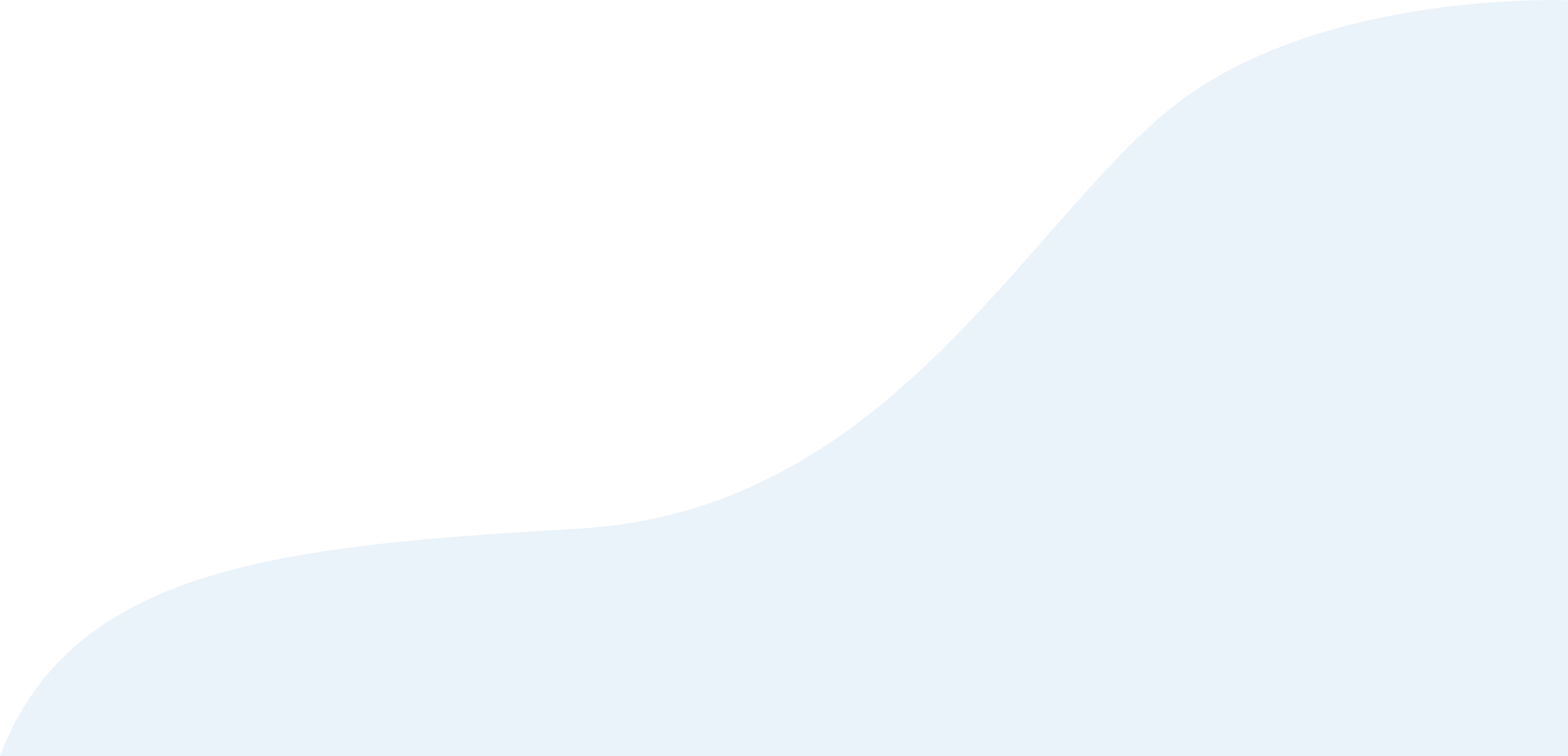 Cốc nước pha
phenolphthalein
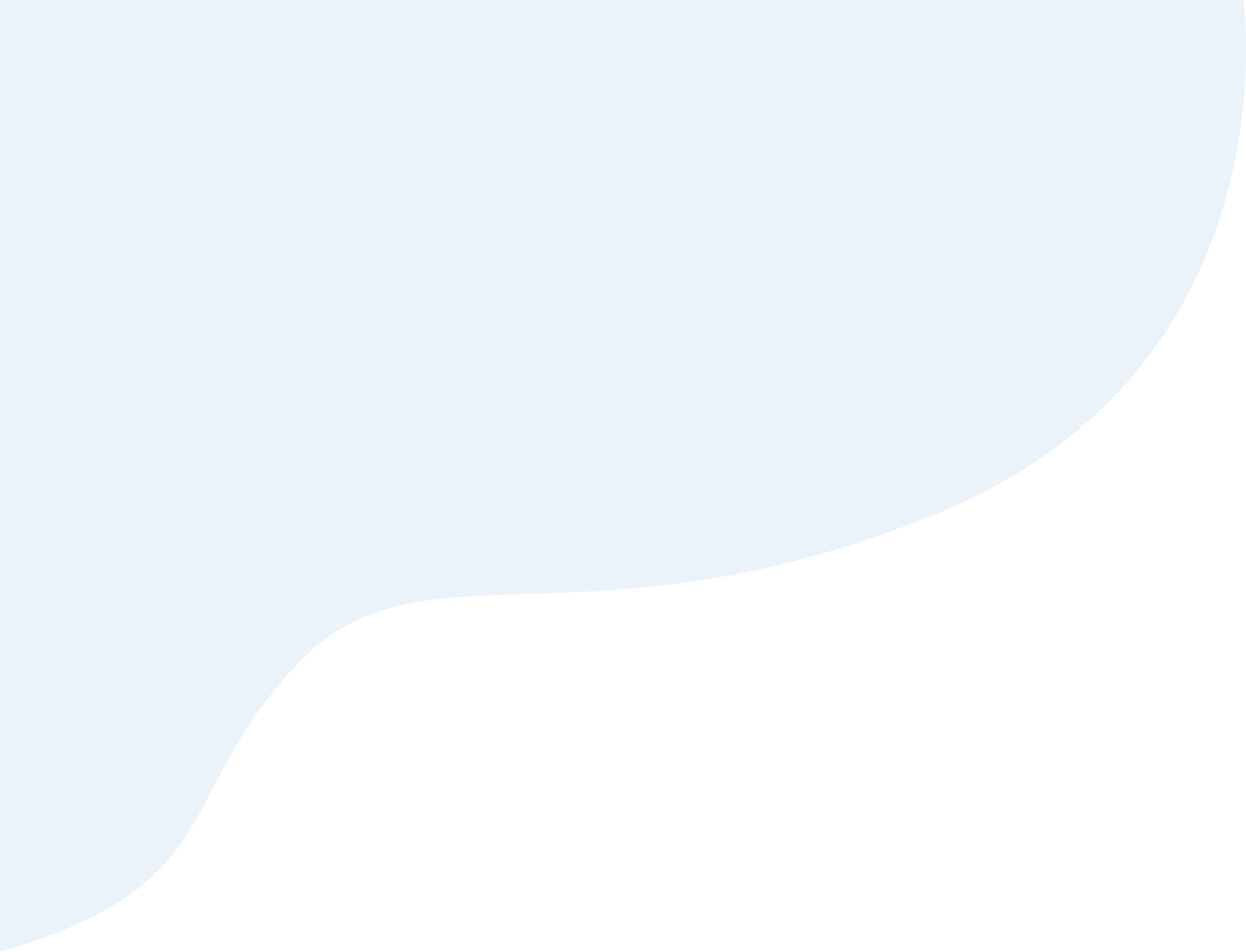 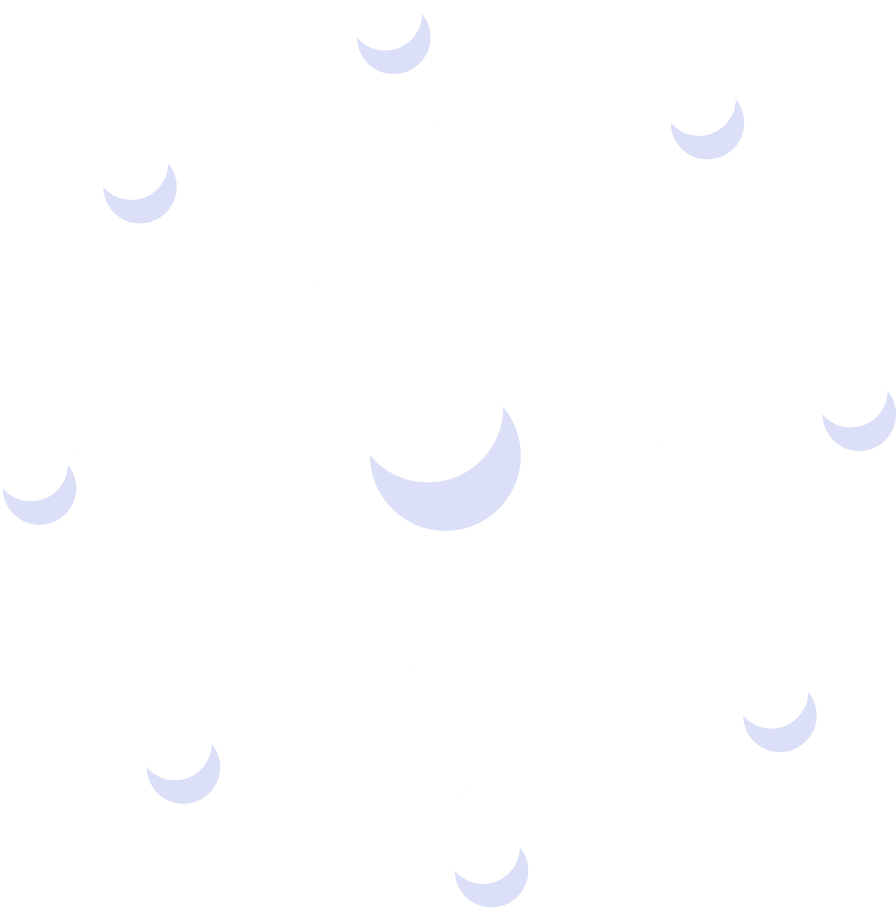 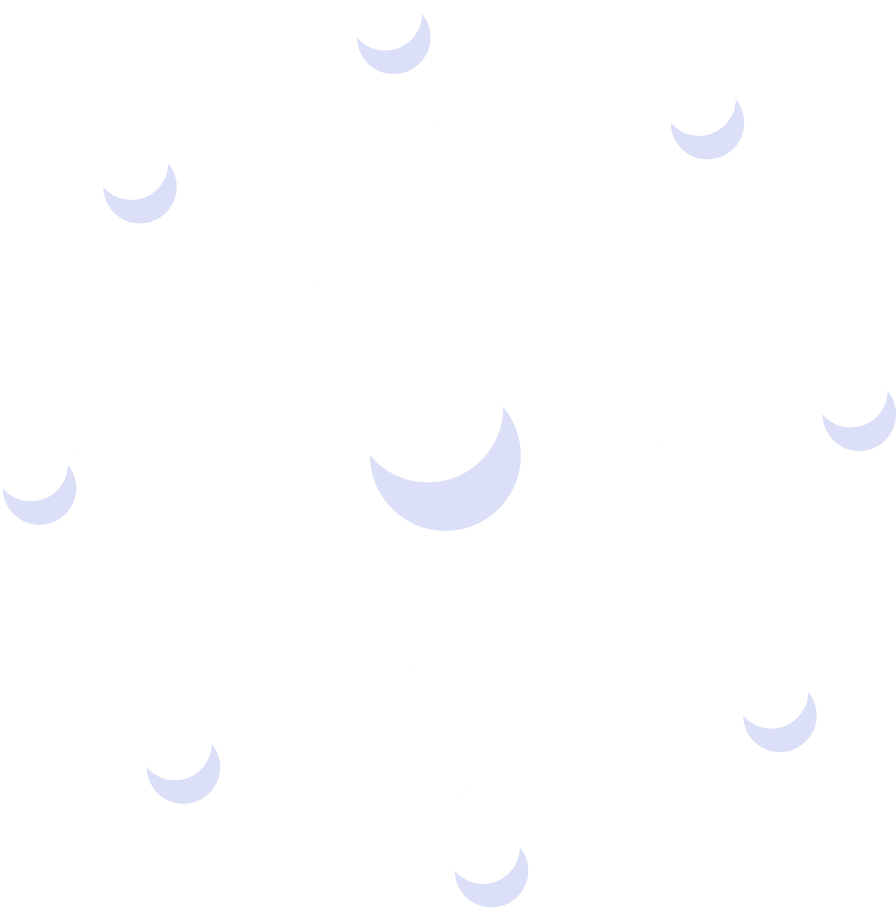 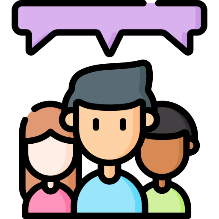 CÂU HỎI THẢO LUẬN 3
TRẢ LỜI
Tính tỉ khối của NH3 so với không khí. Từ kết quả đó hãy giải thích vì sao có thể thu khí NH3 bằng phương pháp để không khí (úp ngược bình)
dNH3/kk = 17 : 29 < 1
Vậy NH3 nhẹ hơn không khí 
 Có thể thu được bằng phương pháp để không khí (úp ngược bình)
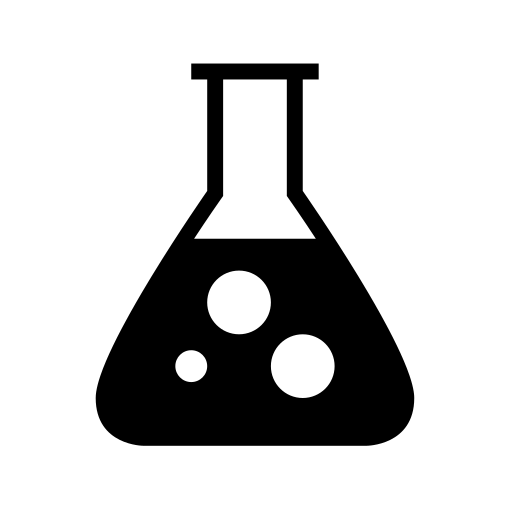 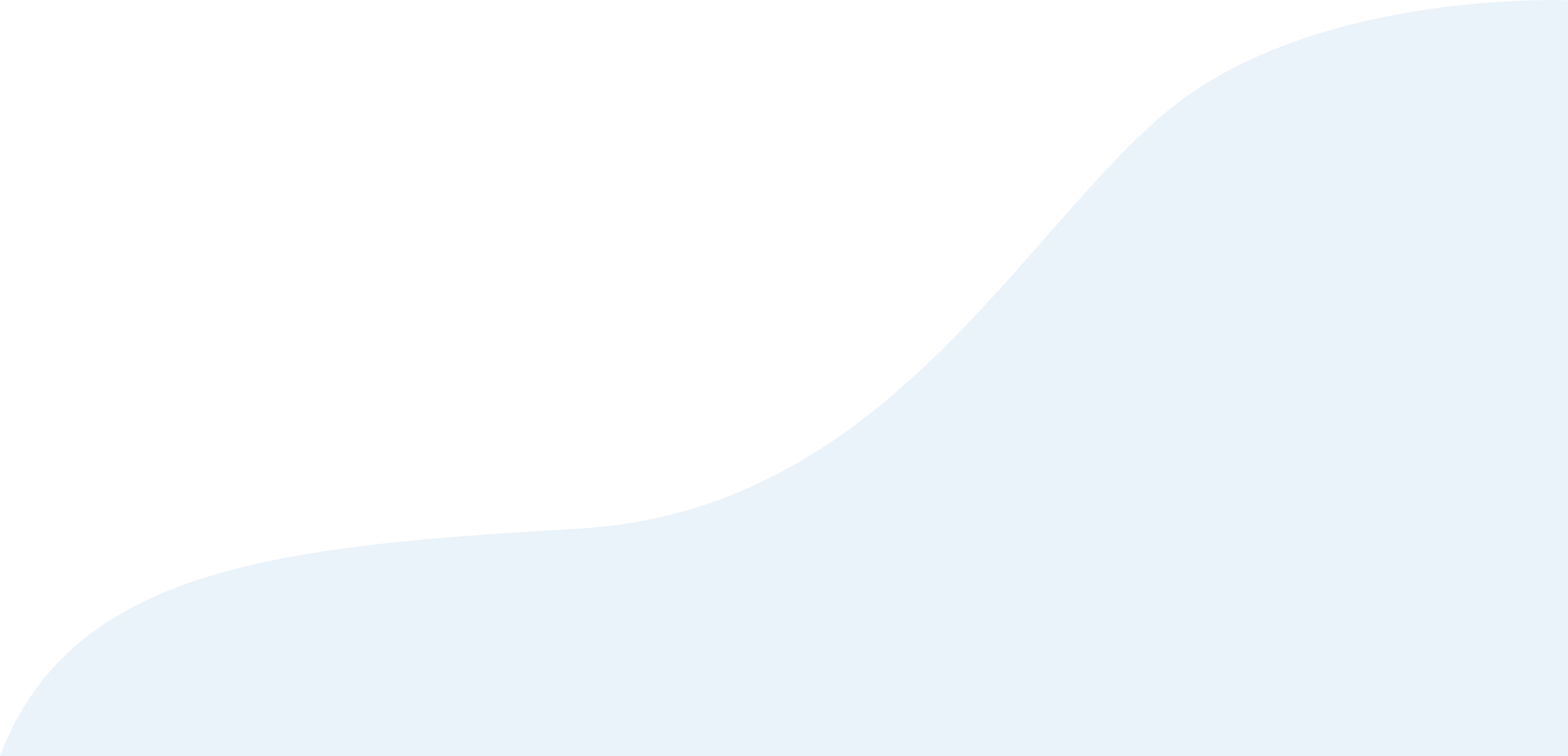 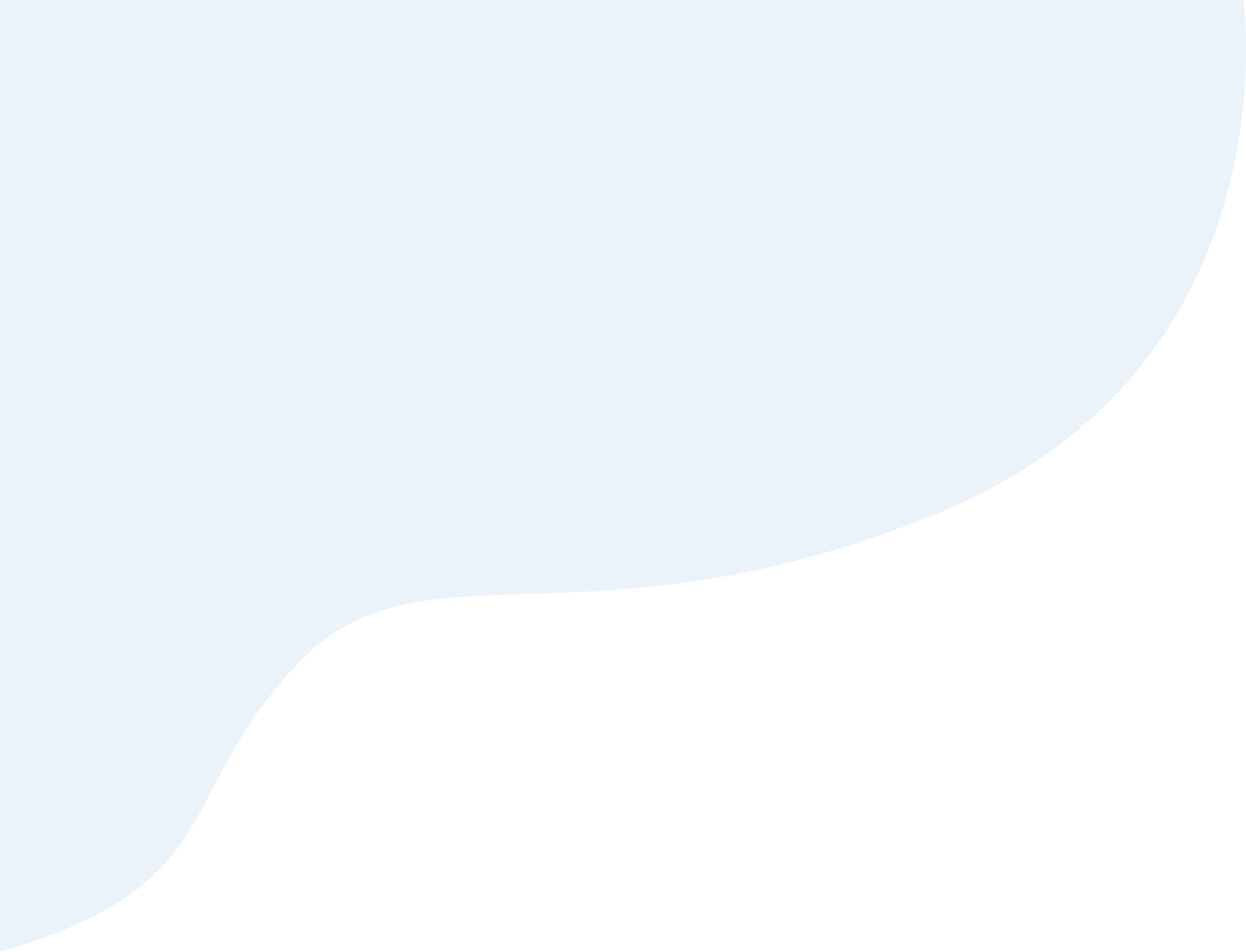 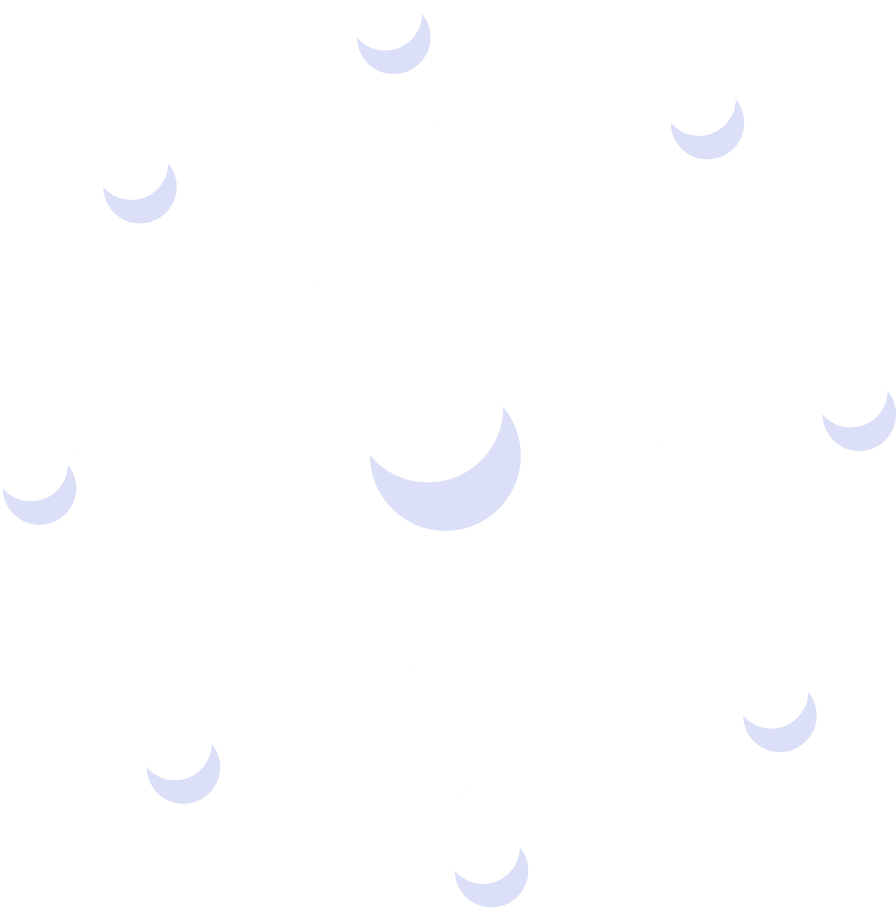 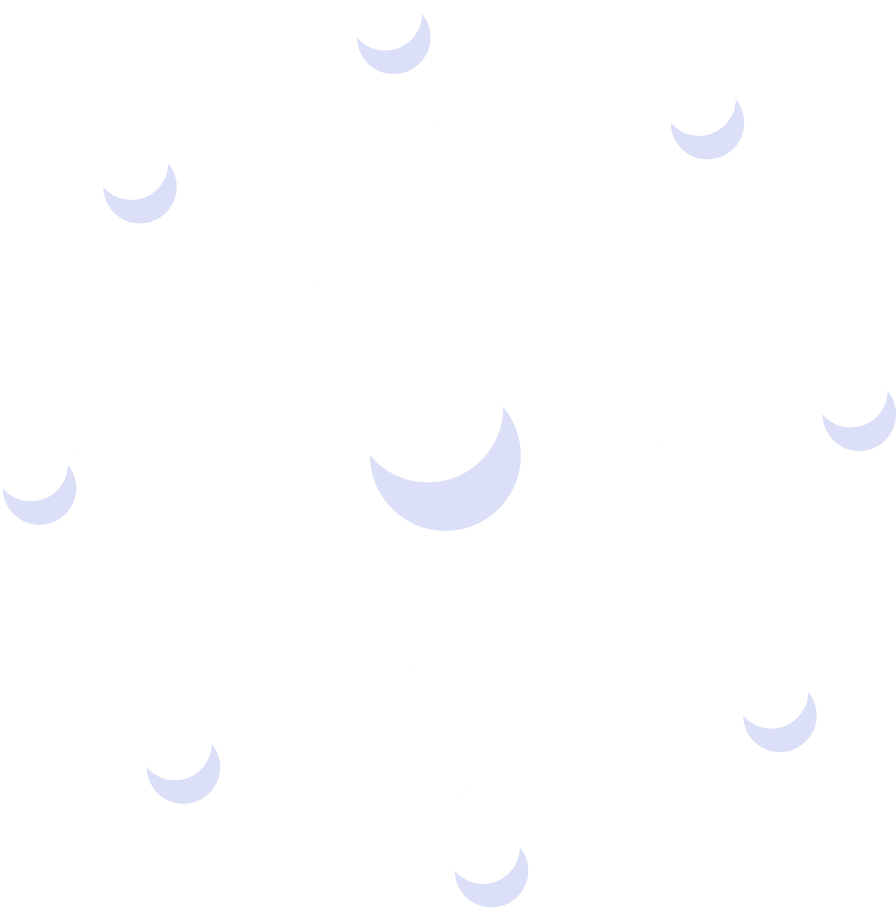 1. TÍNH CHẤT VẬT LÝ

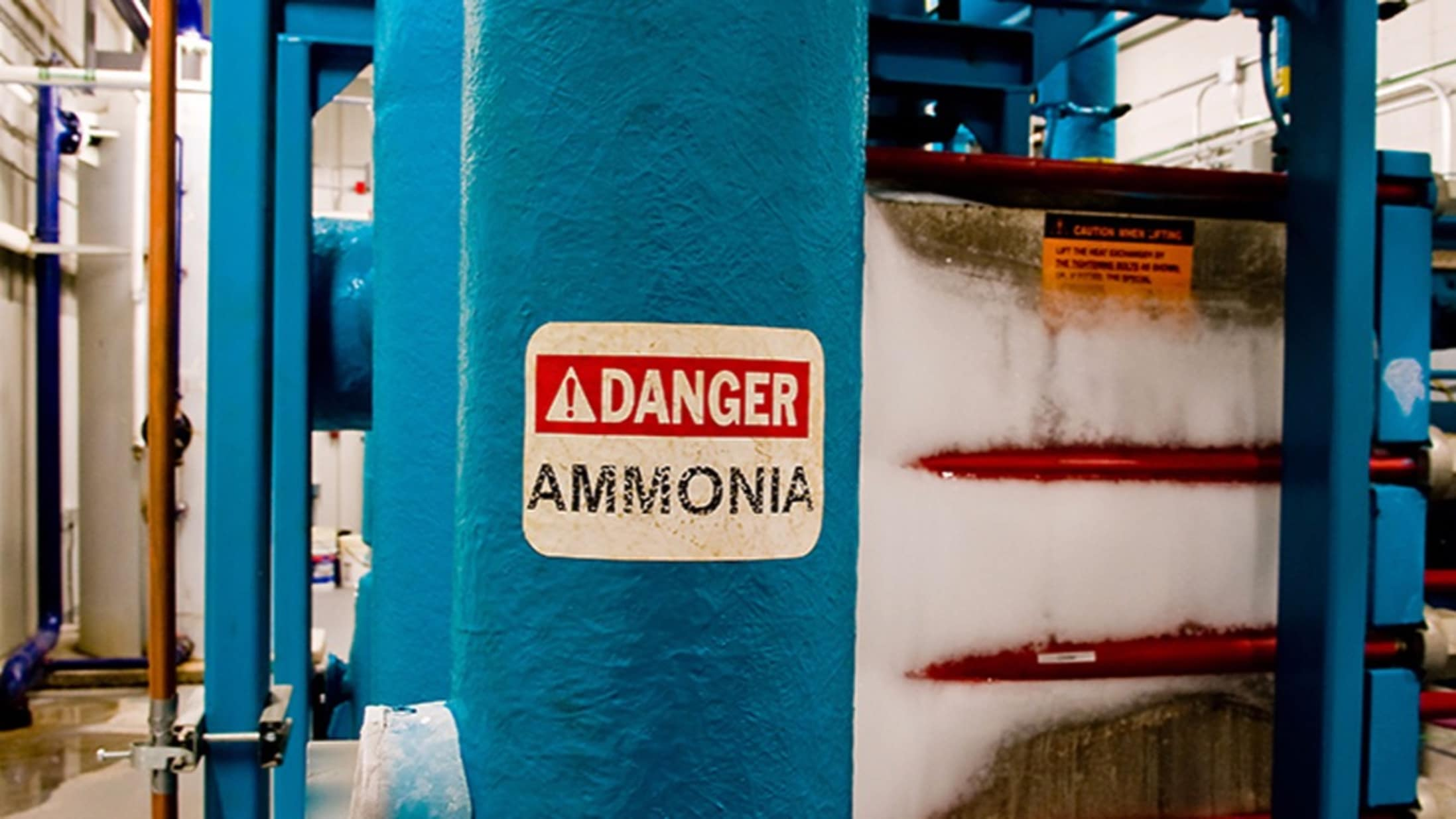 Là chất khí không màu, nhẹ hơn không khí, có mùi khai, xốc.
Tan nhiều trong nước tạo thành dung dịch ammonia.
Dung dịch ammonia đậm đặc thường có nồng độ 25%
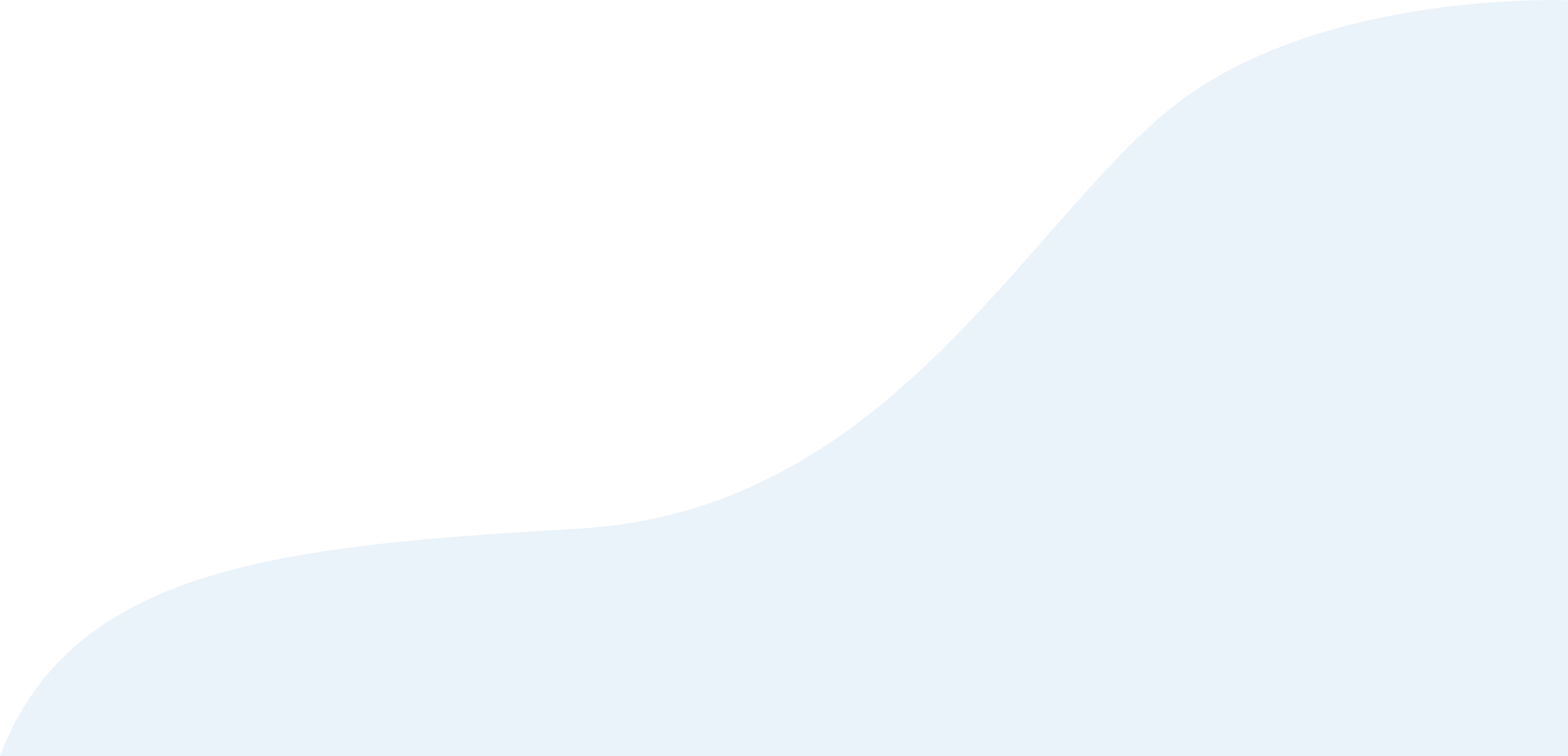 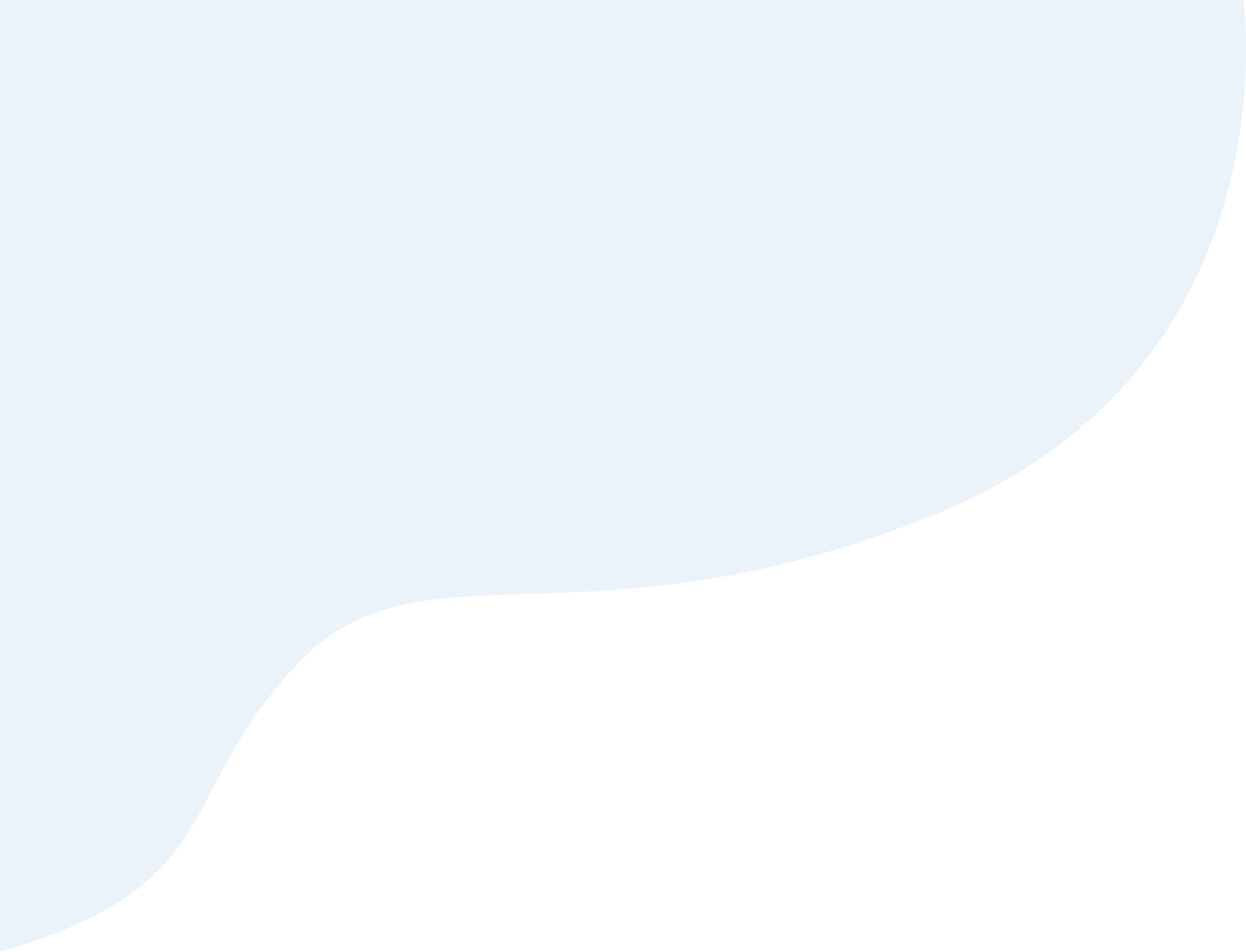 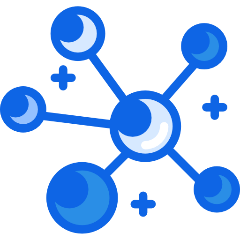 EM CÓ BIẾT
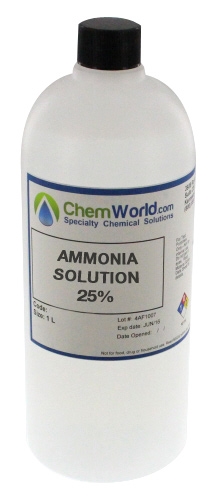 Ở điều kiện thường, 1 lít nước hòa tan khoảng 800 lít khí ammonia.
Dung dịch ammonia đậm đặc nồng độ 25% có khối lượng riêng là 0,91 g/cm3.
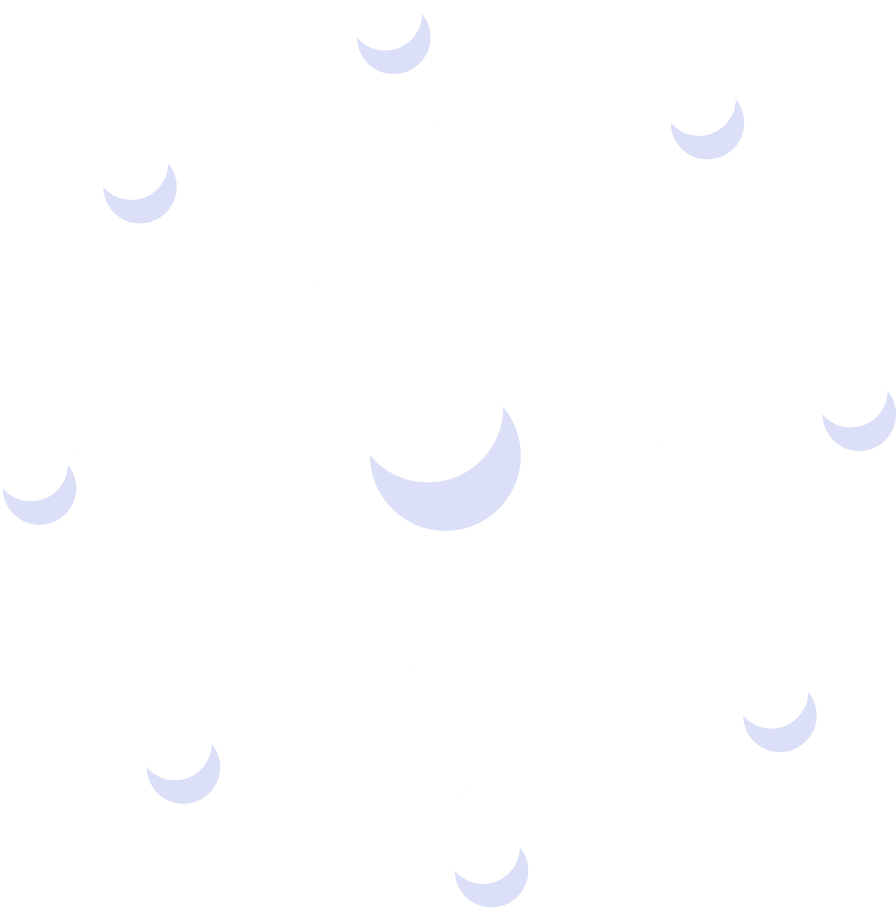 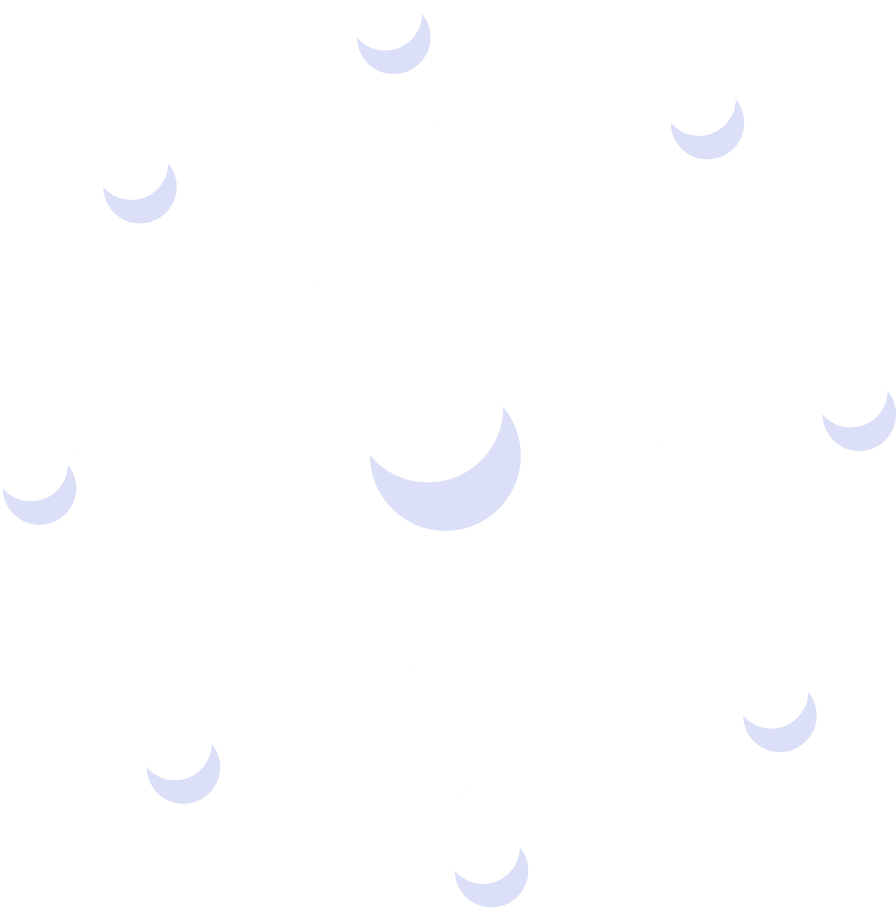 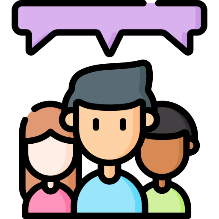 CÂU HỎI THẢO LUẬN 4
TRẢ LỜI
Từ sự kết hợp giữa NH3 và nước. nhận xét tính acid - base của NH3 trong dung dịch. Nêu cách nhận biết khí NH3 bằng quỳ tím. Giải thích
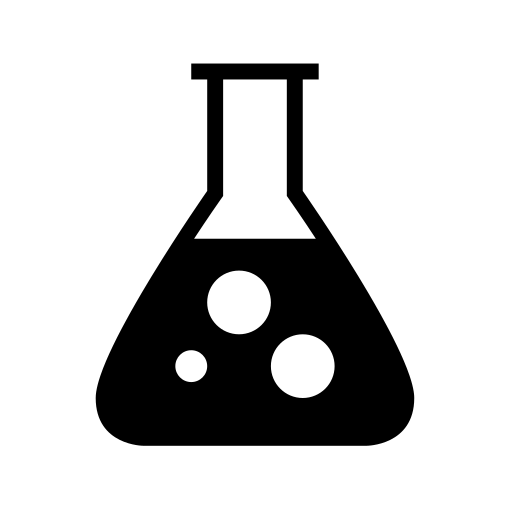 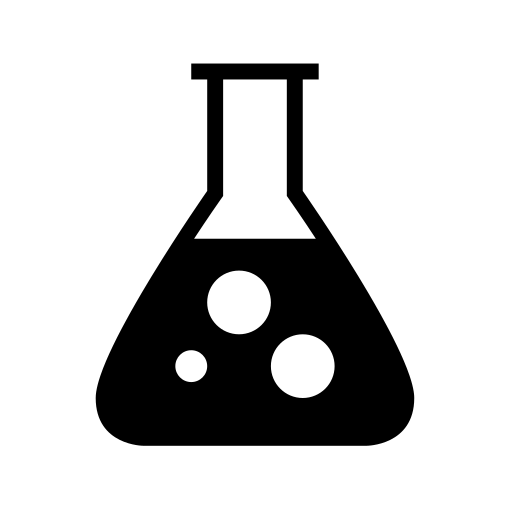 Theo thuyết Bronsted - Lowry, khi tác dụng với nước, NH3 đóng vai trò là base tạo ra ion OH−, làm cho dung dịch có tính base
Có thể dùng giấy quỳ tím ẩm ( nhúng nước) để nhận biết khí NH3. Nước trong quỳ tím ẩm sẽ hoà tan NH3 thành dung dịch NH3 có tính base, làm quỳ tím chuyển xanh.
+
NH3 + H2O  ⇌  NH4  + OH–
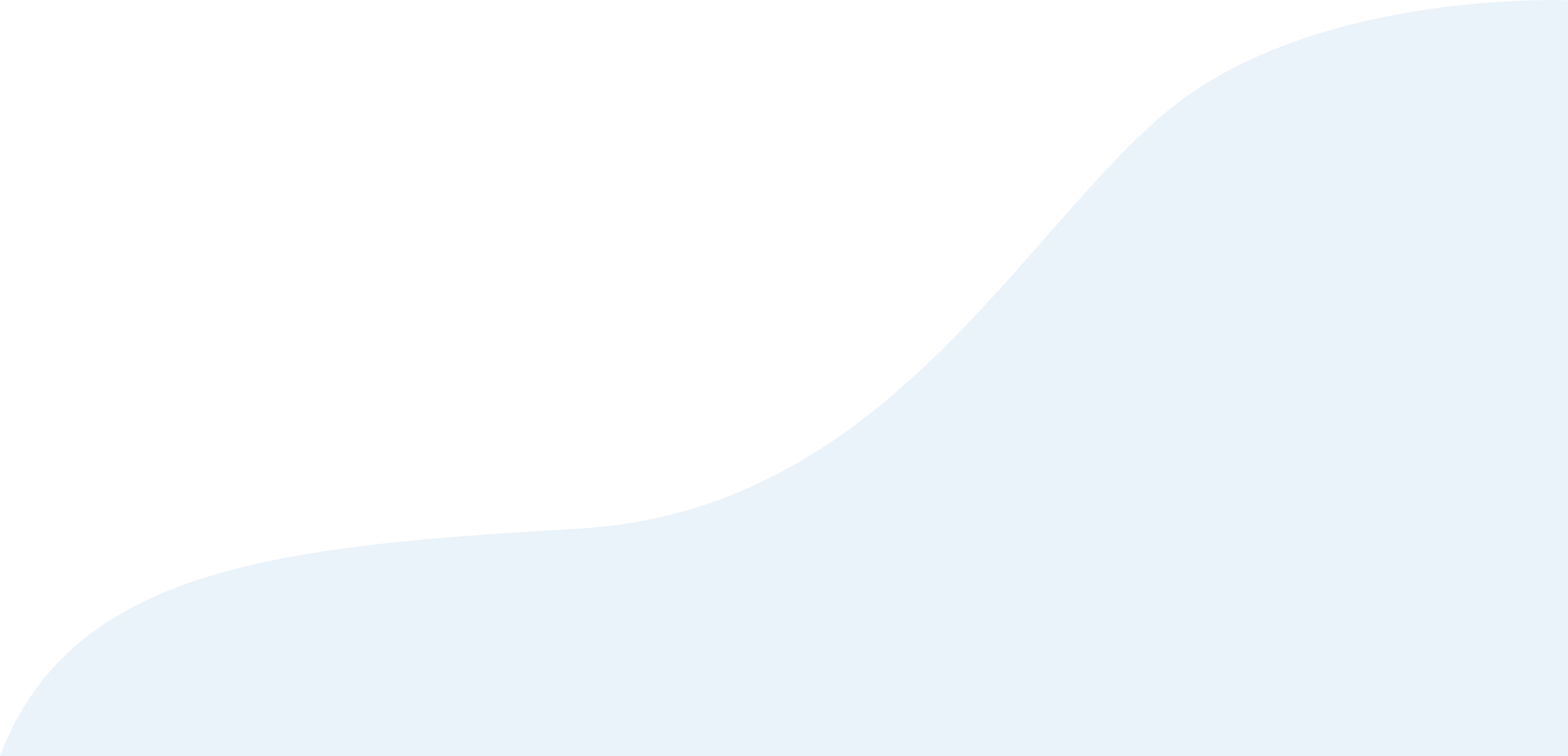 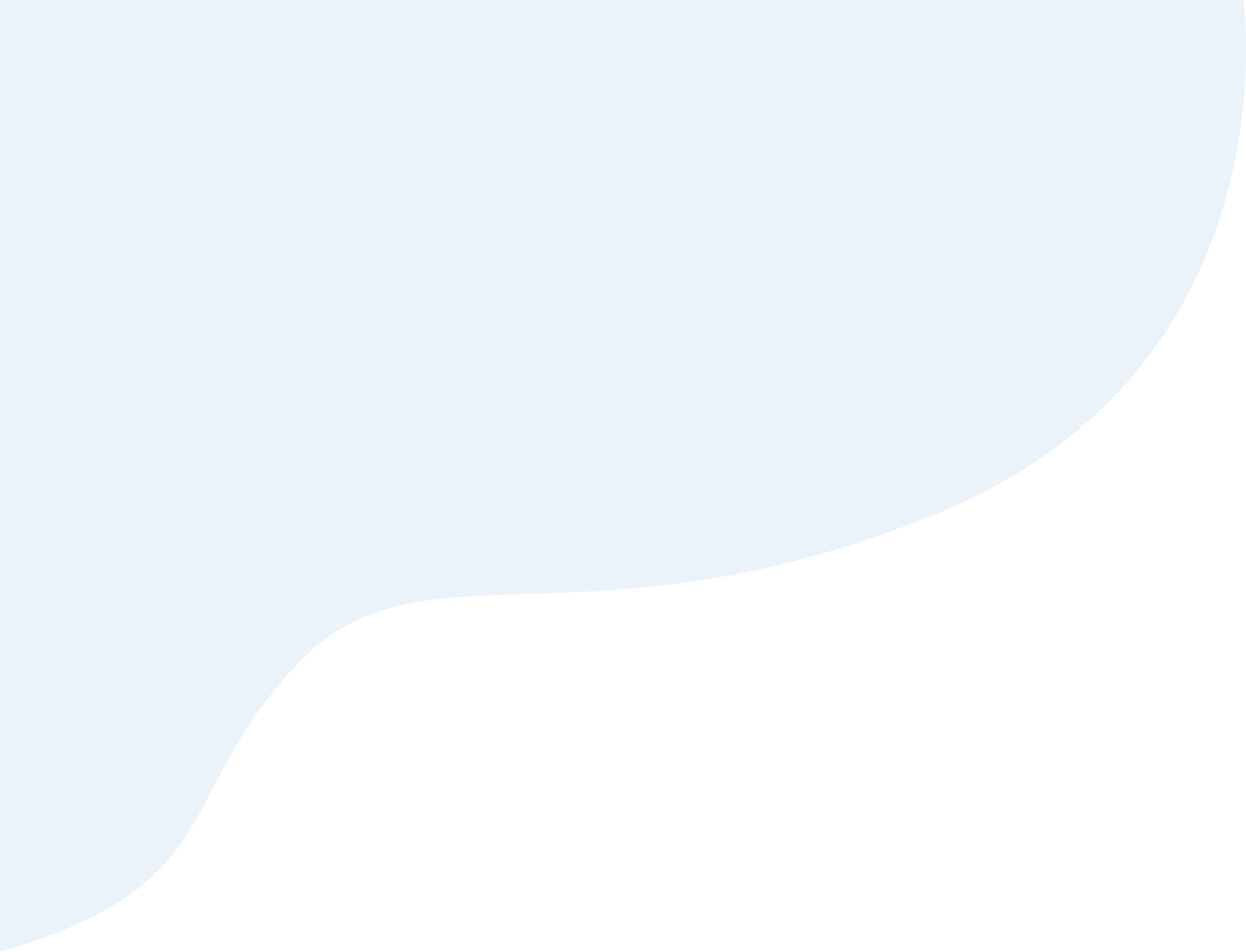 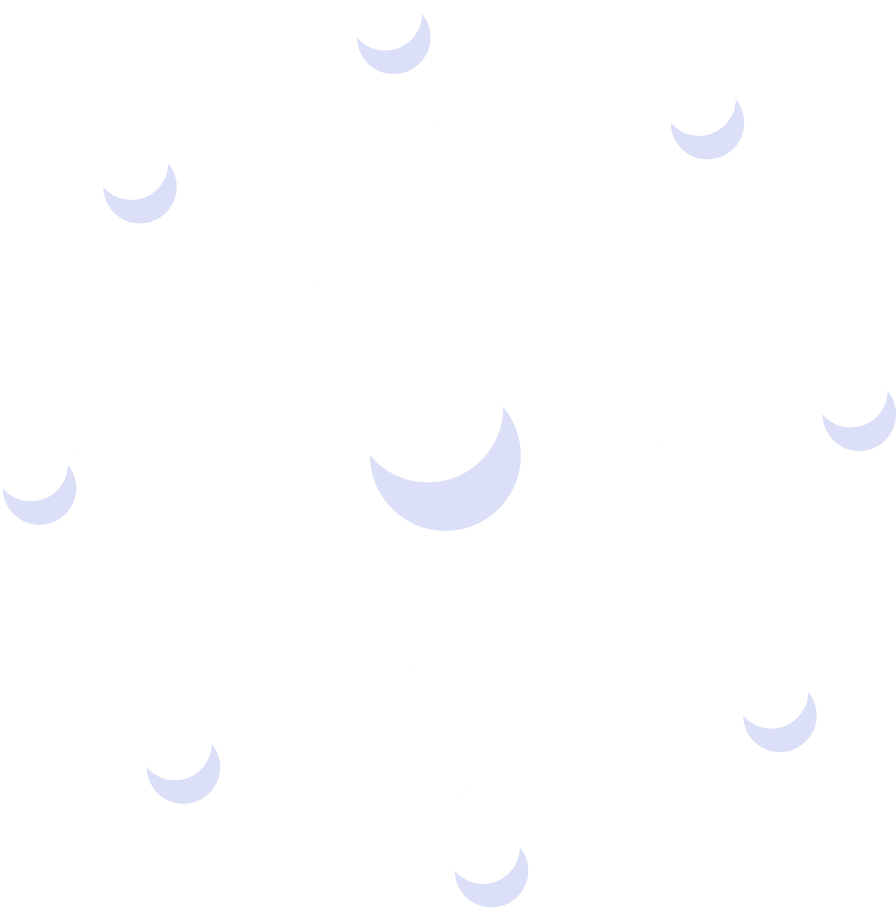 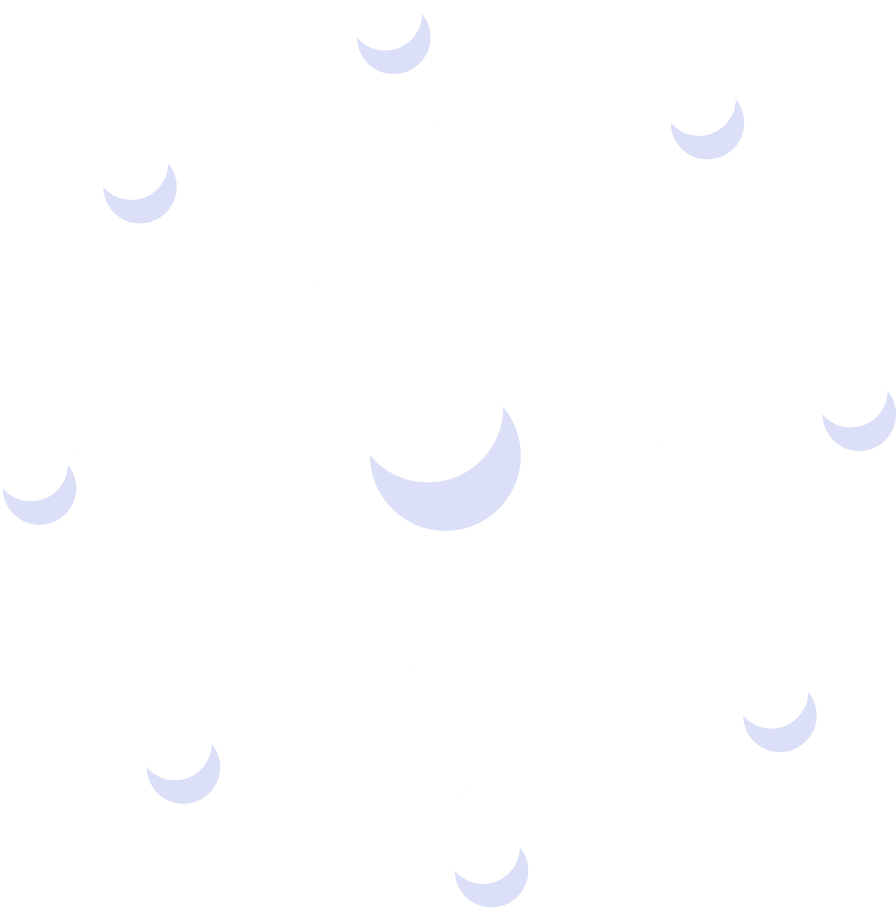 2. TÍNH CHẤT HÓA HỌC
a. Tính base
Khi hòa tan vào nước, một phần nhỏ các phân tử NH3 nhận ion H+ của nước, tạo thành ion NH4+ (ion ammonium) và ion OH- (ion hydroxide).
+
NH3 + H2O  ⇌  NH4  + OH–
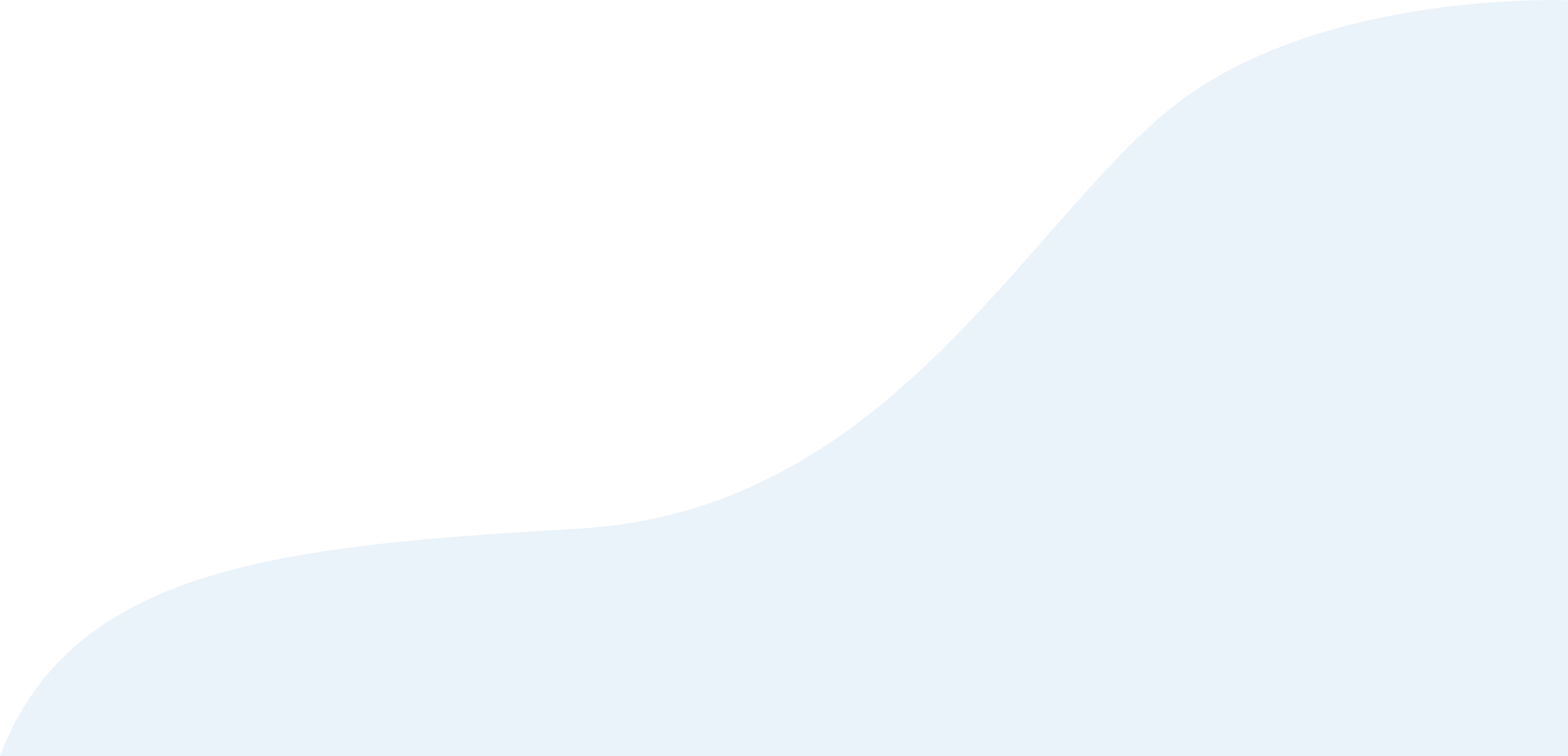 
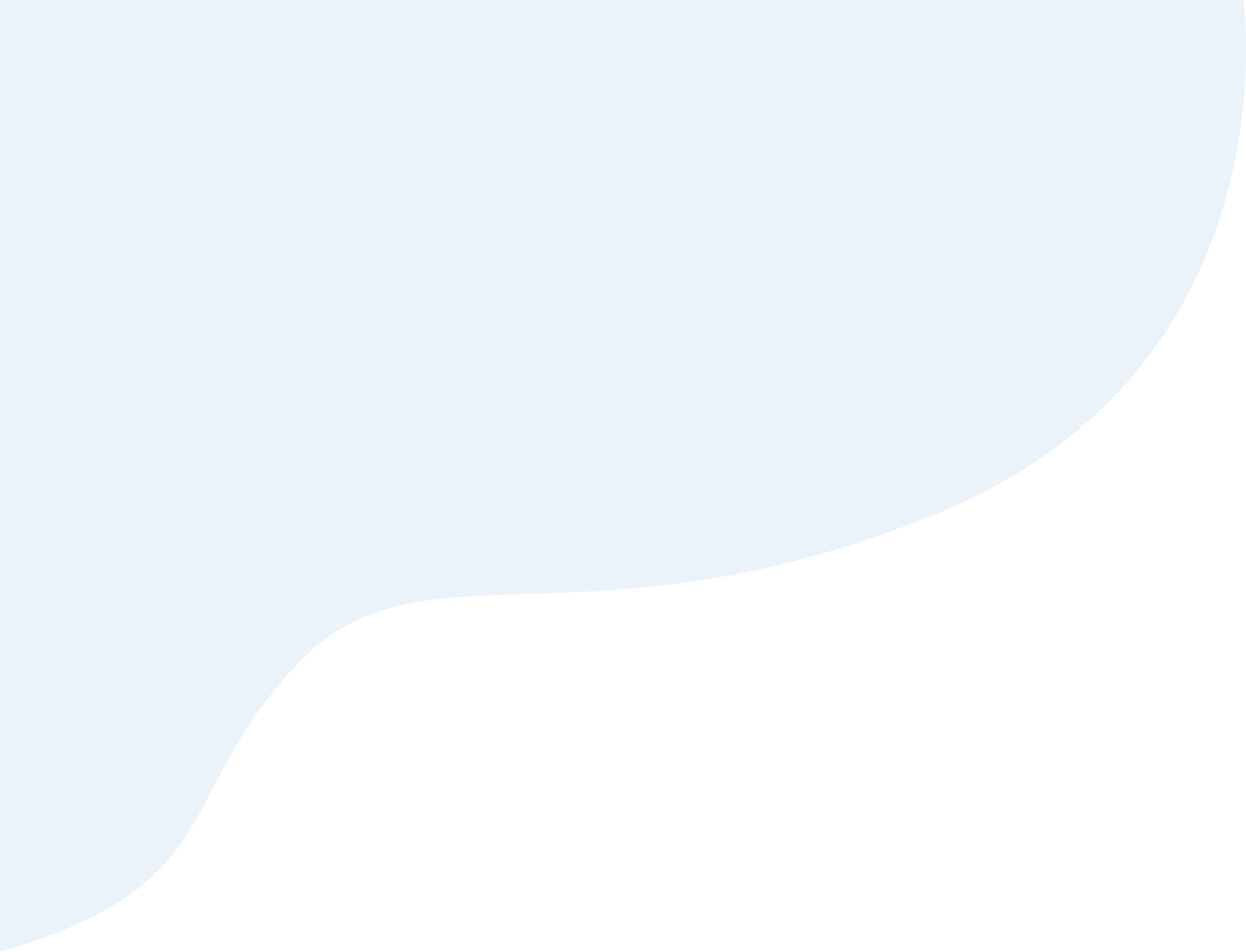 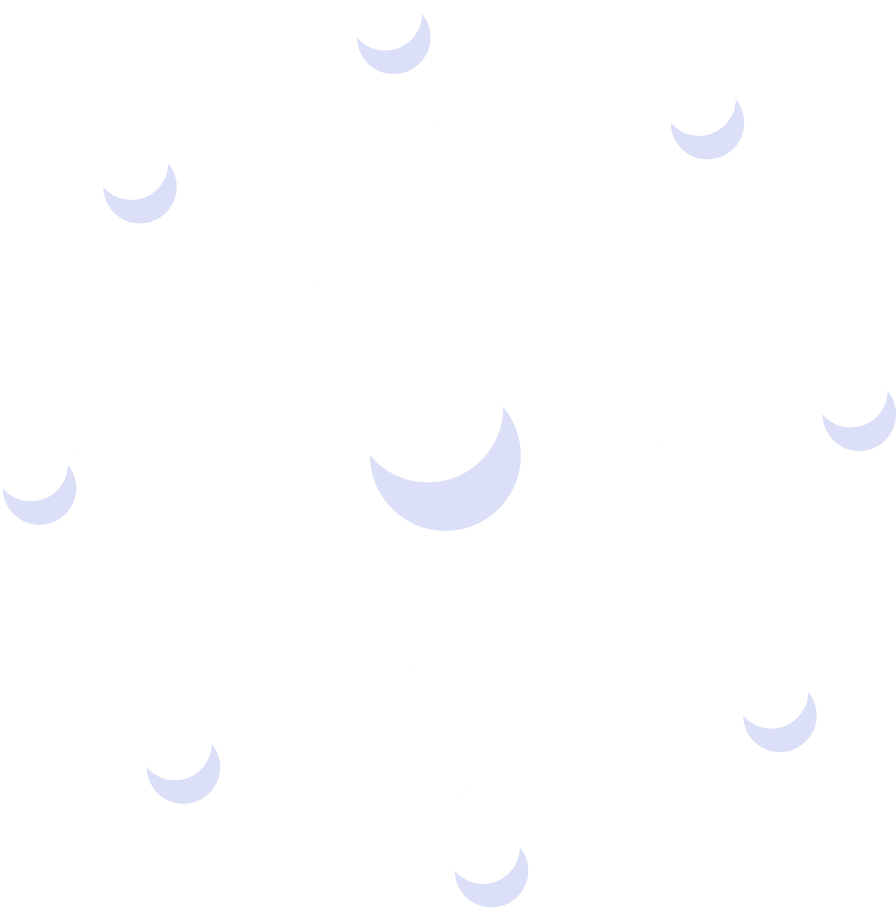 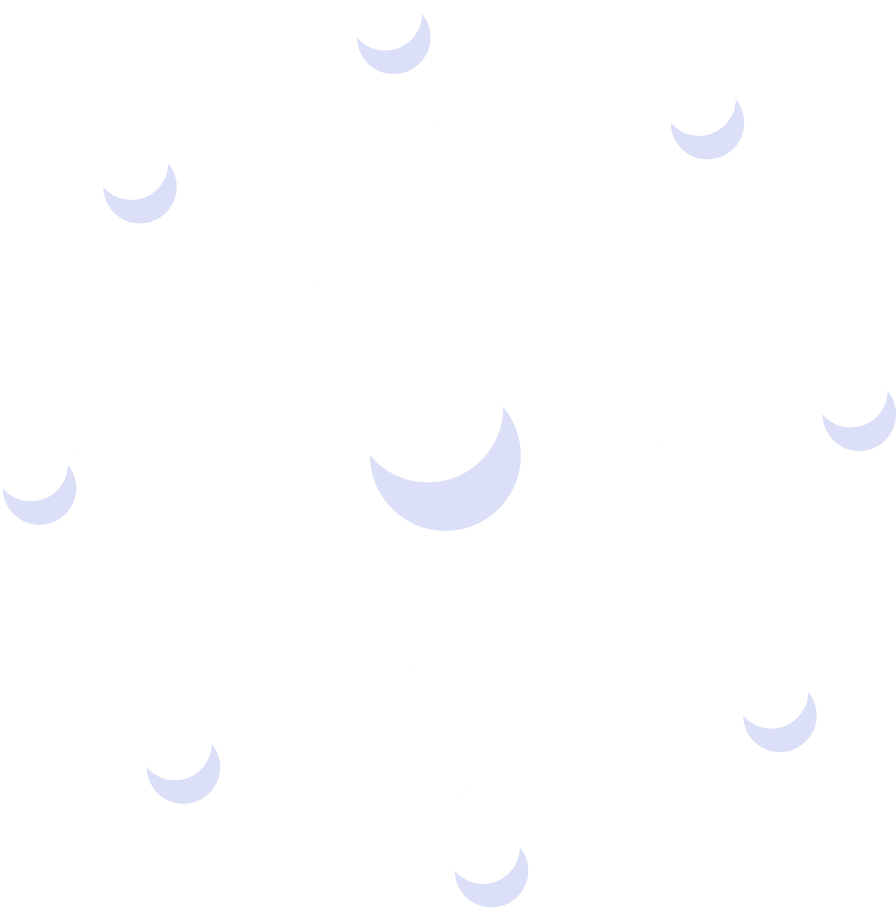 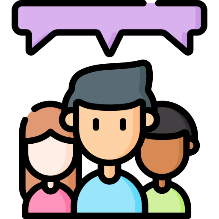 CÂU HỎI THẢO LUẬN 5
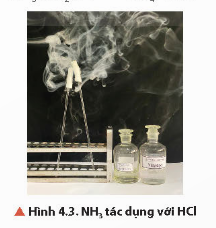 Chuẩn bị hai đầu đũa thủy tinh quần bông. Đũa nhúng vào dung dịch HCl đặc vào dung dịch và NH3 đặc, sau đó đưa lại gần nhau (Hình bên). Quan sát và nêu hiện tượng xảy ra từ đó đề xuất phương pháp nhận biết Ammonia bằng dung dịch HCl đặc
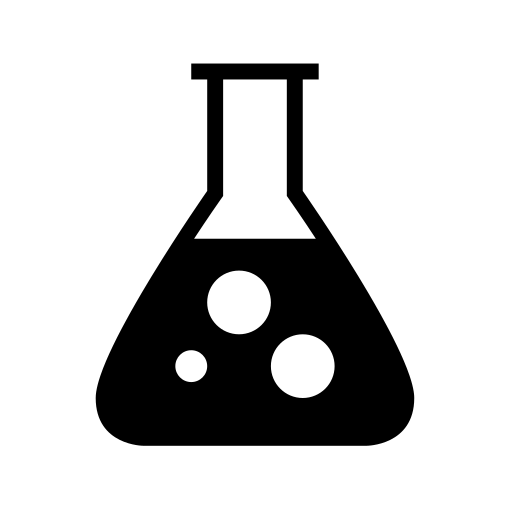 Đặt hai bình hở chứa dung dịch HCl đặc và dung dịch NH3 gần nhau thì thấy xuất hiện “khói” trắng.
Vì HCl và NH3 là những hợp chất dễ bay hơi, chúng kết hợp với nhau tạo thành tinh thể muối Ammonium chloride, gây ra hiện tượng “khói”.
Phương pháp nhận biết ammonia: Nhúng hai đầu đũa thuỷ tinh quấn bông vào dung dịch HCl đặc (thuốc thử) và NH3 đặc, sau đó đưa lại gần nhau.
TRẢ LỜI
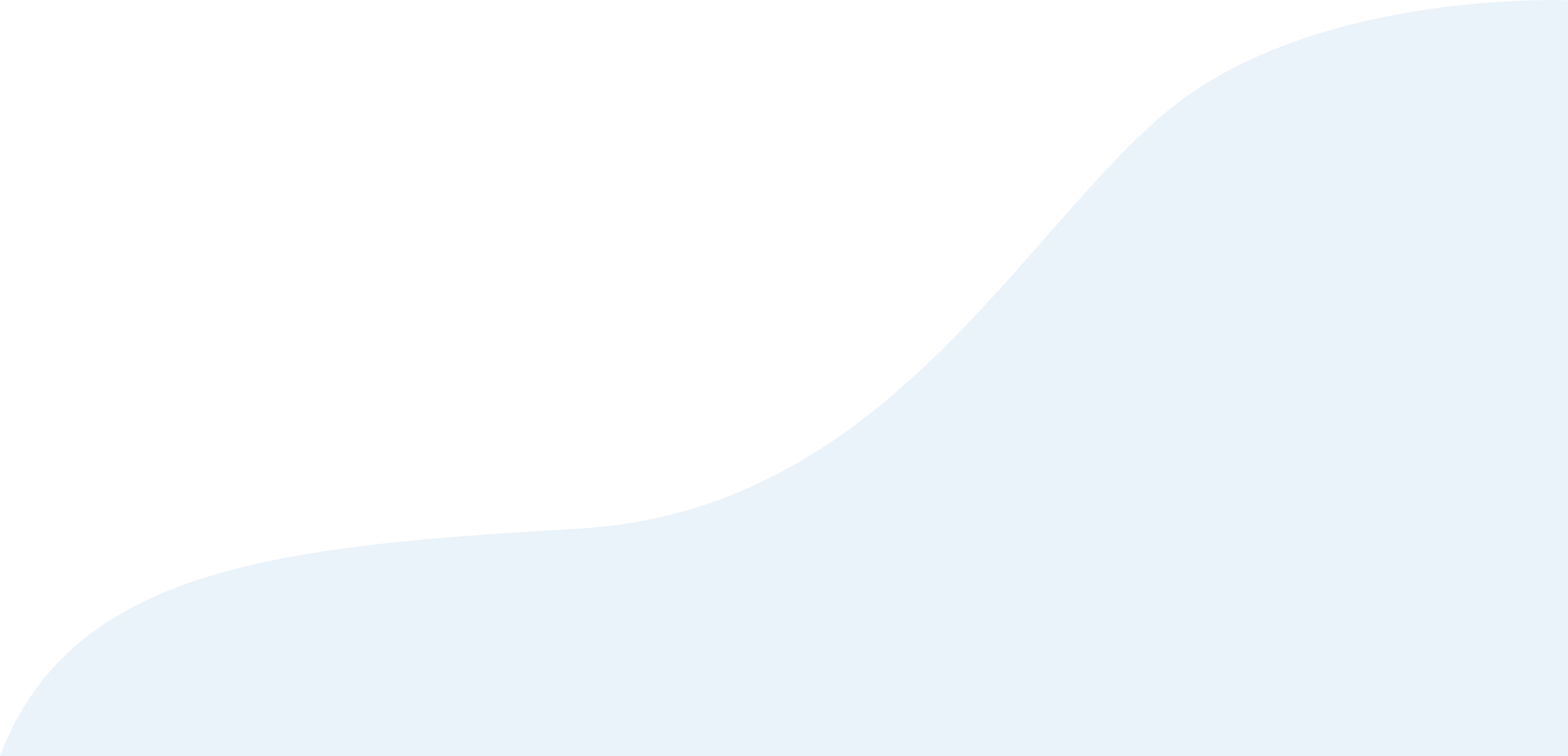 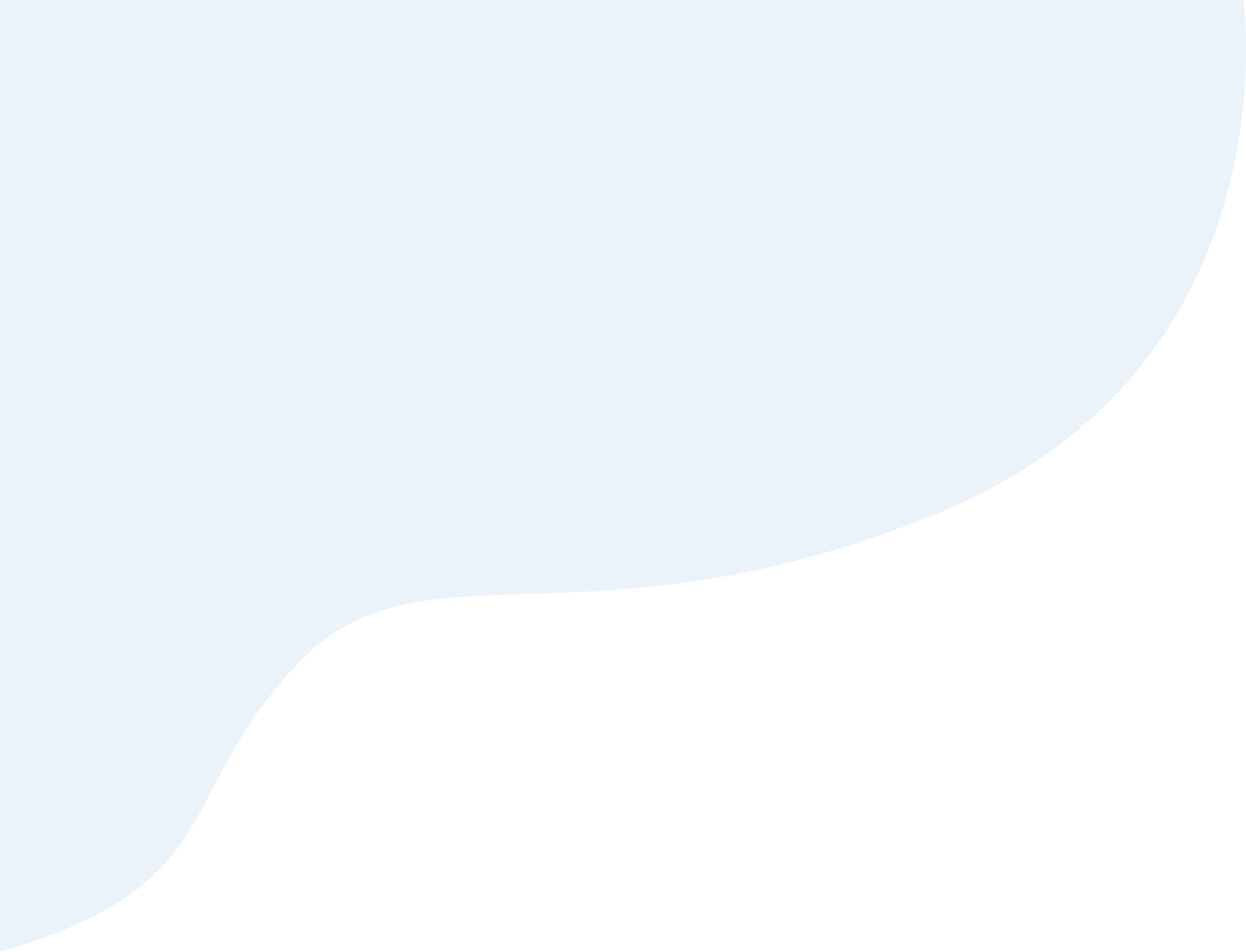 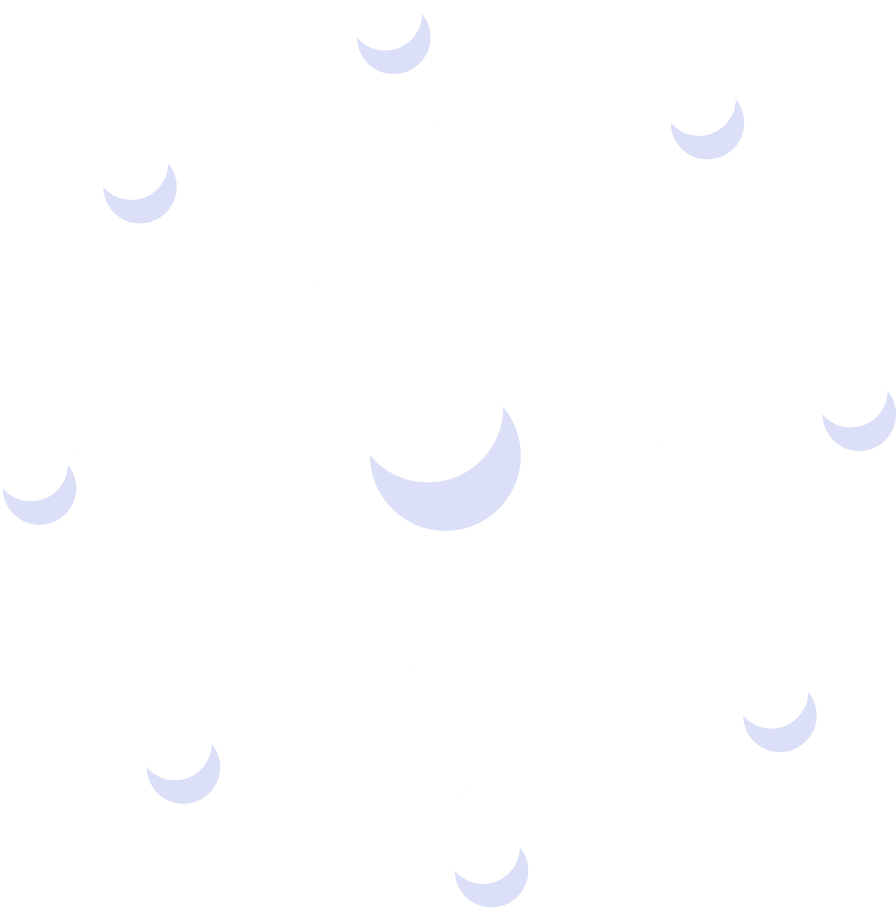 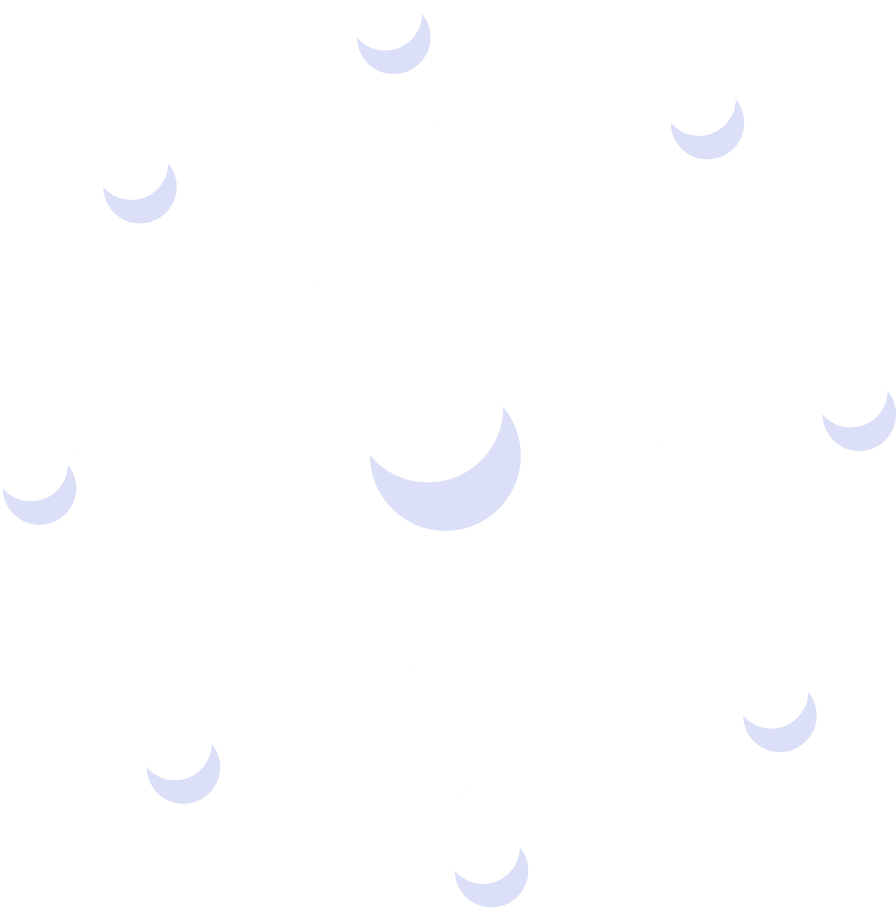 2. TÍNH CHẤT HÓA HỌC

Ammonia (dạng khí cũng như dung dịch) kết hợp dễ dàng với acid tạo thành muối ammonium
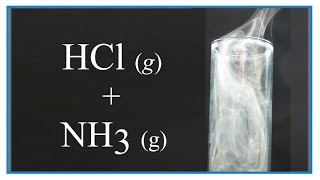 2NH3+ H2SO4 →  (NH4)2SO4
NH3+ HCl→  NH4Cl
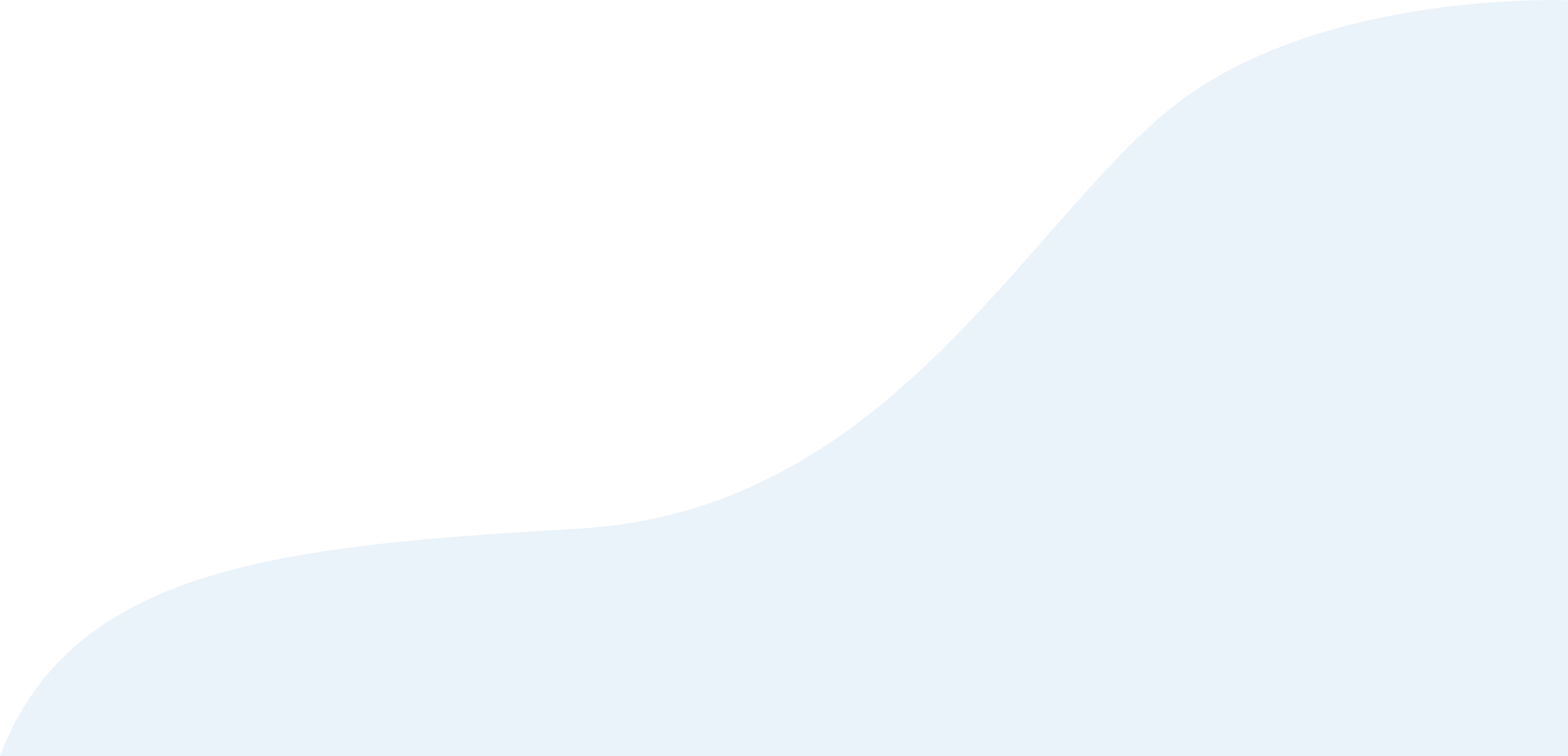 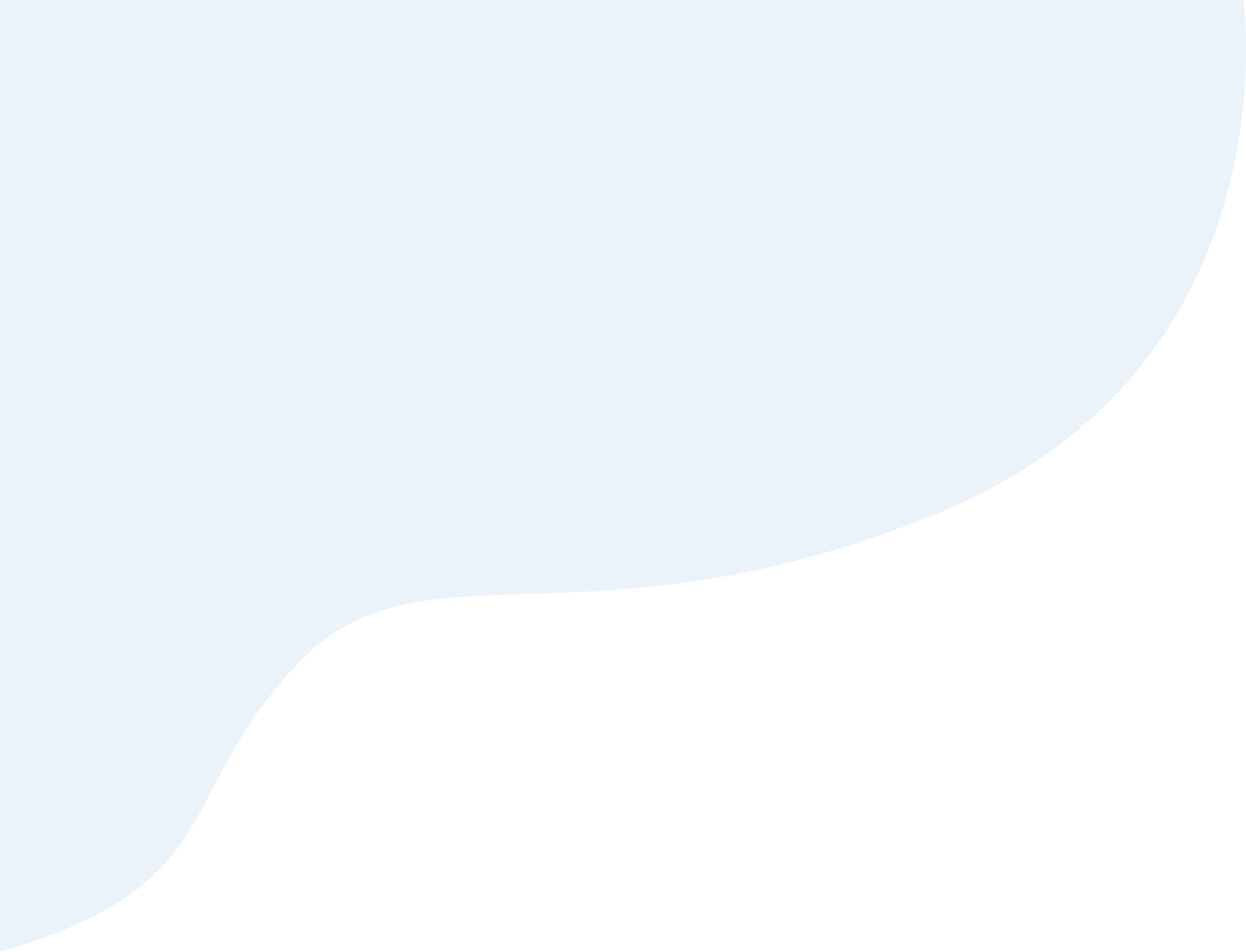 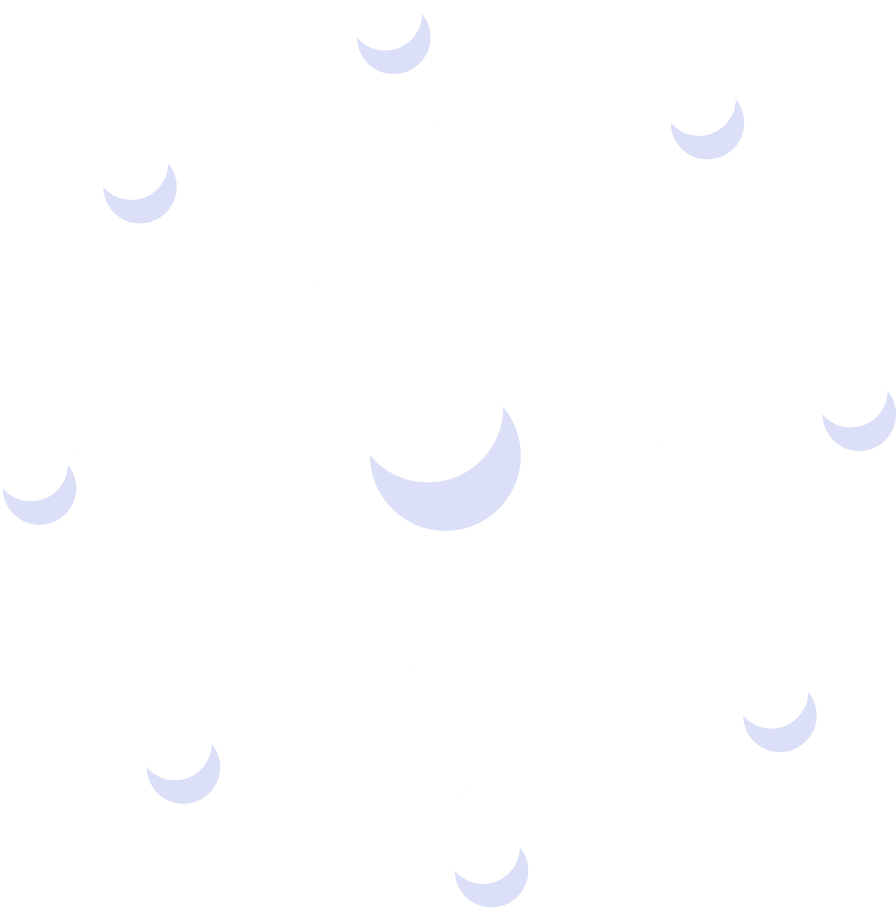 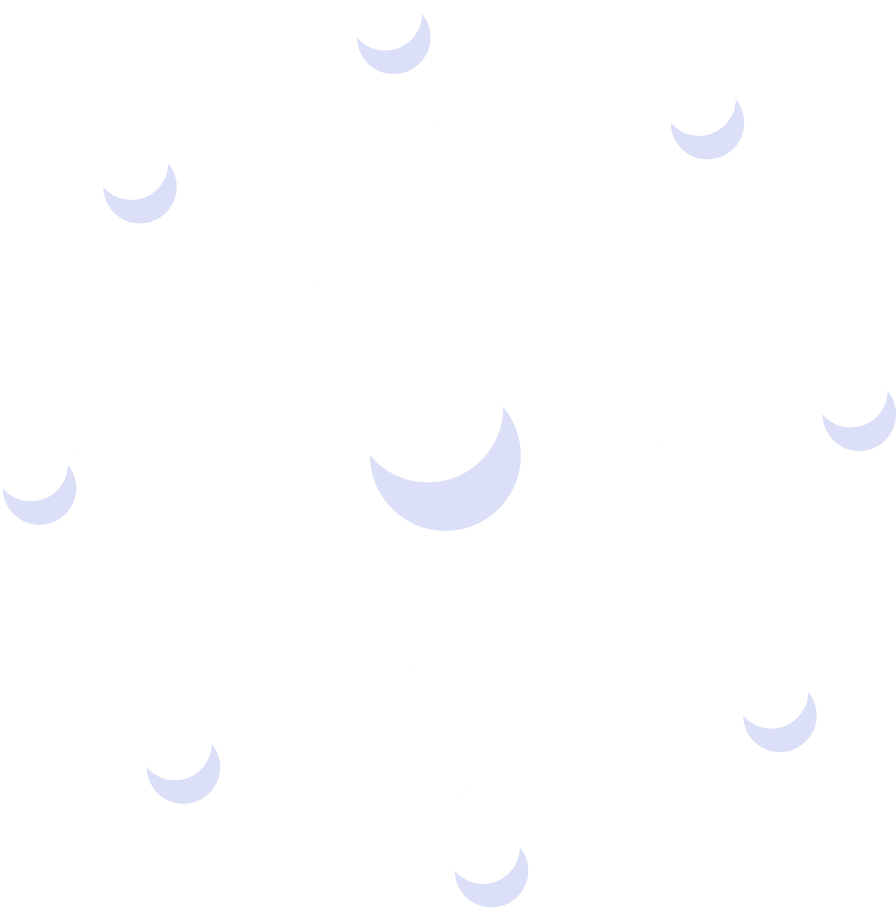 2. TÍNH CHẤT HÓA HỌC
b. Tính khử

Khi oxi hóa ammonia bằng oxygen trong không khí, có xúc tác Pt, ở nhiệt độ cao tạo thành NO và H2O
Ammonia cháy trong khí oxygen tạo ra khí nitrogen và hơi nước
to
to, Pt
4NH3 +  5O2
4NO +  6H2O
4NH3+ 3O2 →  2N2 + 6 H2O
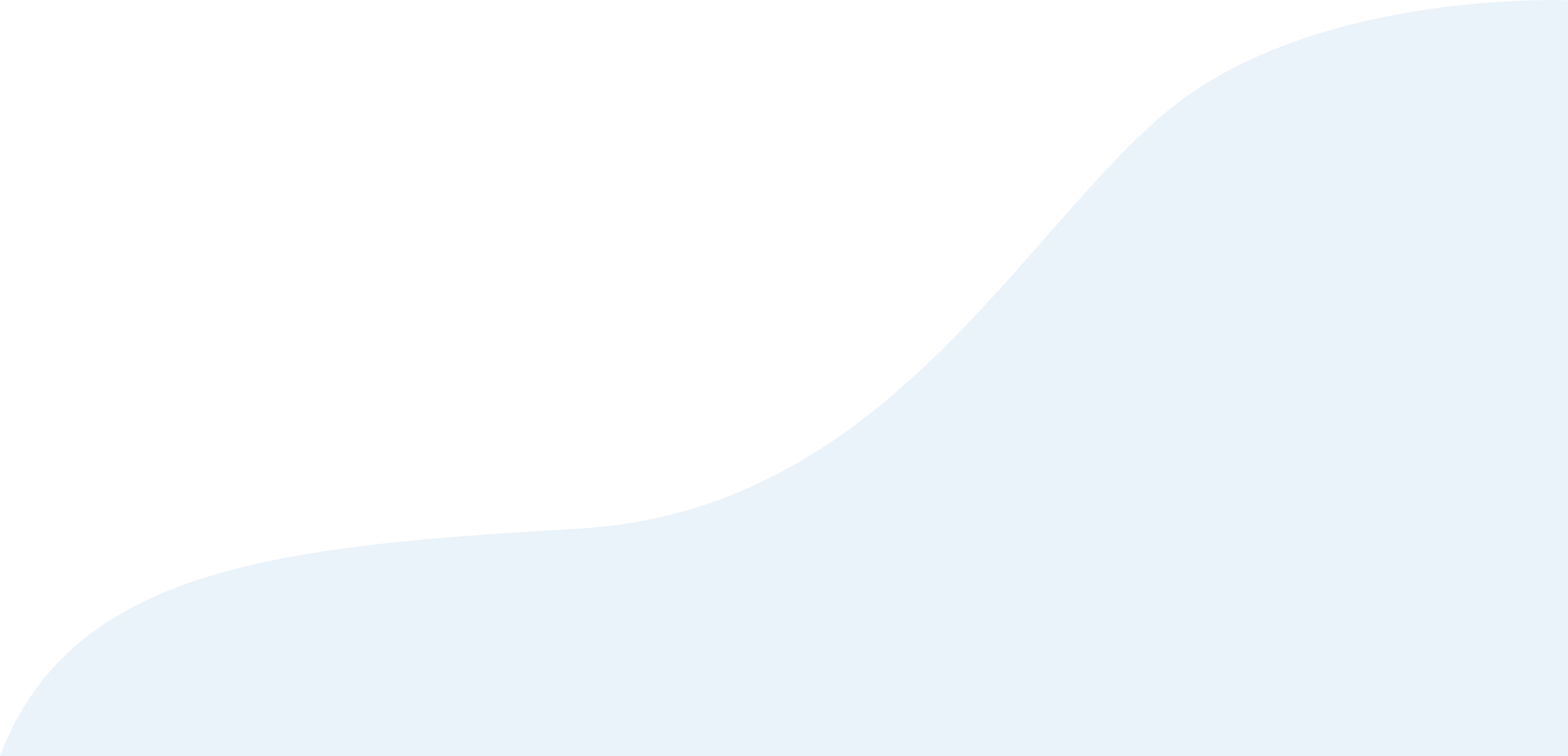 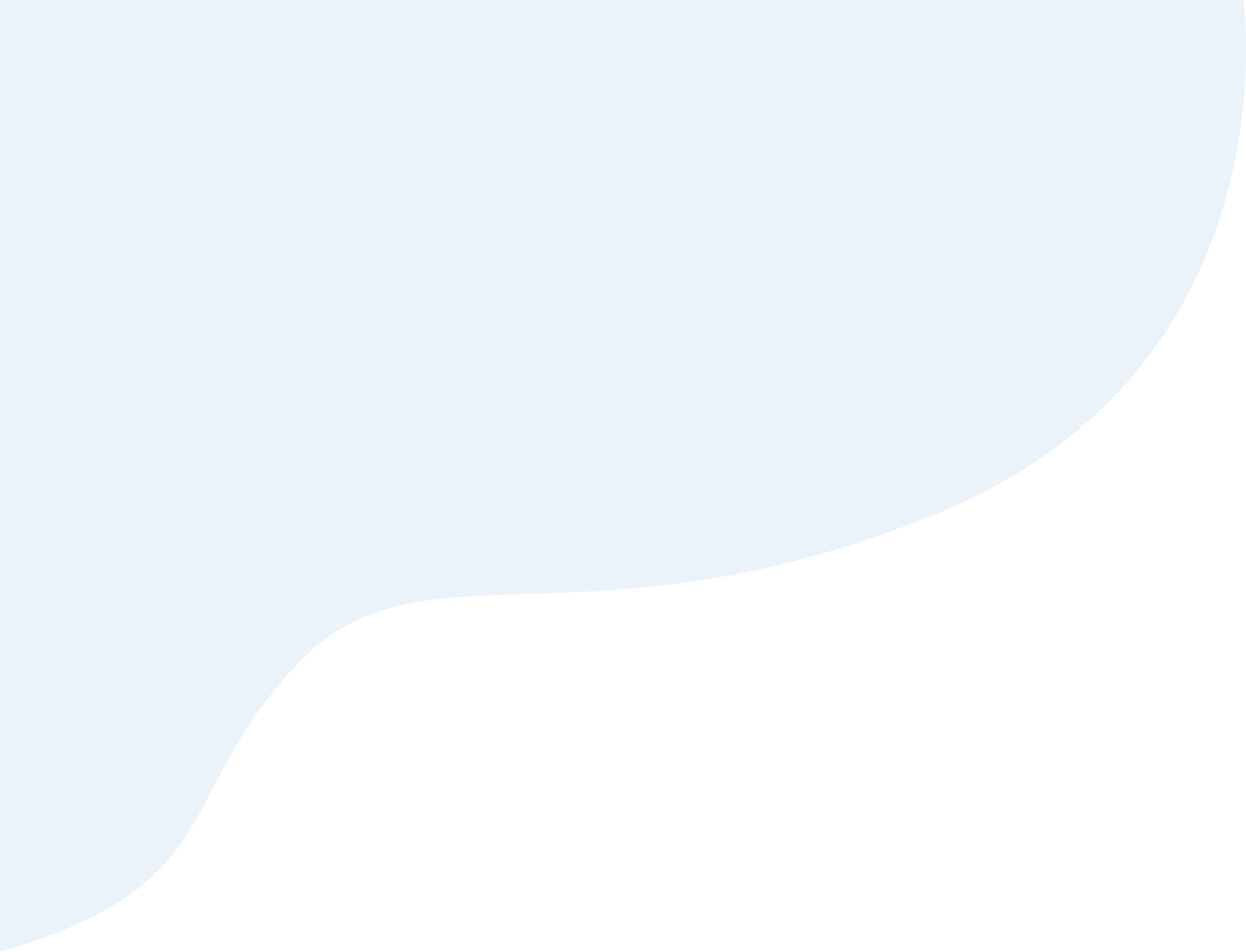 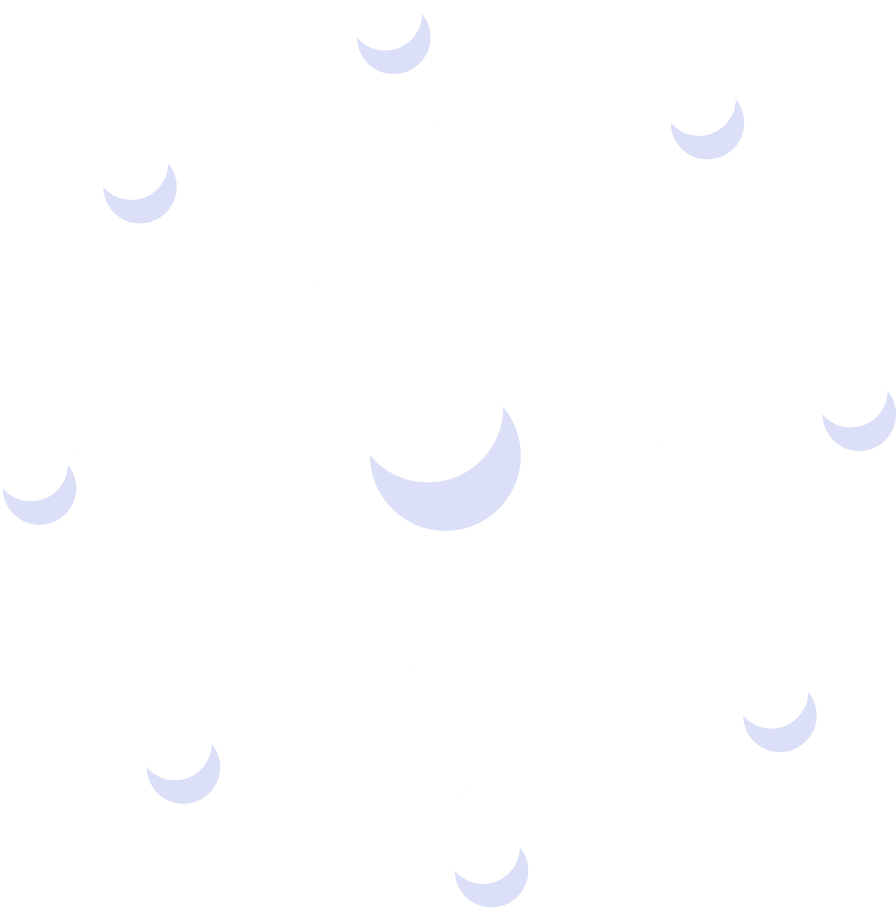 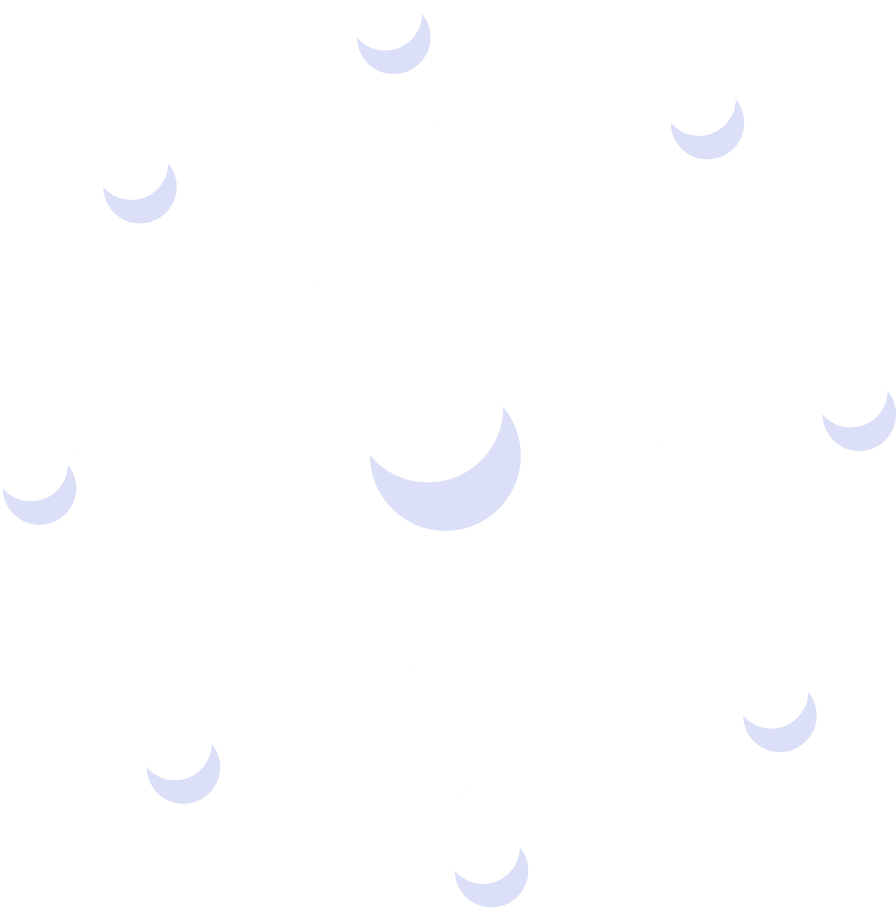 2. TÍNH CHẤT HÓA HỌC
Ammonia thể hiện tính khử và tính base trong các phản ứng hóa học
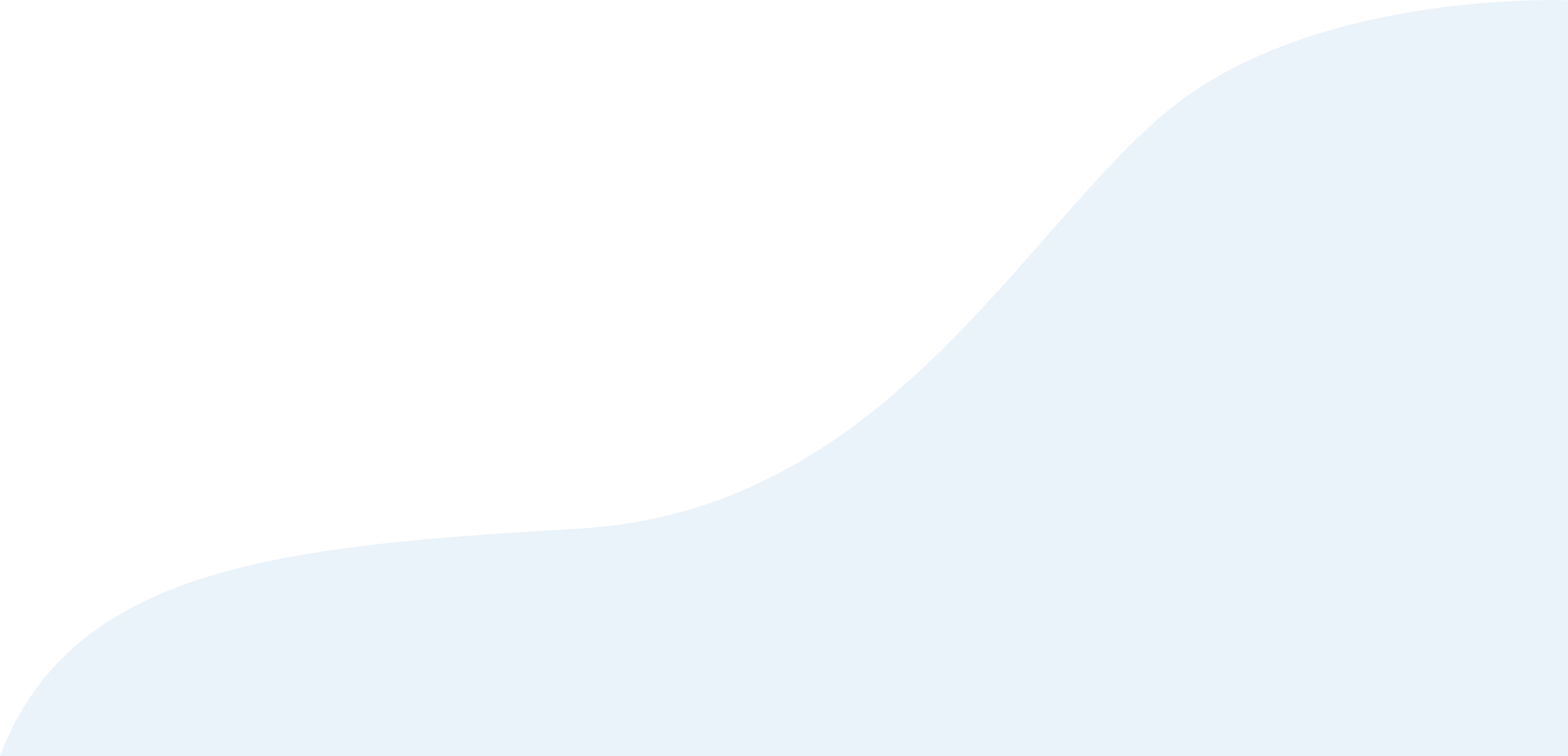 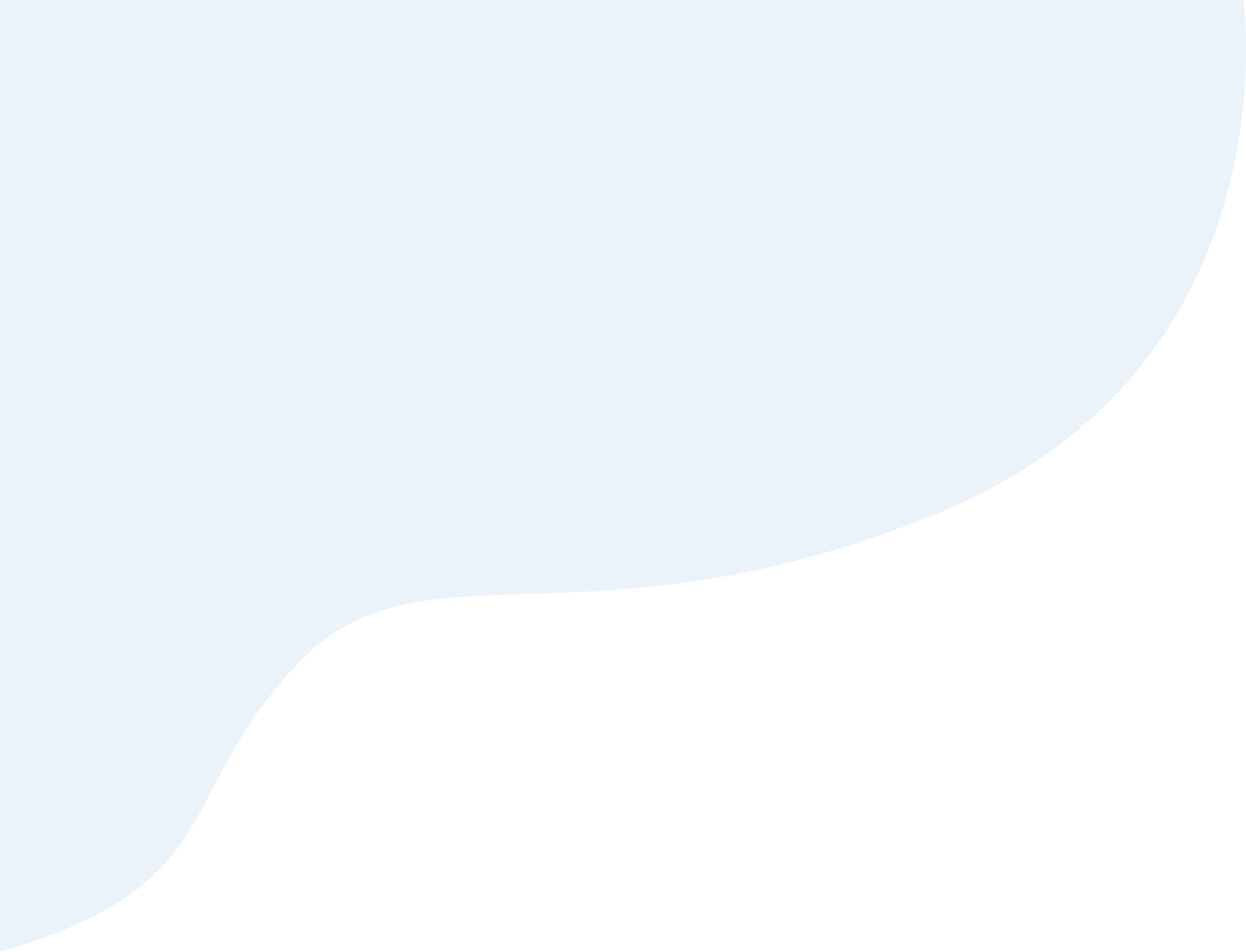 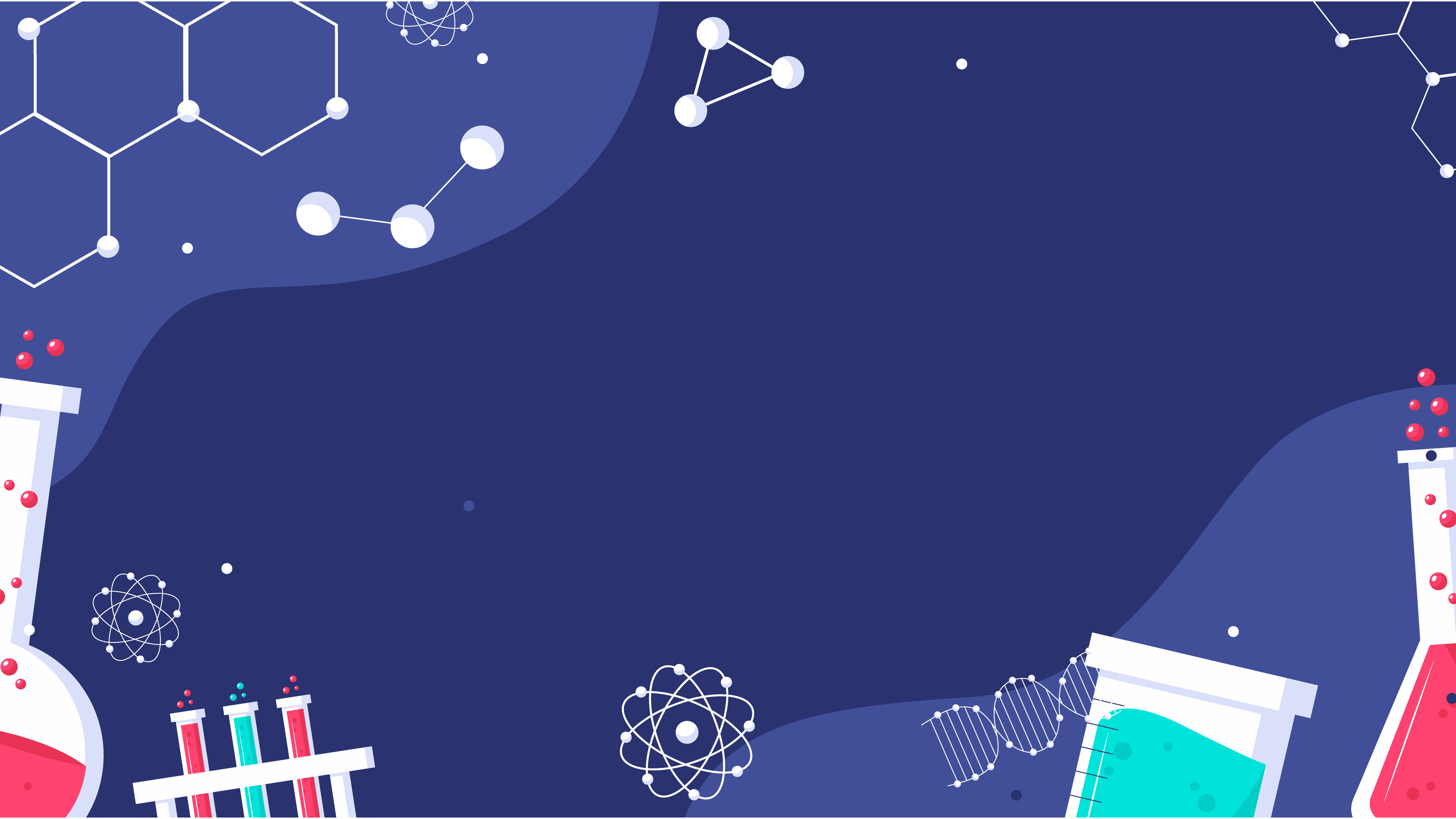 PHẦN III.
TỔNG HỢP 
AMMONIA
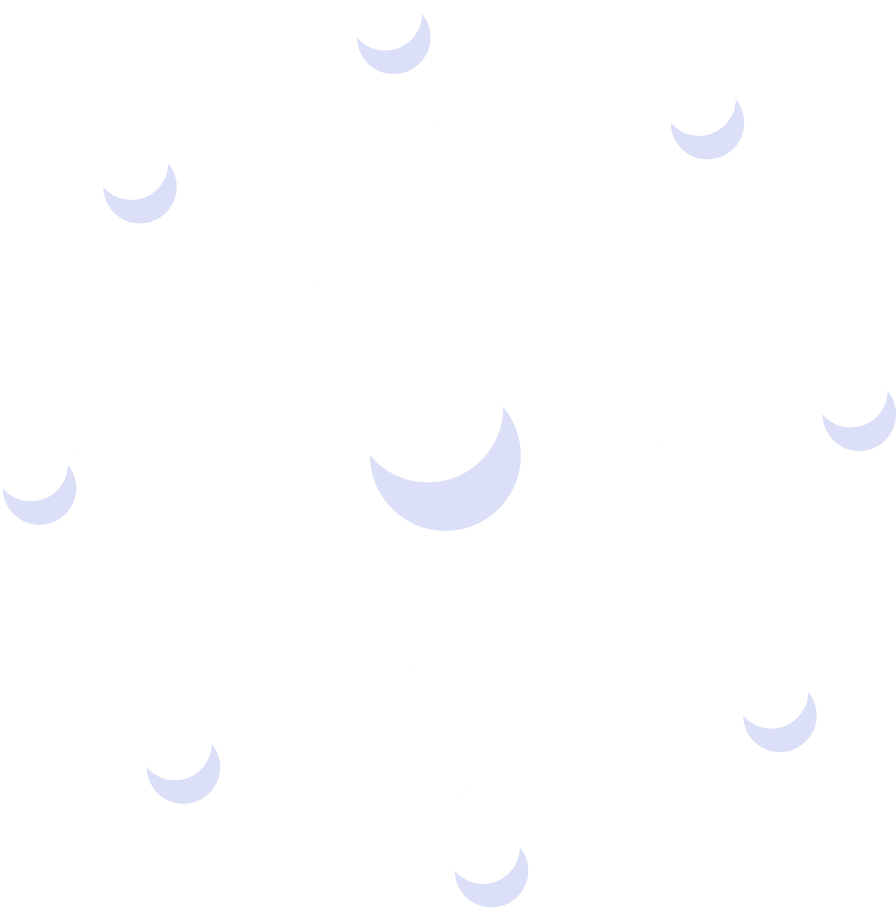 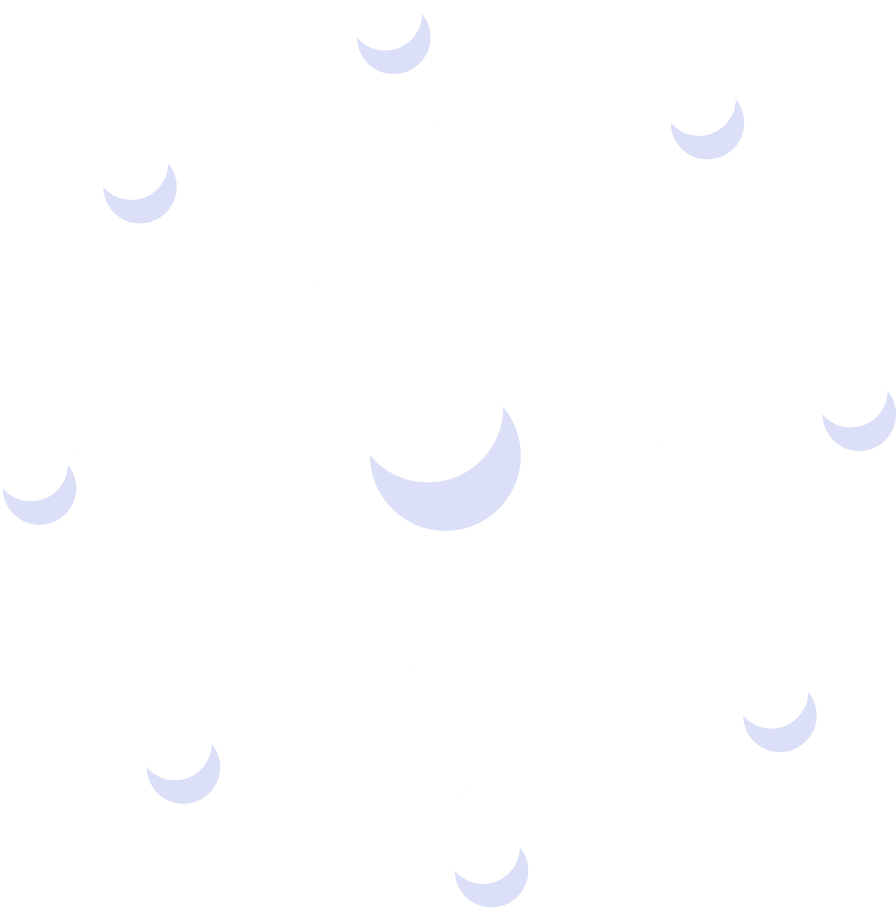 3. TỔNG HỢP AMMONIA THEO QUÁ TRÌNH HABER
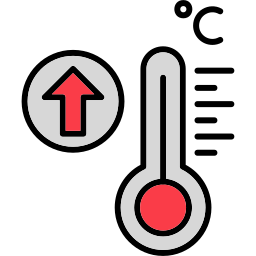 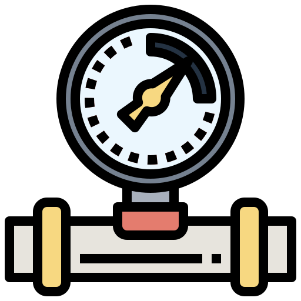 Nhiệt độ 
380 – 450 oC
Áp suất
25 – 200 bar
Ammonia được từ khí nitrogen và khí hydrogen theo phản ứng:
rH298 = –92 kJ
N2 +  3H2
2NH3
Xúc tác Fe
N2 và H2 tái sử dụng
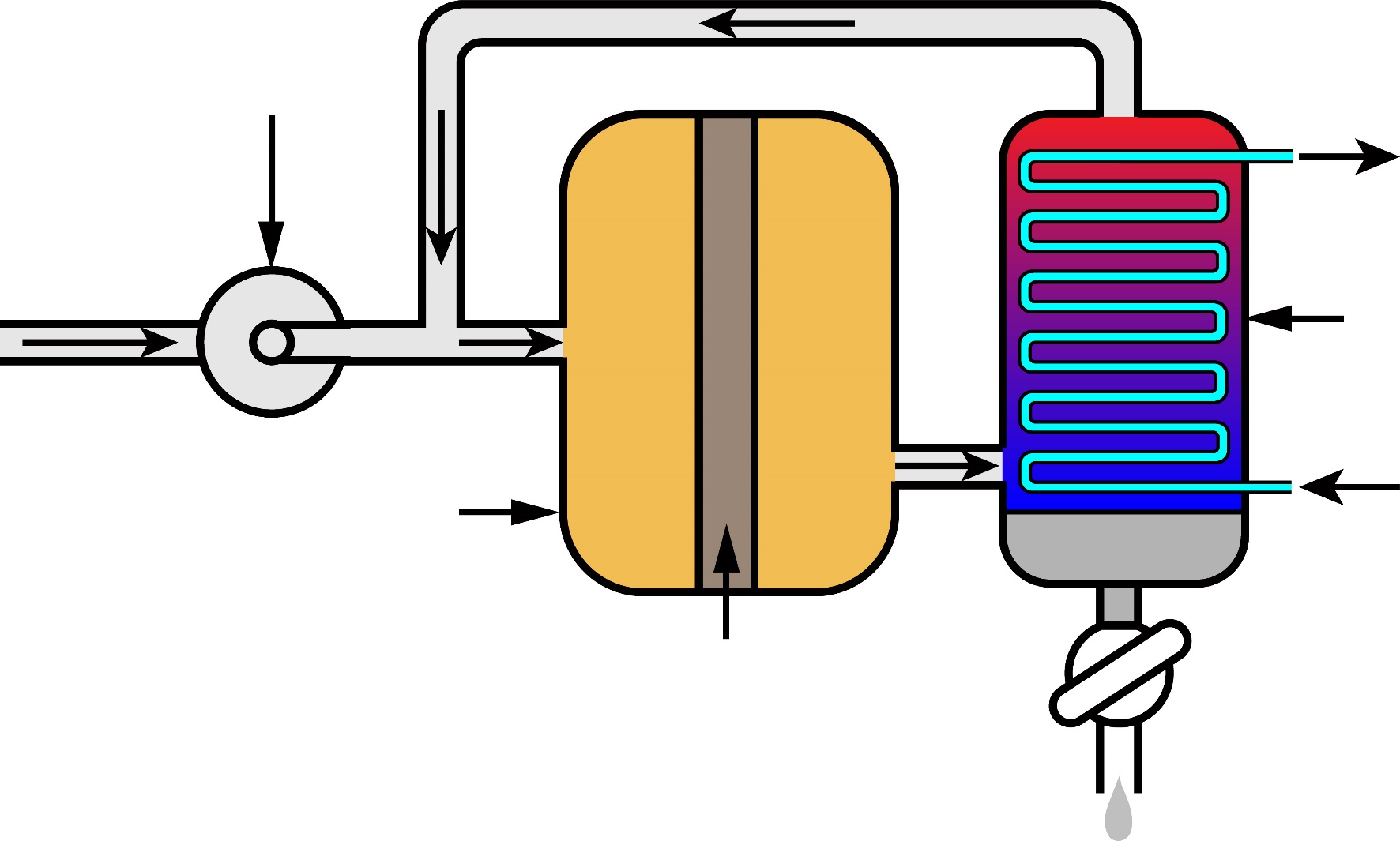 Máy nén khí
Hệ thống
làm lạnh
để hóa lỏng
ammonia
N2, H2
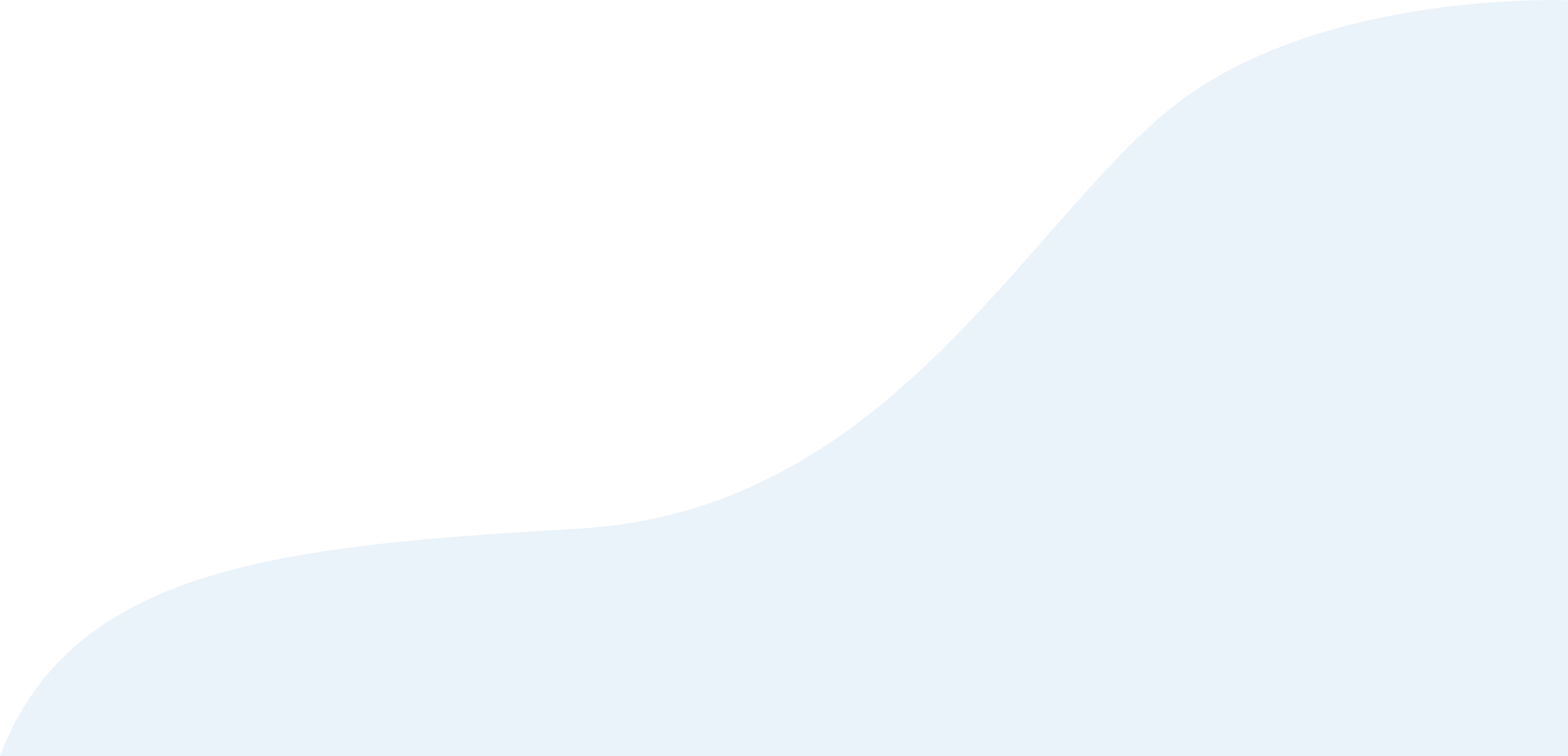 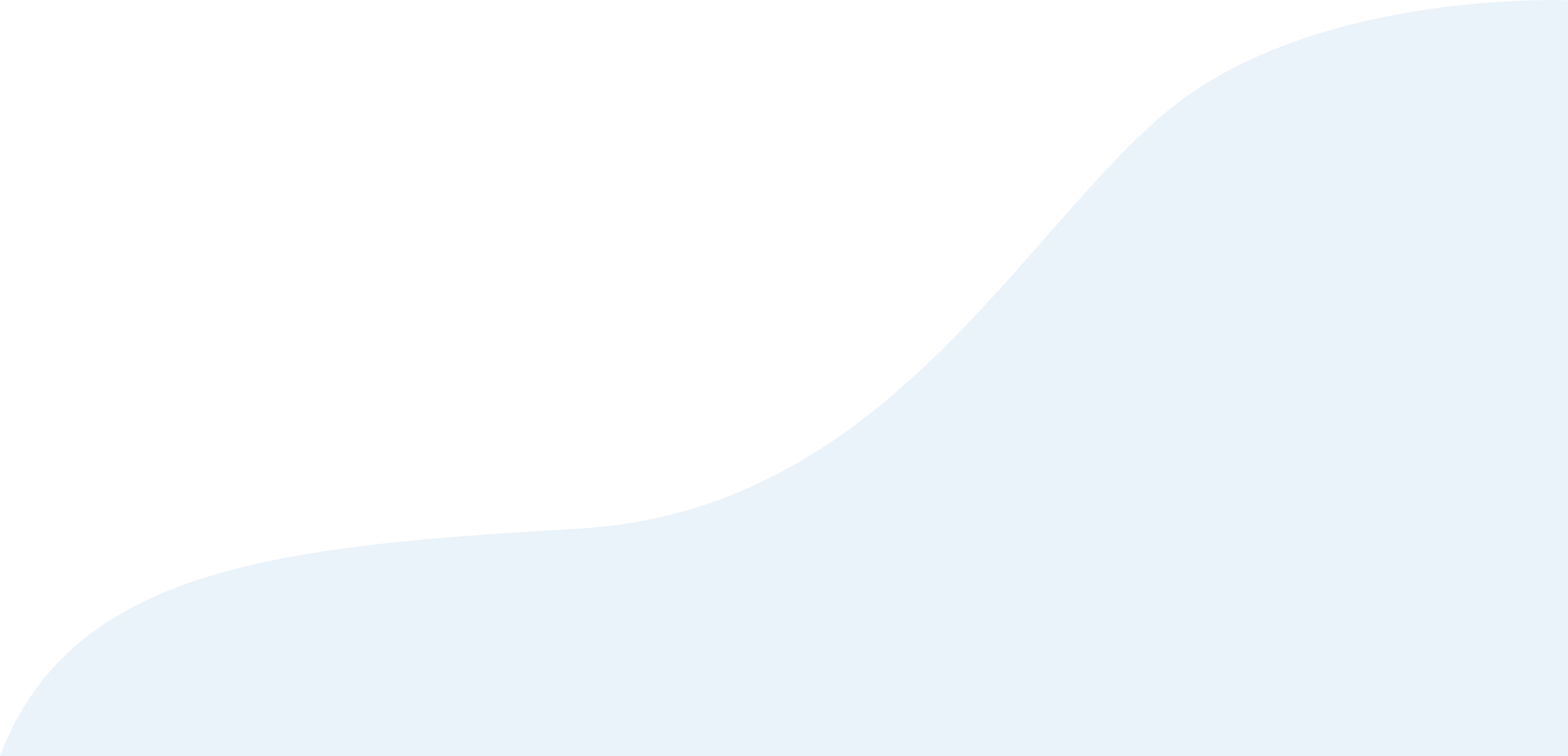 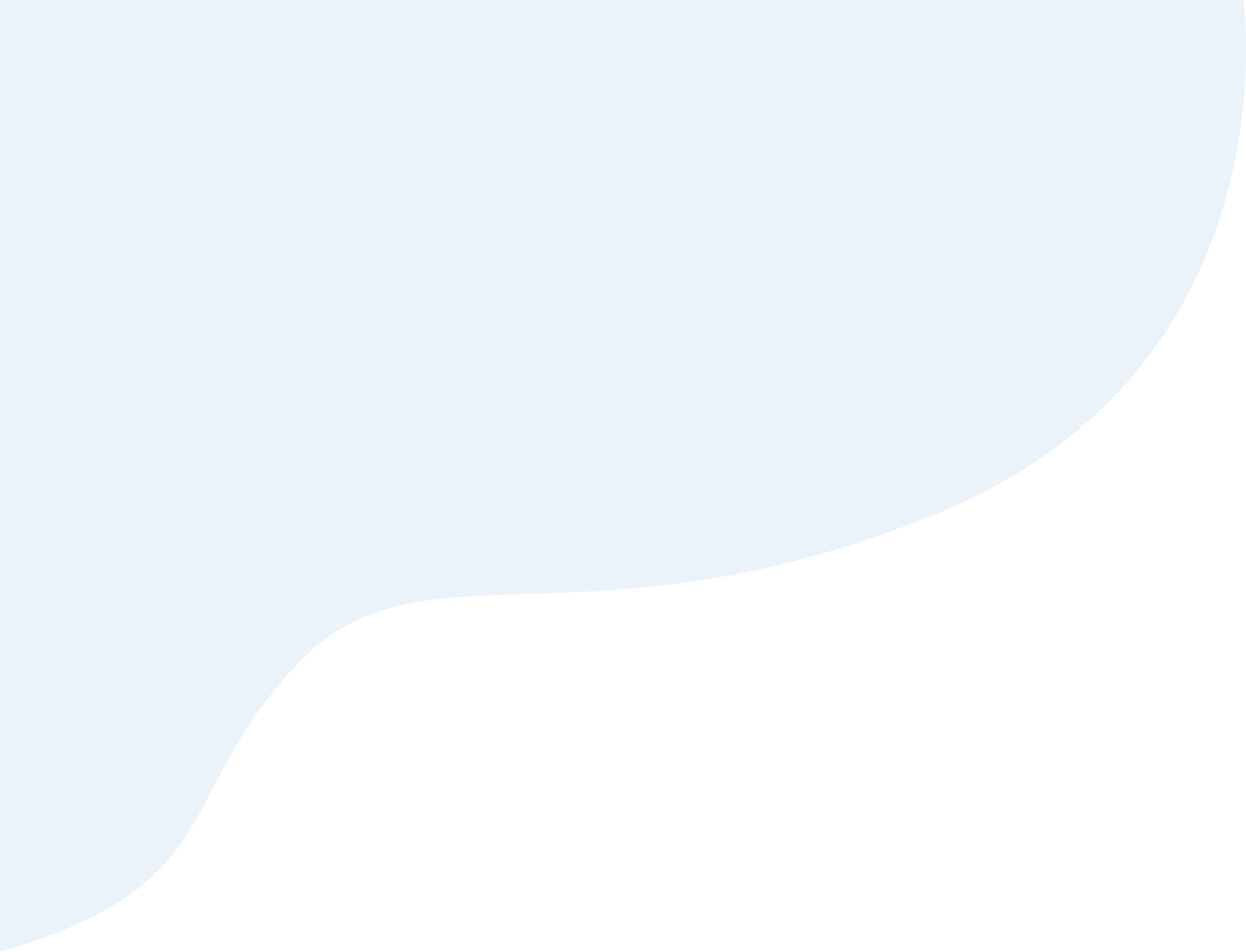 Buồng phản ứng
NH3(l)
Xúc tác Fe
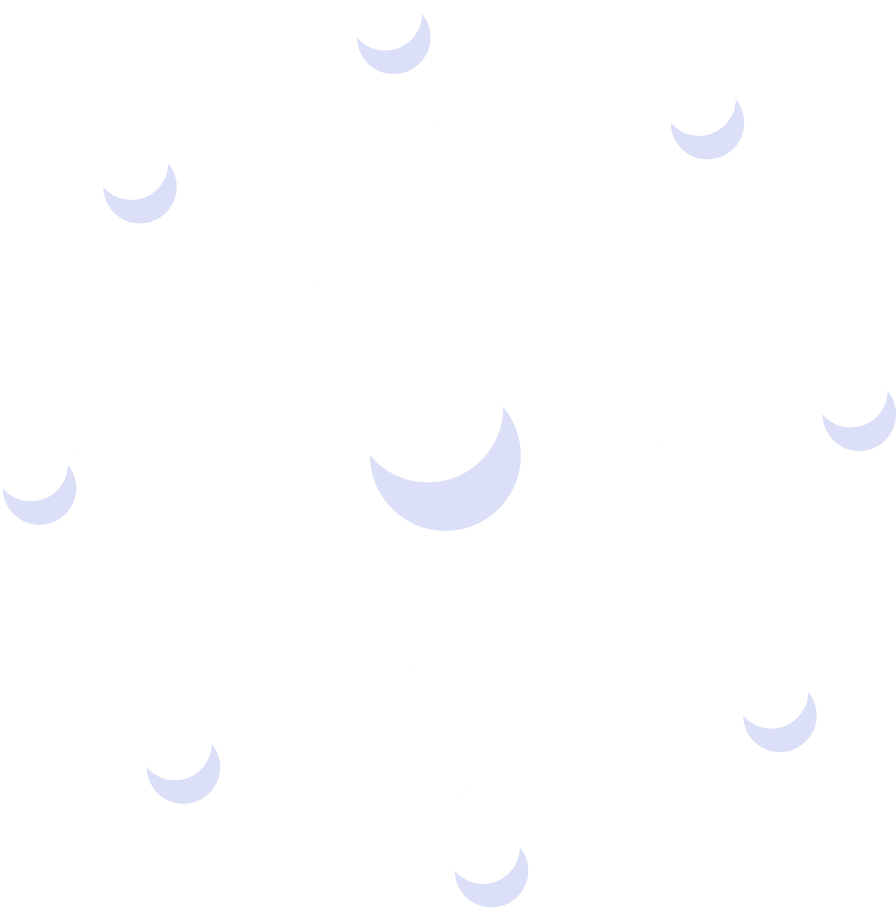 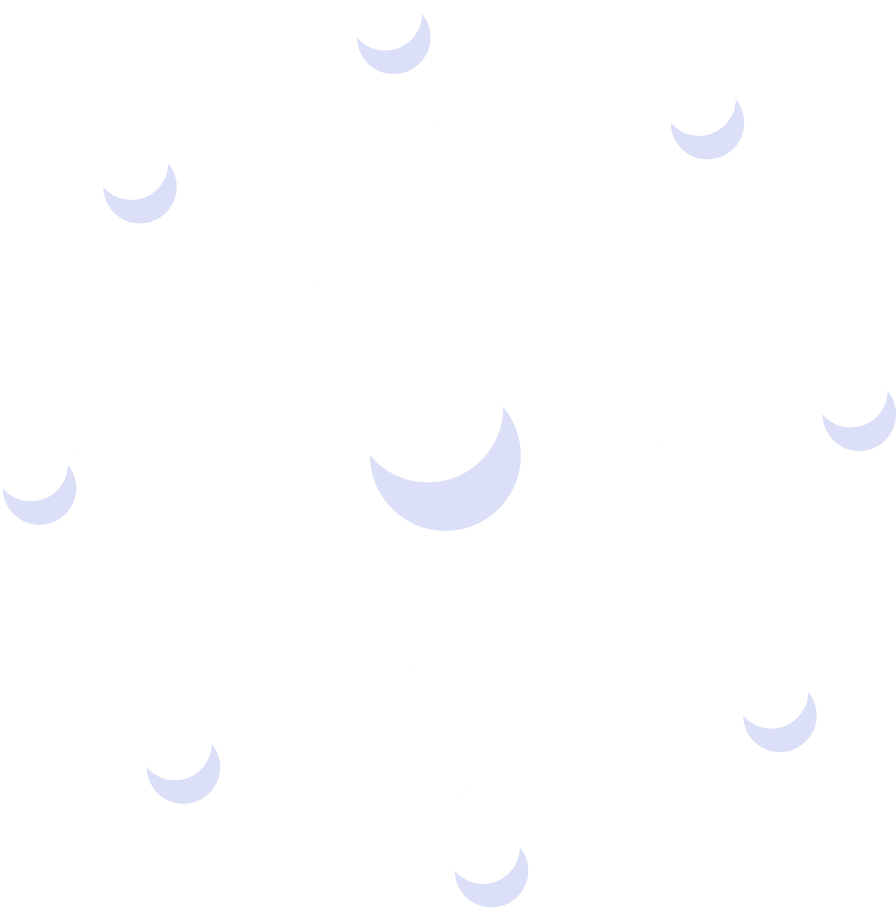 3. TỔNG HỢP AMMONIA THEO QUÁ TRÌNH HABER
N2 và H2 tái sử dụng
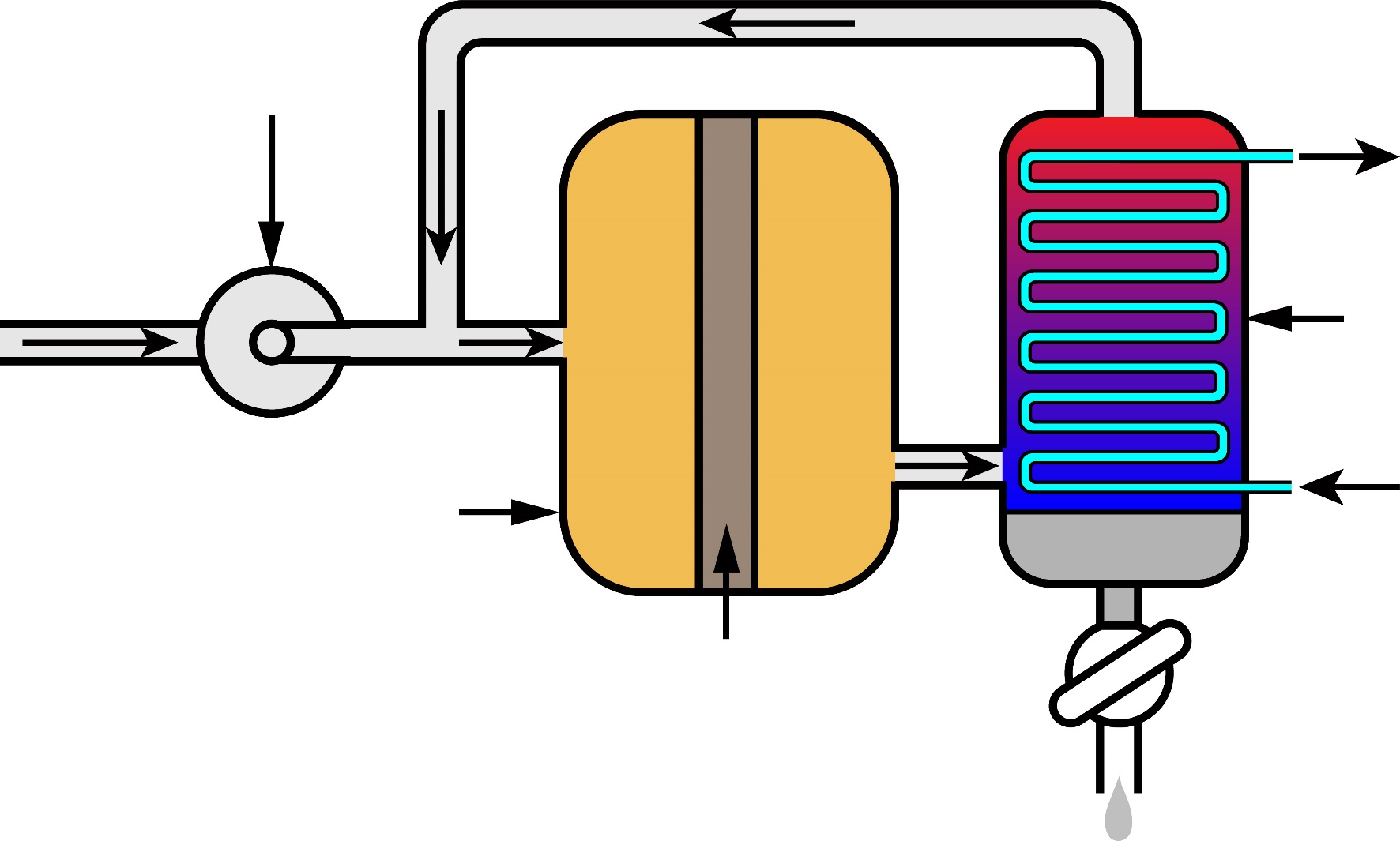 Máy nén khí
Hệ thống
làm lạnh
để hóa lỏng
ammonia
Quá trình Haber được thực hiện như sau:
Hỗn hợp nitrogen và hydrogen (1:3) được nén ở áp xuất cao và đưa vào tháp tổng hợp ammonia trong điệu kiện nhiệt độ, áp suất, chất xúc tác thích hợp.
Hỗn hợp khí đi ra từ tháp tổng hợp bao gồm: H2, N2, NH3 và được dẫn đến tháp làm lạnh. Ở đây, NH3 được hóa lỏng và được tách riêng, còn khí N2, H2 chưa phản ứng được đưa lại tháp tổng hợp.
N2, H2
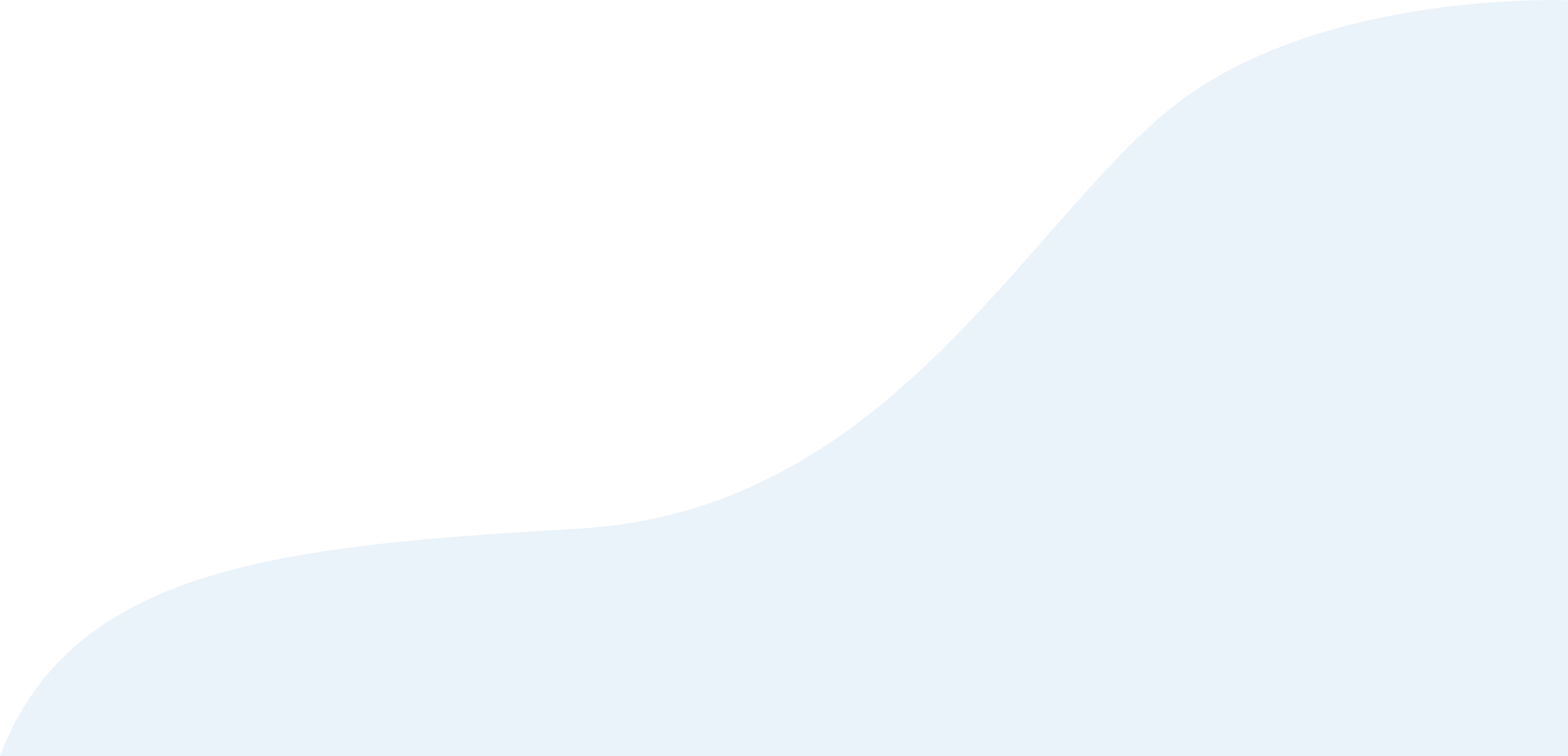 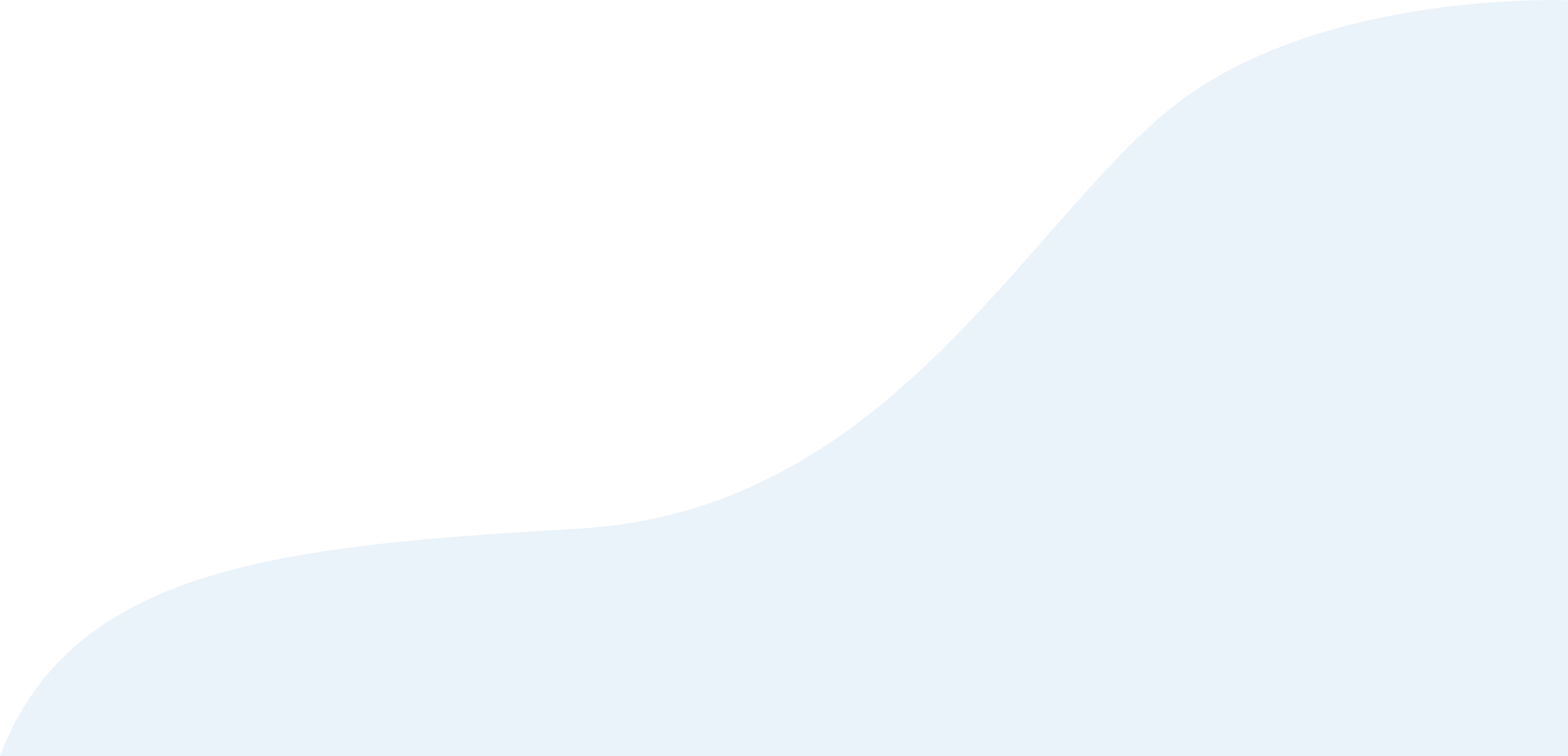 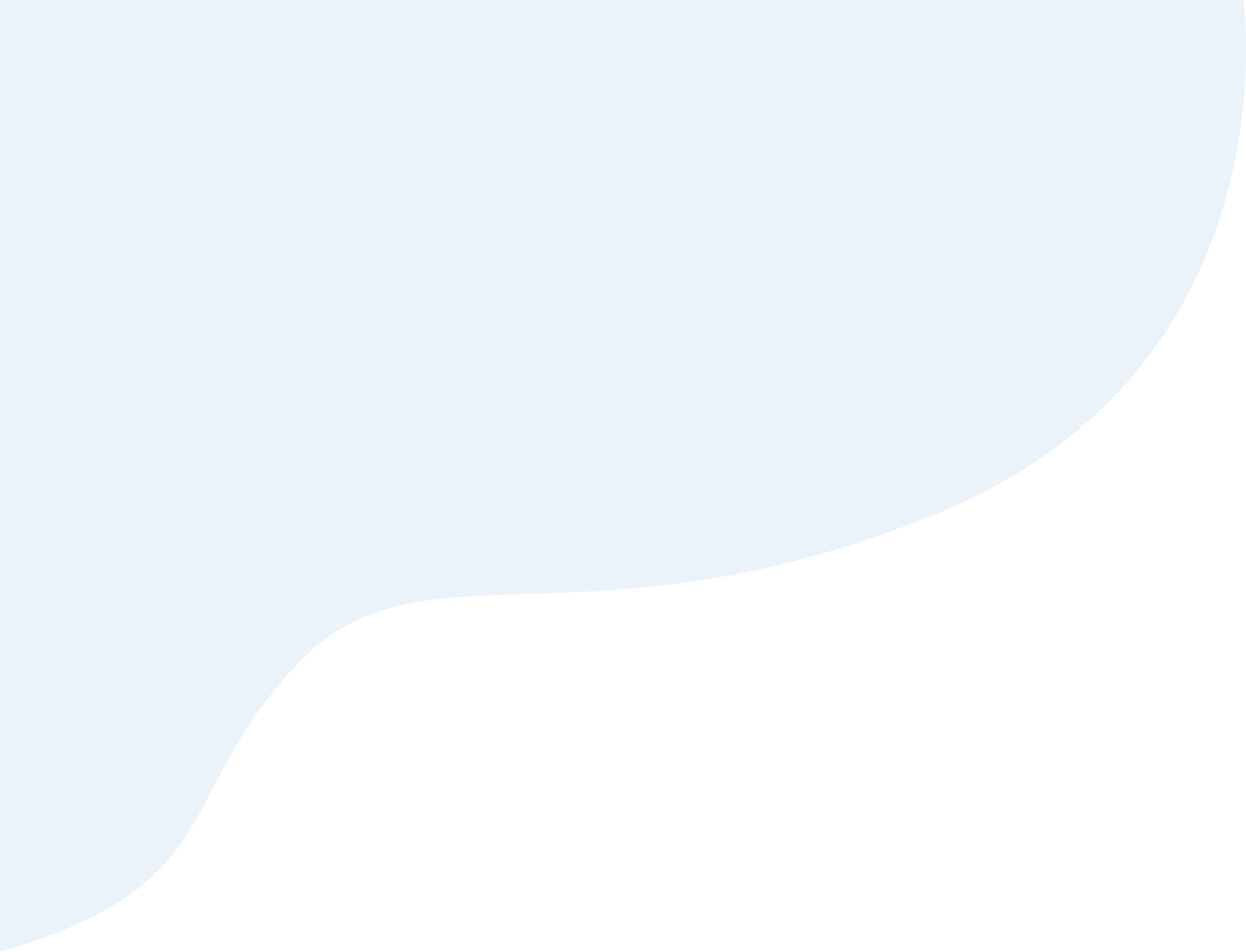 Buồng phản ứng
NH3(l)
Xúc tác Fe
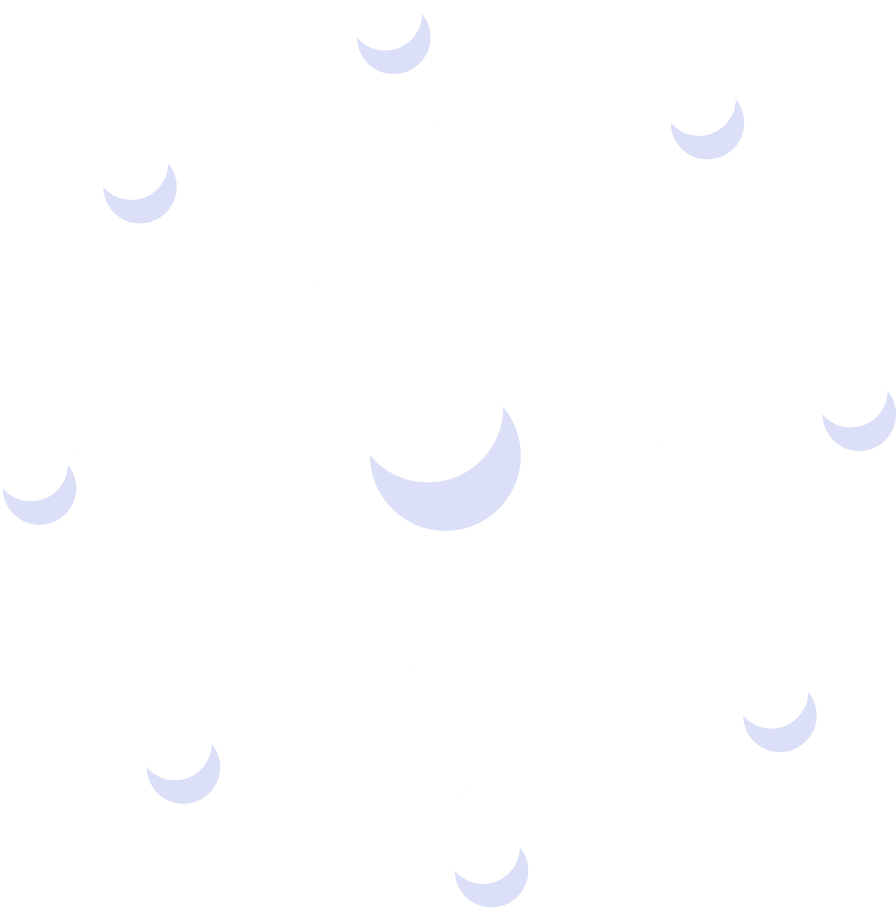 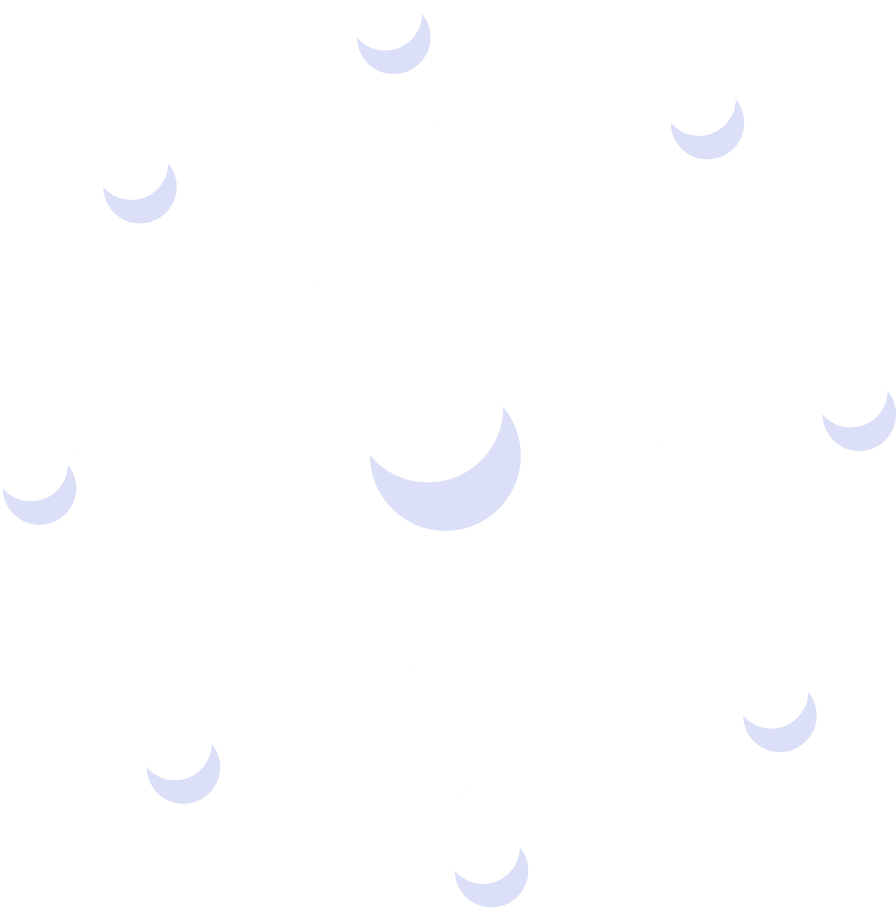 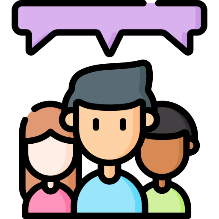 CÂU HỎI THẢO LUẬN 7
Dựa vào nguyên lý chuyển dịch cân bằng Le Chatelier, hãy cho biết để tăng hiệu suất phản ứng tổng hợp NH3, cần điều chỉnh nhiệt độ và áp suất như thế nào. Điều đó có gây trở ngại gì cho phản ứng tổng hợp NH3 trên thực tế hay không? Vì sao.
400 - 600 oC, 200 bar, Fe
N2(g) + 3H2(g)
2NH3(g)
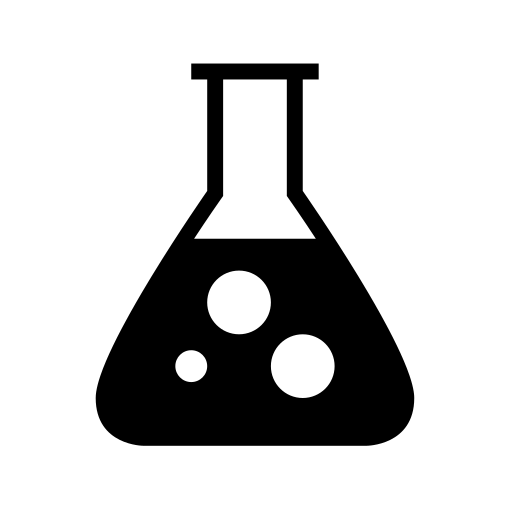 Dựa theo phản ứng điều chế ammonia thì khi tăng áp suất cân bằng dịch chuyển theo chiều làm giảm số mol khí (chiều thuận) => tăng hiệu suất phản ứng.
Phản ứng tỏa nhiệt => giảm nhiệt độ thì cân bằng dịch chuyển theo chiều thuận 
Vậy Trong công nghiệp sản xuất NH3, để hiệu suất cao người ta sử dụng biện pháp giảm nhiệt độ và tăng áp suất
Tuy nhiên, trên thực tế nếu thực hiện các điều kiện trên sẽ gây trở ngại cho phân ứng tổng hợp NH3 vì khi nhiệt độ quả thấp thì phản ứng xảy ra rất chậm và khi áp suất quá cao thì đời hỏi thiết bị cổng kềnh, phức tạp.
TRẢ LỜI
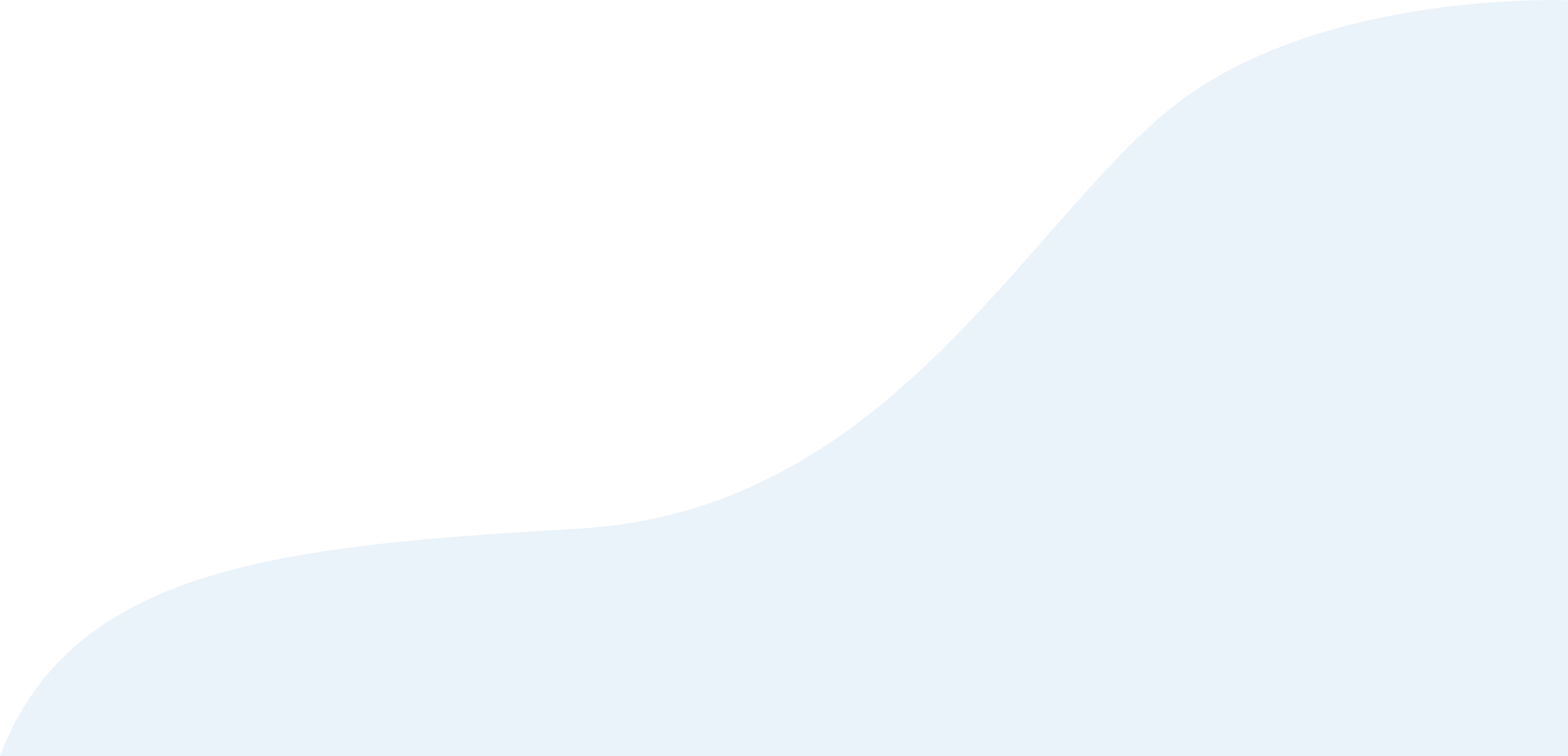 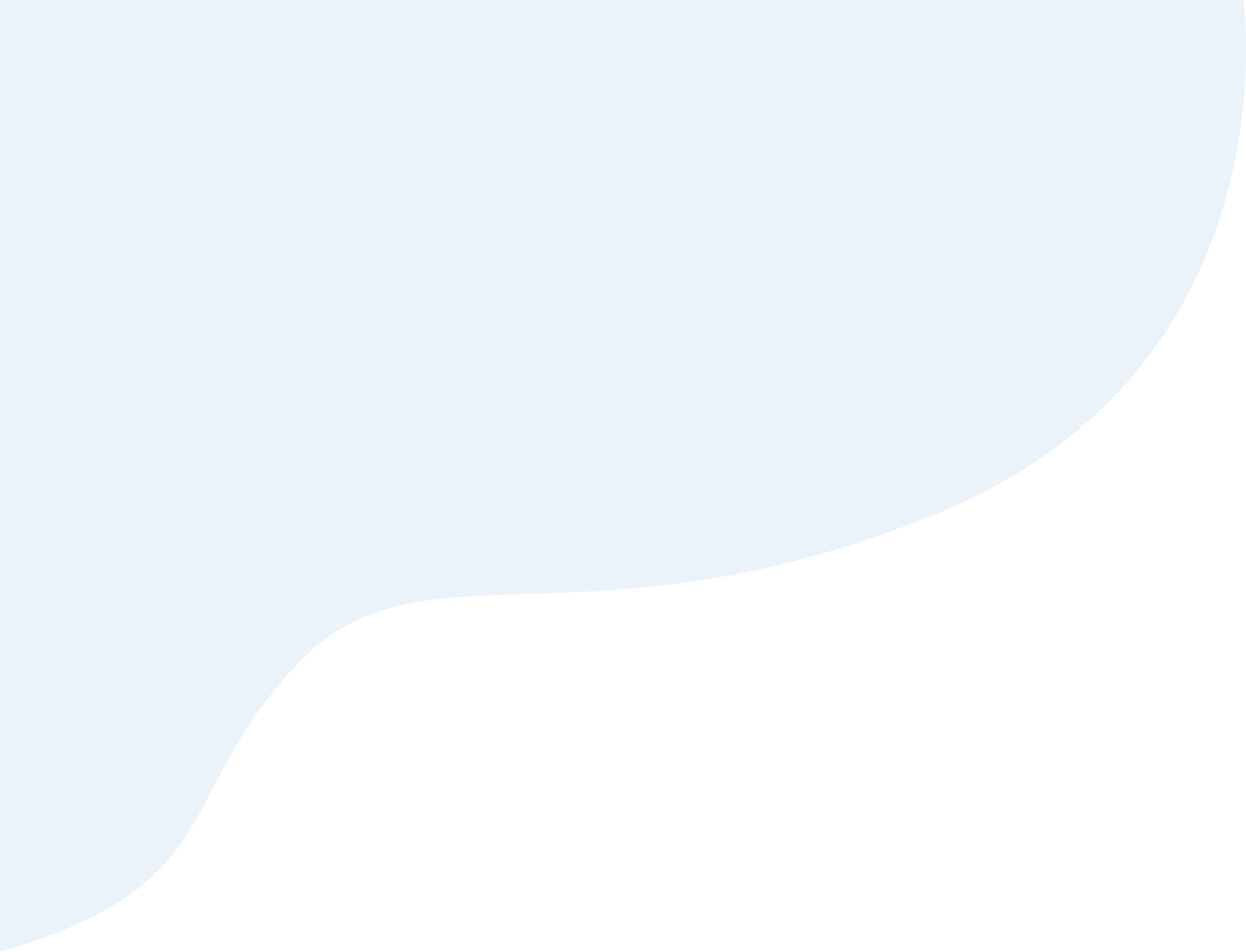 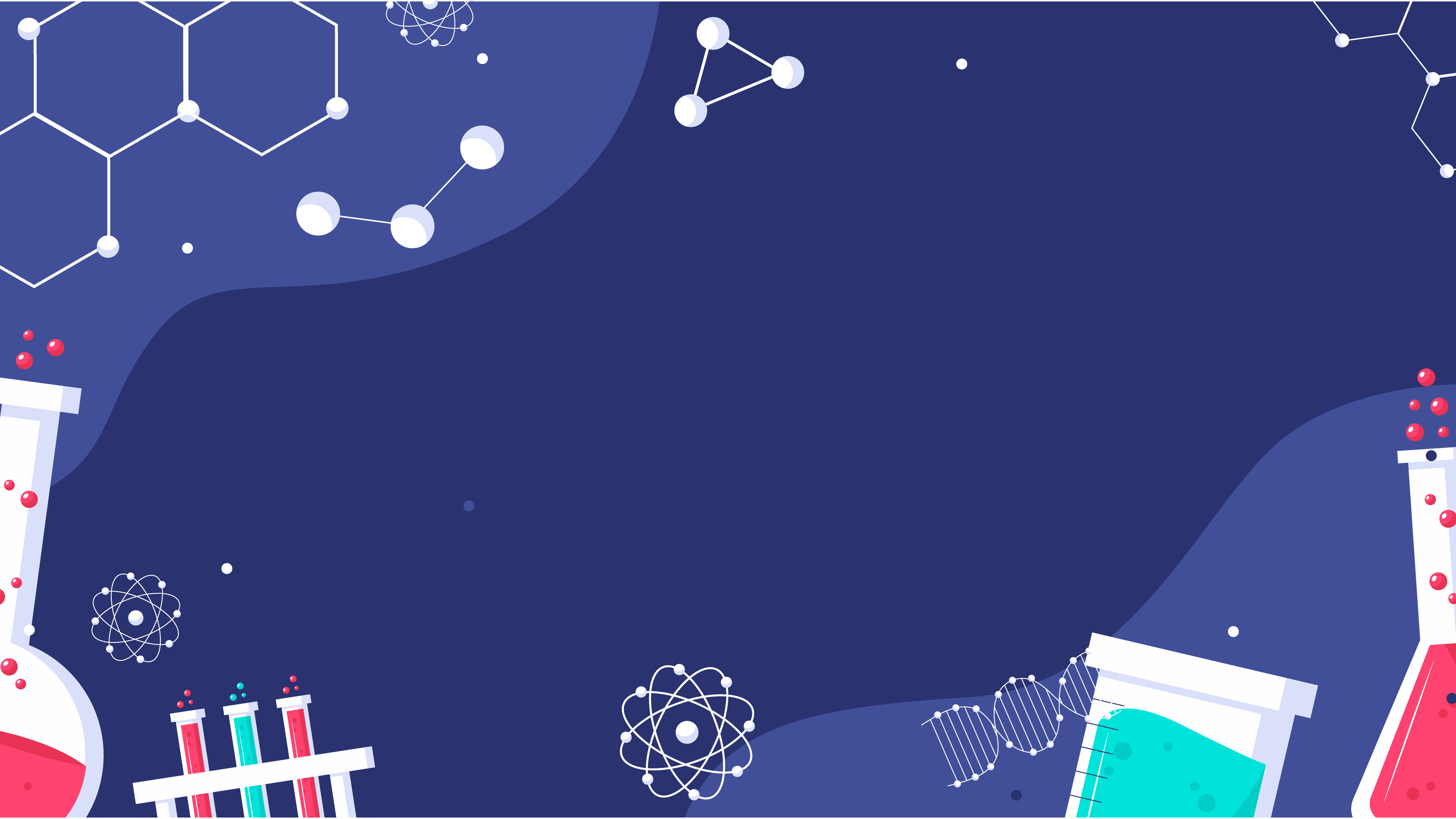 PHẦN IV.
MUỐI AMMONIUM
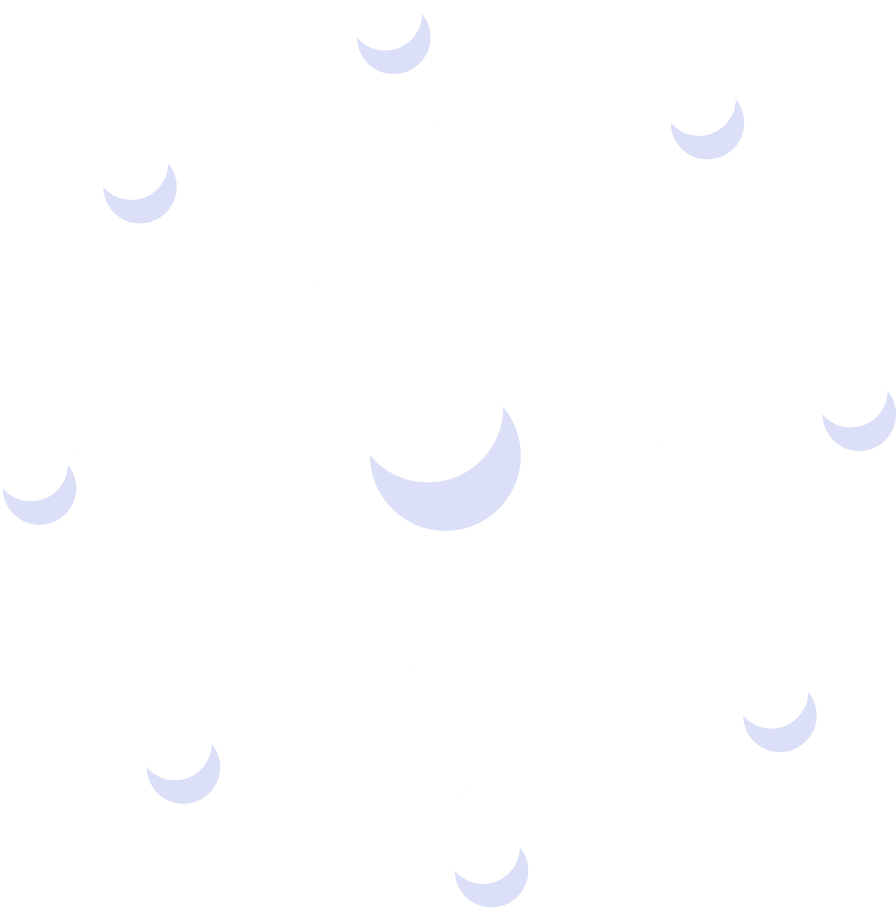 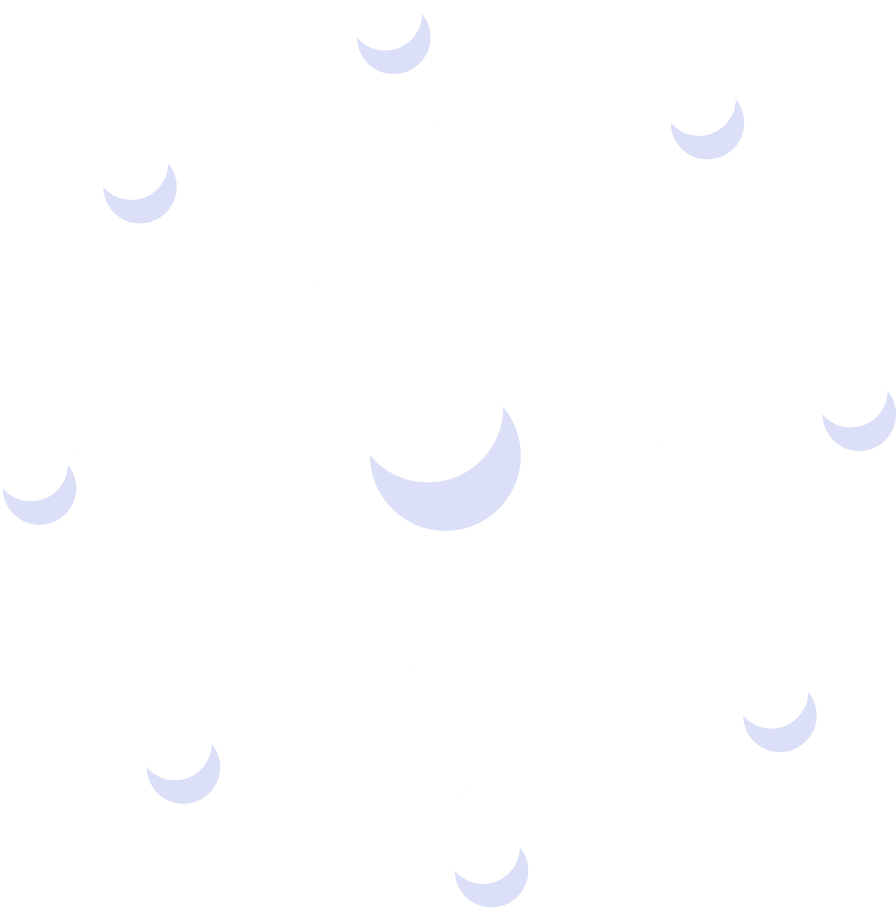 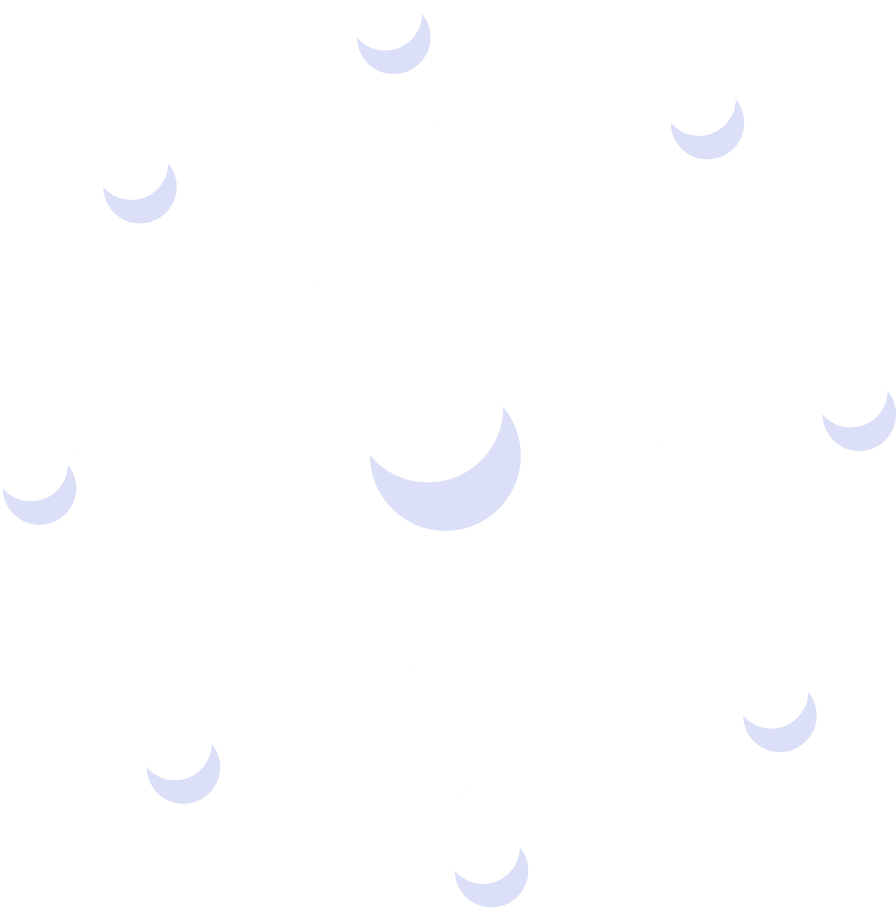 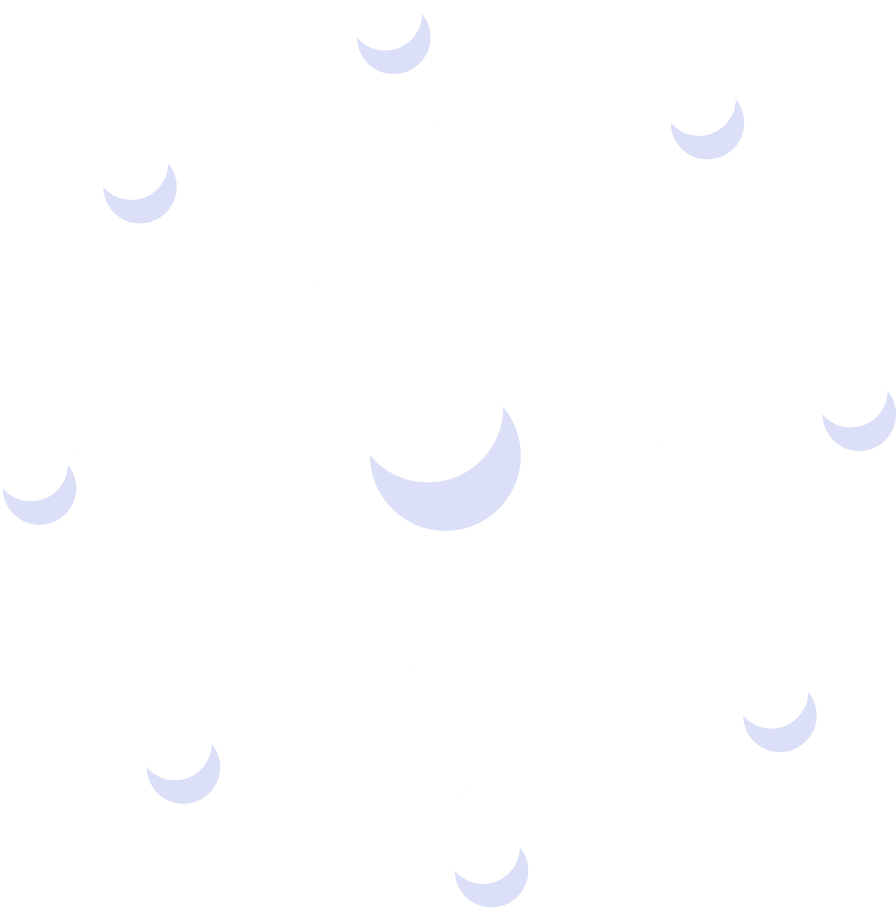 3. TỔNG HỢP AMMONIA THEO QUÁ TRÌNH HABER
1. TÍNH CHẤT VẬT LÝ
Muối ammonium đều được tạo bởi cation ammonium (NH4+) và anion gốc acid.
VD: ammonium chloride, ammonium nitrate, ammonium sulfate,…
Muối ammonium là những chất tinh thể ion.
Hầu hết các muối ammonium dễ tan trong nước.
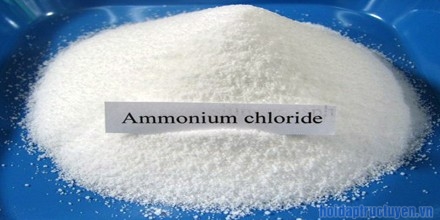 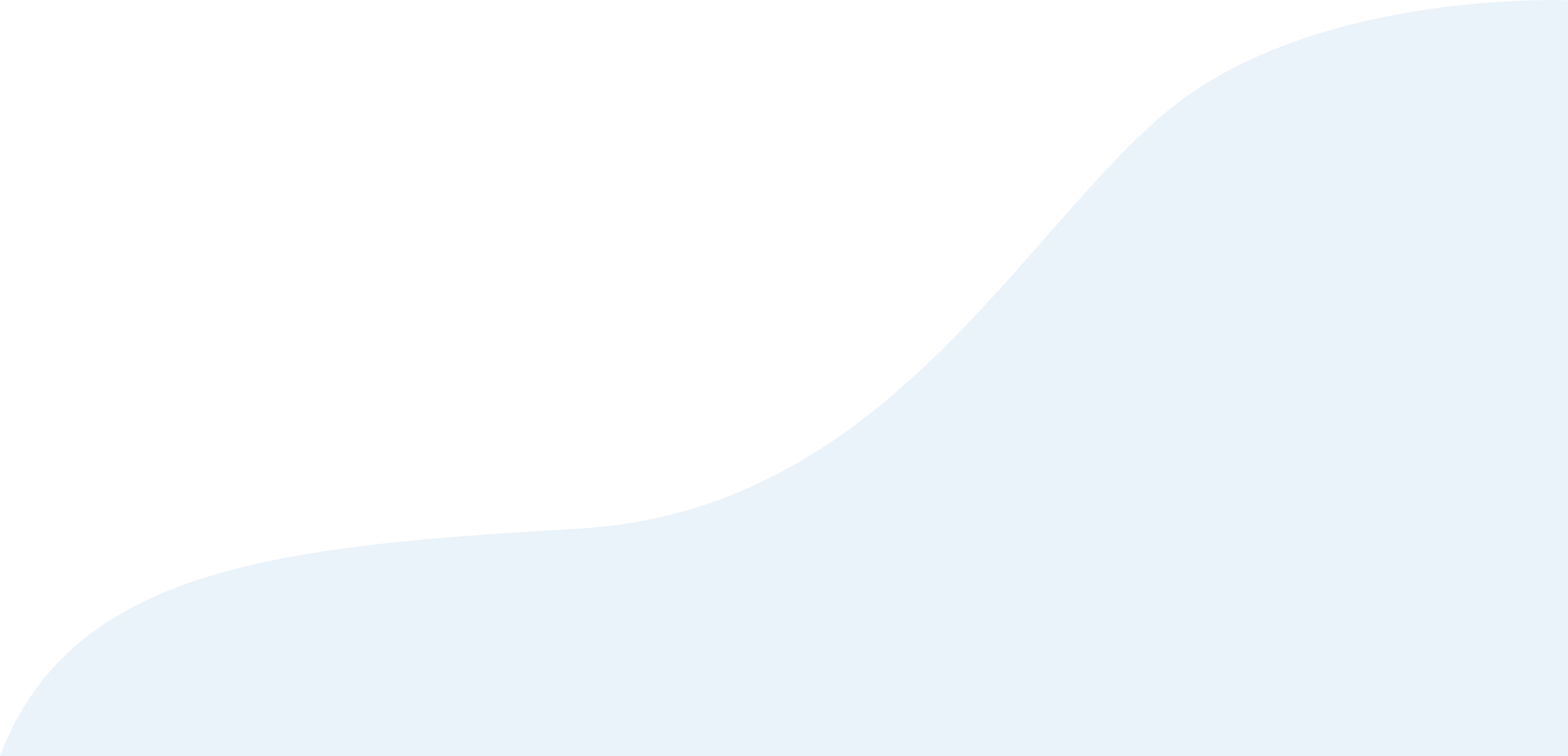 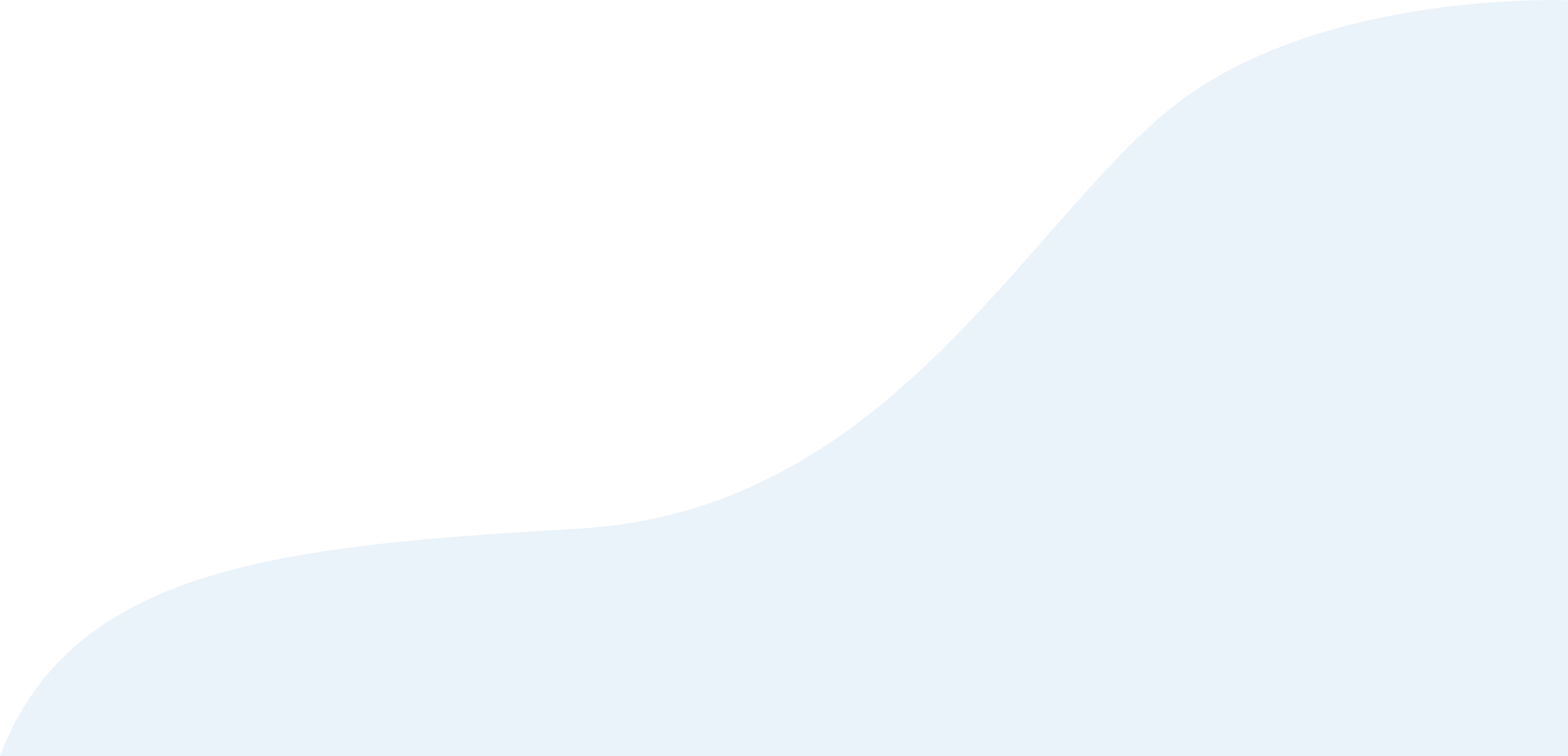 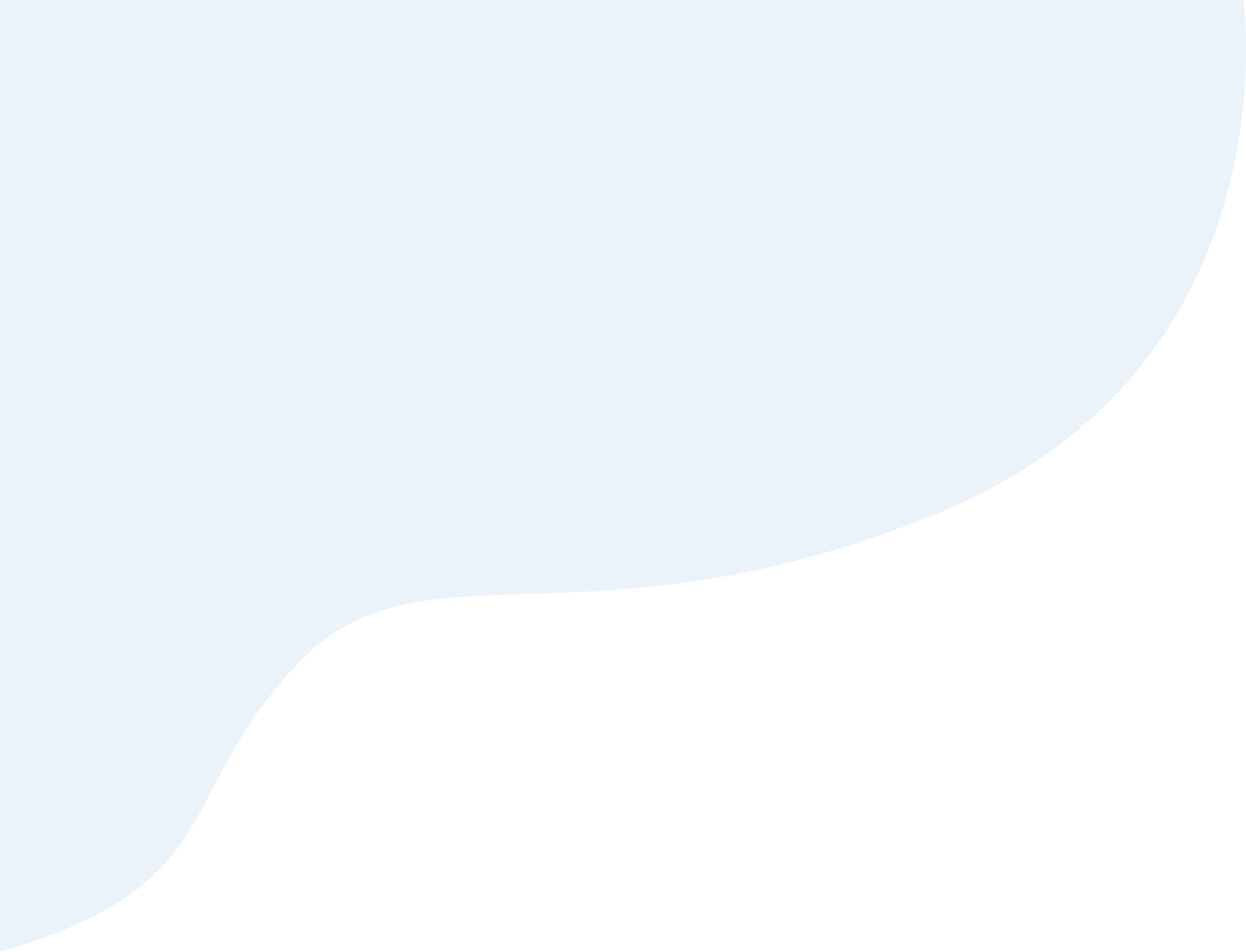 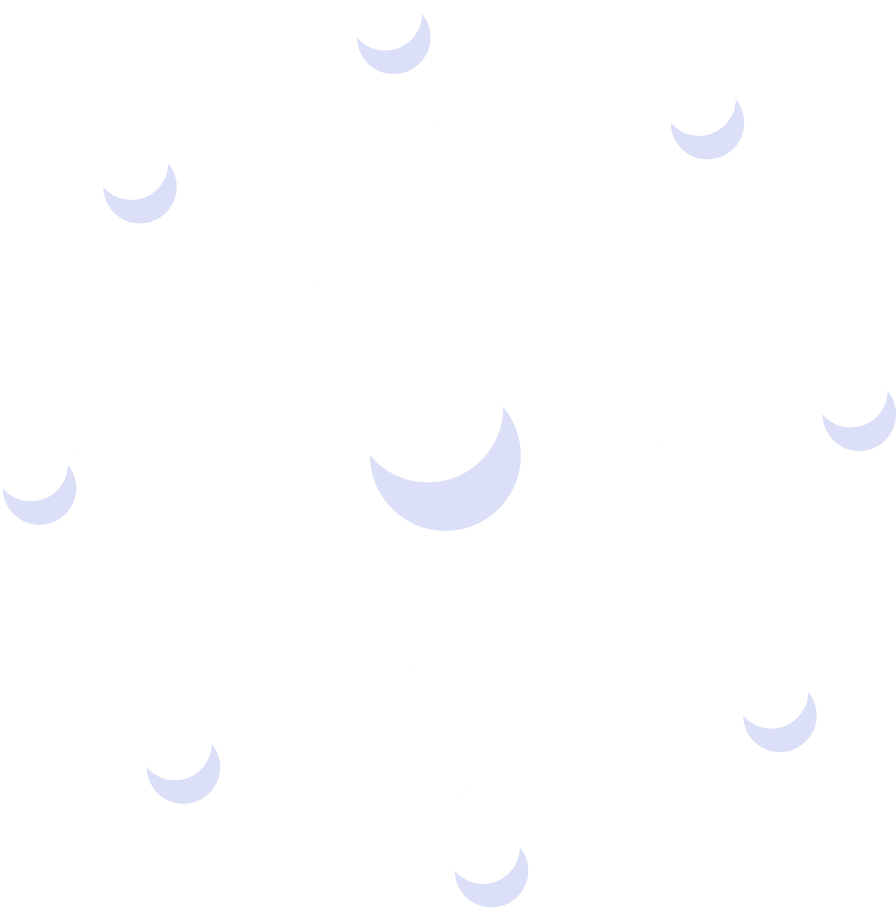 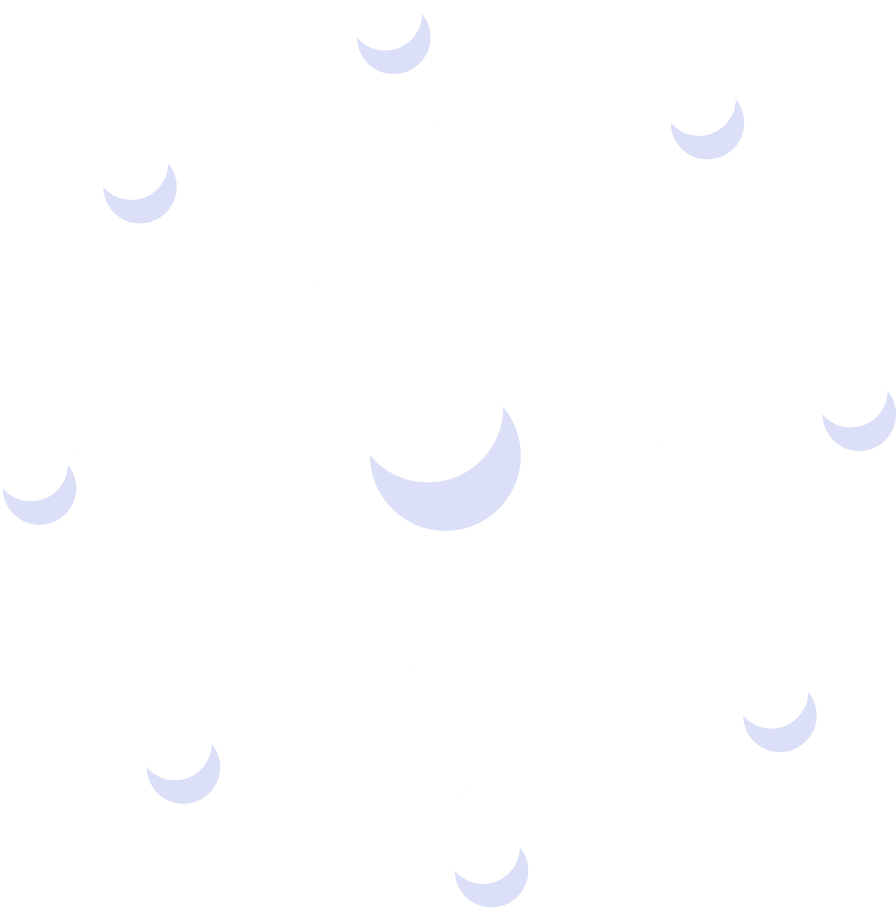 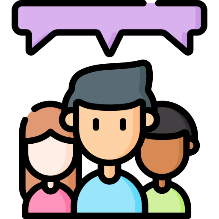 CÂU HỎI THẢO LUẬN 8
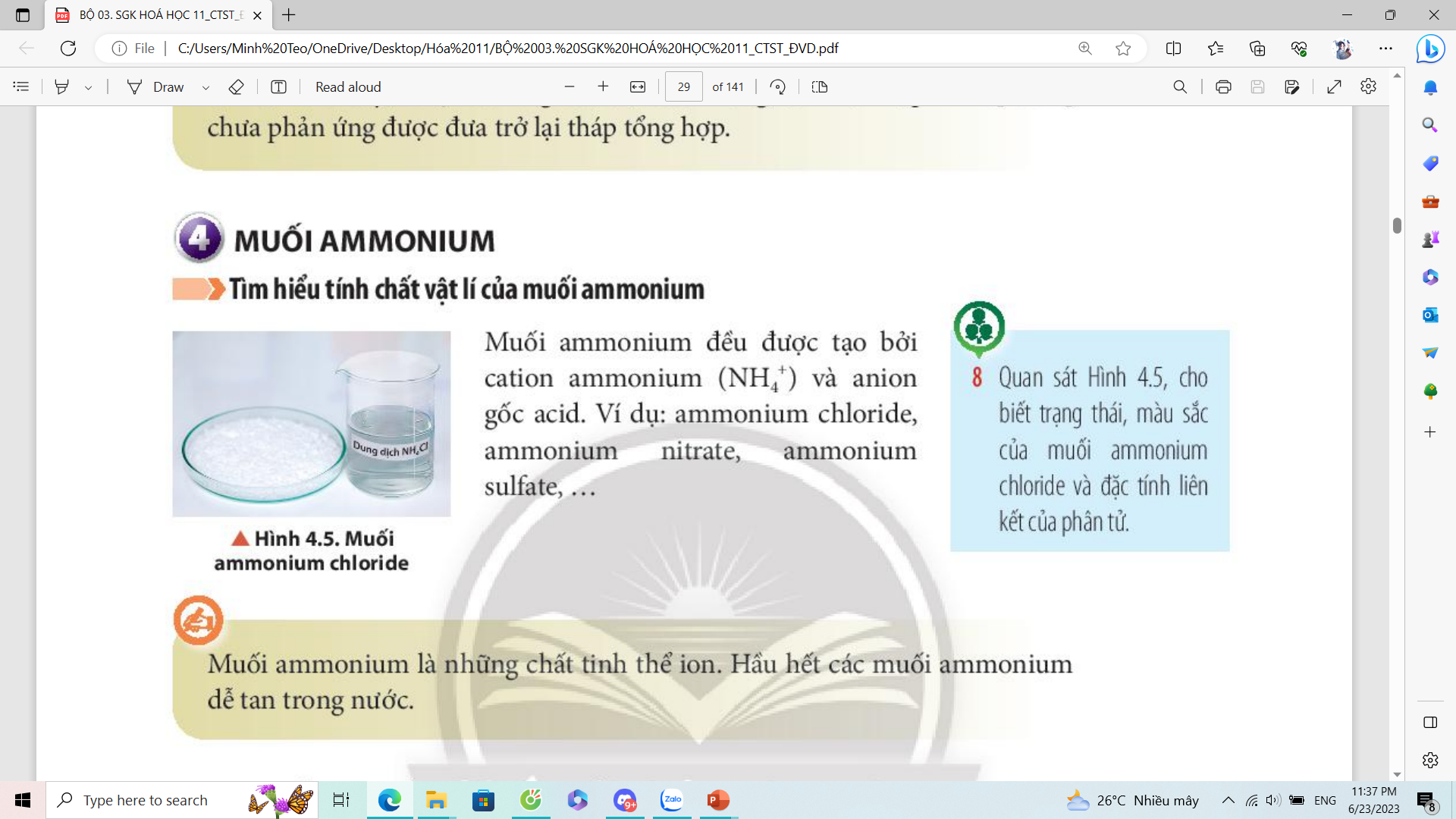 Quan sát hình bên, cho biết trạng thái màu sắc của muối ammonium Chloride và đặc tính liên kết của phân tử.
TRẢ LỜI
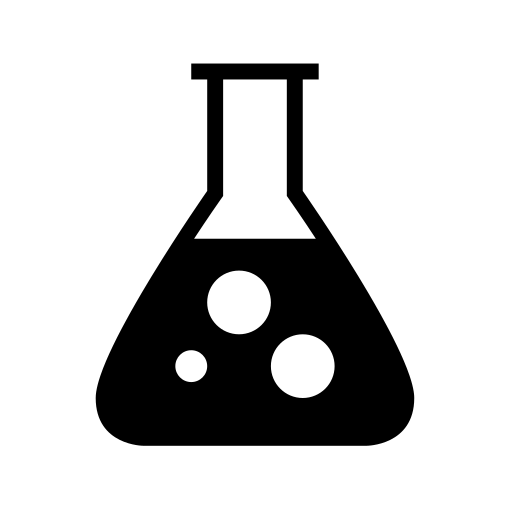 Muối ammonium chloride là chất rắn, màu trắng và phân tử có liên kết ion giữa NH4+ và Cl-
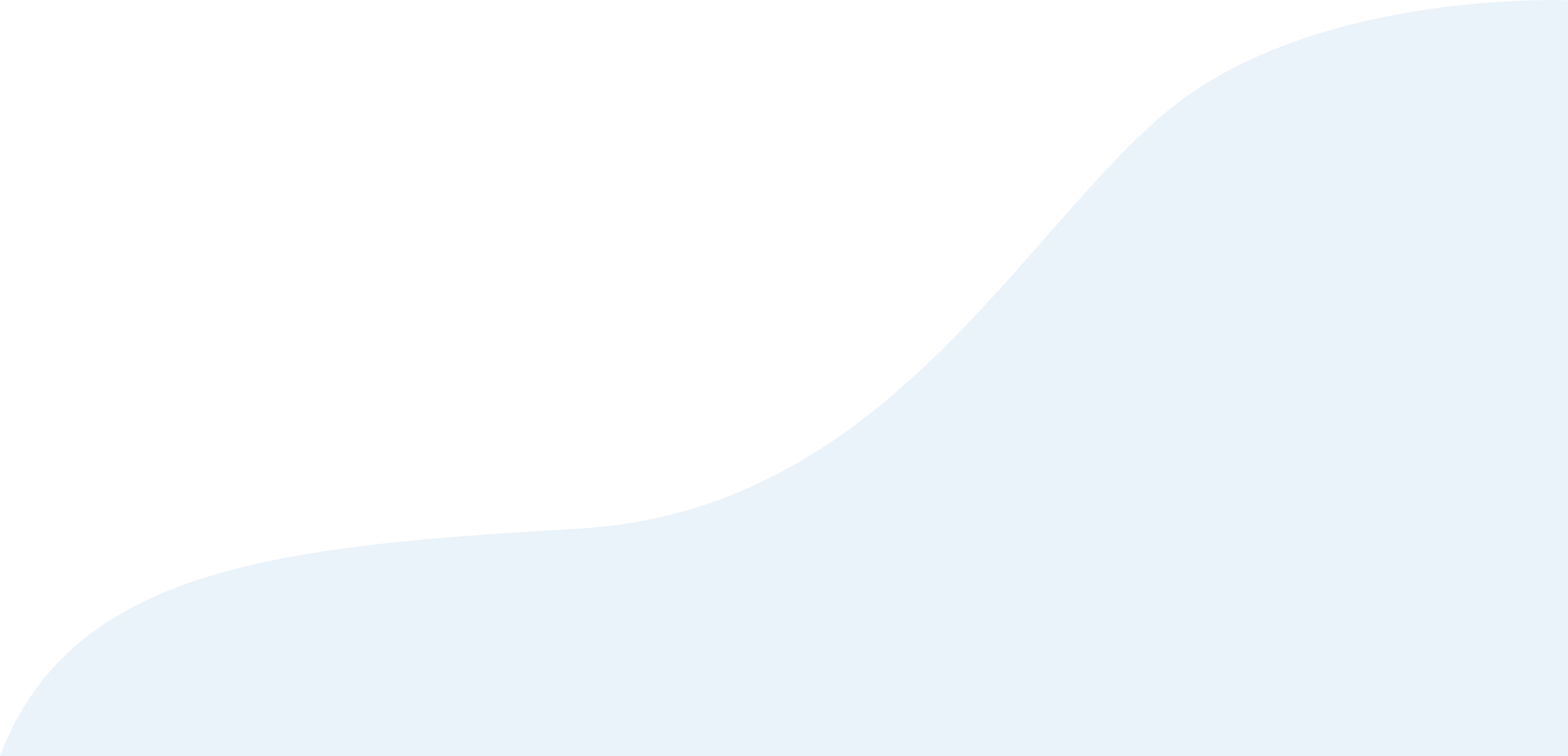 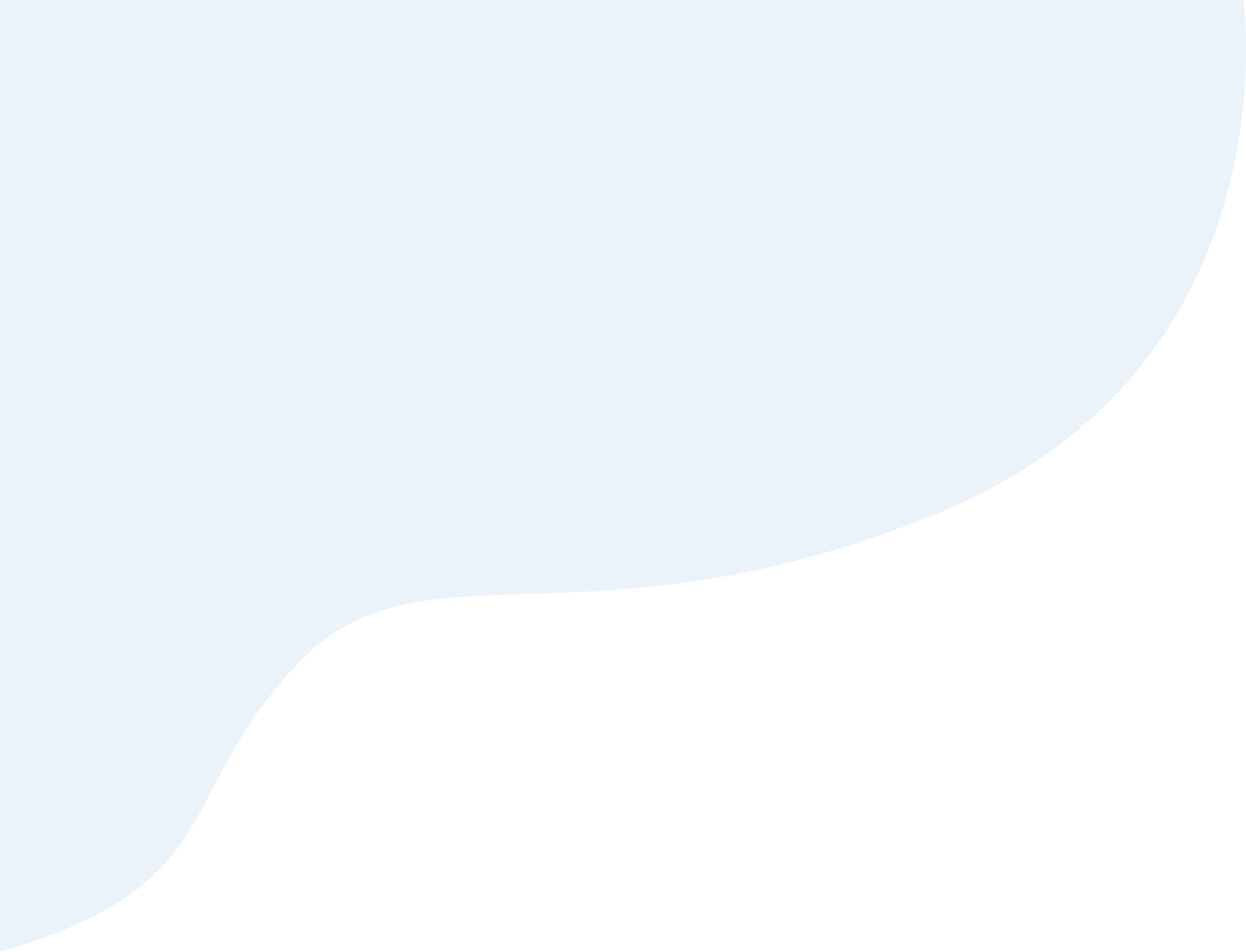 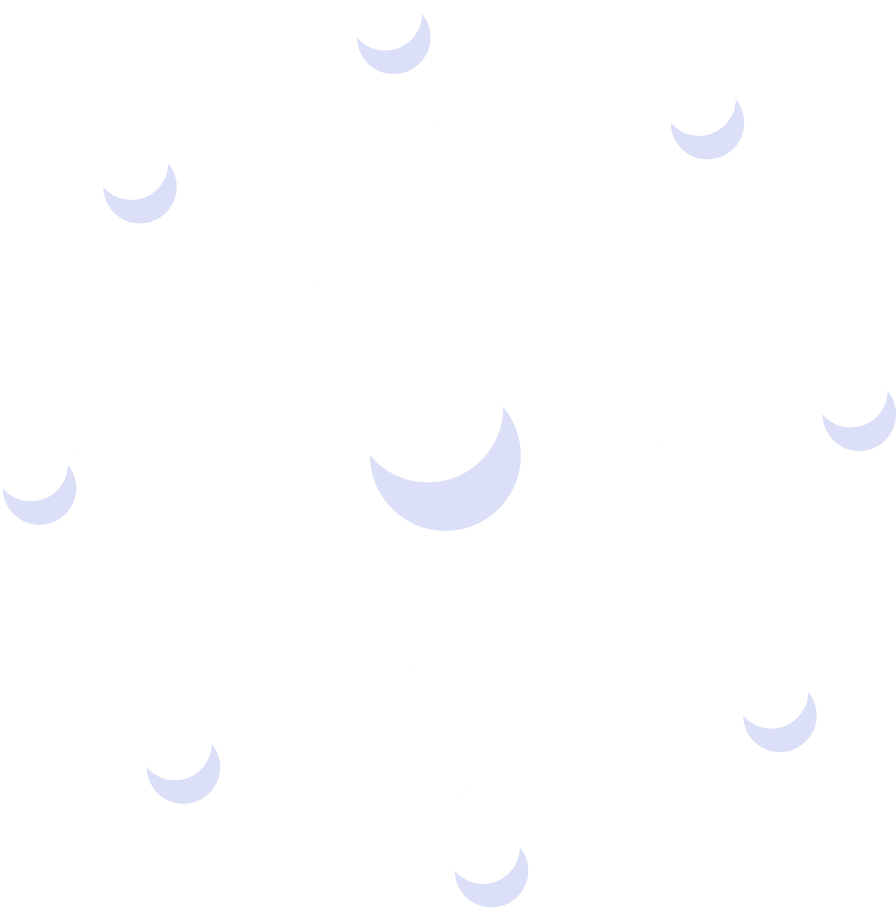 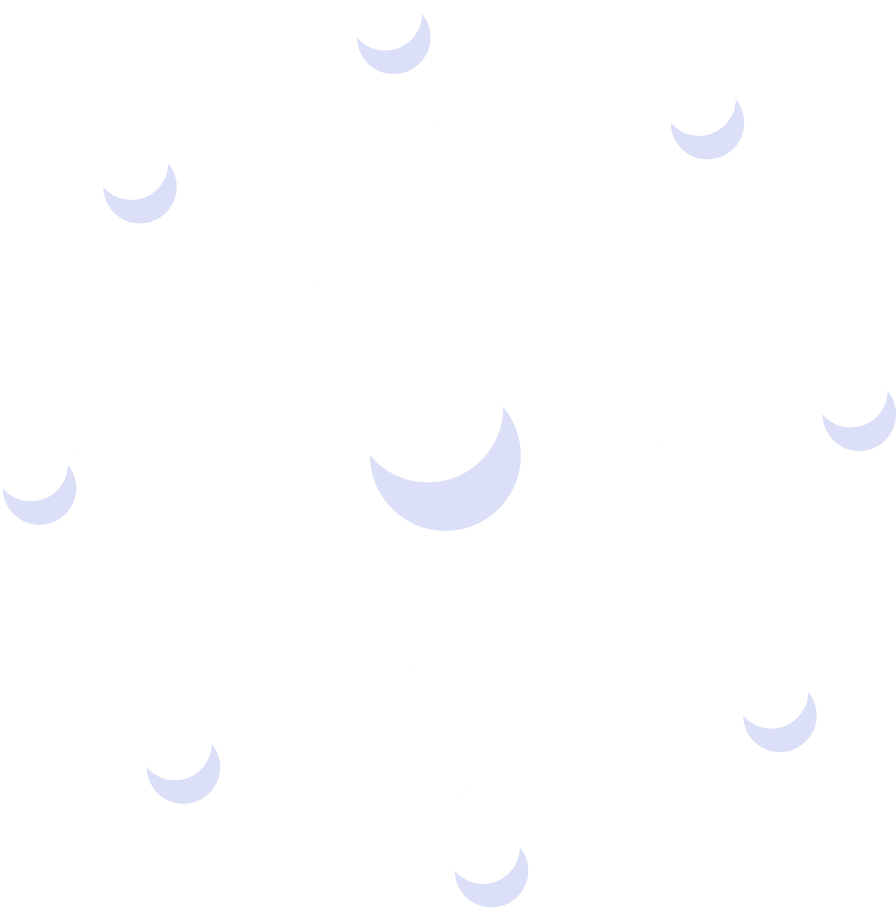 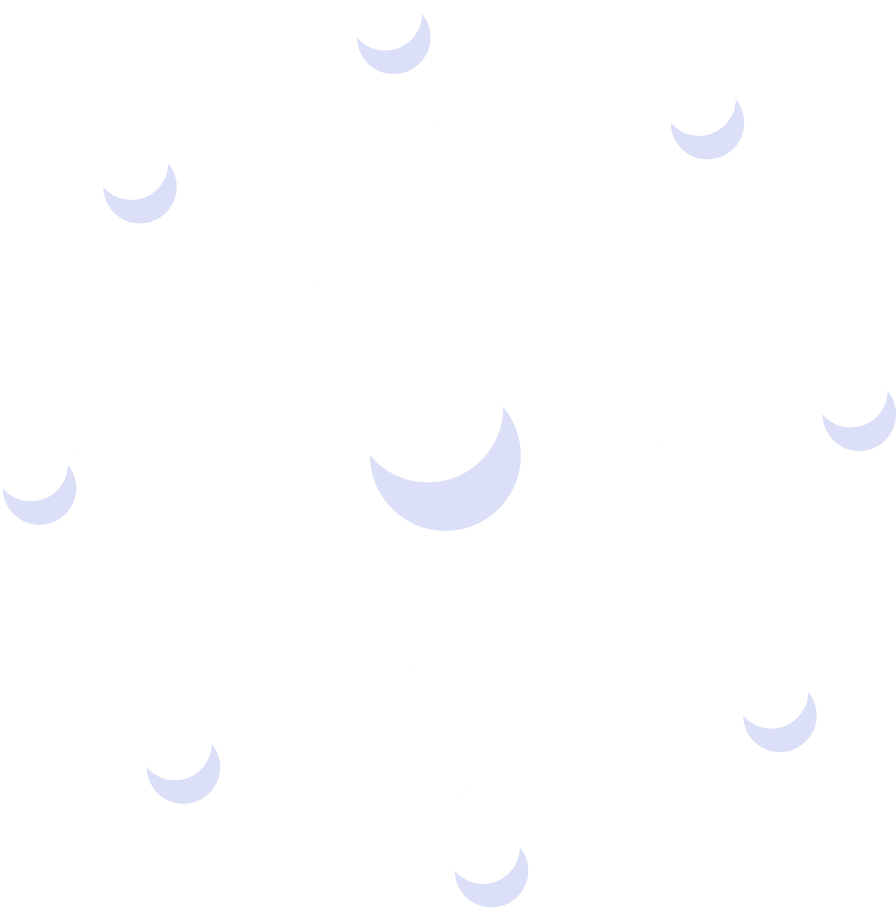 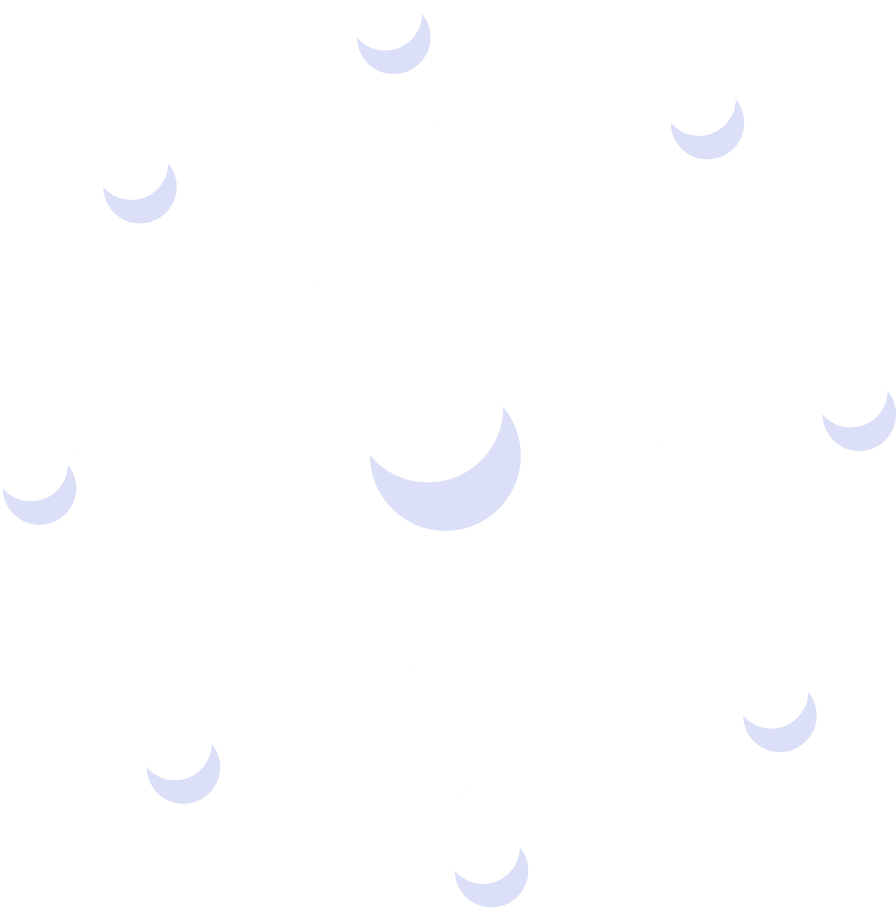 3. TỔNG HỢP AMMONIA THEO QUÁ TRÌNH HABER
2. TÍNH CHẤT HÓA HỌC
THÍ NGHIỆM
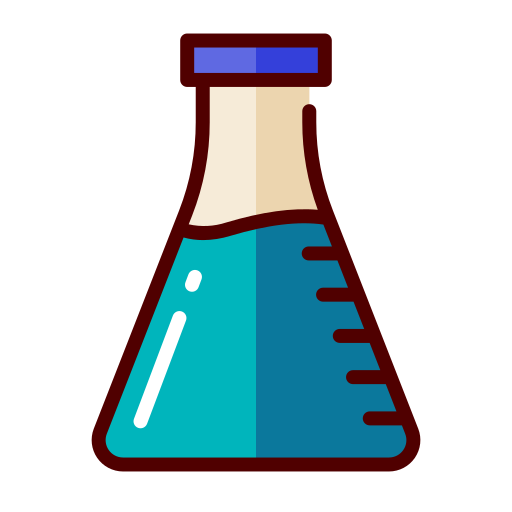 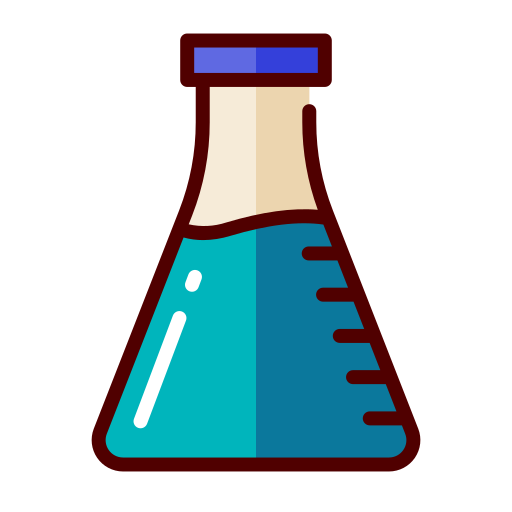 Chuẩn bị: Phân đạm ammonium (NH4Cl, NH4NO3 hoặc (NH4)2SO4, dung dịch NaOH đặc, nước cất, quỳ tím. 
Ống nghiệm, kẹp gỗ, đèn cồn, diêm hoặc bật lửa.
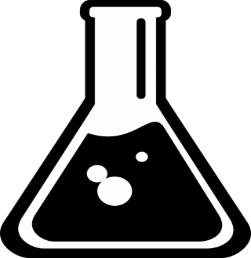 Tiến hành: 
Cho khoảng 2g phân đạm ammonium vào ống nghiệm. Sau đó cho khoảng 2ml nước cất vào ống nghiệm, lắc đều cho tan hết.
Cho khoảng 2ml dung dịch NaOH đặc vào mỗi ống nghiệm, lắc đều và đun nhẹ trên ngọn lửa đèn cồn.
Đưa mẫu quỳ tím ẩm lên miệng ống nghiệm đang đun.
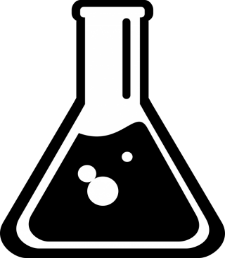 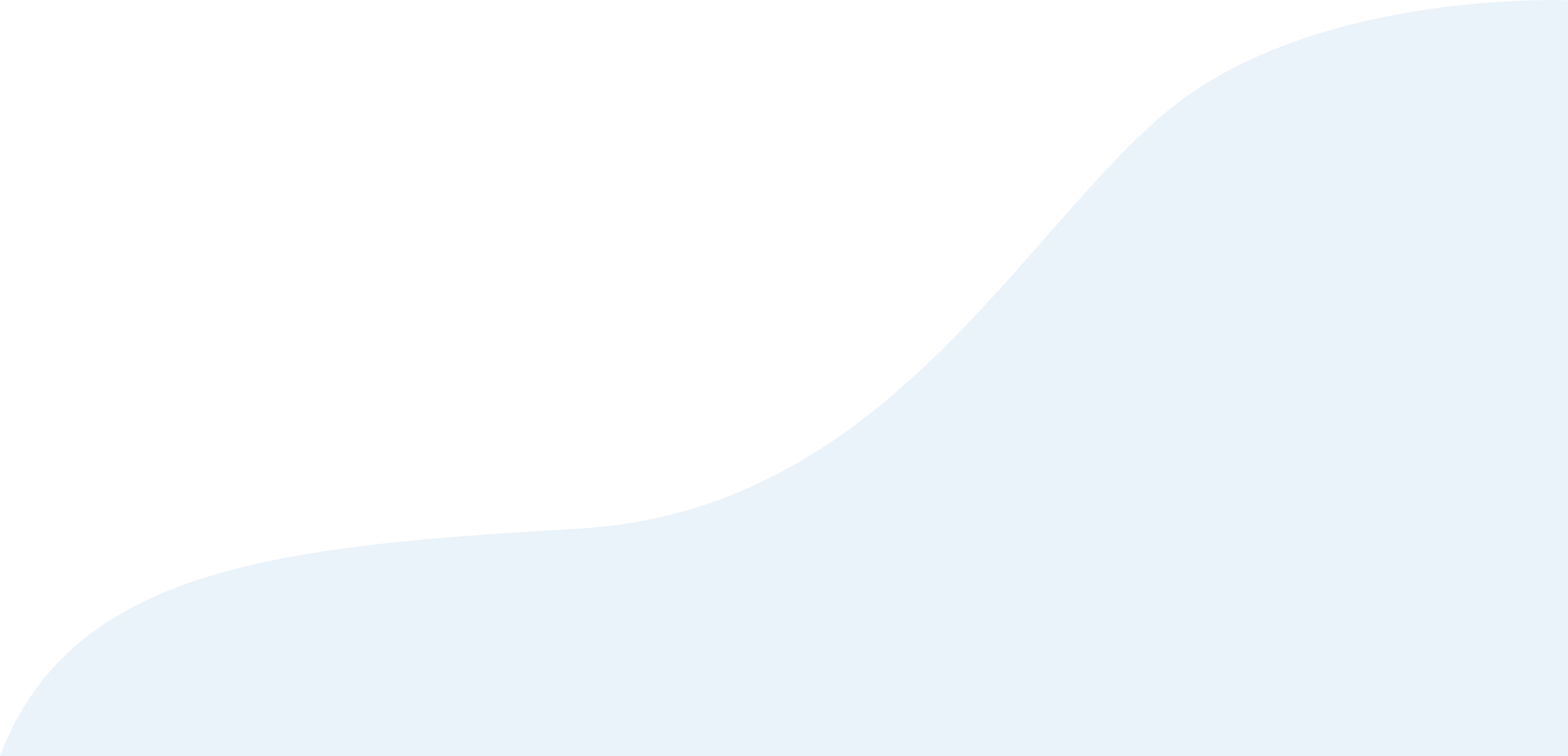 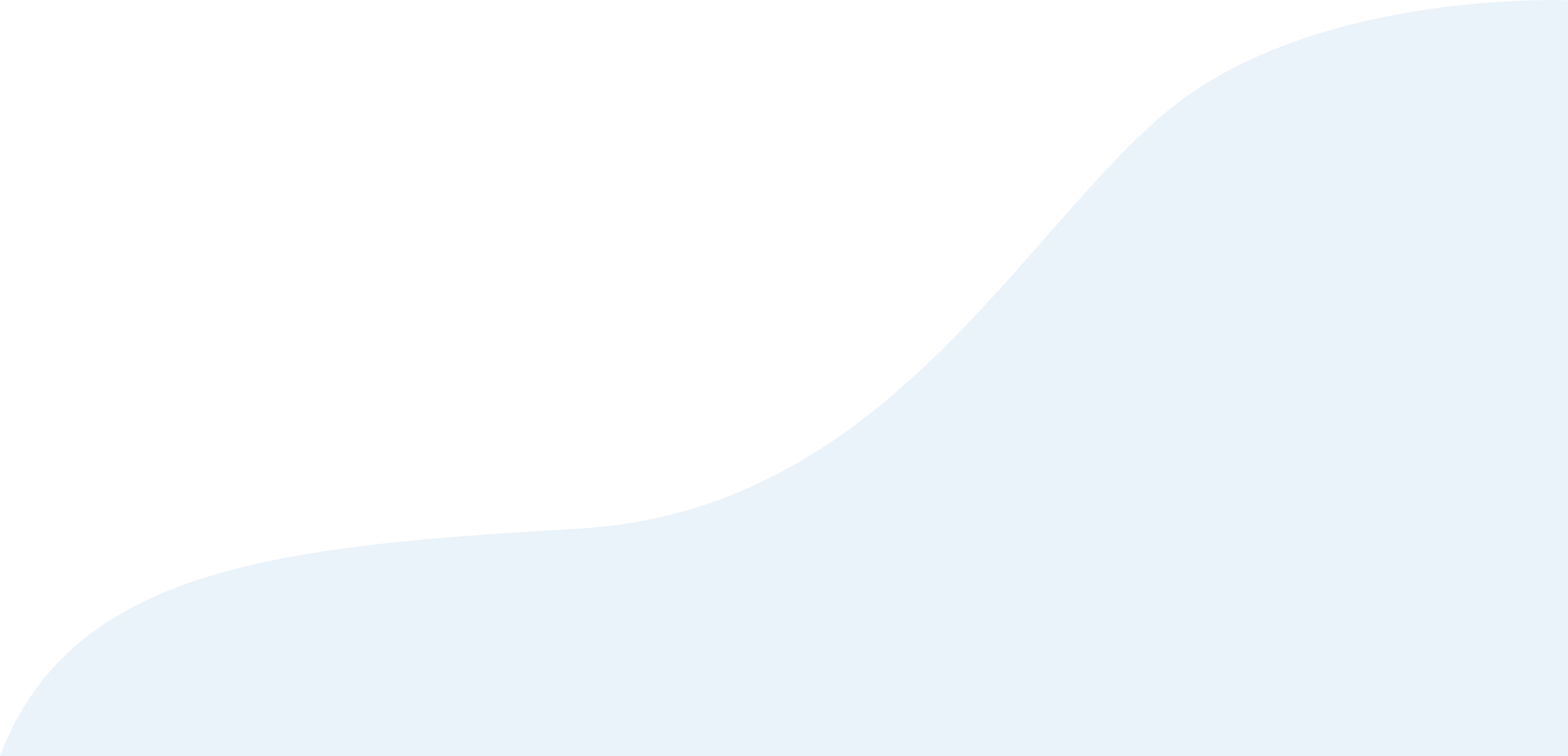 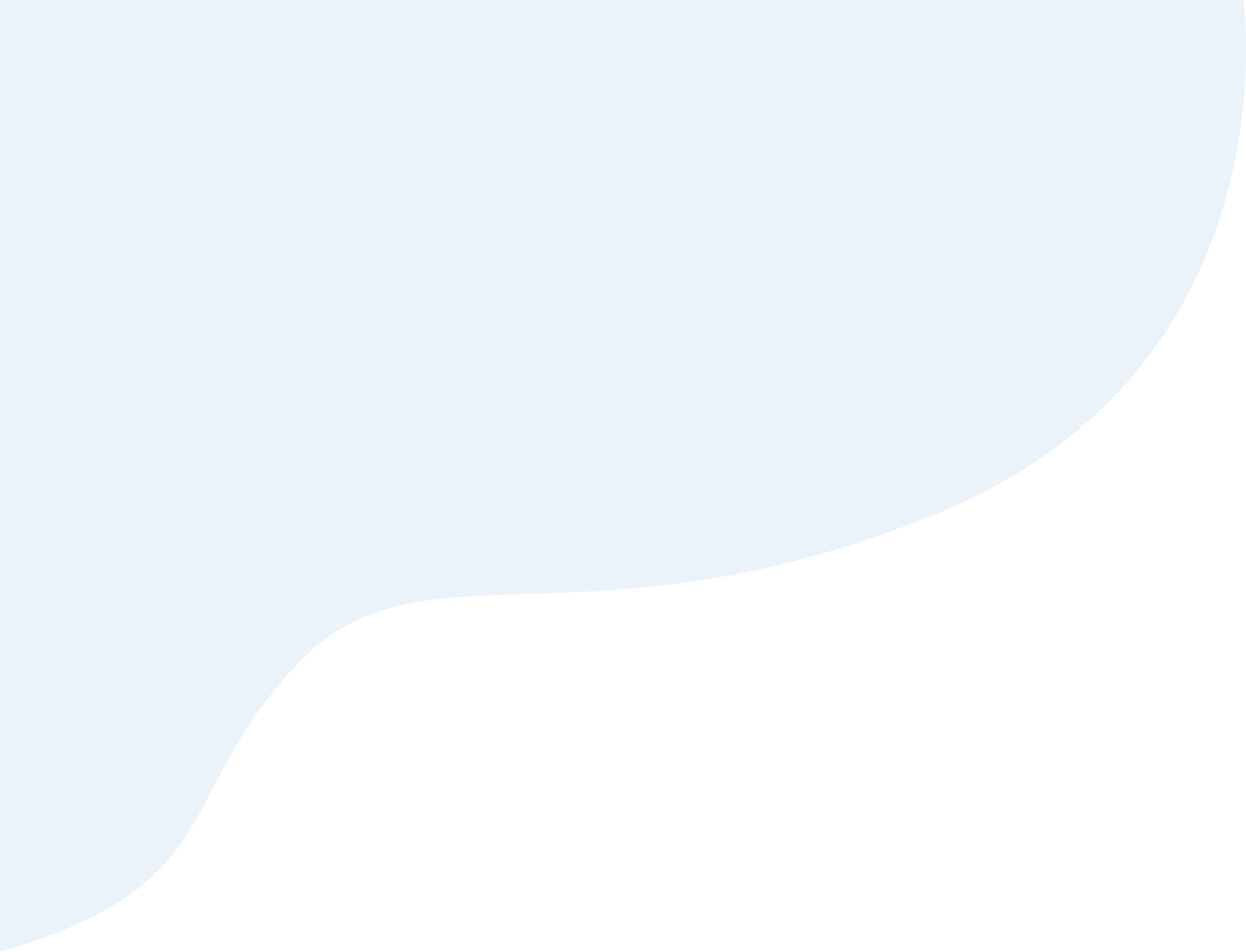 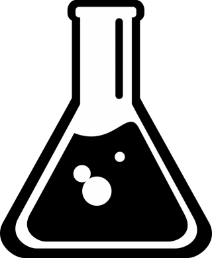 Yêu cầu: Quan sát hiện tượng
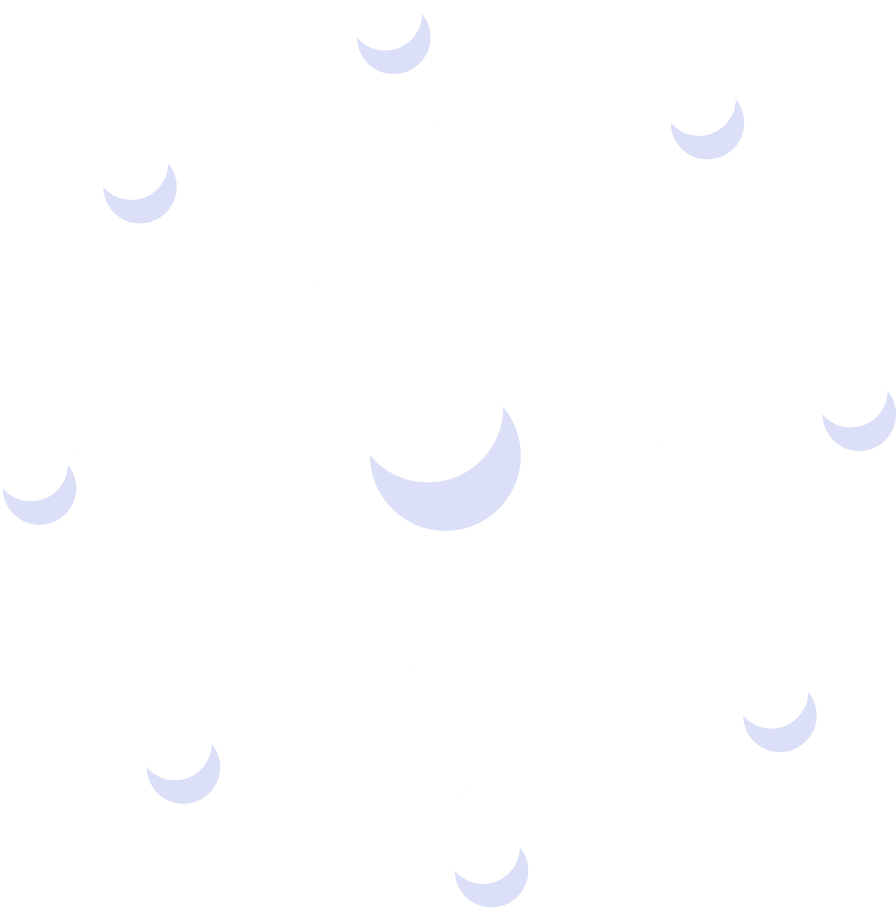 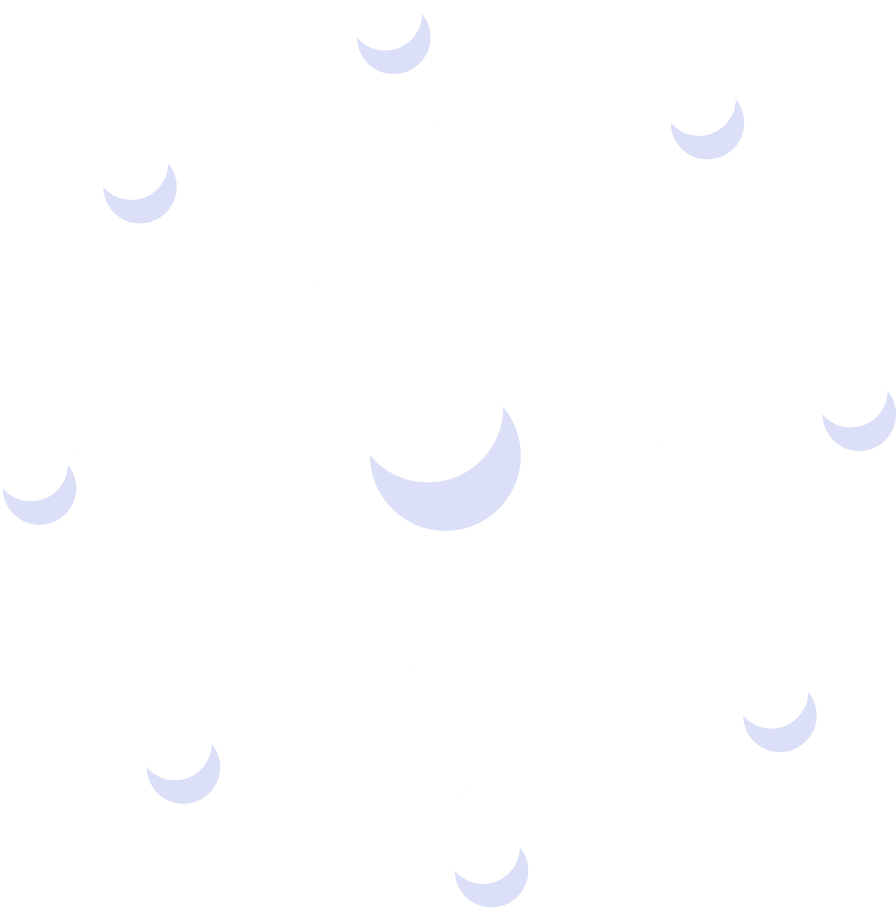 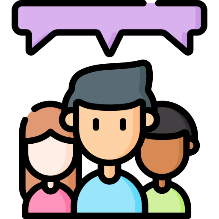 CÂU HỎI THẢO LUẬN 9
Quan sát thí nghiệm, nêu hiện tượng xảy ra. Giải thích. Viết phương trình hóa học khi cho NH4Cl, NH4NO3, (NH4)2SO4 tác dụng với dung dịch NaOH.
TRẢ LỜI
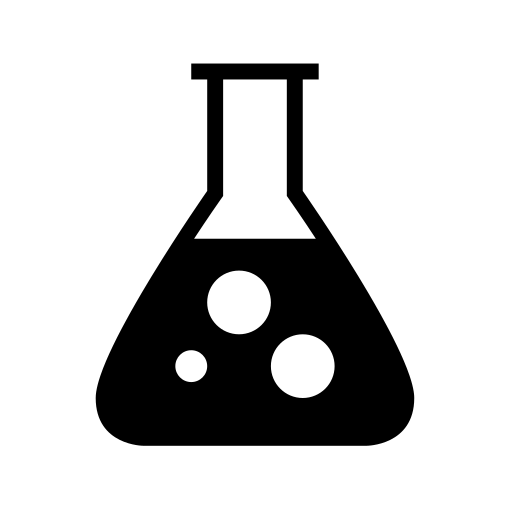 Hiện tượng: khi đun nóng, sau một thời gian thấy có khí mùi khai thoát ra, đặt mẫu giấy quỳ tím ẩm lên miệng ống nghiệm thì quỳ tím chuyển màu xanh.
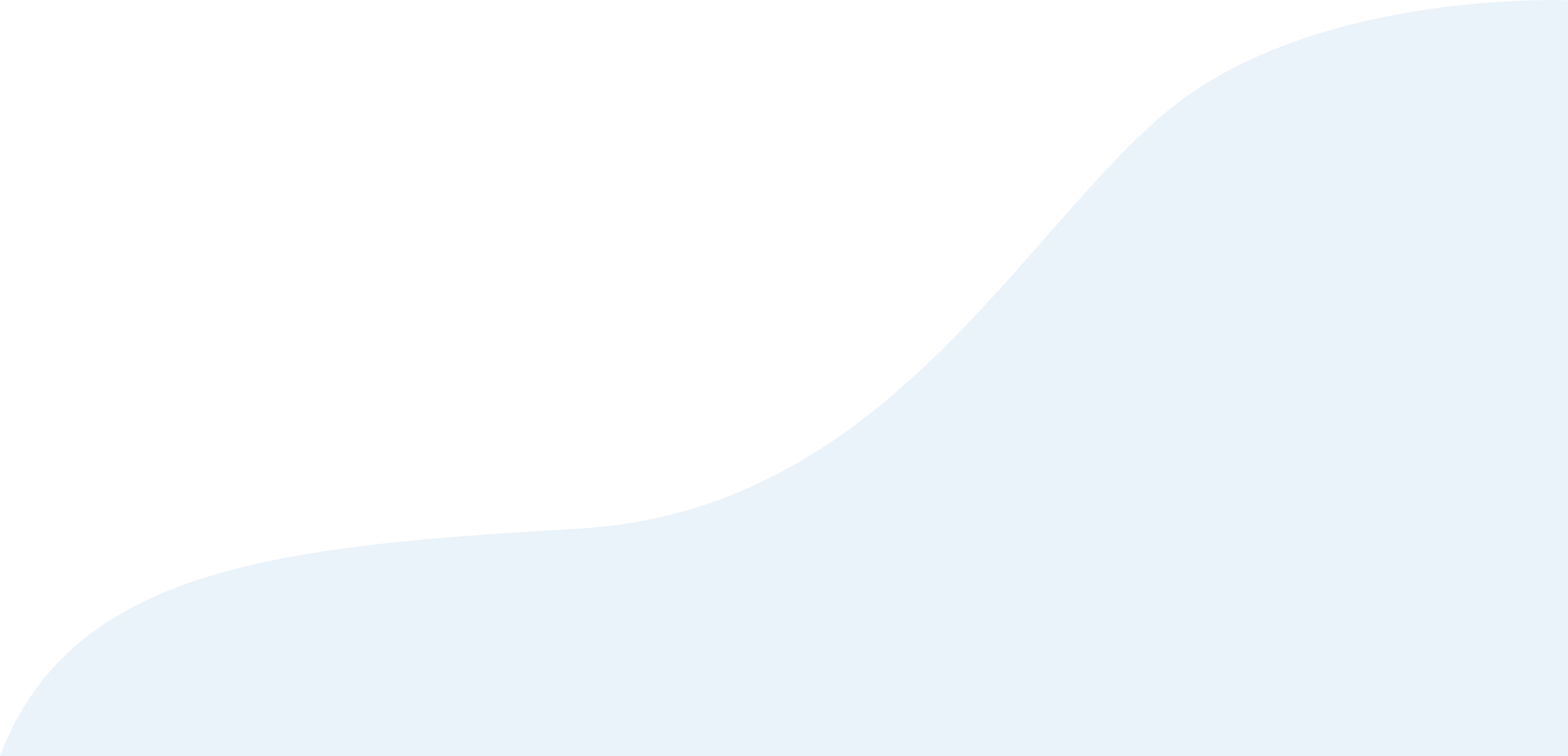 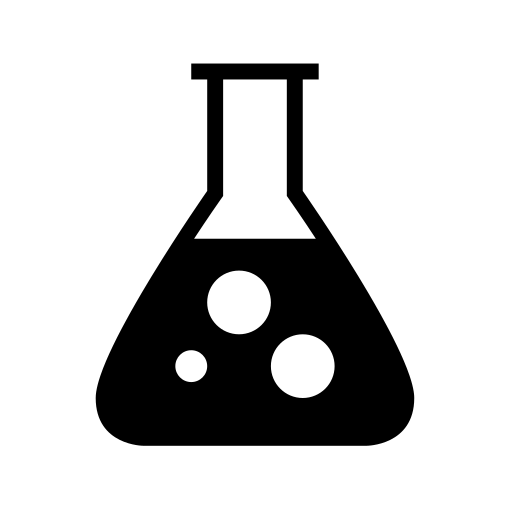 Giải thích: Khí thoát ra là NH3. Khi gặp quỳ tím ẩm, NH3 kết hợp với nước tạo thành ion OH-, dung dịch này có tính base làm quỳ tím chuyển màu xanh. 
PTHH: 
NH4Cl + NaOH → NH3 ↑+ H2O + NaCl
NH4NO3 + NaOH → NaNO3 + NH3 ↑ + H2O
(NH4)2SO4 + 2NaOH → Na2SO4 ↑+ 2NH3 + 2H2O
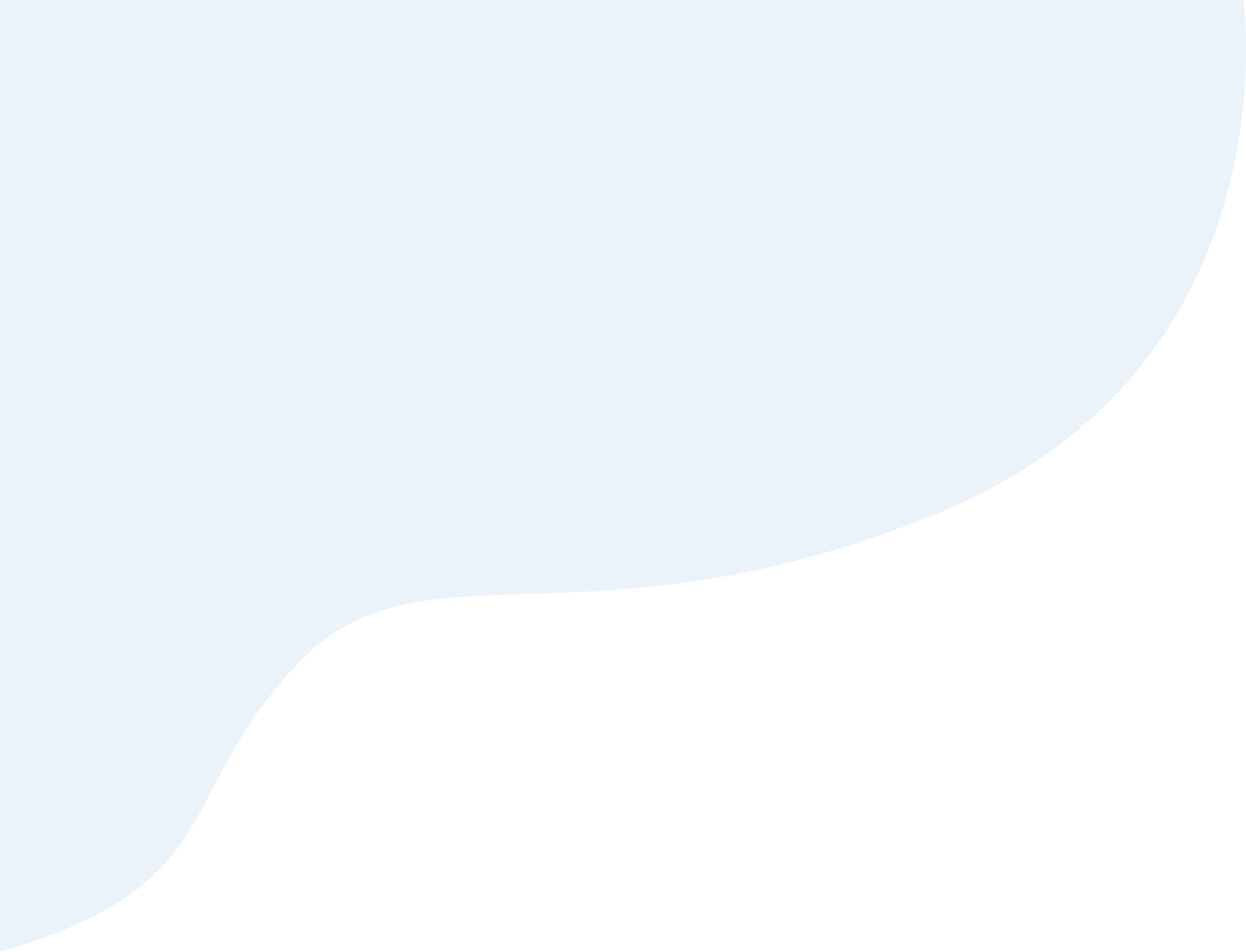 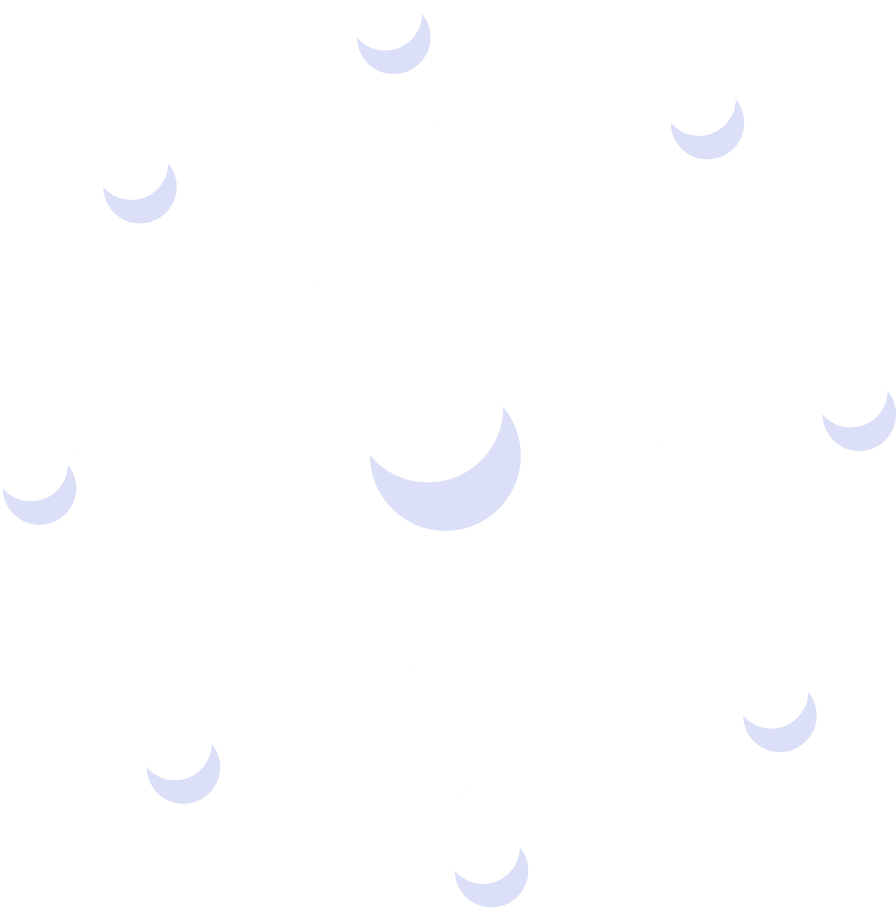 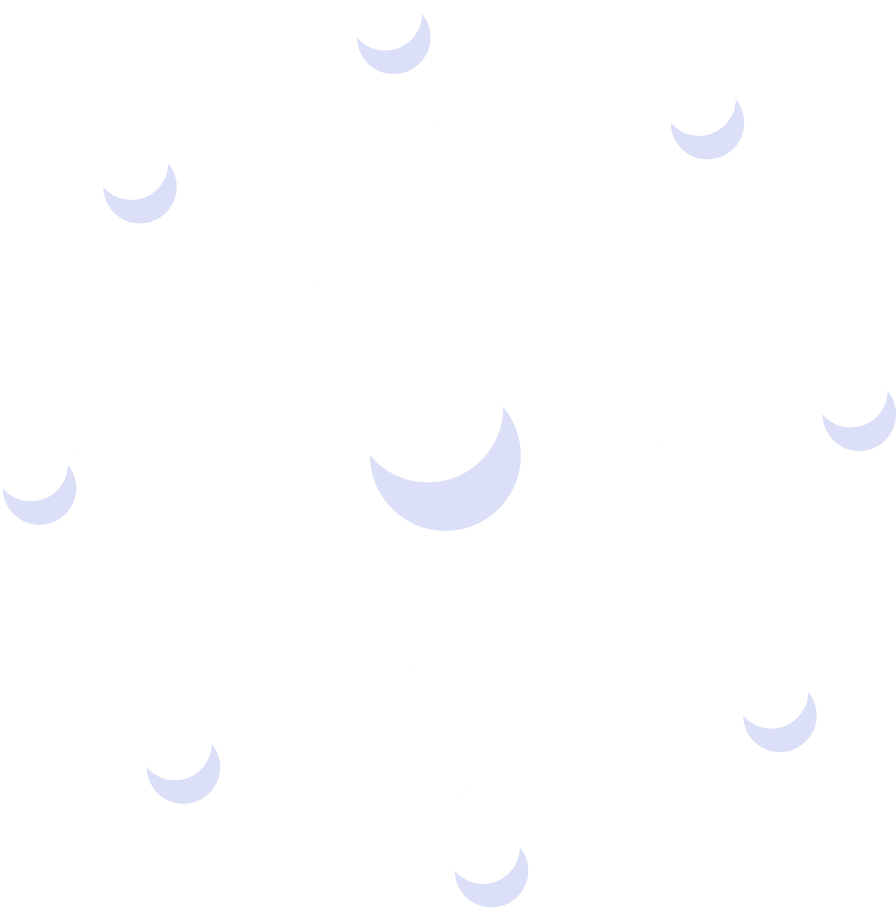 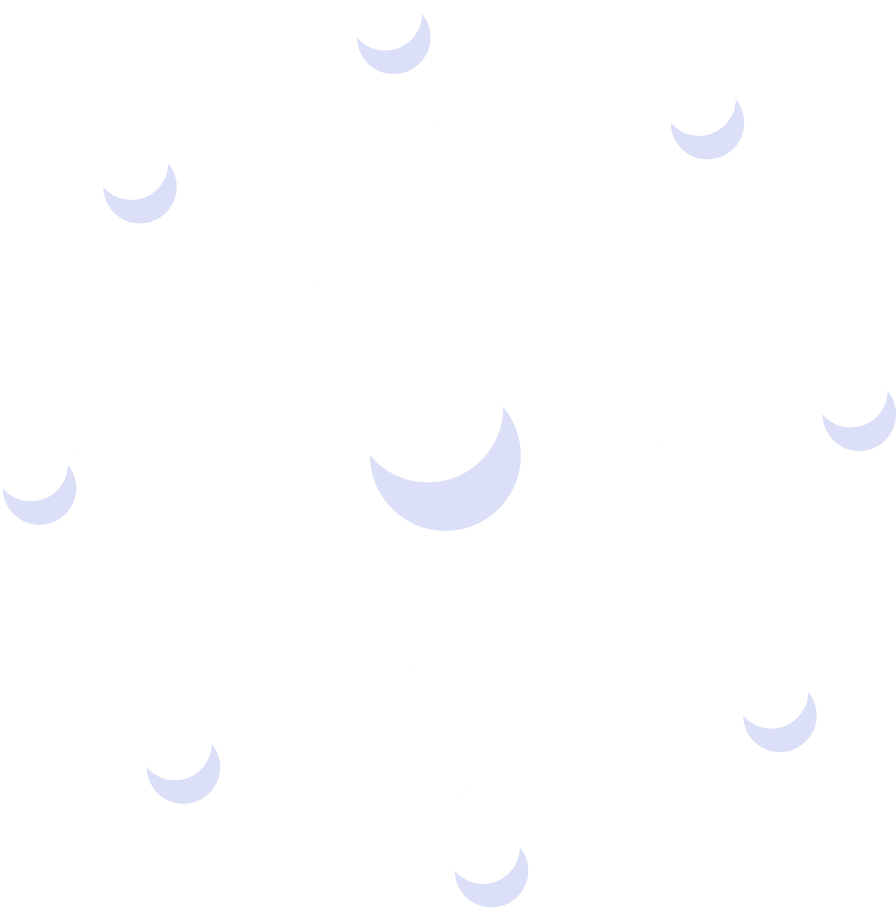 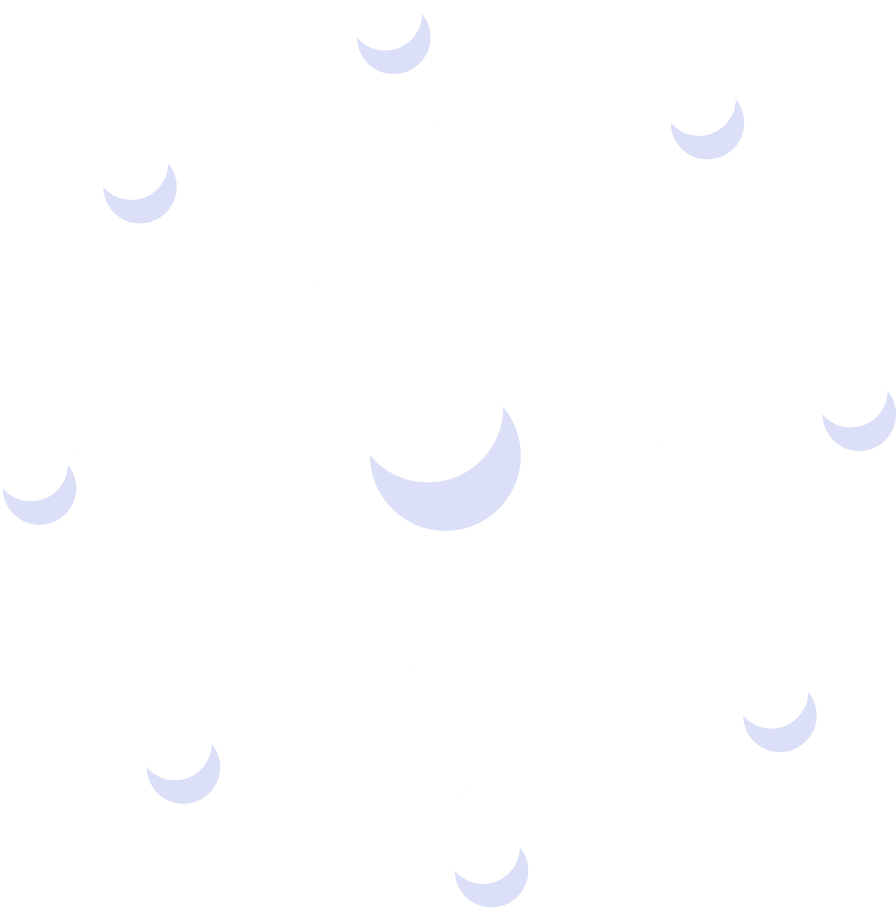 3. TỔNG HỢP AMMONIA THEO QUÁ TRÌNH HABER
2. TÍNH CHẤT HÓA HỌC
THÍ NGHIỆM
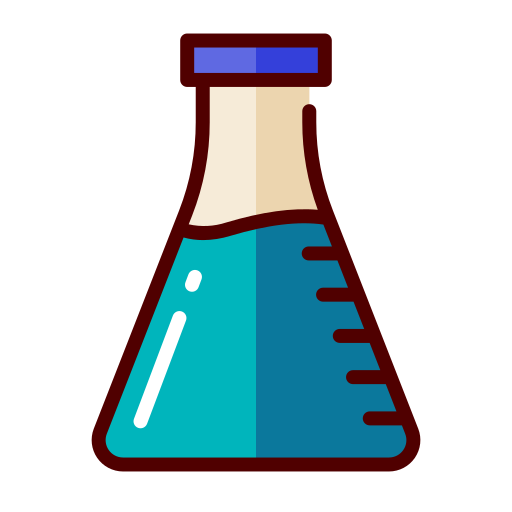 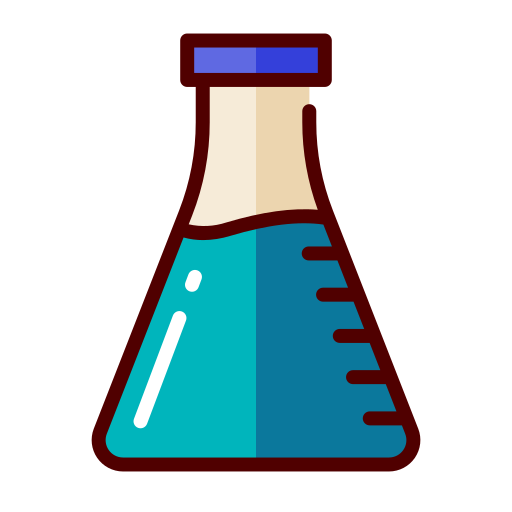 to
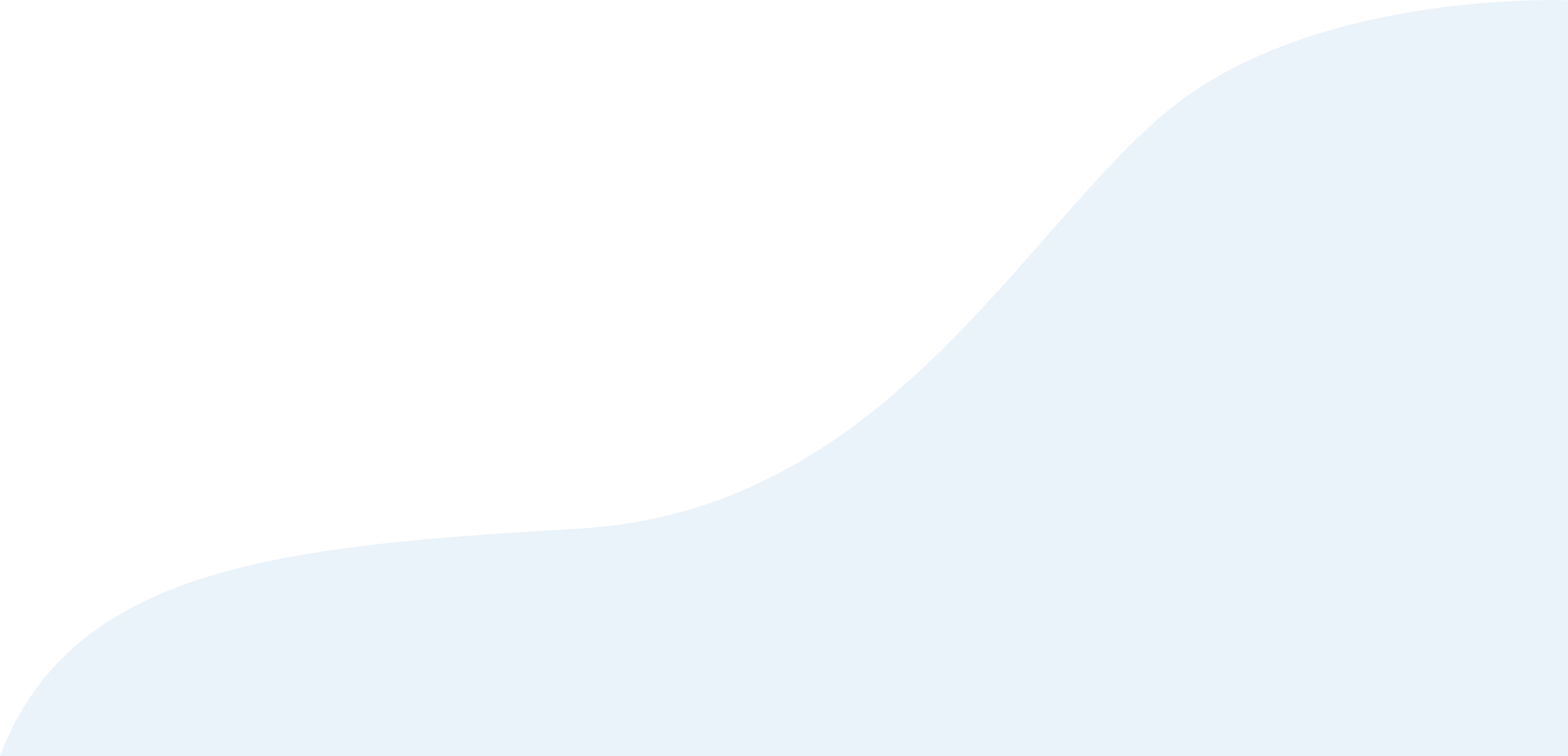 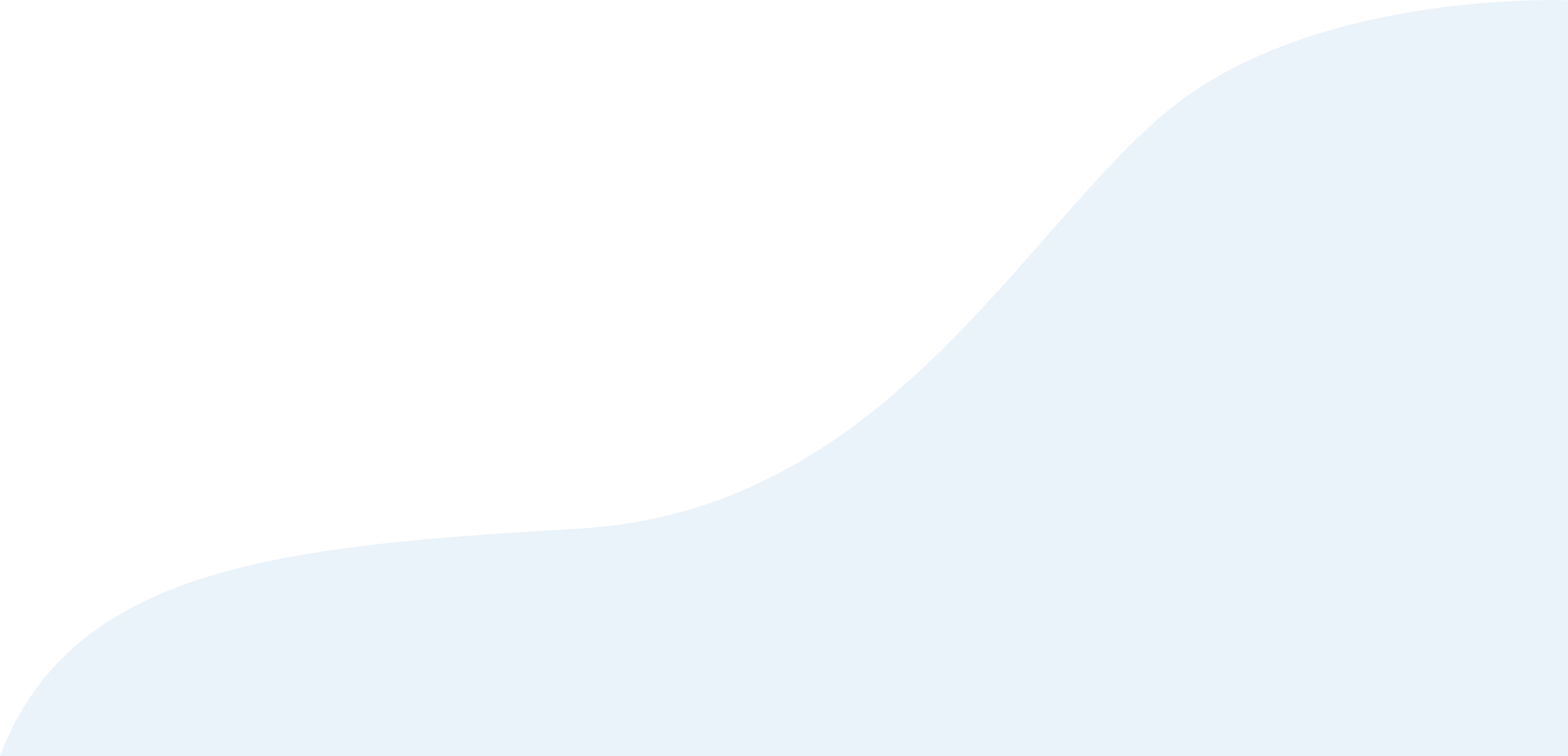 to
to
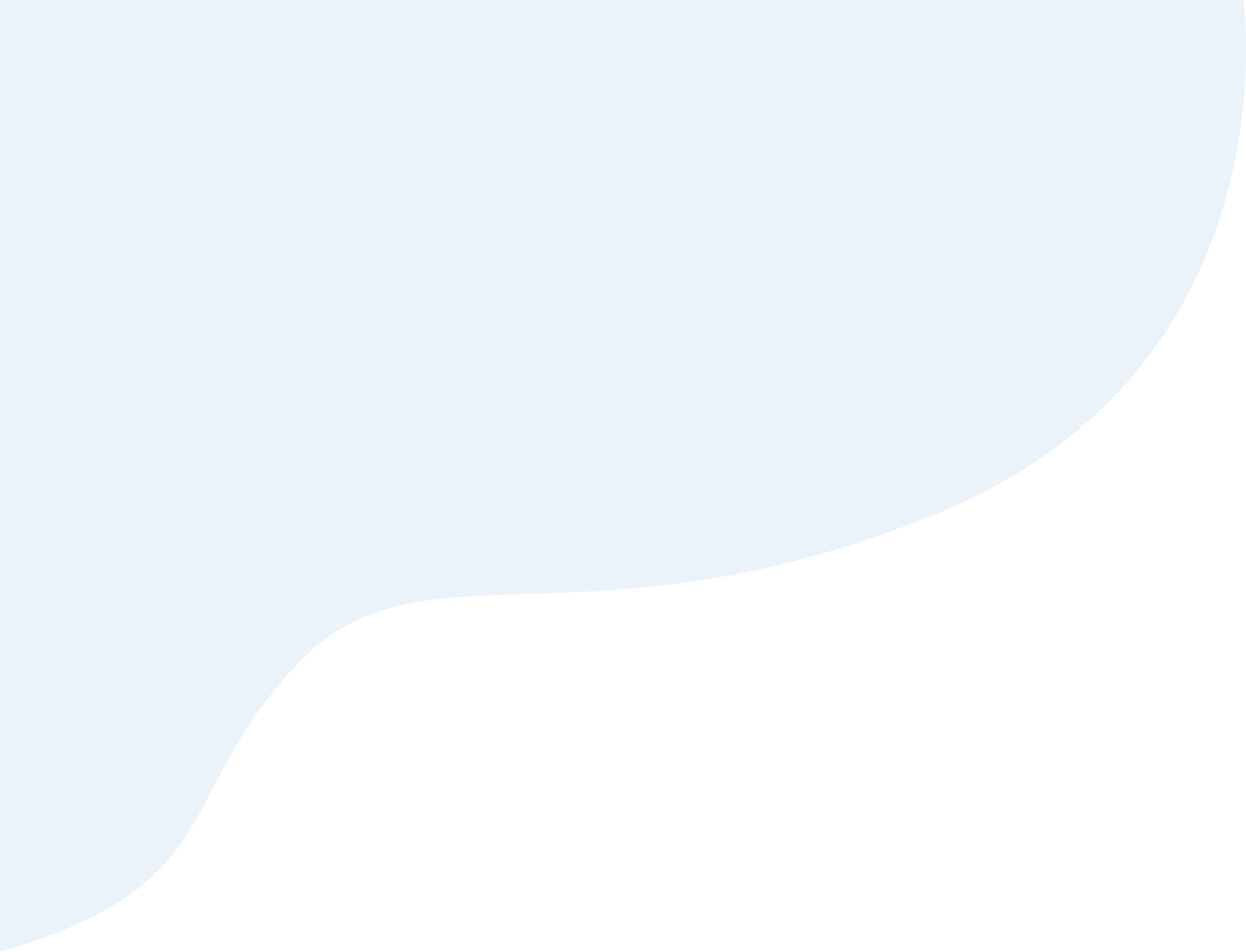 to
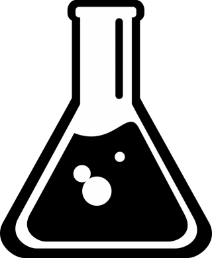 Kết quả: 
Dung dịch muối ammonium đậm đặc tác dụng với dung dịch base khi đun nóng tạo ra sản phẩm là khí ammonia
NH4+ + OH- → NH3↑ + H2O
Khi đun nóng các muối ammonium dễ bị phân hủy:
NH4Cl → NH3 + HCl
NH4HCO3 → NH3 + CO2 + H2O
NH4NO3 → N2O + 2H2O
Muối ammonium tác dụng với dung dịch kiềm khi đun nóng cho khí ammonia có mùi xốc đặc trưng. Phản ứng này dùng để nhận biết ion ammonium trong dung dịch.
Muối ammonium dễ bị phân hủy khi đun nóng.
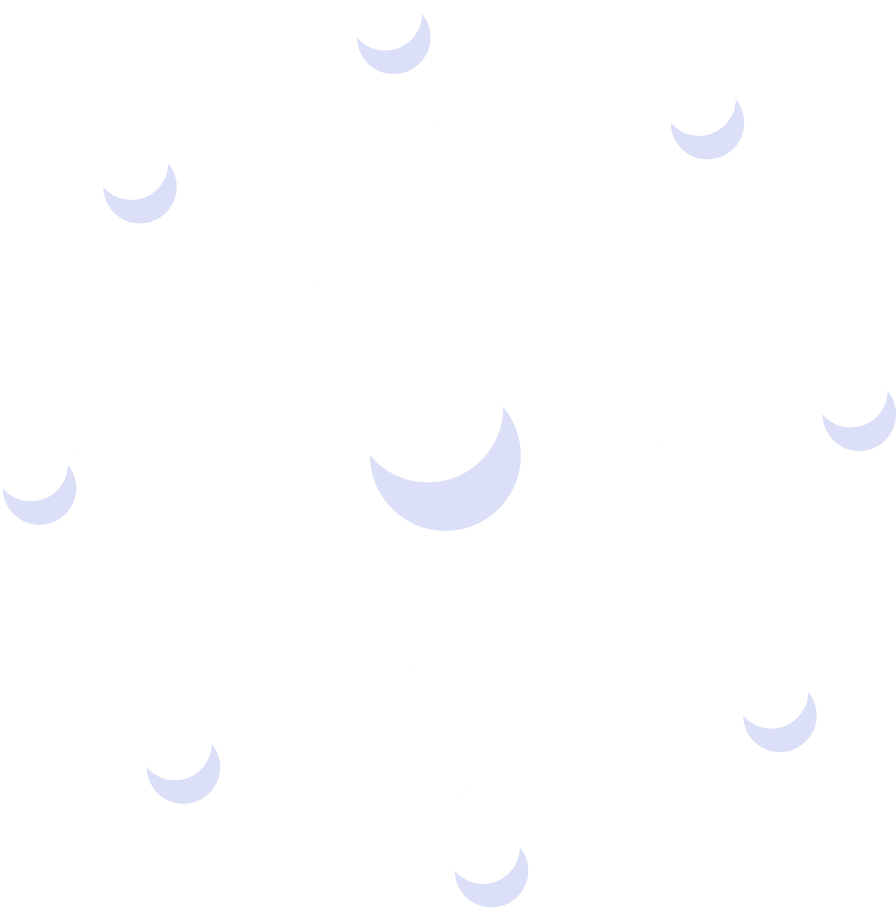 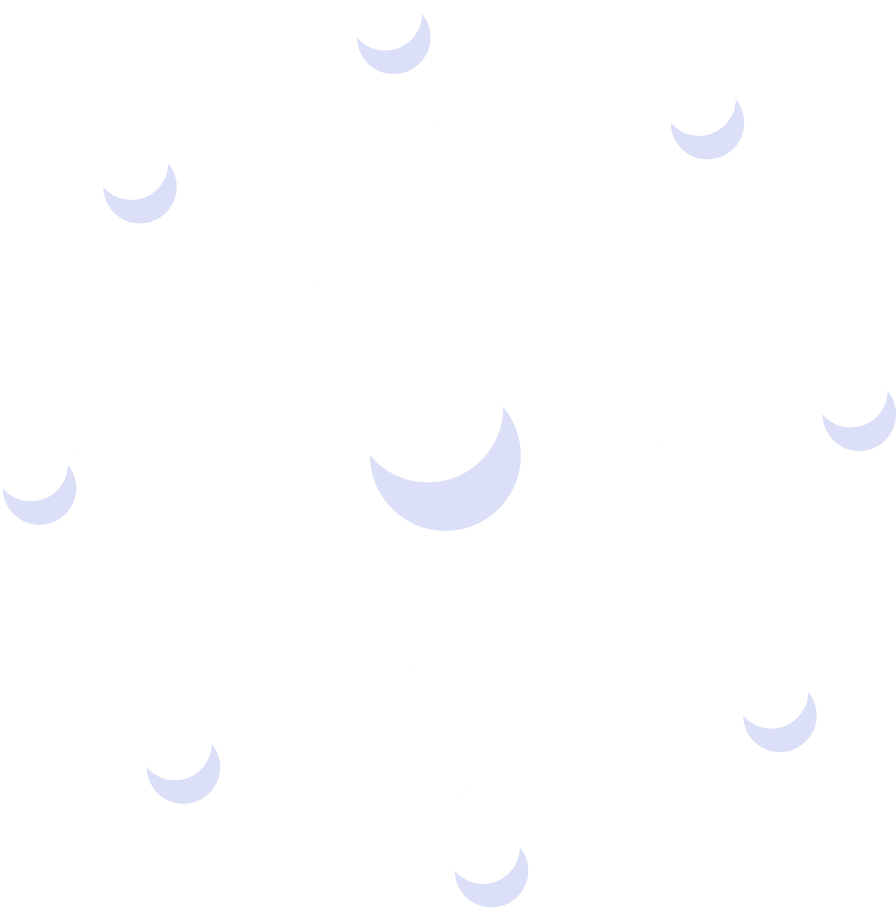 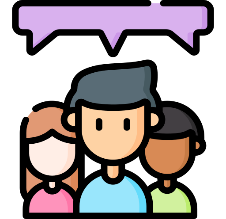 CÂU HỎI THẢO LUẬN 10
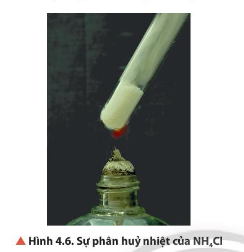 Đun nóng NH4Cl hình bên thấy có hiện tượng khói trắng trong ống nghiệm. Giải thích.
TRẢ LỜI
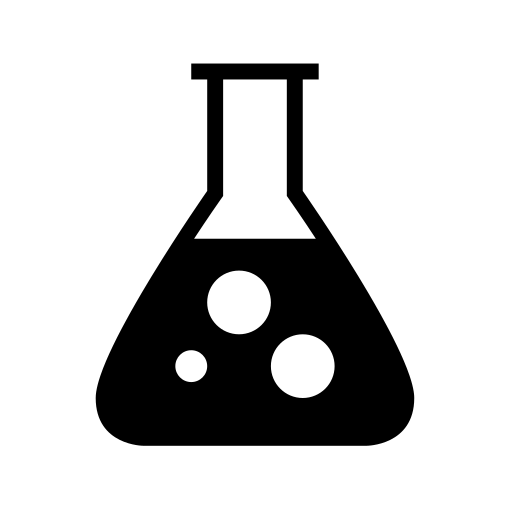 Khi đun nóng ống nghiệm chứa ammonium chloride (NH,Cl) trên ngọn lửa đèn cồn, NH4Cl bị phân huỷ tạo thành khí NH3 và HCl bay lên miệng ống nghiệm.
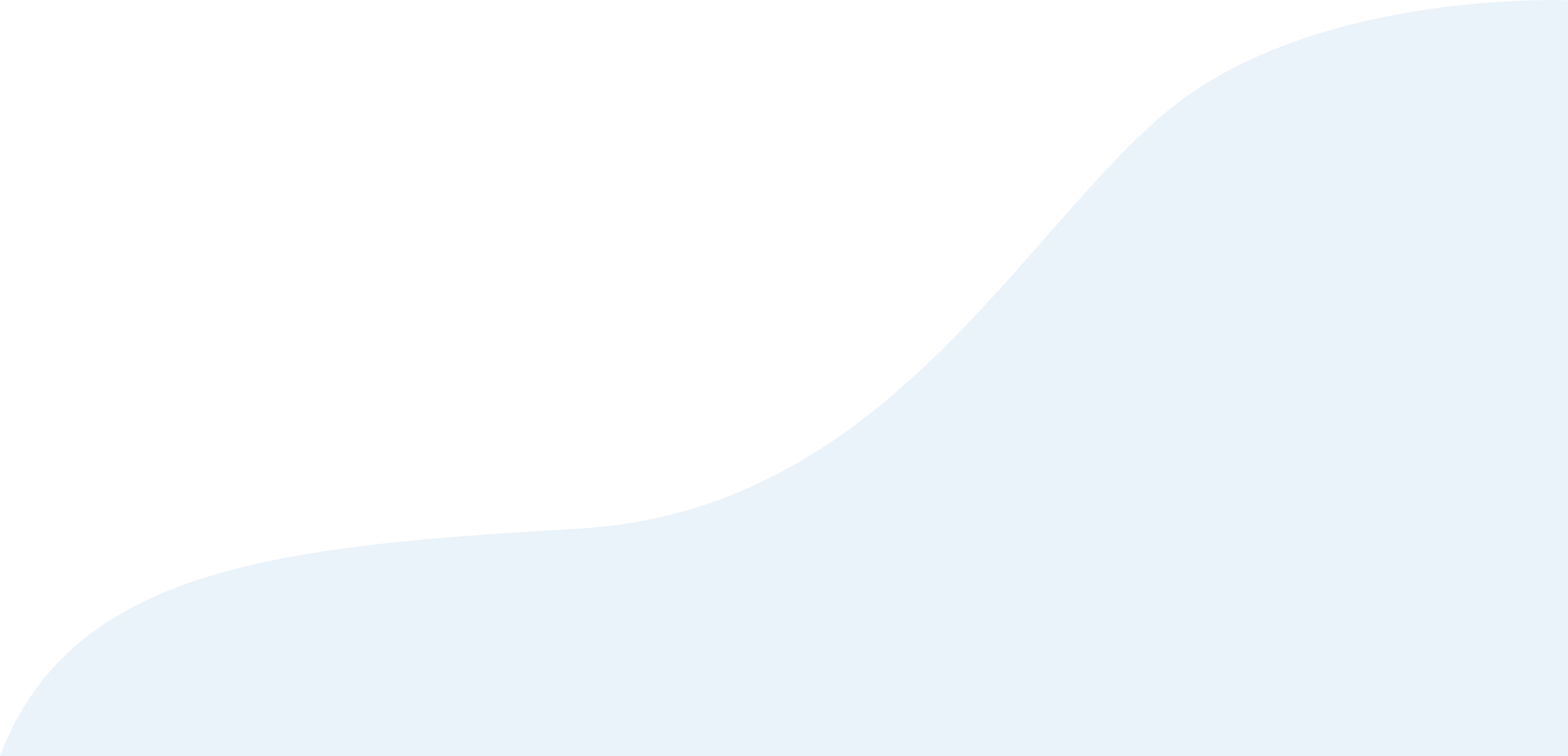 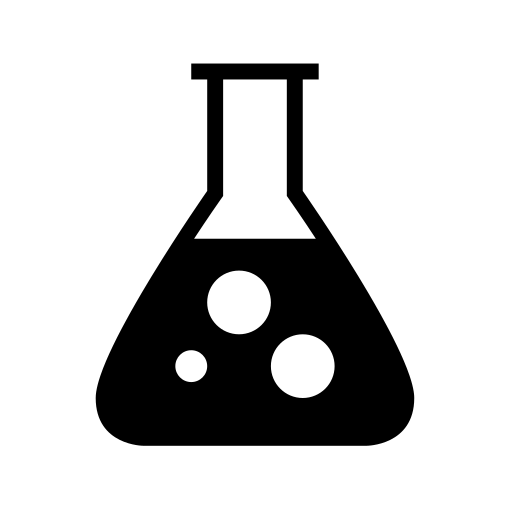 Hỗn hợp khí gặp nhiệt độ thấp hơn ở đầu ống nghiệm hoá hợp lại với nhau tạo tinh thể NH4Cl màu trắng bám lên thành ống, tạo nên hiện tượng “khói” trắng.
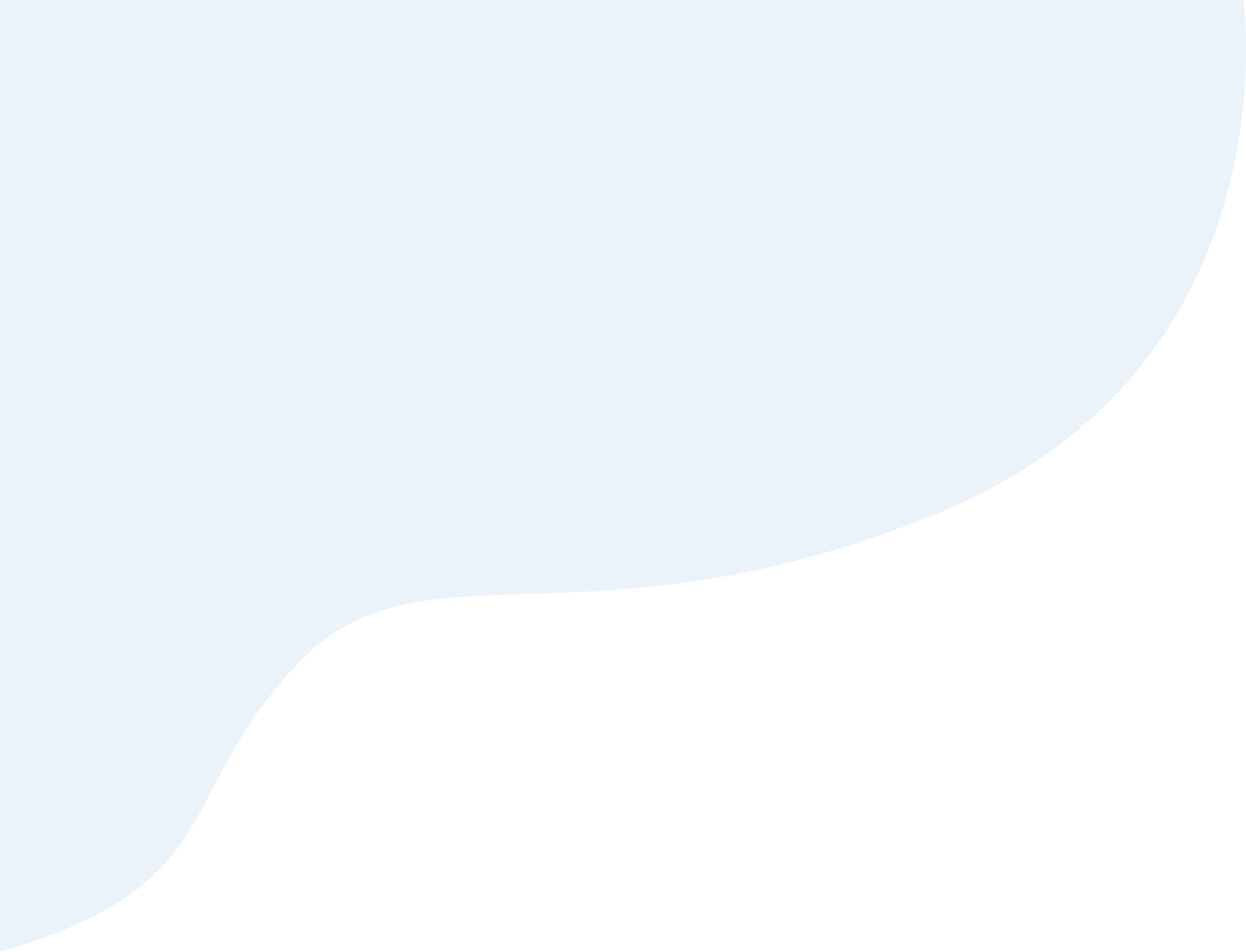 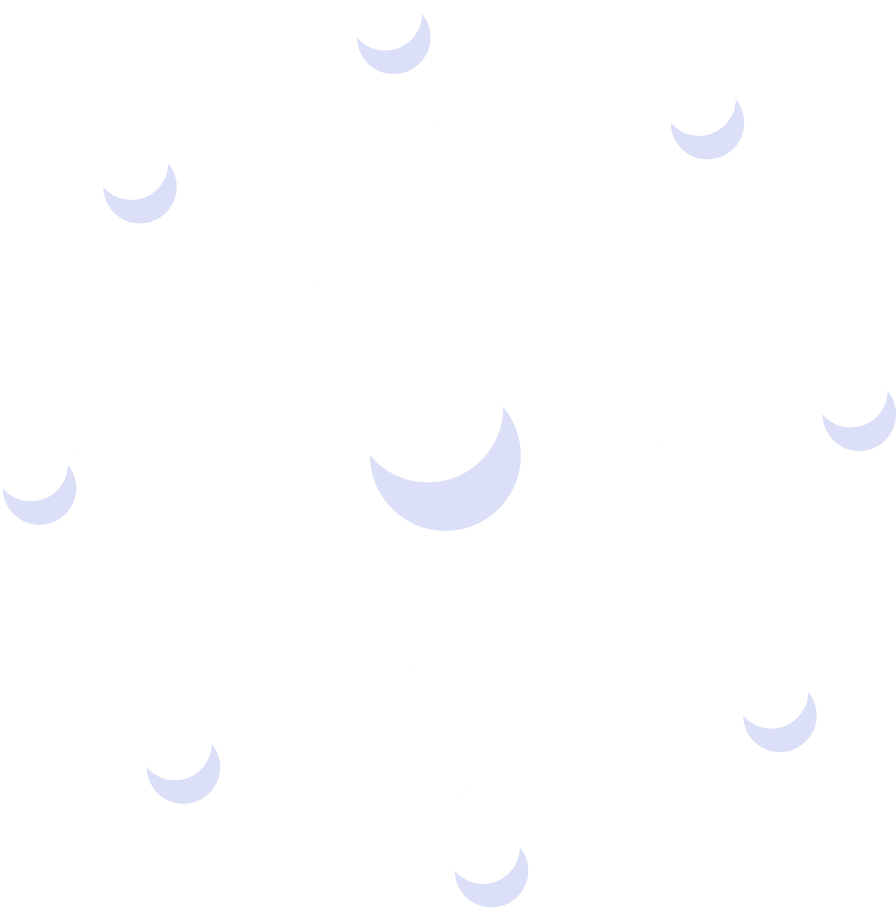 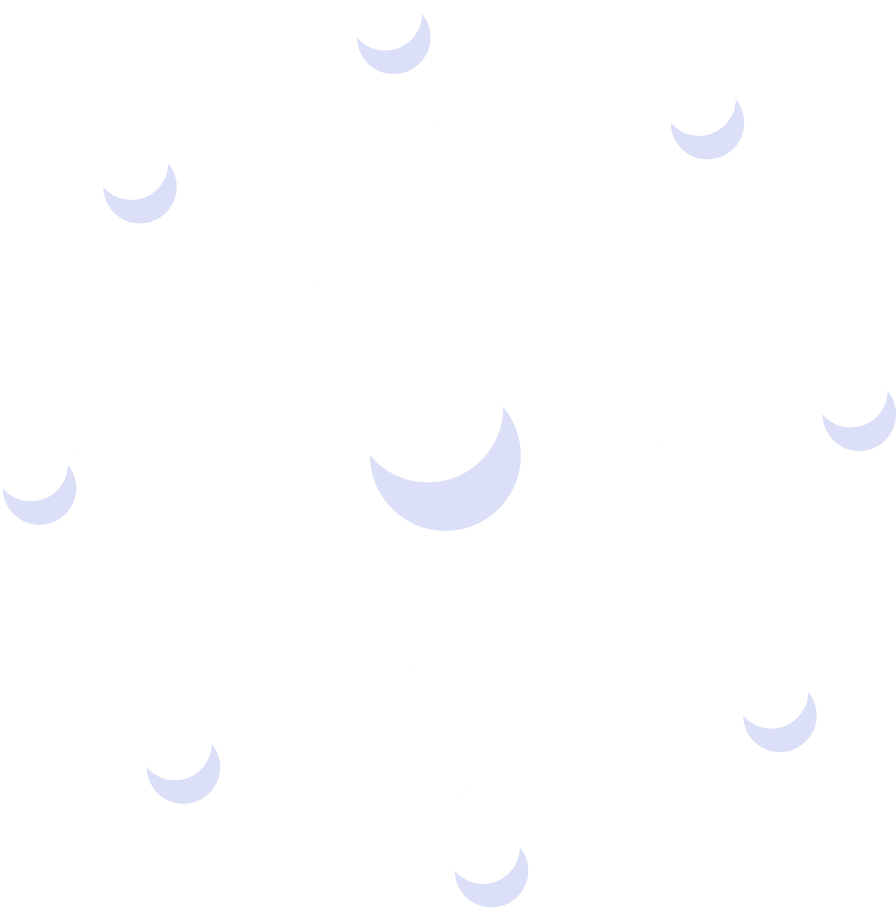 LUYỆN TẬP
Viết phương trình hóa học khi cho dung dung dịch (NH4)2CO3 tác dụng với các dung dịch KOH, HCl, Ba(OH)2, CaCl2
TRẢ LỜI
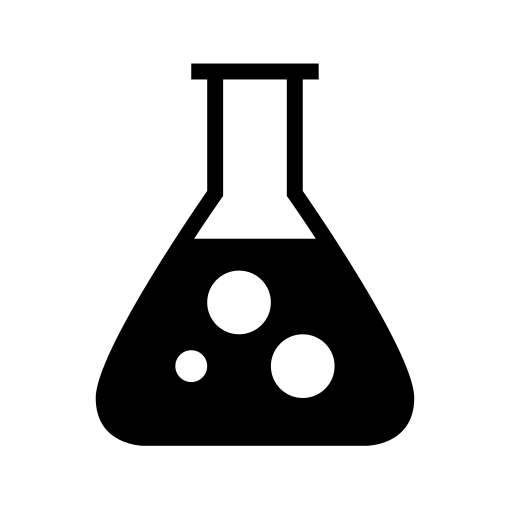 PTHH:
(NH4)2CO3 + 2KOH →  2H2O + K2CO3 + 2NH3
(NH4)2CO3 + 2HCl →  2NH4Cl + CO2 + H2O.
(NH4)2CO3 + Ba(OH)2 → 2NH3 + BaCO3↓+ 2H2O
CaCl2 + (NH4)2CO3 → CaCO3 ↓ + 2NH4Cl
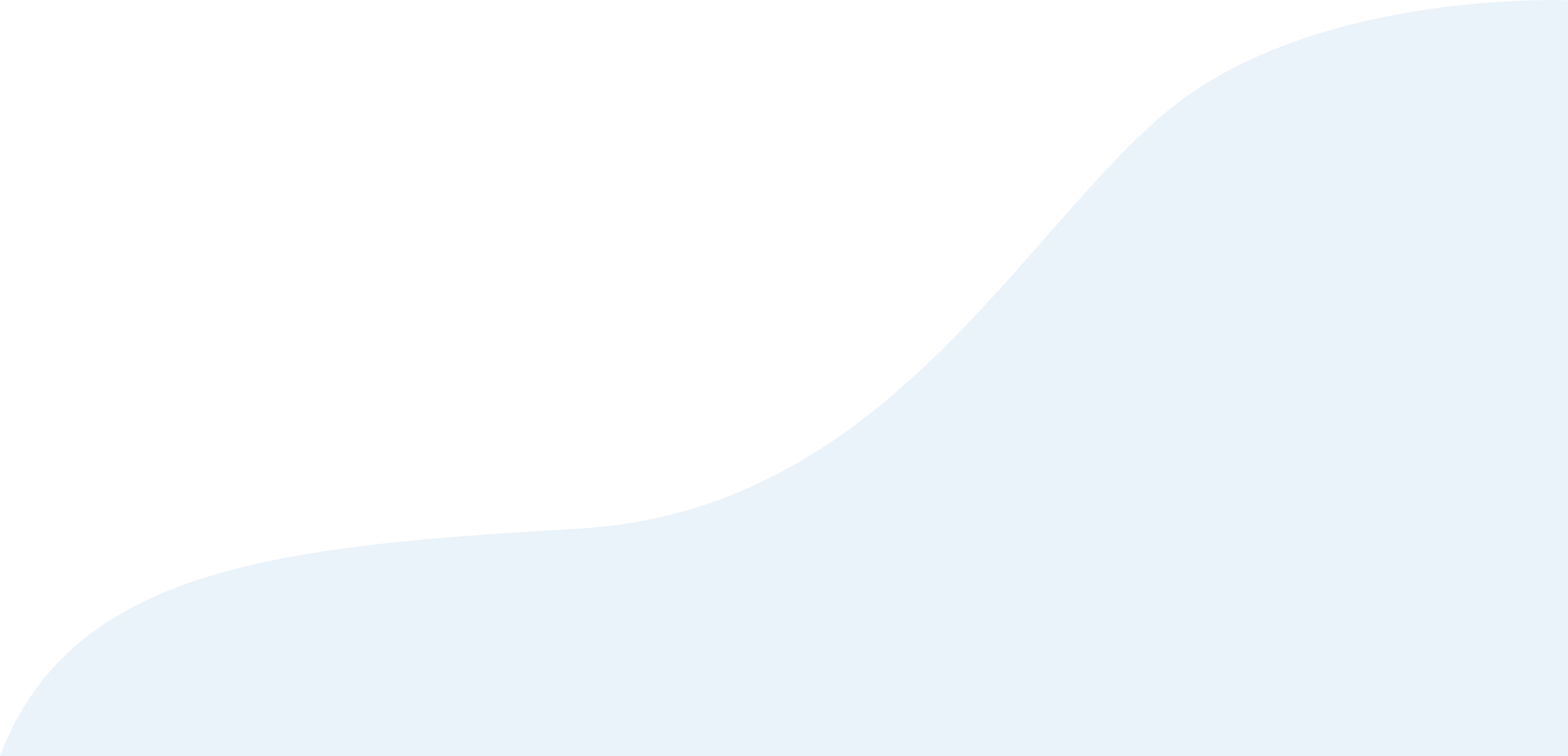 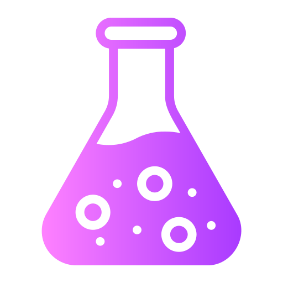 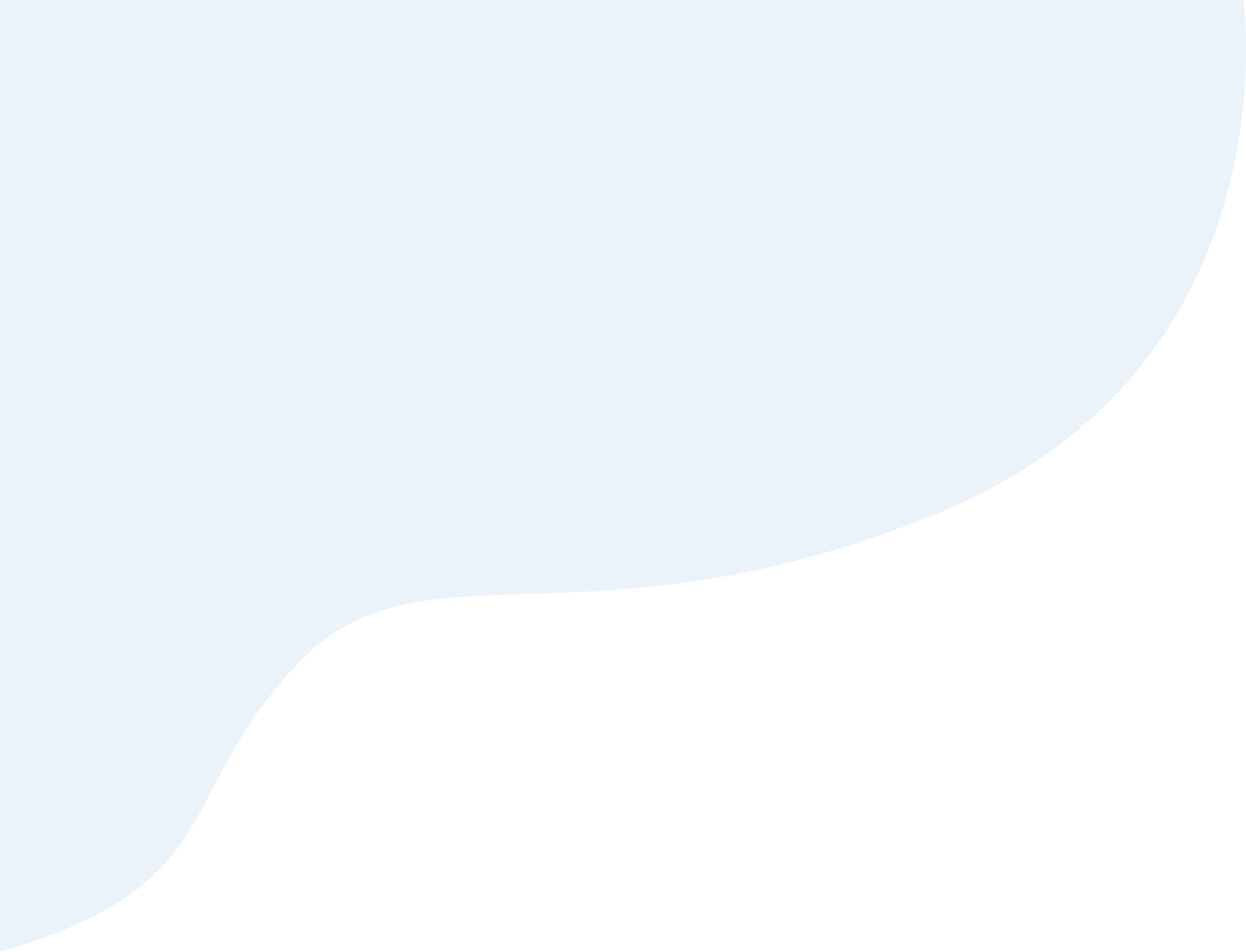 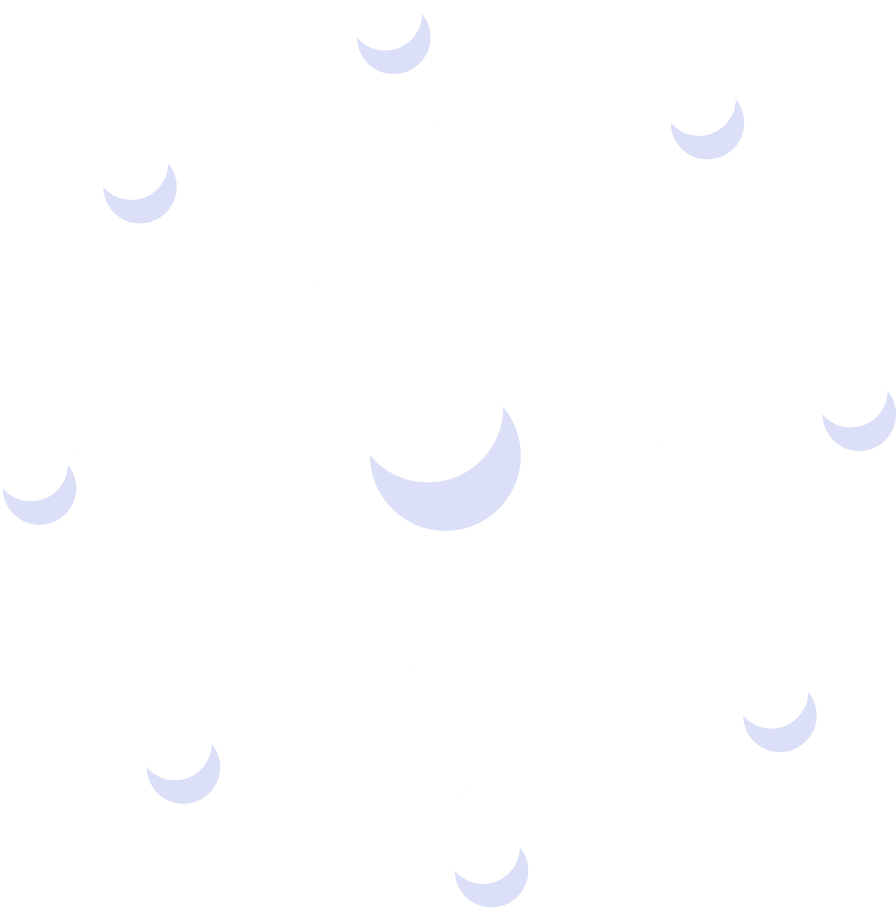 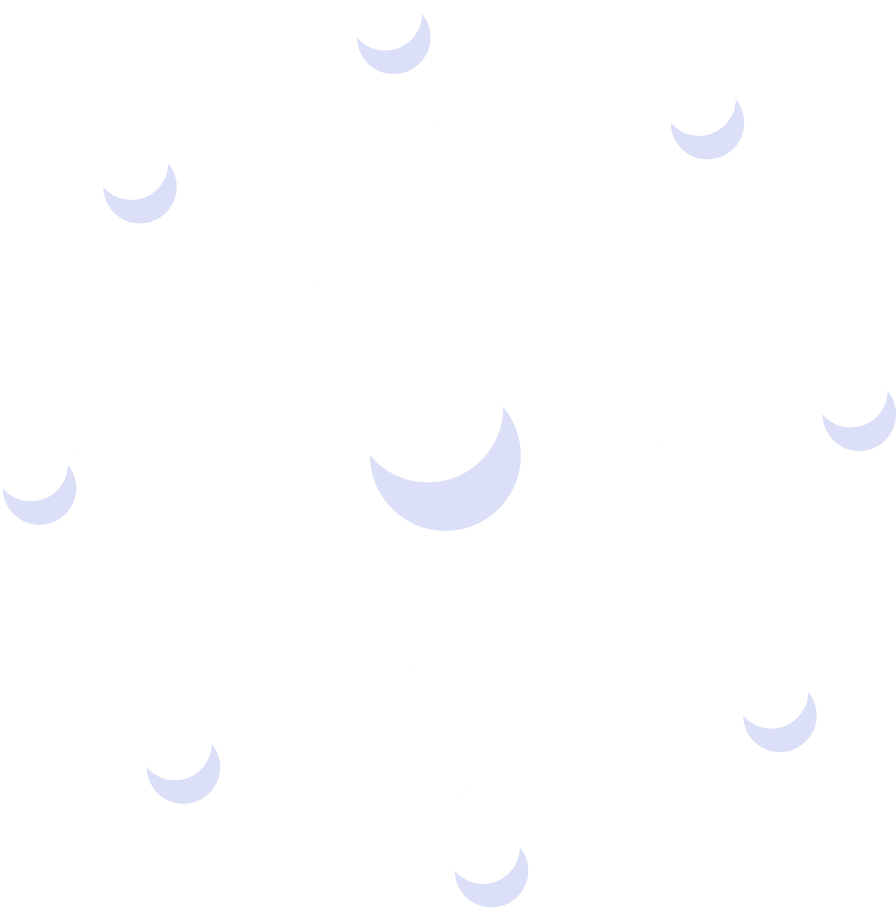 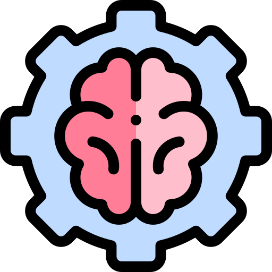 VẬN DỤNG
NH4HCO3 là một trong những chất dùng làm bột nở trong sản xuất bánh bao. Giải thích
TRẢ LỜI
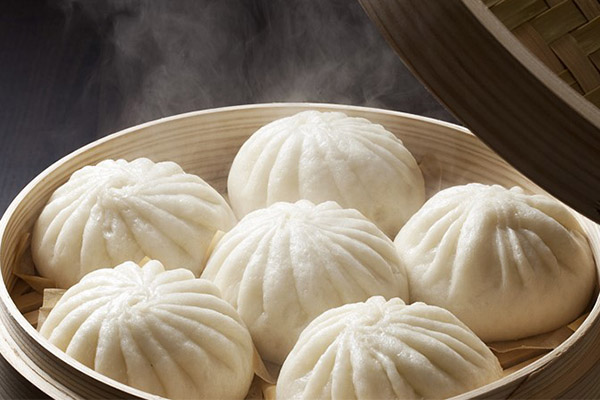 Khi làm bánh bao người ta thường cho ít bột nở NH4HCO3 vào bột mì. Khi nướng bánh, NH4HCO3 phân hủy thành các chất khí và hơi thoát ra nên làm cho bánh xốp và nở.
NH4HCO3(r) → NH3↑ + CO2↑  +  H2O↑
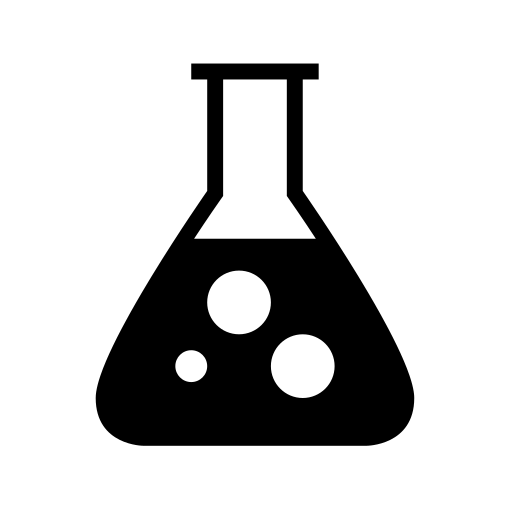 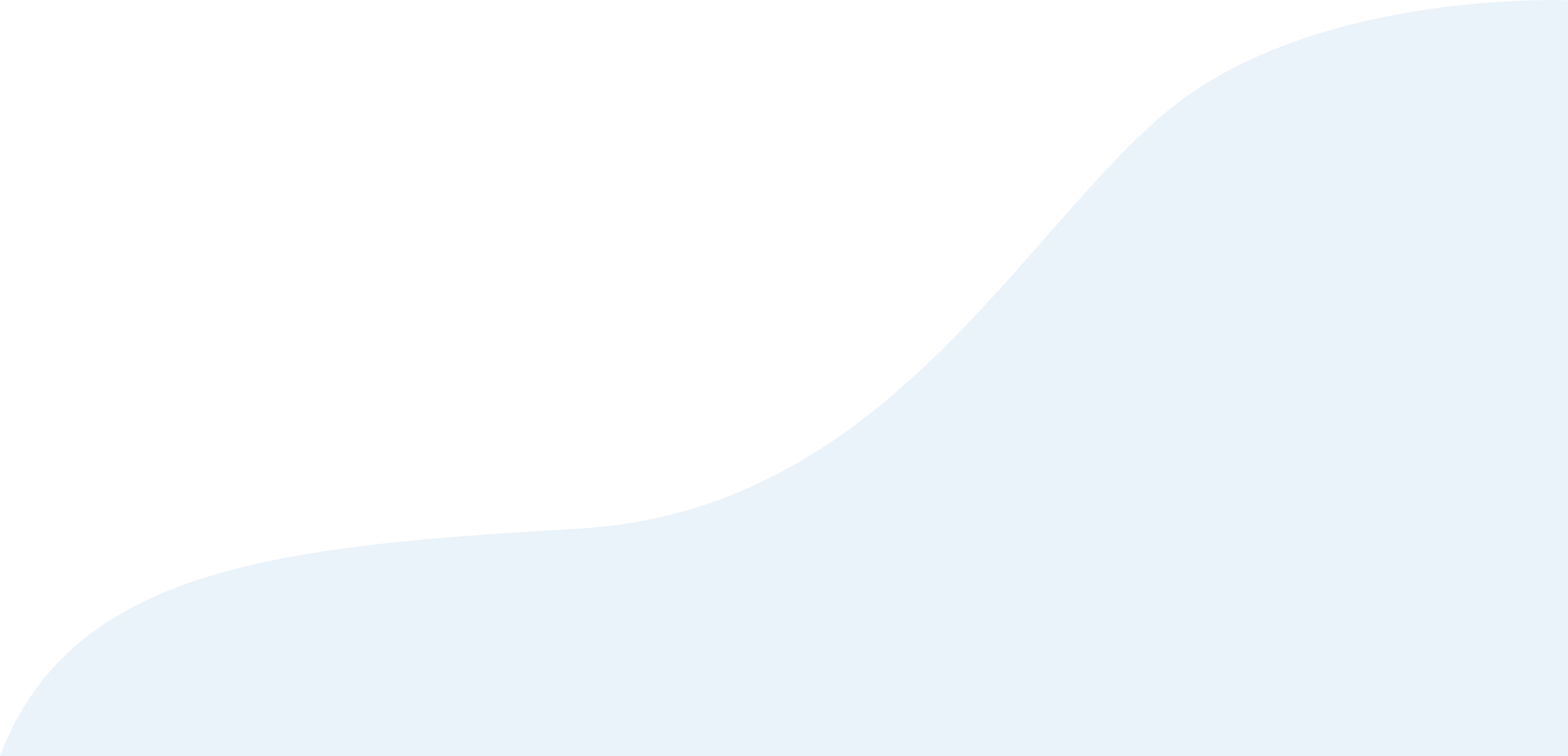 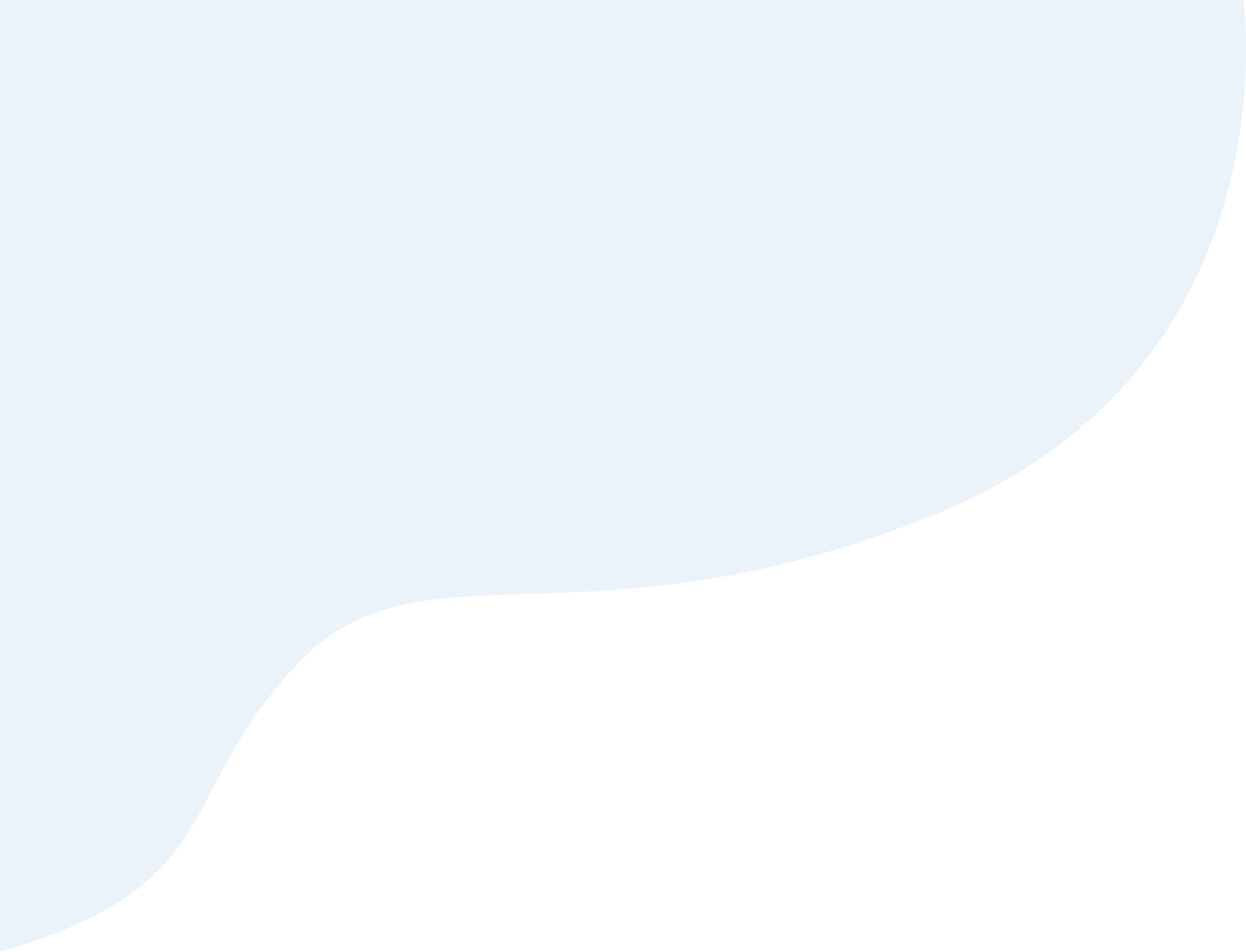 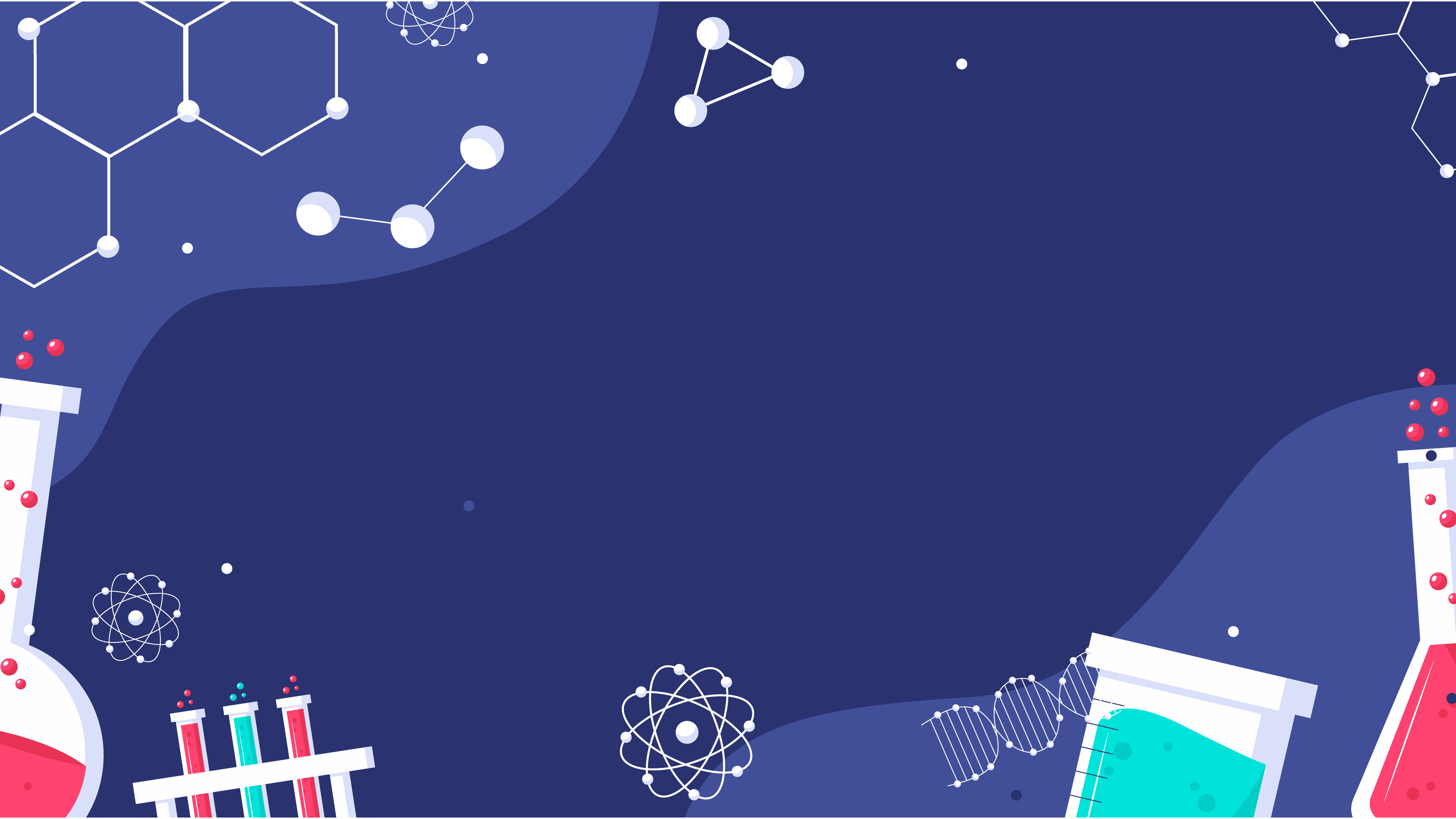 PHẦN IV.
ỨNG DỤNG
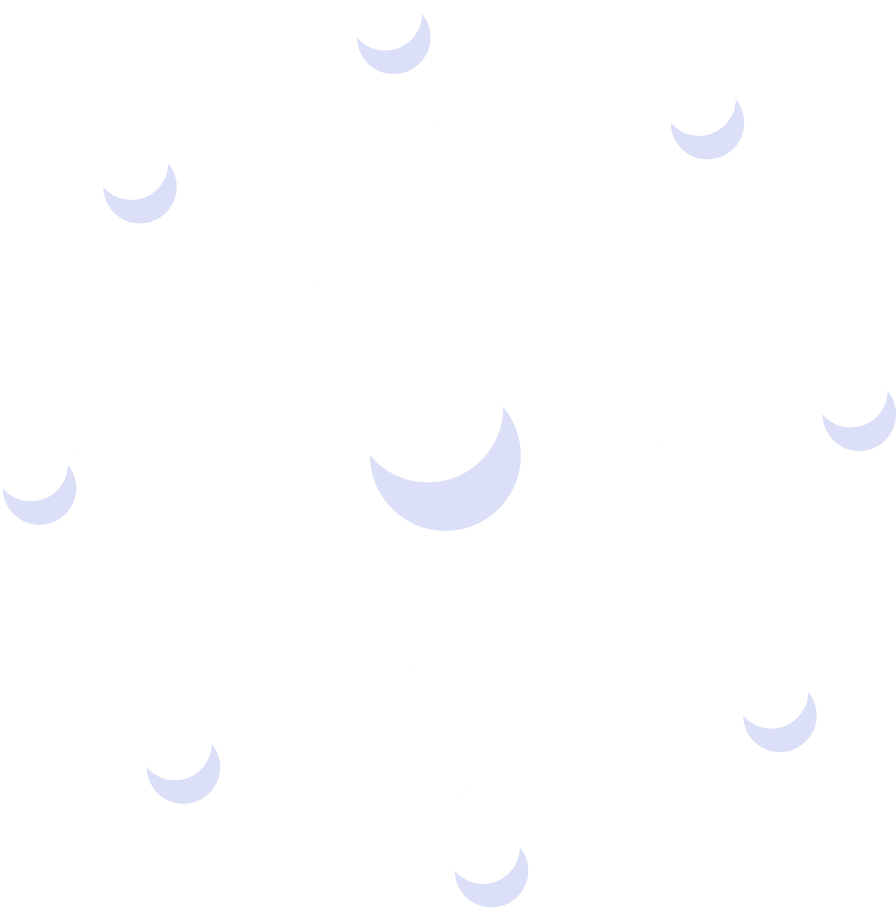 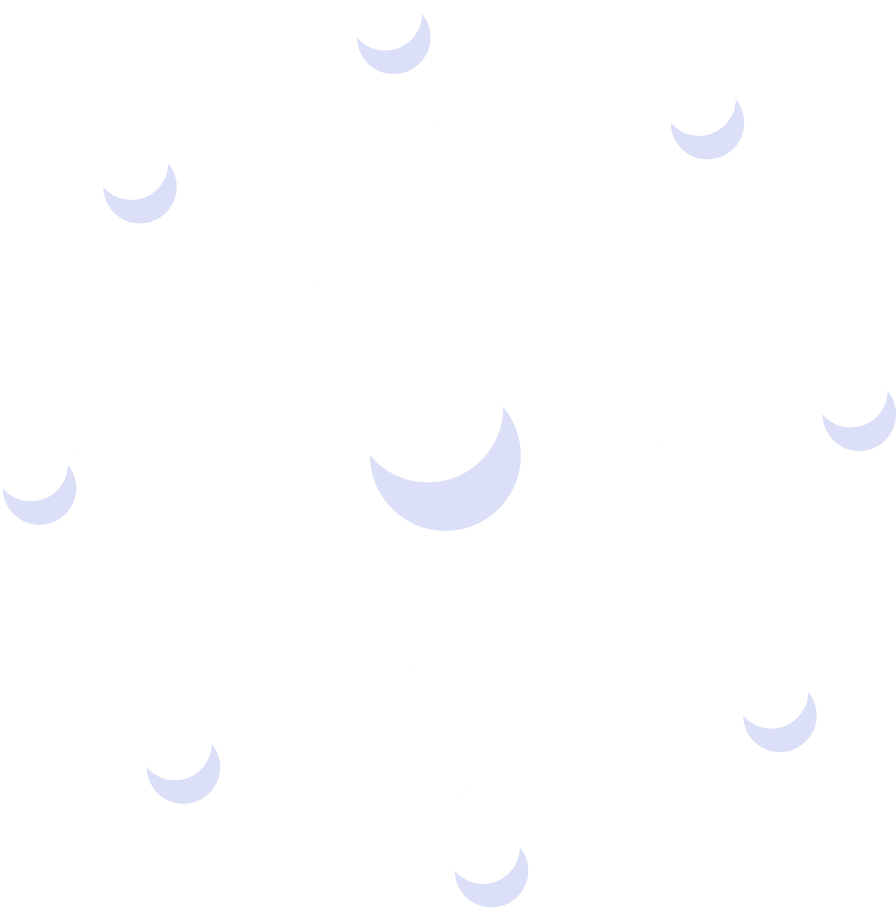 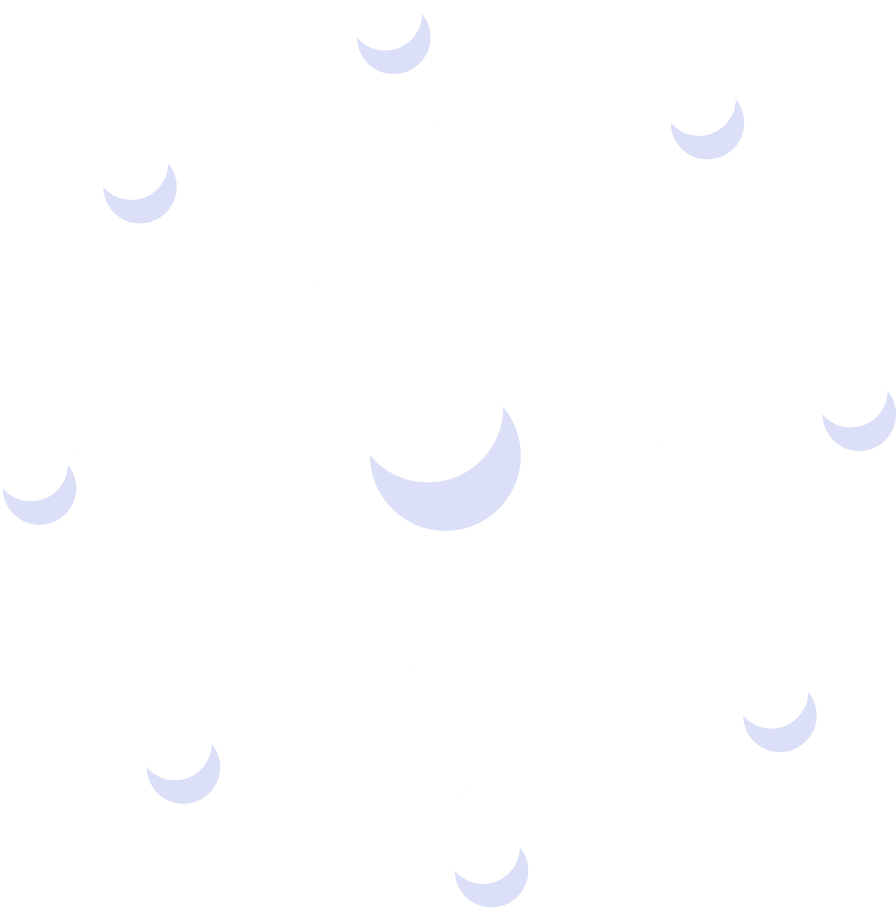 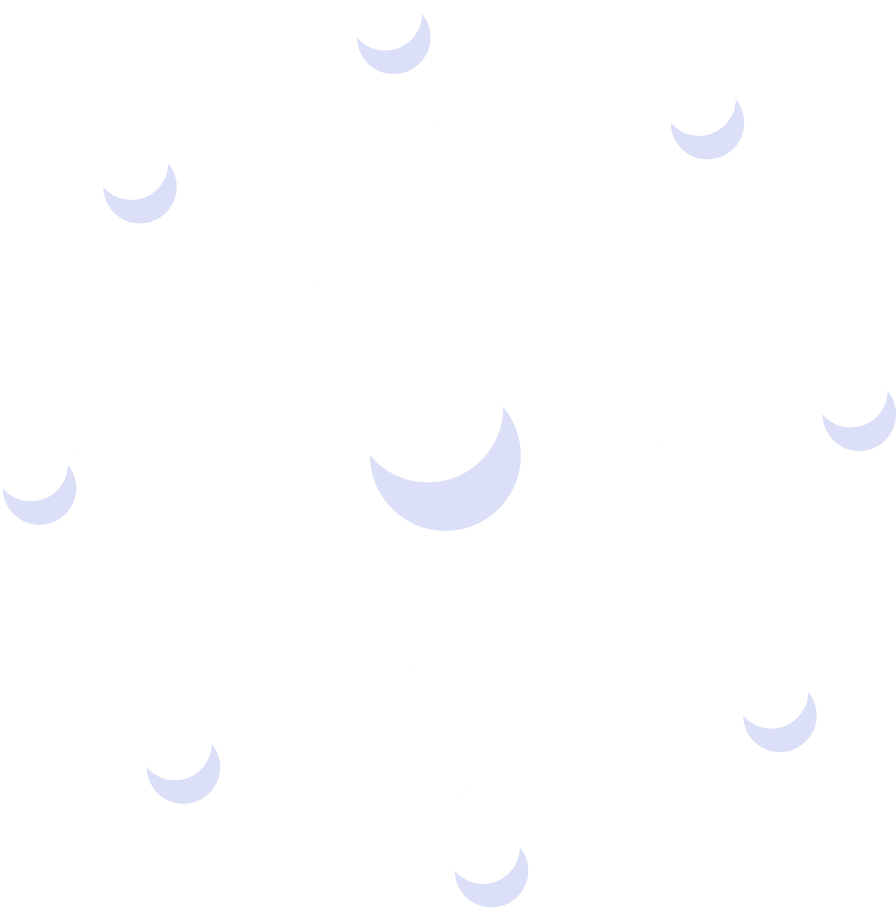 3. TỔNG HỢP AMMONIA THEO QUÁ TRÌNH HABER
1. ỨNG DỤNG CỦA AMMONIA
SẢN XUẤT NITRIC ACID
TÁC NHÂN LÀM LẠNH
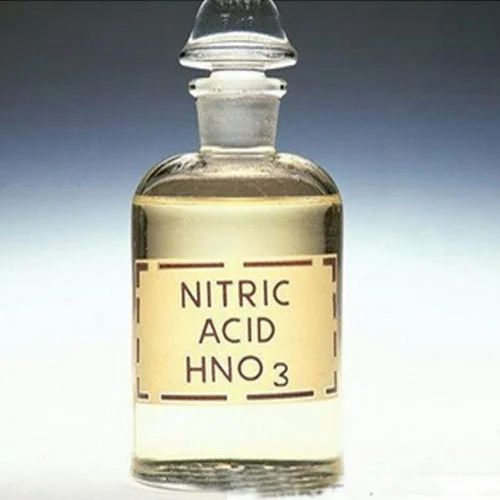 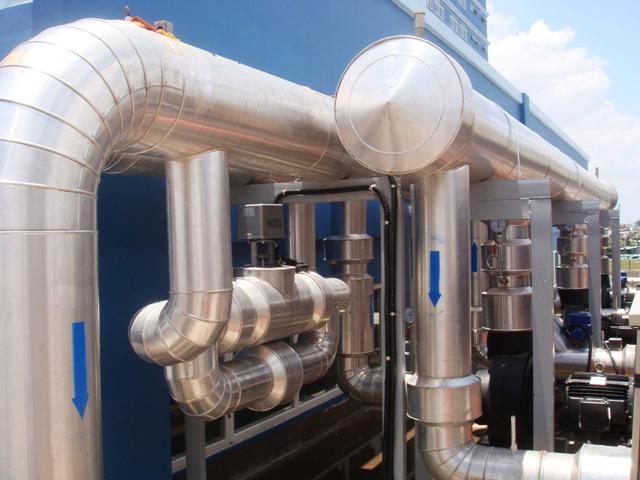 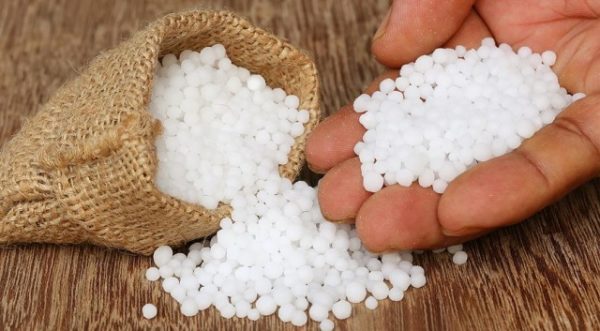 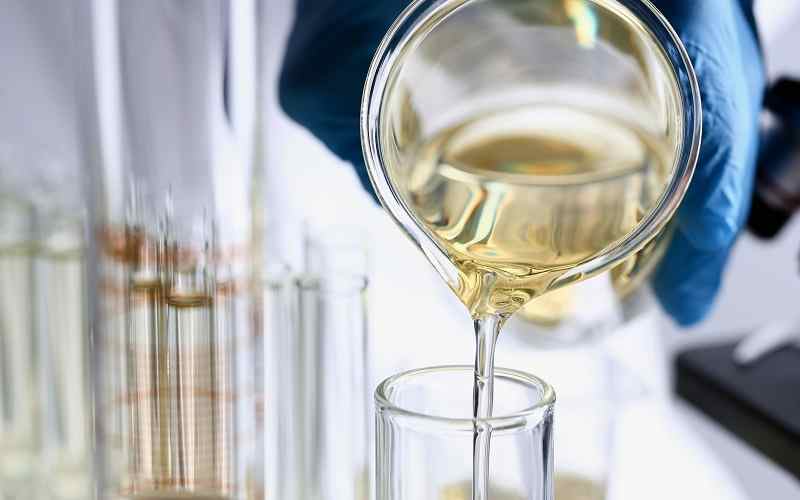 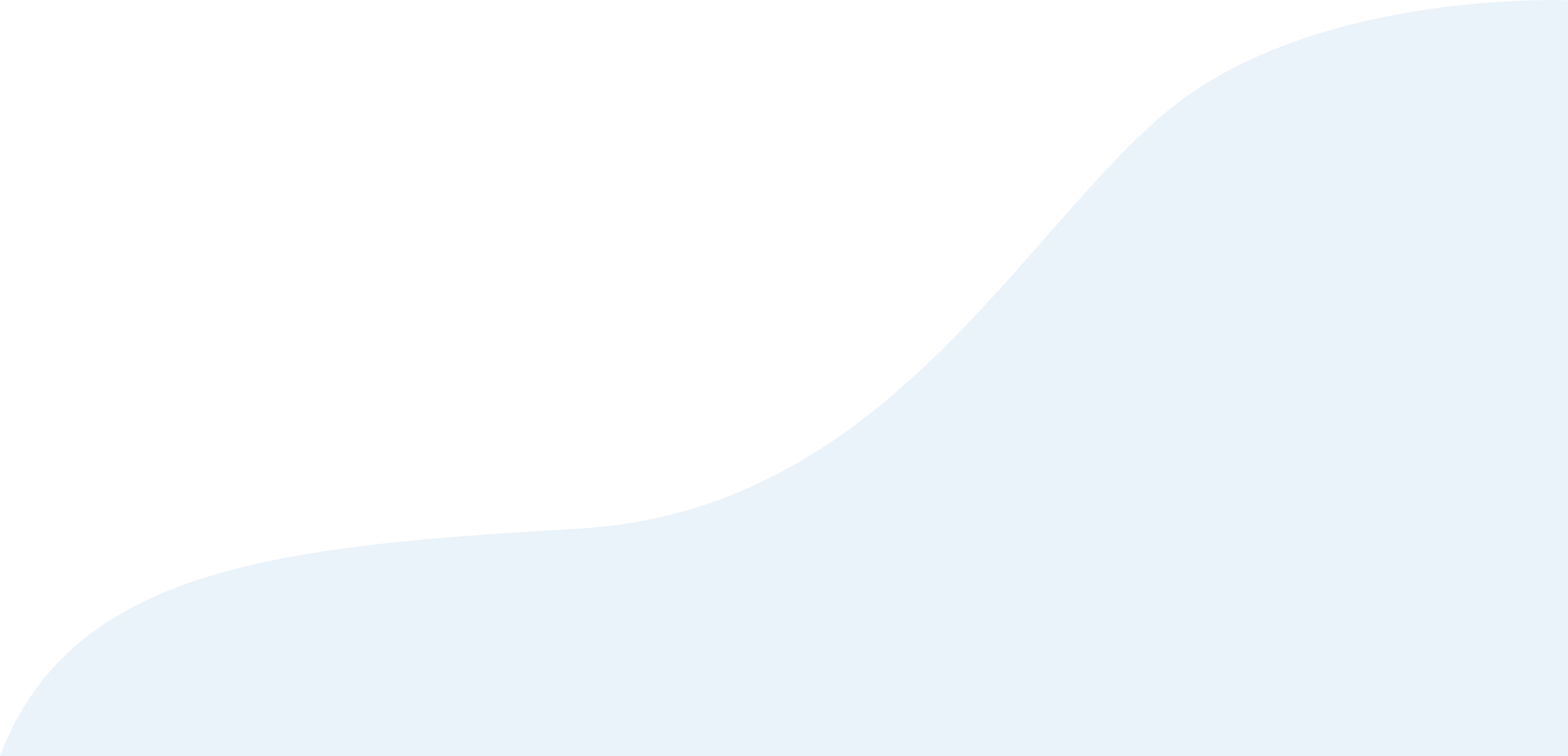 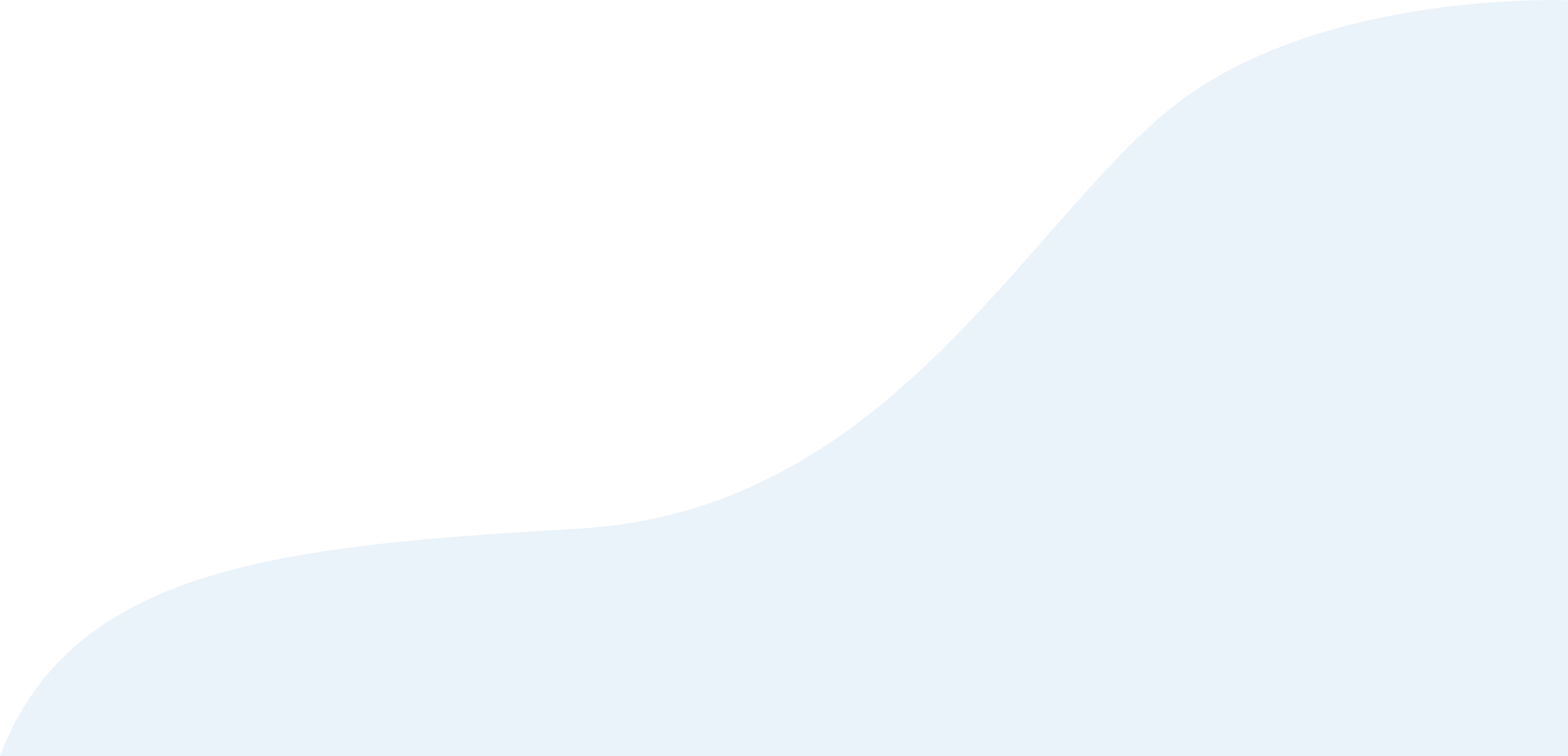 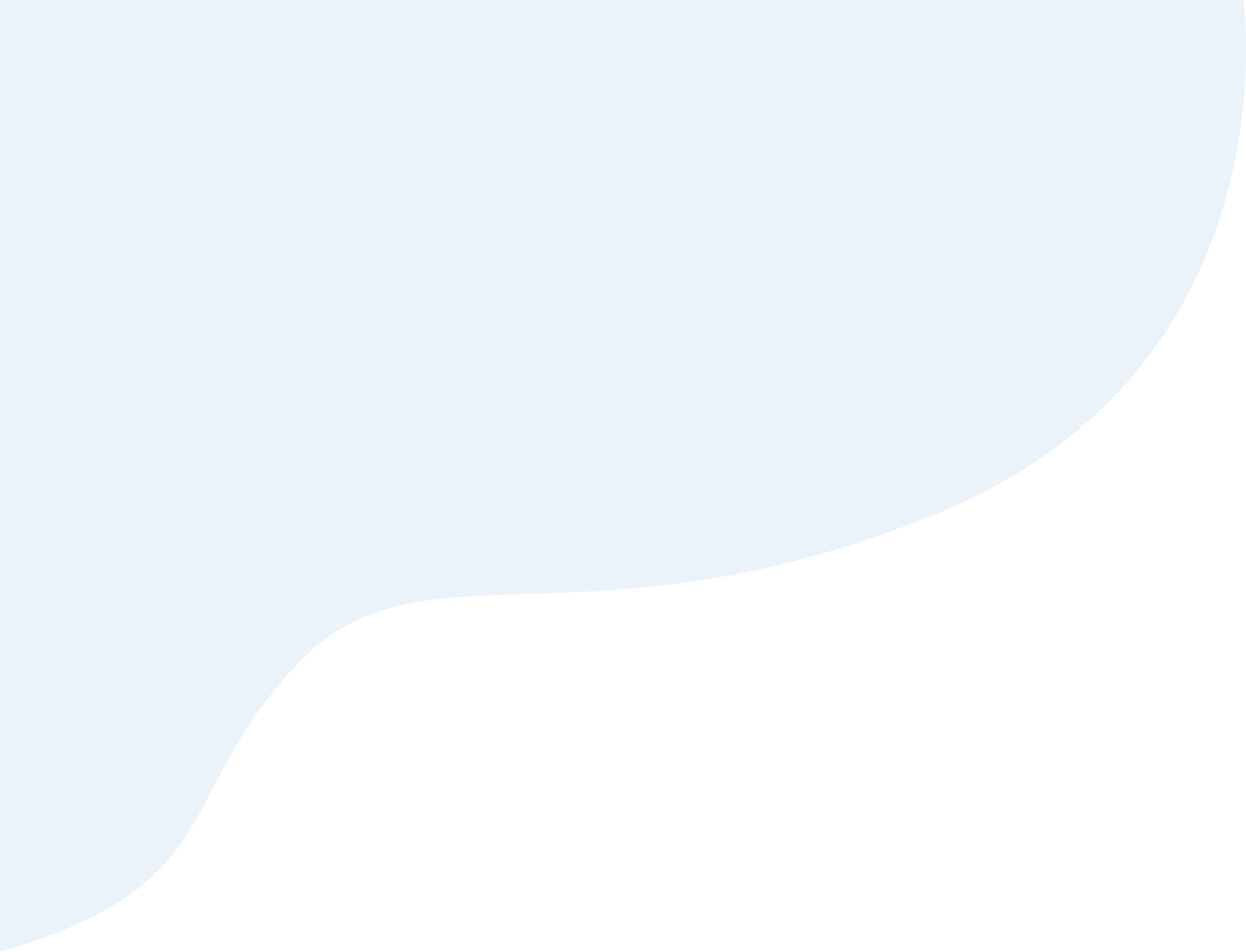 DUNG MÔI
SẢN XUẤT PHÂN ĐẠM
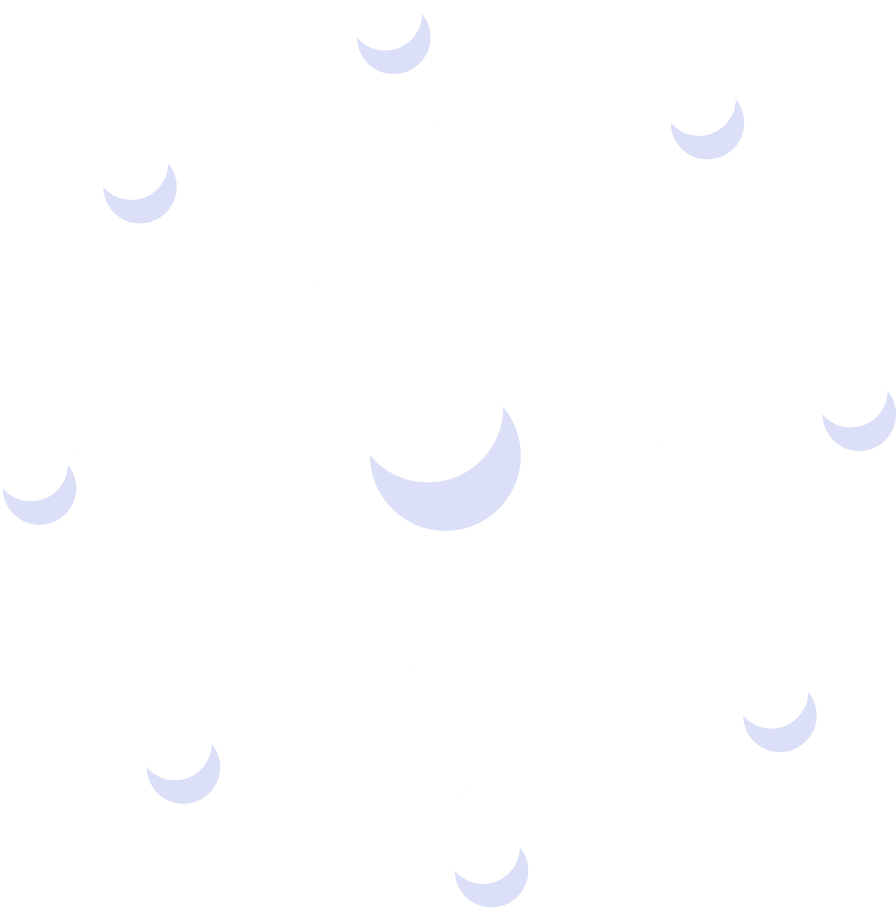 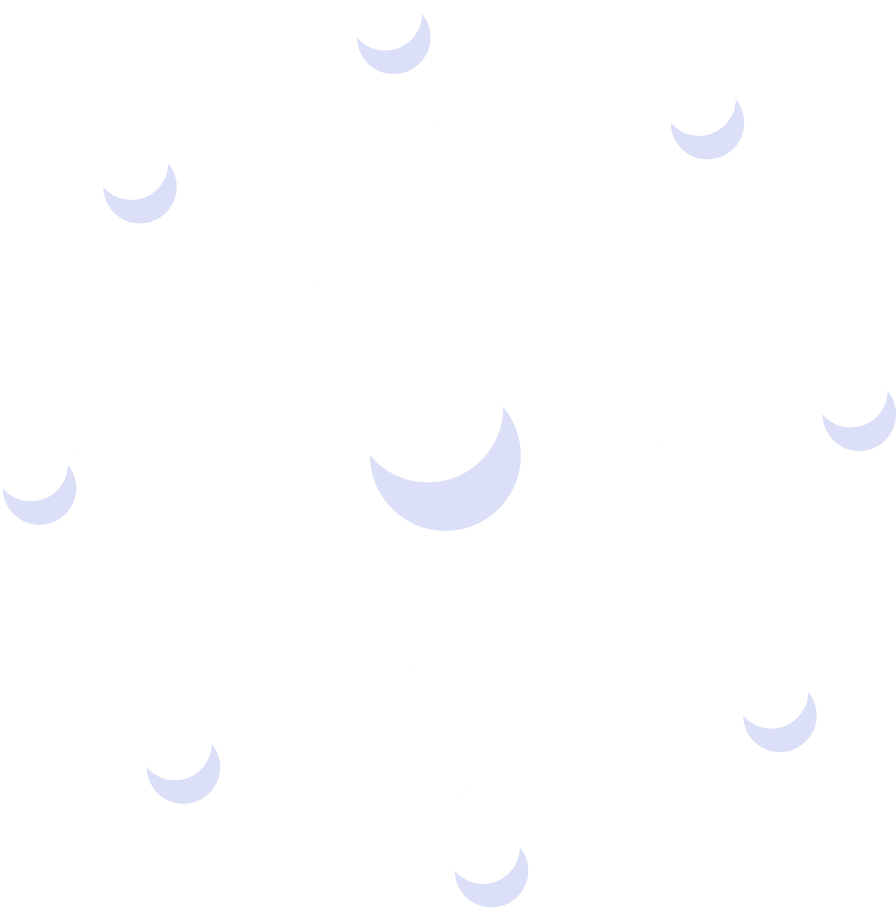 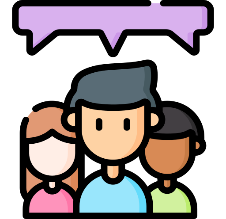 CÂU HỎI THẢO LUẬN 11
TRẢ LỜI
Tìm hiểu thông tin và nêu một số ứng dụng của ammonia trong đời sống và sản xuất
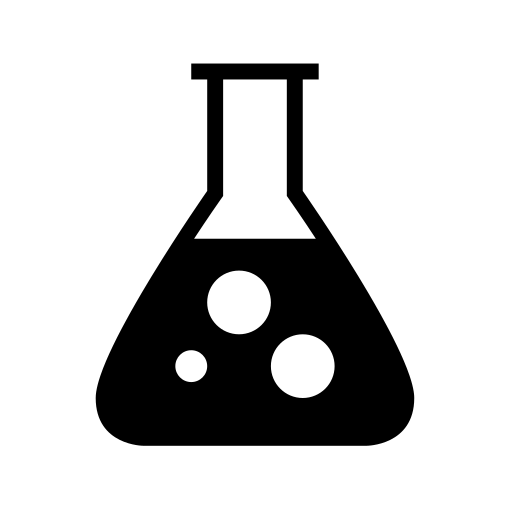 Sản xuất nitric acid, các loại phân đạm như urea (NH2)2CO; NH4NO3; (NH4)2SO4; …
Điều chế Hydrazine (N2H4) làm nhiên liệu cho tên lửa.
Ammonia lỏng dùng làm chất gây lạnh trong thiết bị lạnh...
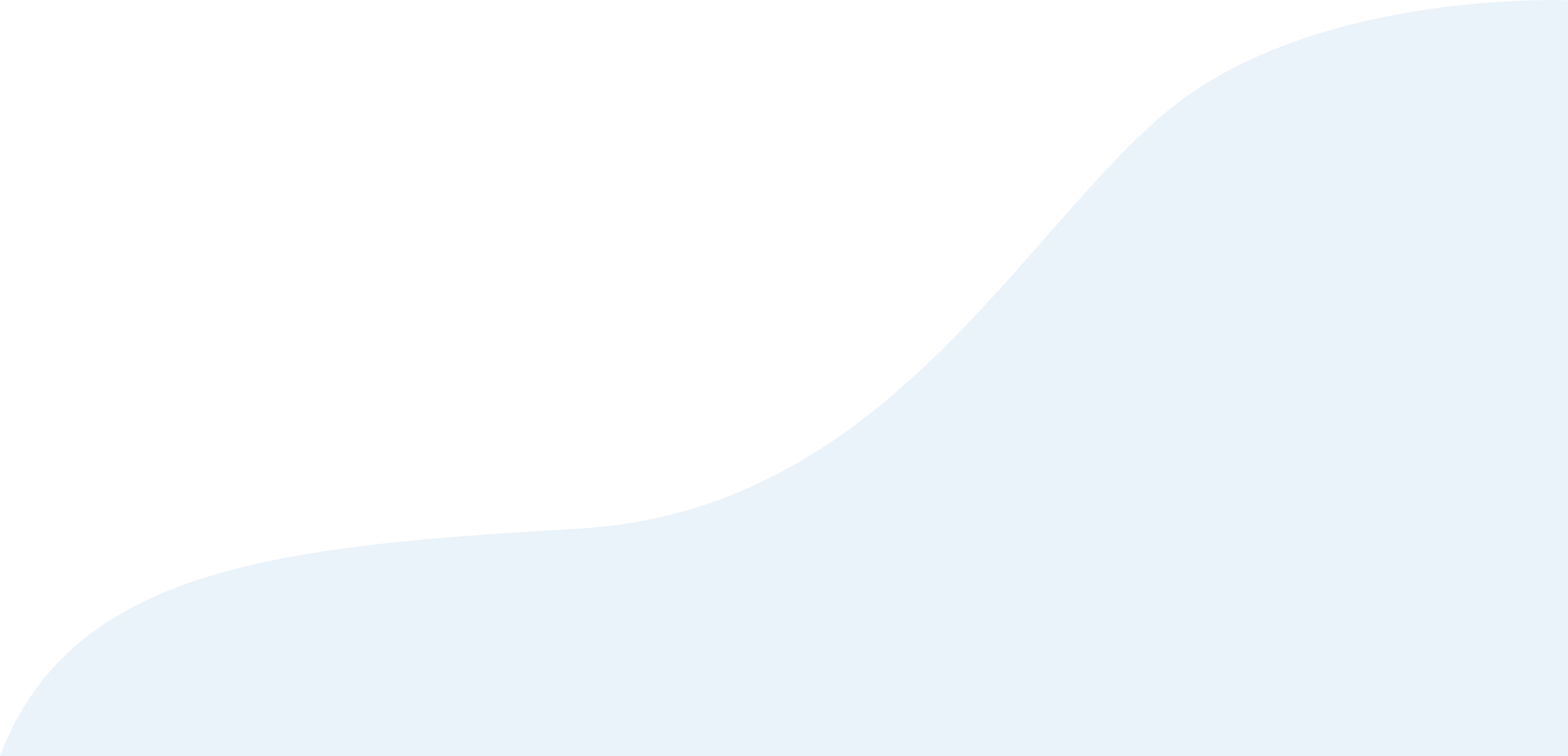 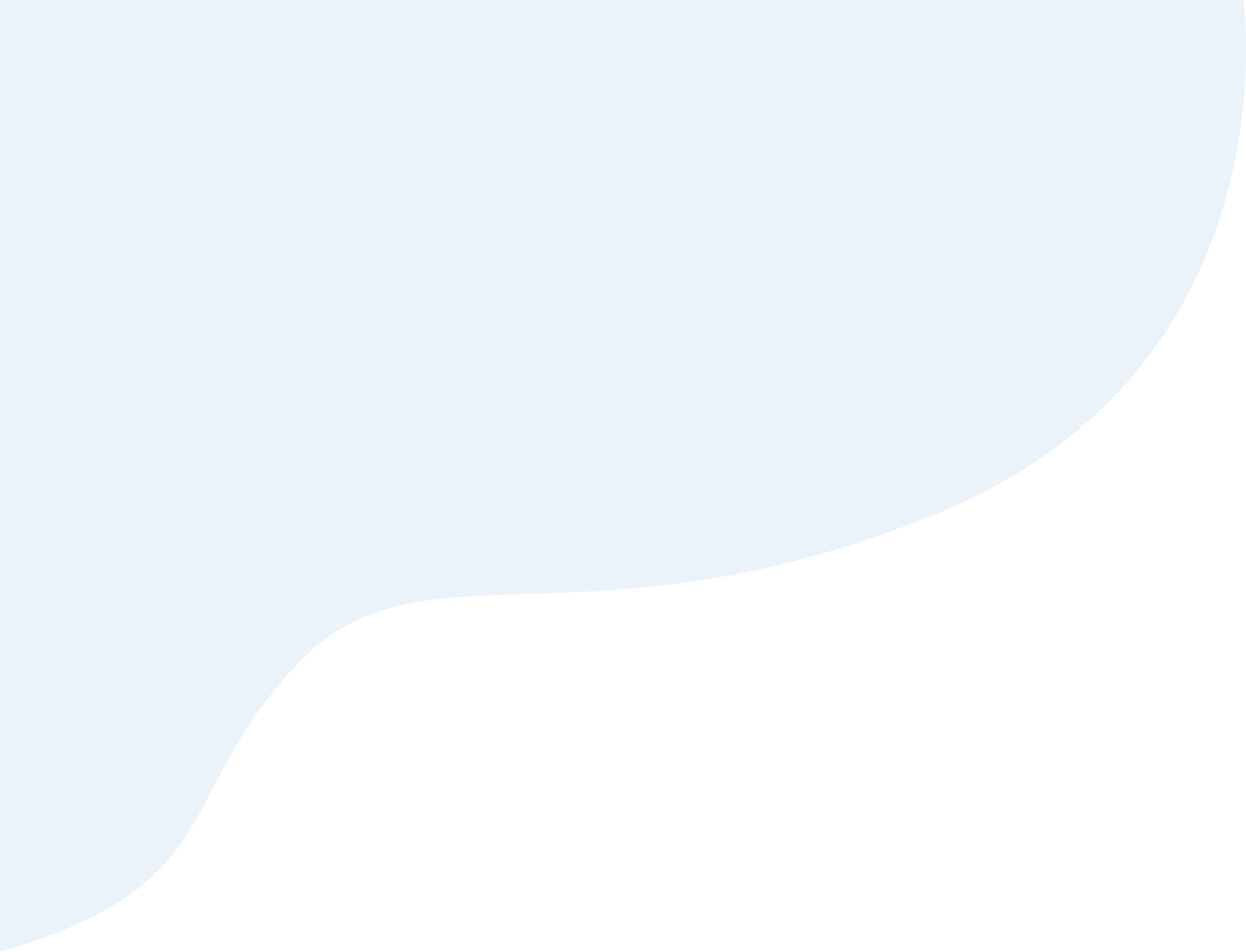 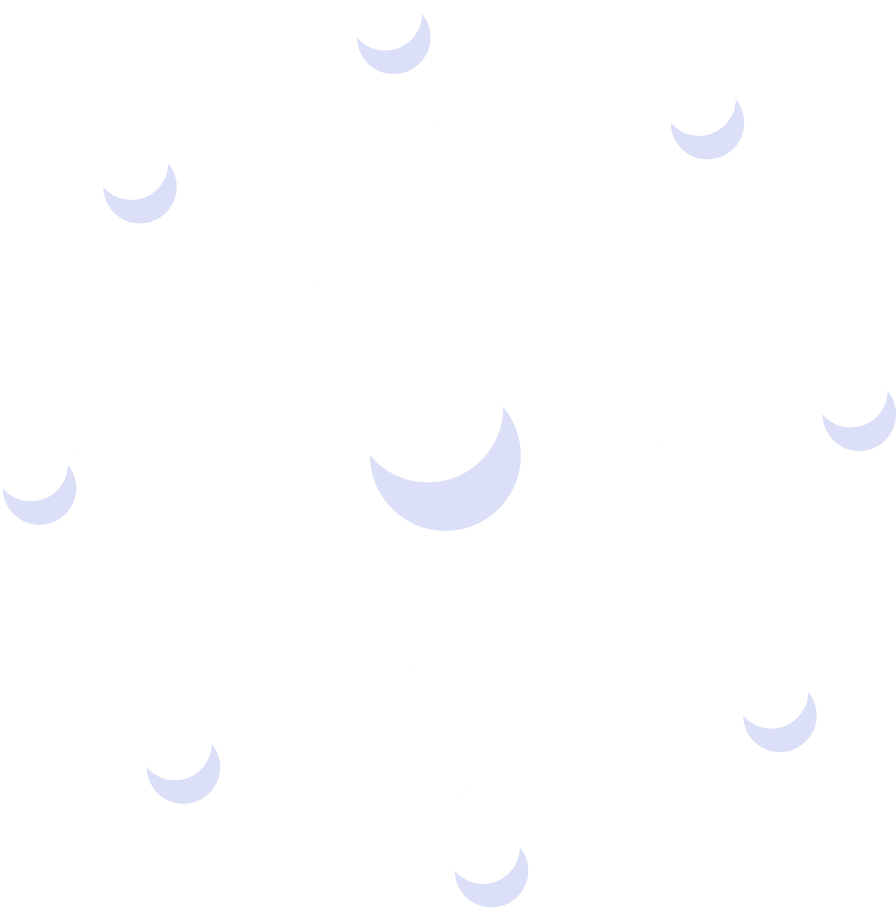 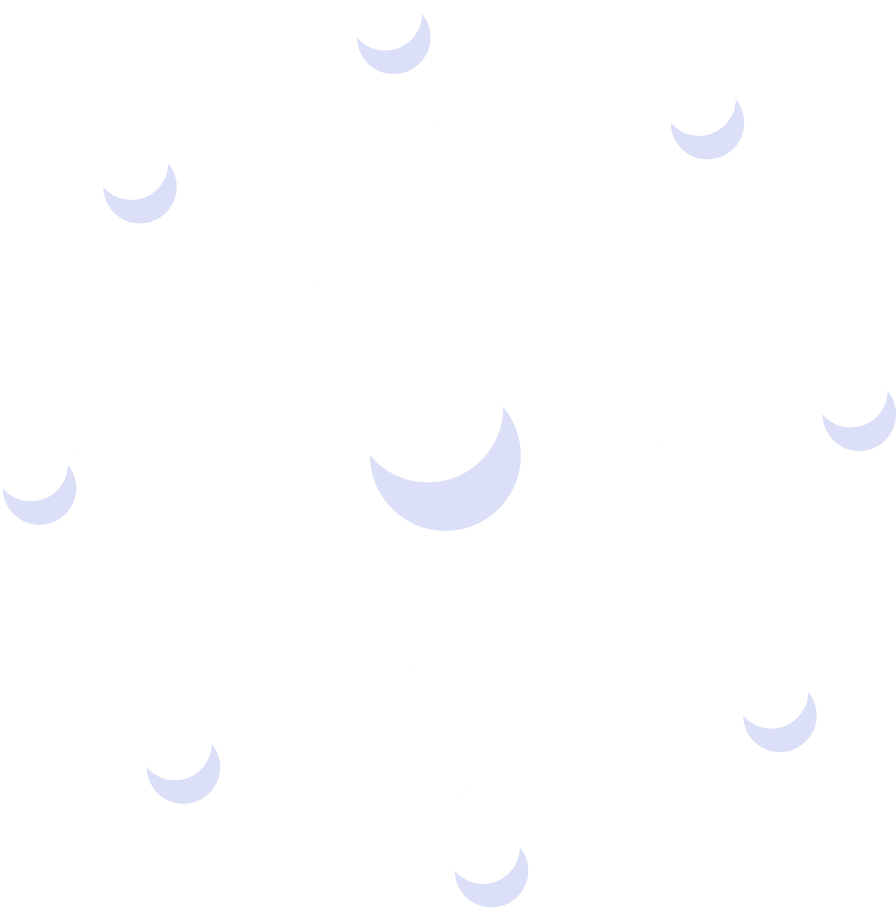 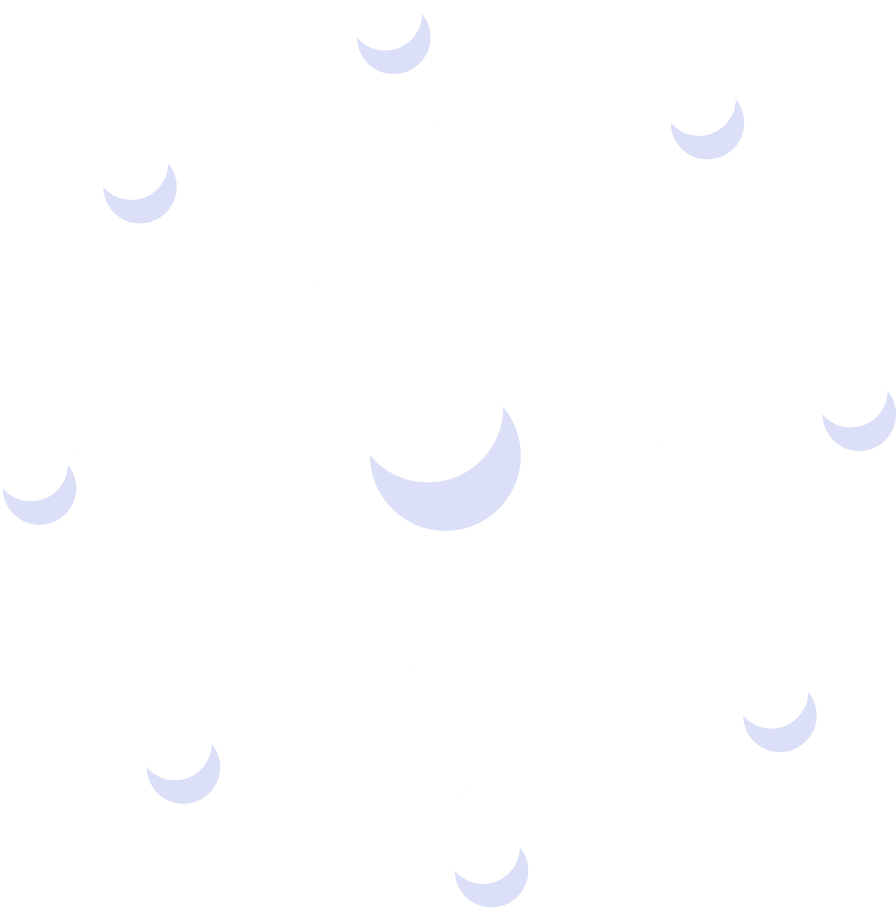 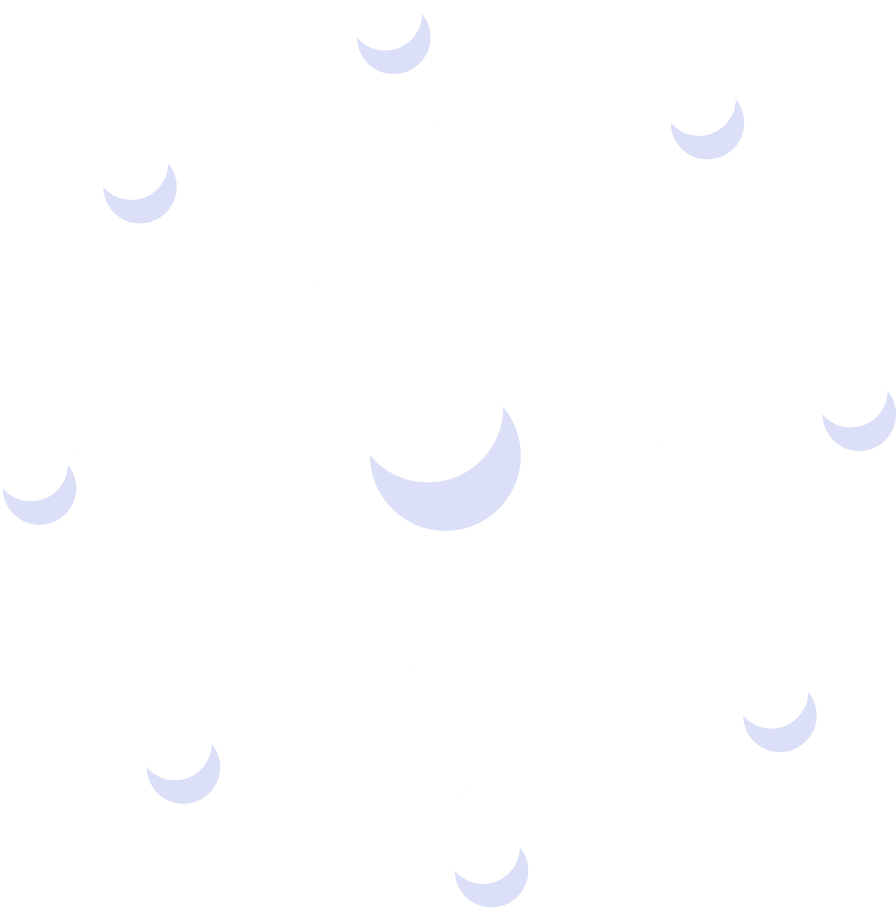 3. TỔNG HỢP AMMONIA THEO QUÁ TRÌNH HABER
2. ỨNG DỤNG CỦA MUỐI AMMONIUM
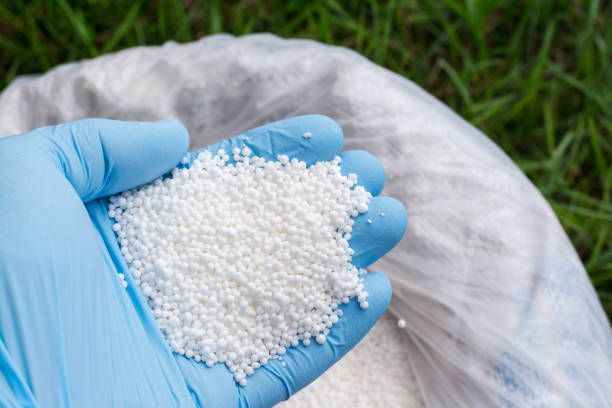 Ammonium nitrate (NH4NO3)
Dùng làm phân bón để bổ sung hàm lượng nitrogen cho cây trồng dưới dạng ammonium và nitrate.
Loại phân bón này dễ được hấp thụ và thúc đẩy quá trình tăng trưởng.
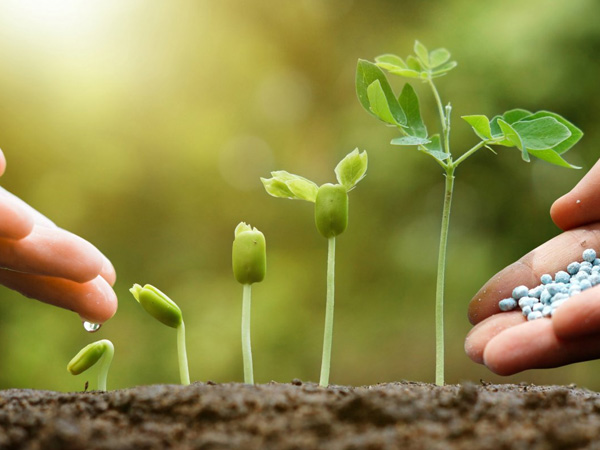 Một số muối ammonium khác
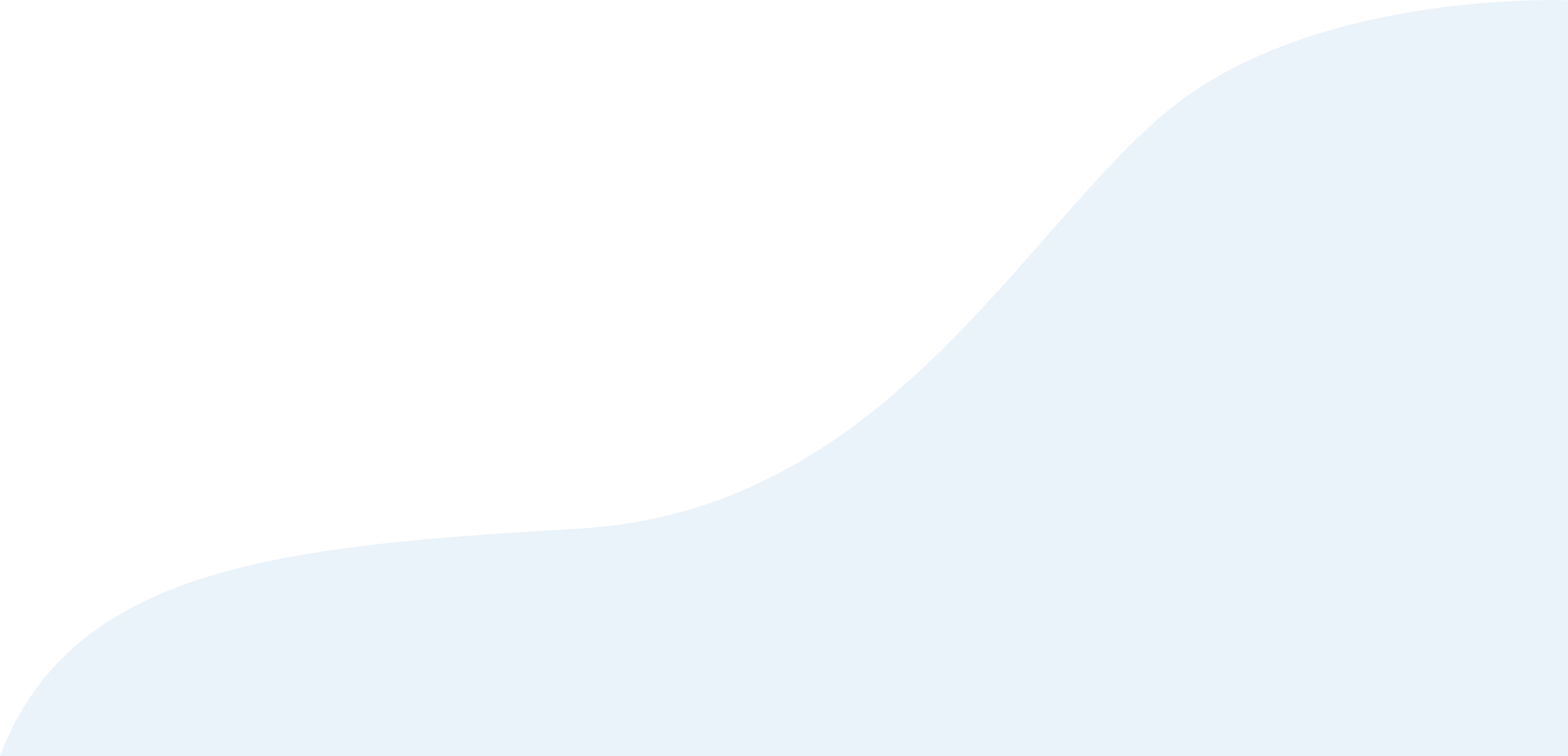 Ammonium chloride, ammonium sulfate,… cũng được dùng làm phân bón như phân đạm, phân bón phức hợp,…
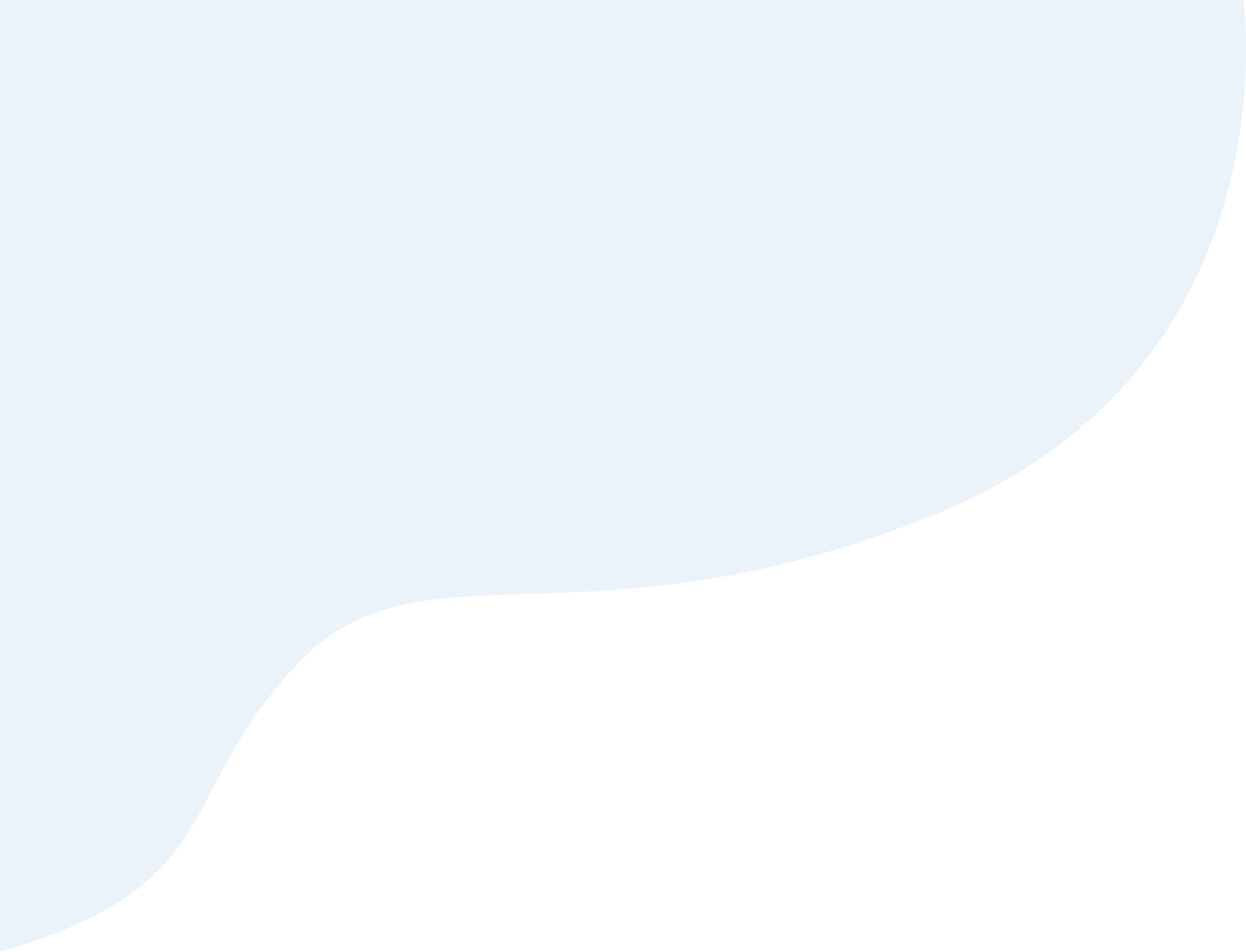 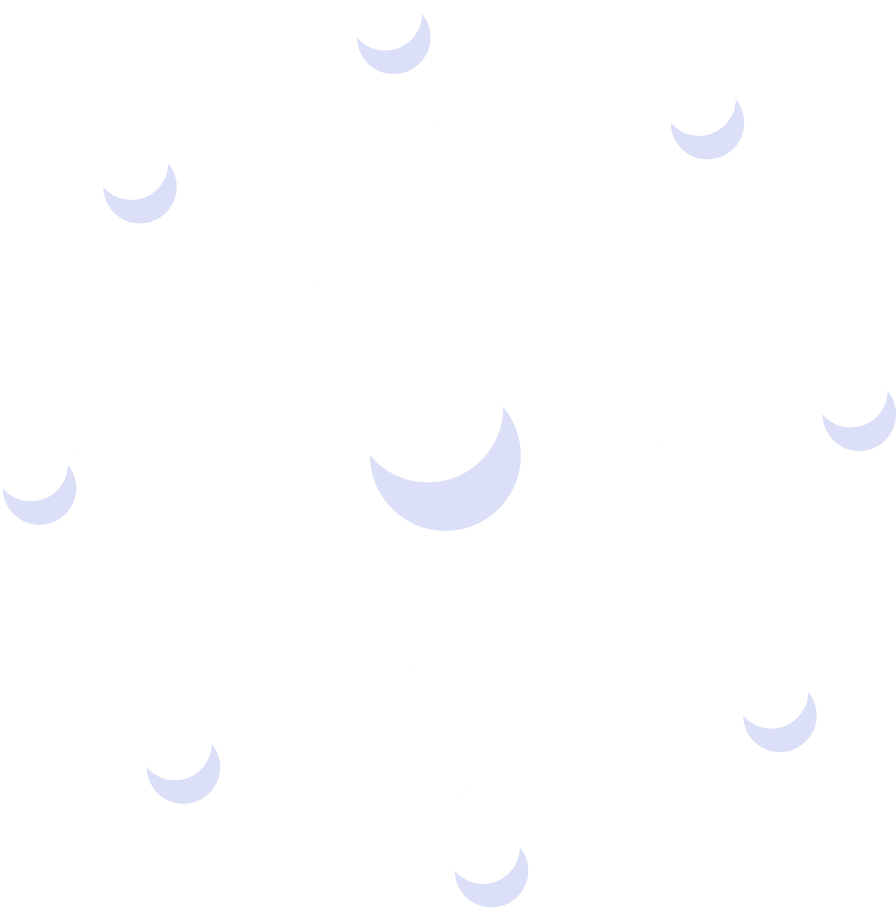 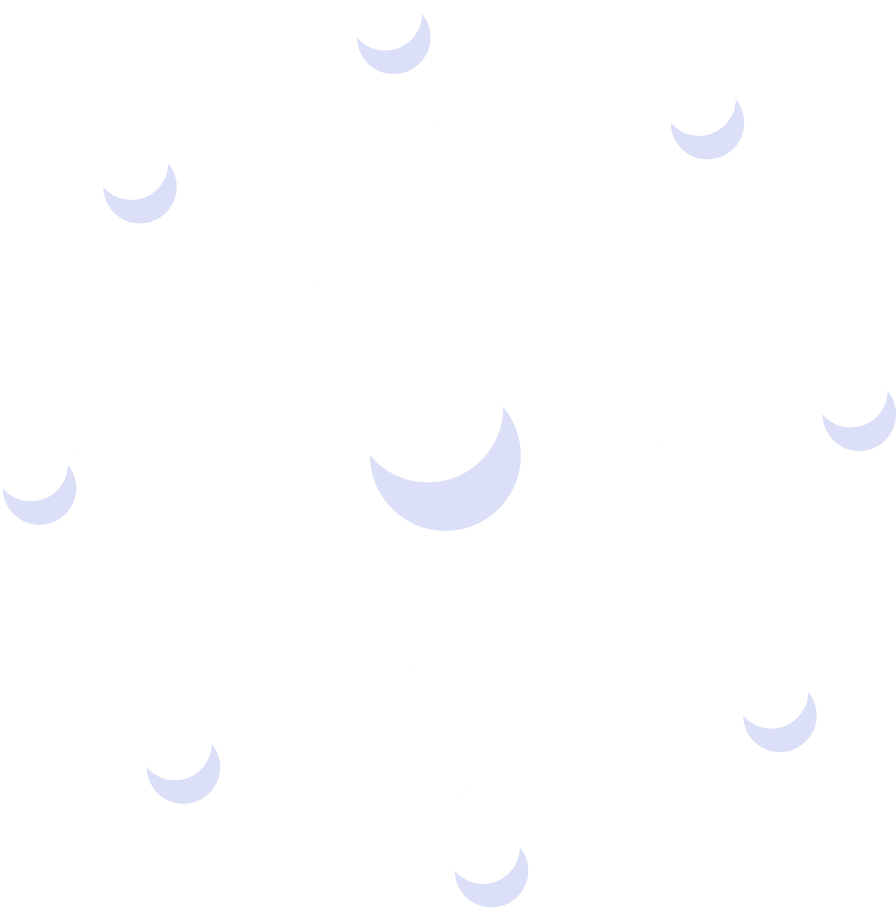 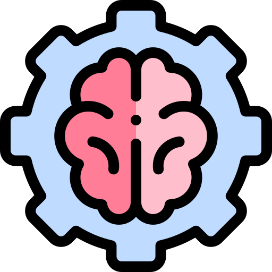 VẬN DỤNG
Hãy giải thích vì sao các loại phân bón như: NH4Cl, NH4NO3, (NH4)2SO4 không thích hợp bón cho đất chua.
TRẢ LỜI
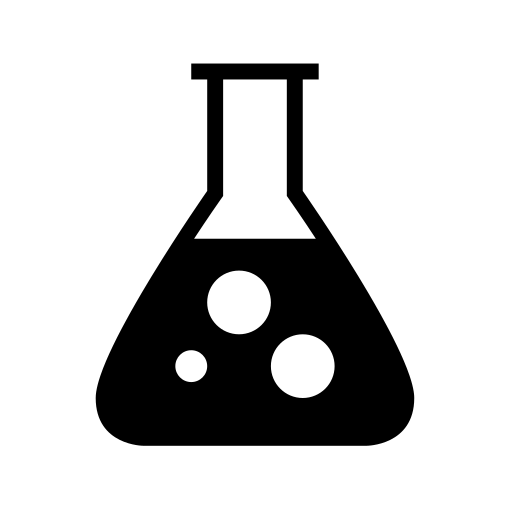 Vì phân có chứa ion NH4+ khi thuỷ phân tạo ra nhiều ion H+ tạo môi trường acid. 
 Càng làm tăng độ chua của đất.
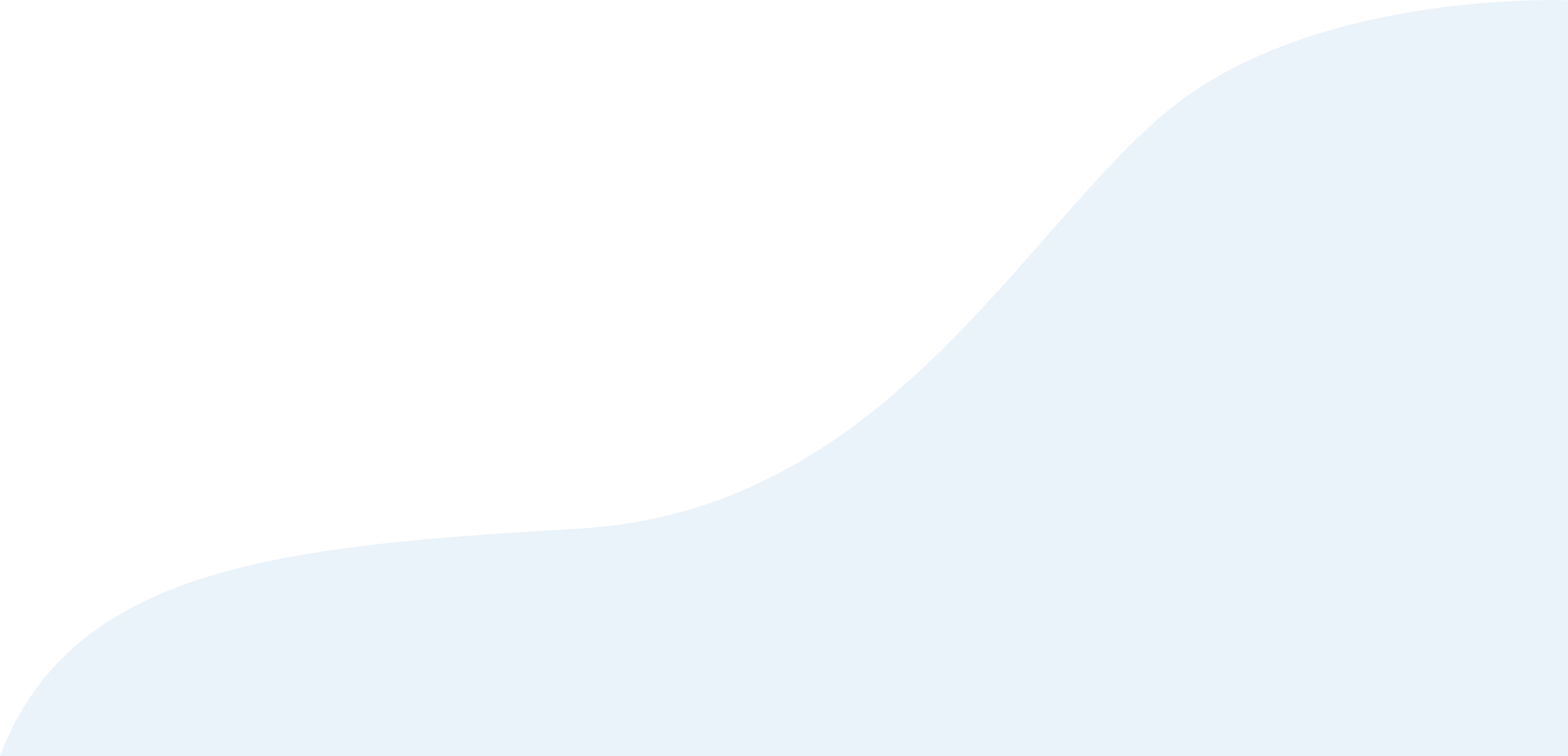 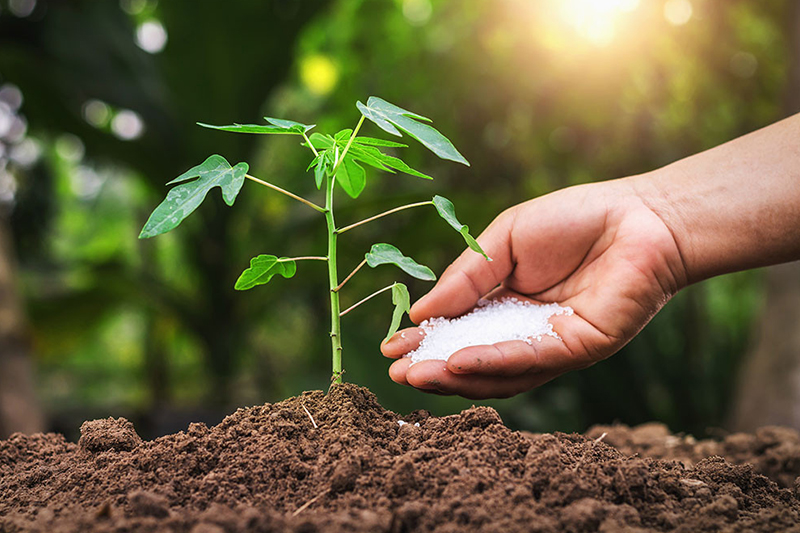 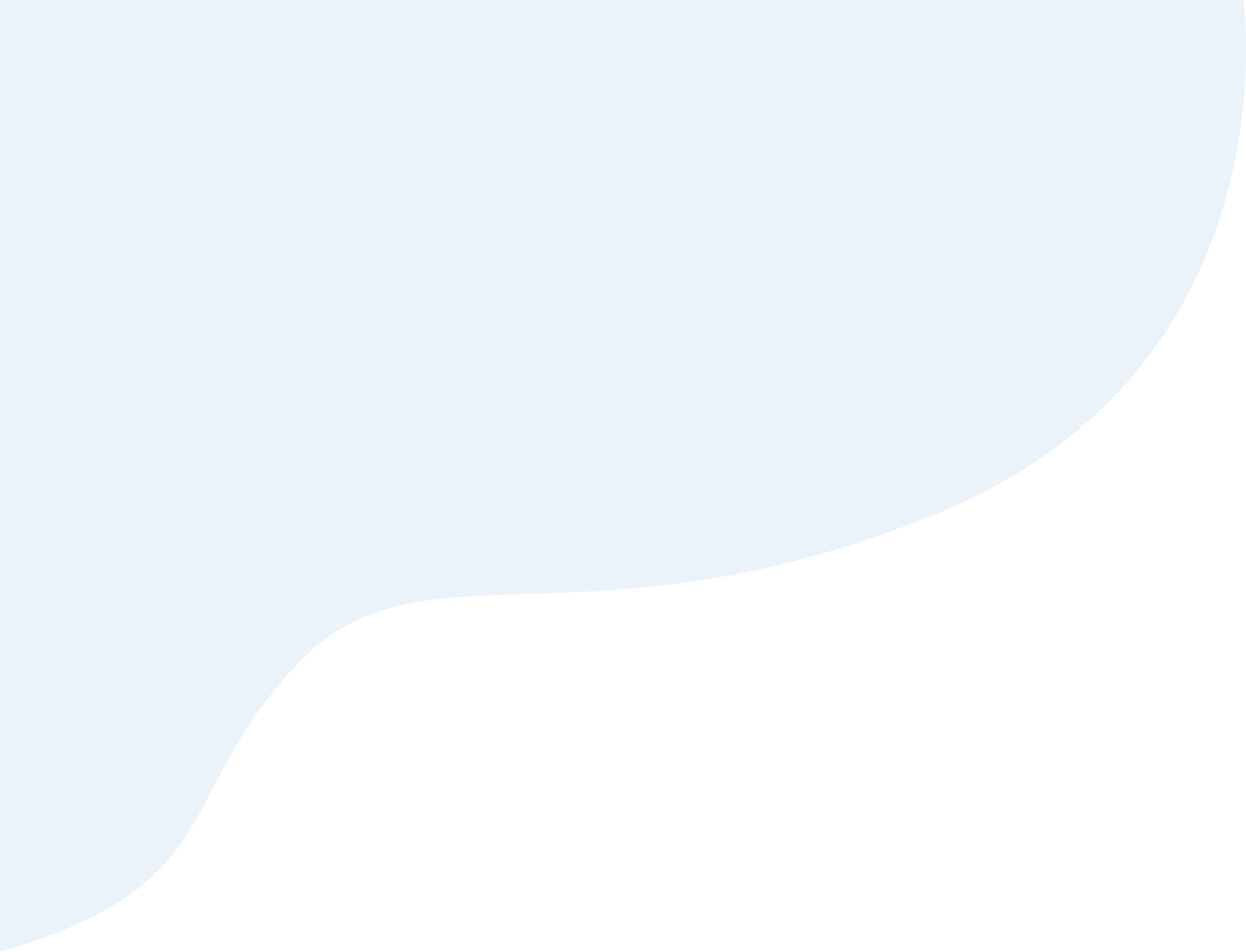 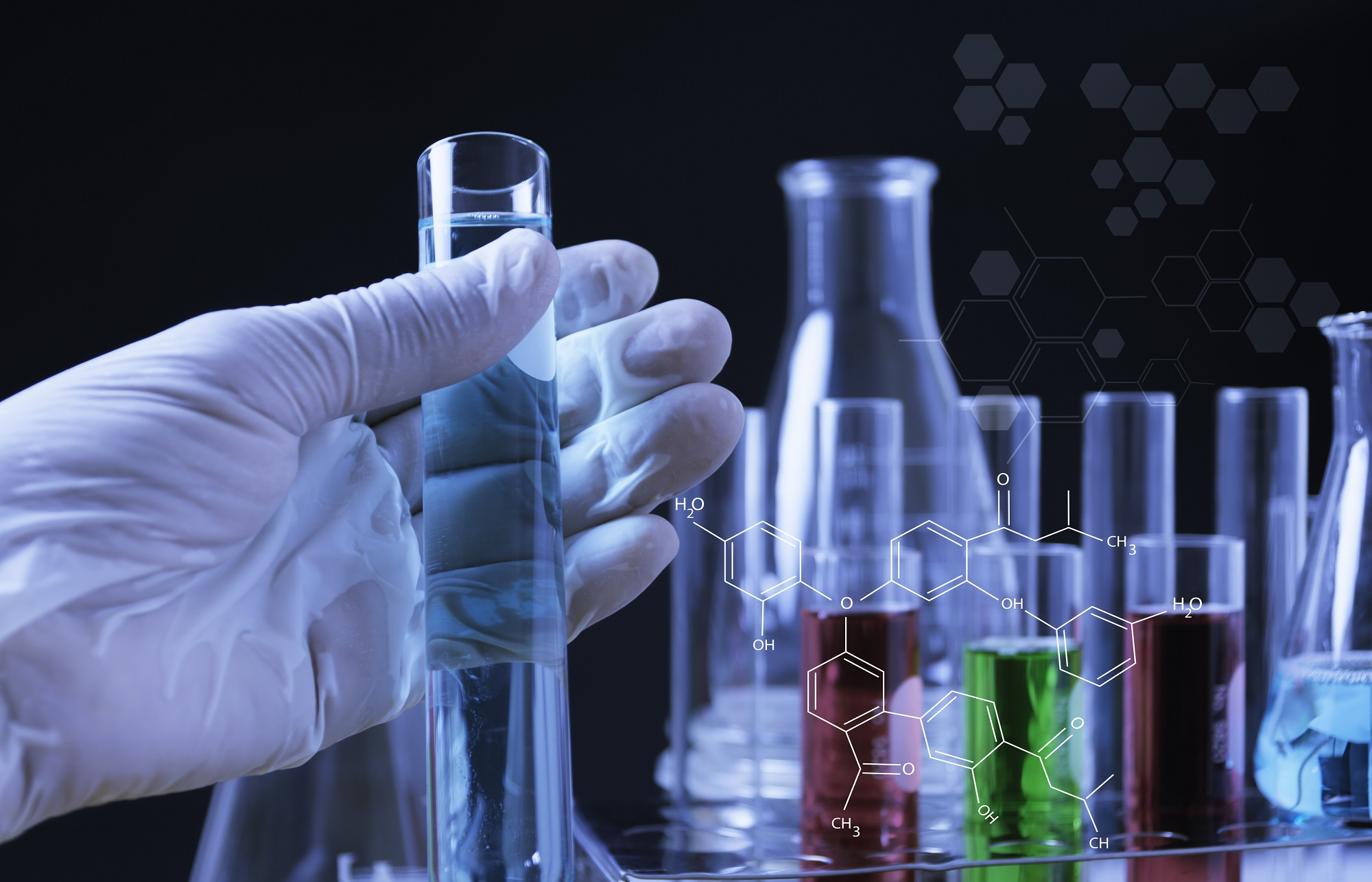 BÀI TẬP 1
Liên kết hóa học trong phân tử NH3 là liên kết
A. cộng hóa trị phân cực.                     B. ion.
C. cộng hóa trị không phân cực.          D. kim loại.
TRẢ LỜI
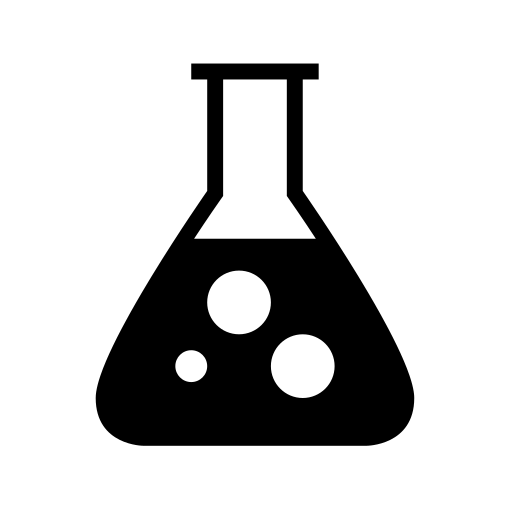 Đáp án: A
Liên kết cộng hóa trị phân cực.
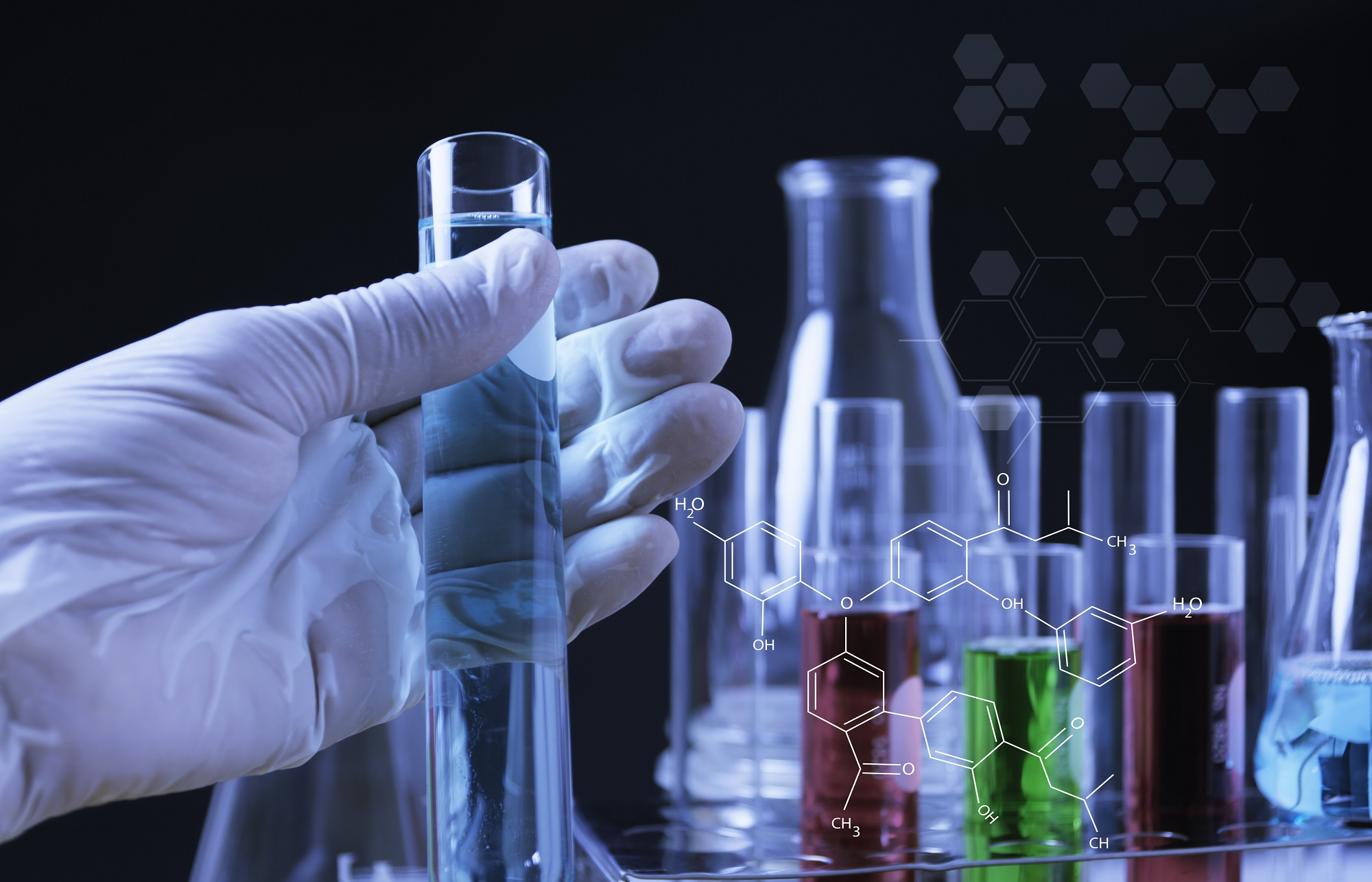 BÀI TẬP 2
Có thể nhận biết muối ammonium bằng cách cho muối tác dụng với dung dịch kiềm thấy thoát ra một khí khí đó là
A. NH3.                    B. H2.               C. NO2.               D. NO.
TRẢ LỜI
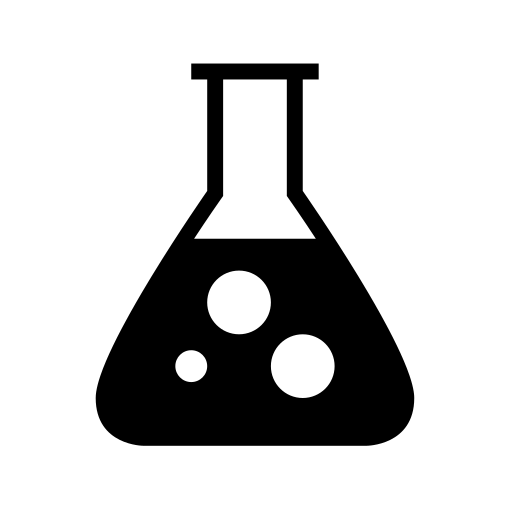 Đáp án: A
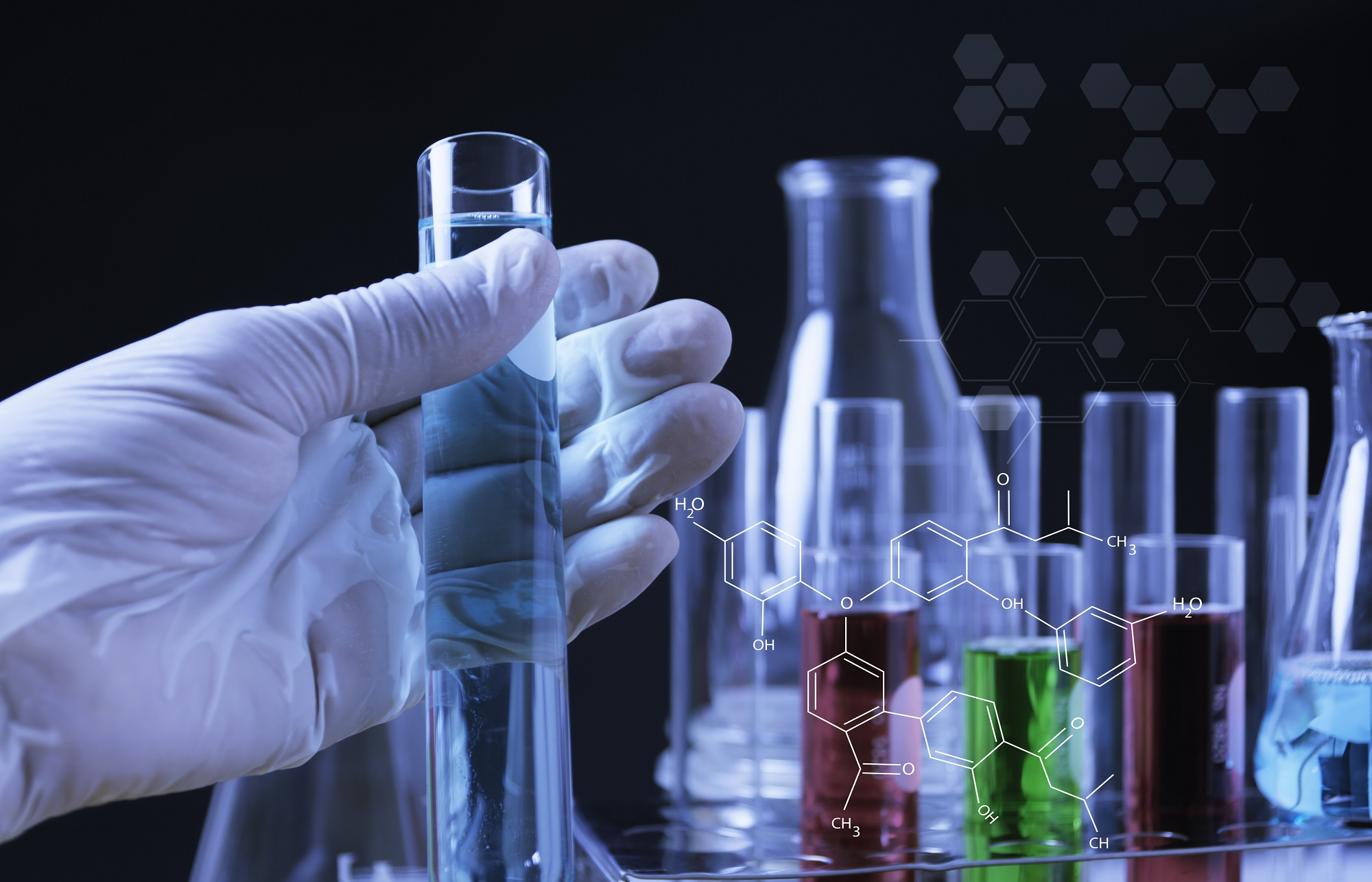 BÀI TẬP 3
Khi thải rác thải sinh hoạt chứa một lượng lớn ion ammonium vào ao, hồ sẽ sinh ra quá trình oxi hóa ammonium thành ion nitrate dưới tác dụng của vi khuẩn. Quá trình này làm giảm oxygen hòa tan trong nước, gây ngạt cho sinh vật sống dưới nước. Người ta phải xử lý nguồn nước gây ô nhiễm đó bằng cách chuyển ion ammonium thành ammonia, rồi chuyển tiếp thành nitrogen không độc. Hãy đề xuất một số hóa chất thực hiện quá trình trên. Viết phương trình hóa học của phản ứng xảy ra.
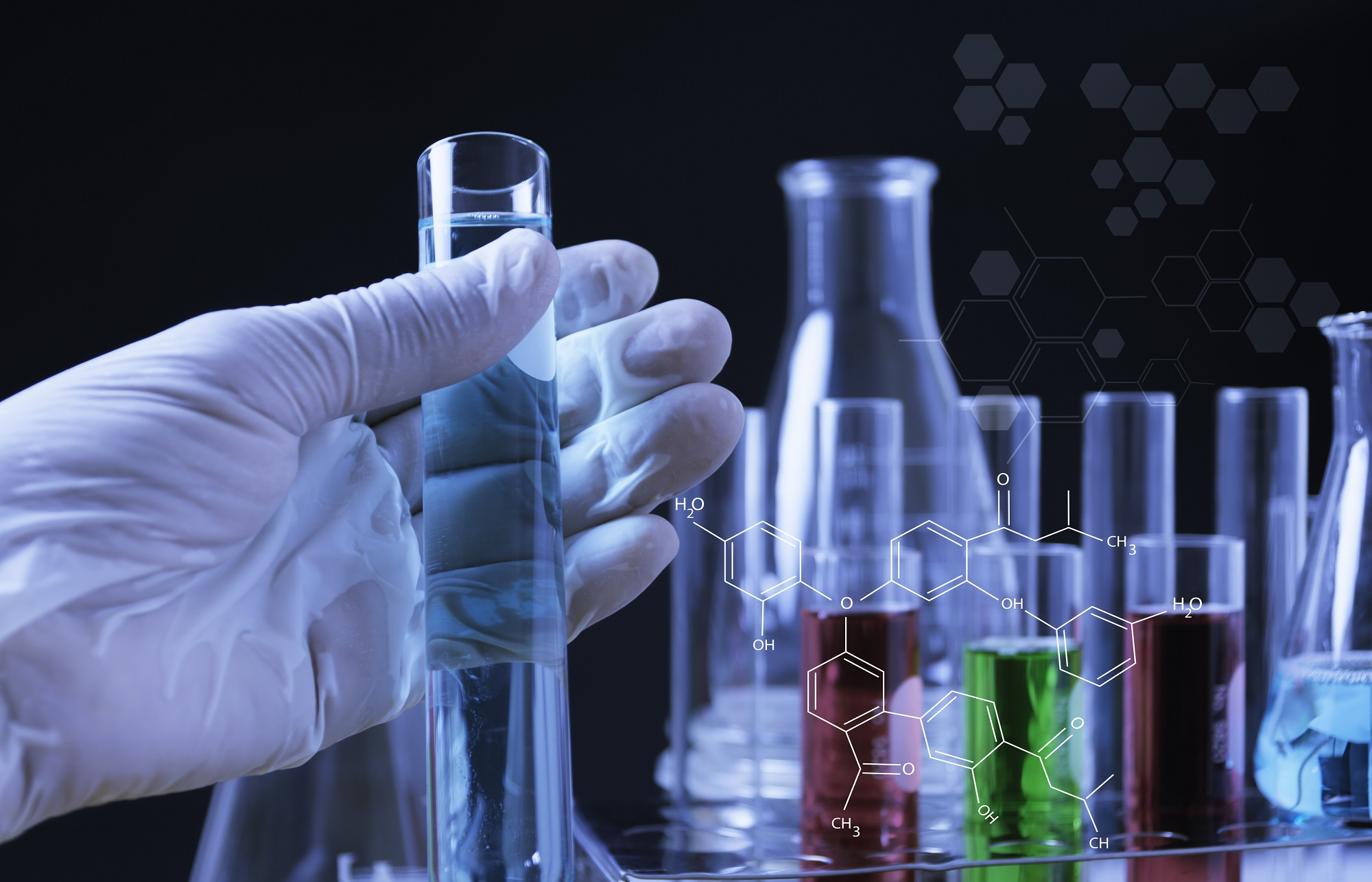 BÀI TẬP 3
TRẢ LỜI
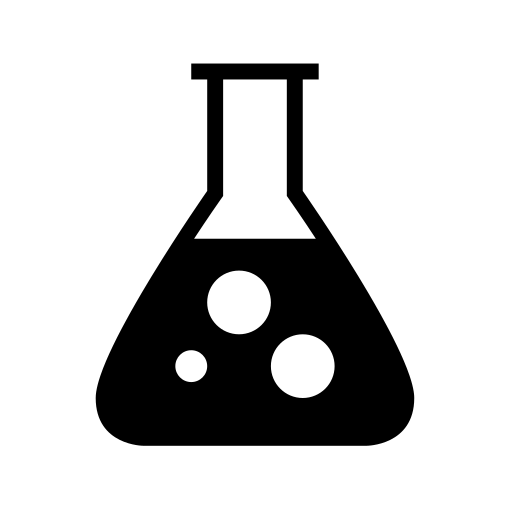 Phương pháp anammox
Quá trình oxi hóa ammonium có sự tham gia của 2 loại vi khuẩn là Candidatus Brocadia anammoxidans và Candidatus Kuenenia stuttgartiensis. 
Đầu tiên sẽ tiến hành bước nitrate hóa bán toàn phần để chuyển một nửa ammonium thành nitrate: 
NH4+ + 1,5 O2 + 2 HCO3– → NO2– + 2 CO­2 + 3H2O
Sau đó sẽ tiến hành quá trình anammox để oxy hóa hoàn toàn amoni thành N2:
NH3 + 1,32 NO2– + H+ → 1,02 N2 + 0,26 NO3– + 2 H­2O
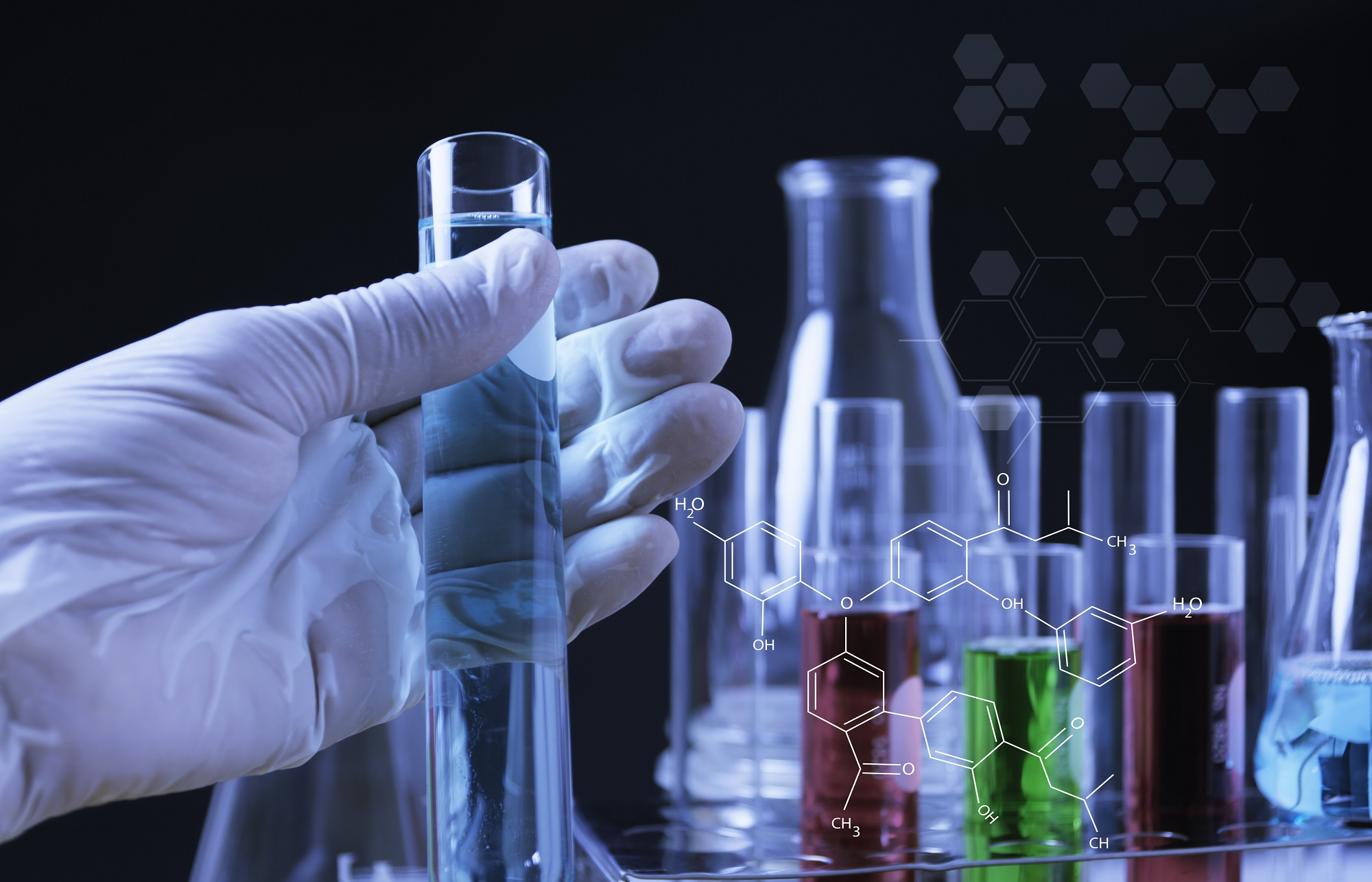 BÀI TẬP 4
Cho cân bằng hoá học:
N2(g) + 3H2(g)               2NH3(g)   ΔrHo298 = - 92kJ
Cân bằng chuyển dịch theo chiều nào (có giải thích) khi:
a) tăng nhiệt độ.
b) tách ammonia ra khỏi hỗn hợp phản ứng.
c) giảm thể tích của hệ phản ứng.
TRẢ LỜI
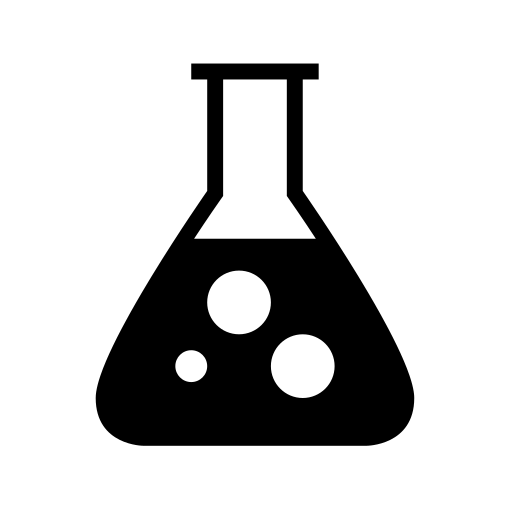 a) Phản ứng có ΔrHo298 < 0  phản ứng tỏa nhiệt
khi tăng nhiệt độ thì phản ứng xảy ra theo phản ứng thu nhiệt (chiều nghịch)
b) Khi tách Ammonia ra khỏi hỗn hợp phản ứng thì cân bằng xảy ra theo chiều làm tăng chất sản phẩm  cân bằng xảy ra theo chiều thuận
c) Giảm thể tích của hệ phản ứng  giảm số phân tử khí  cân bằng chuyển dịch theo tăng số phân tử khí (chiều nghịch)
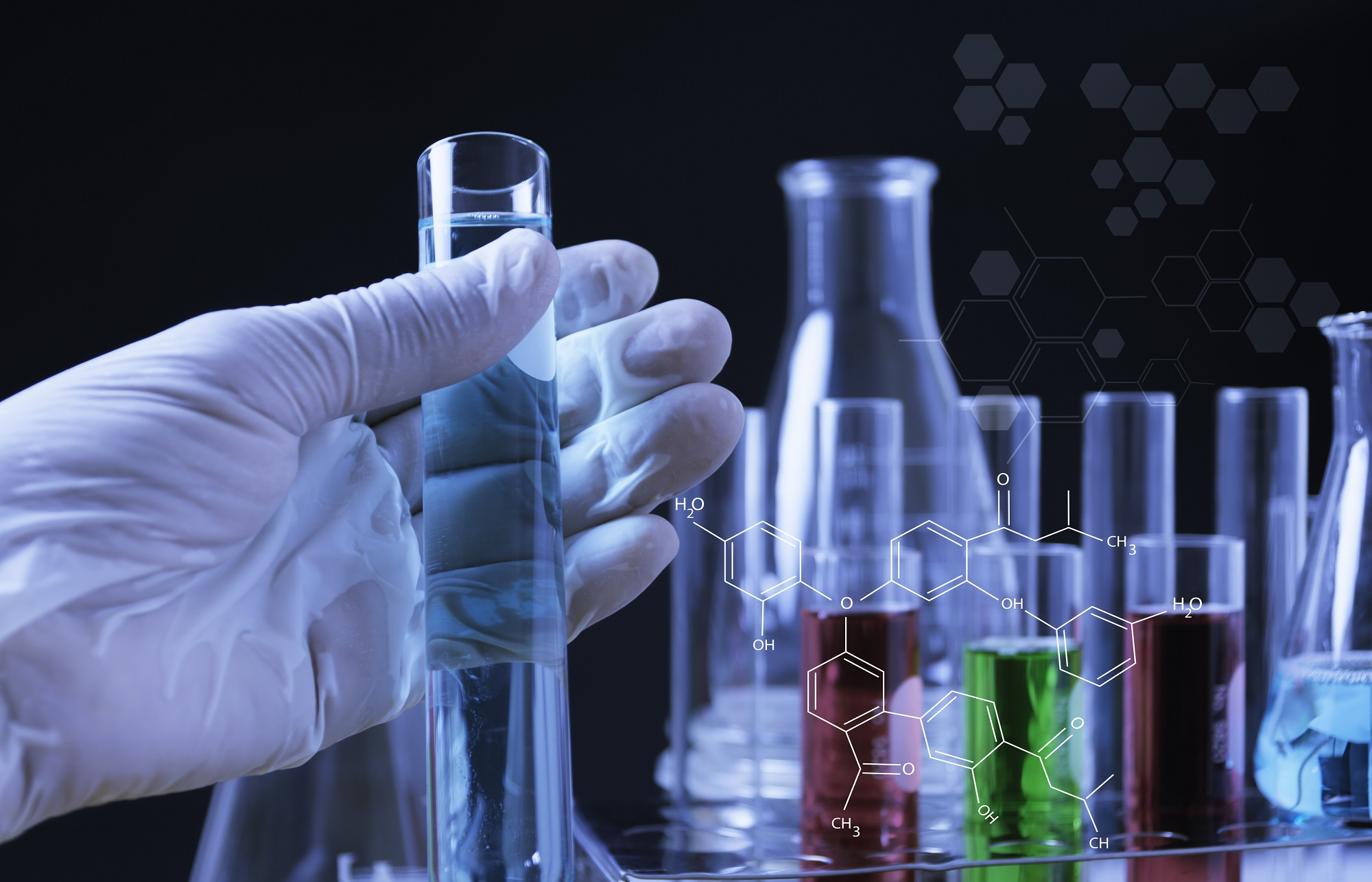 BÀI TẬP 5
Viết phương trình hoá học của các phản ứng xảy ra khi cho dung dịch (NH4)2SO4 tác dụng với dung dịch NaOH, dung dịch Ba(OH)2, dung dịch BaCl2, dung dịch Ba(NO3)2.
TRẢ LỜI
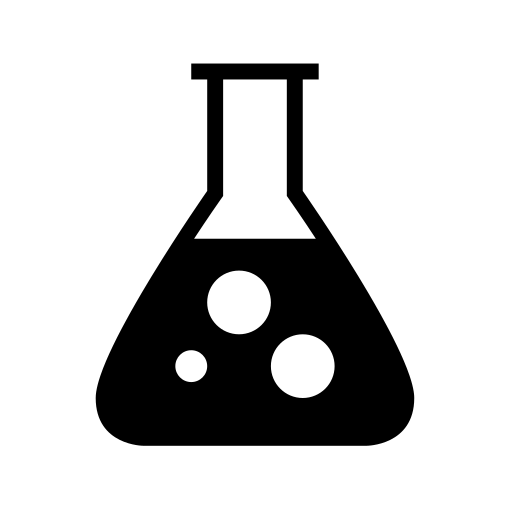 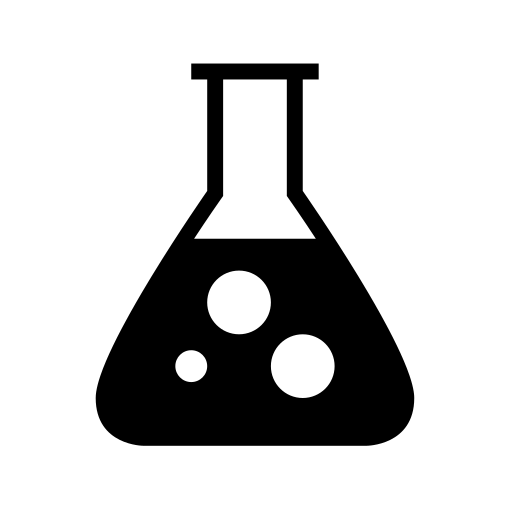 2NaOH + (NH4)2SO4 → Na2SO4+ 2NH3↑ + 2H2O

Ba(OH)2 + (NH4)2SO4 → 2H2O + 2NH3↑ + BaSO4↓

BaCl2 + (NH4)2SO4 → 2NH4Cl + BaSO4↓
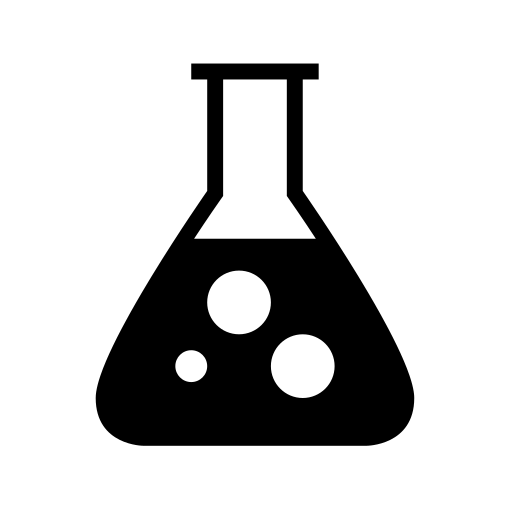 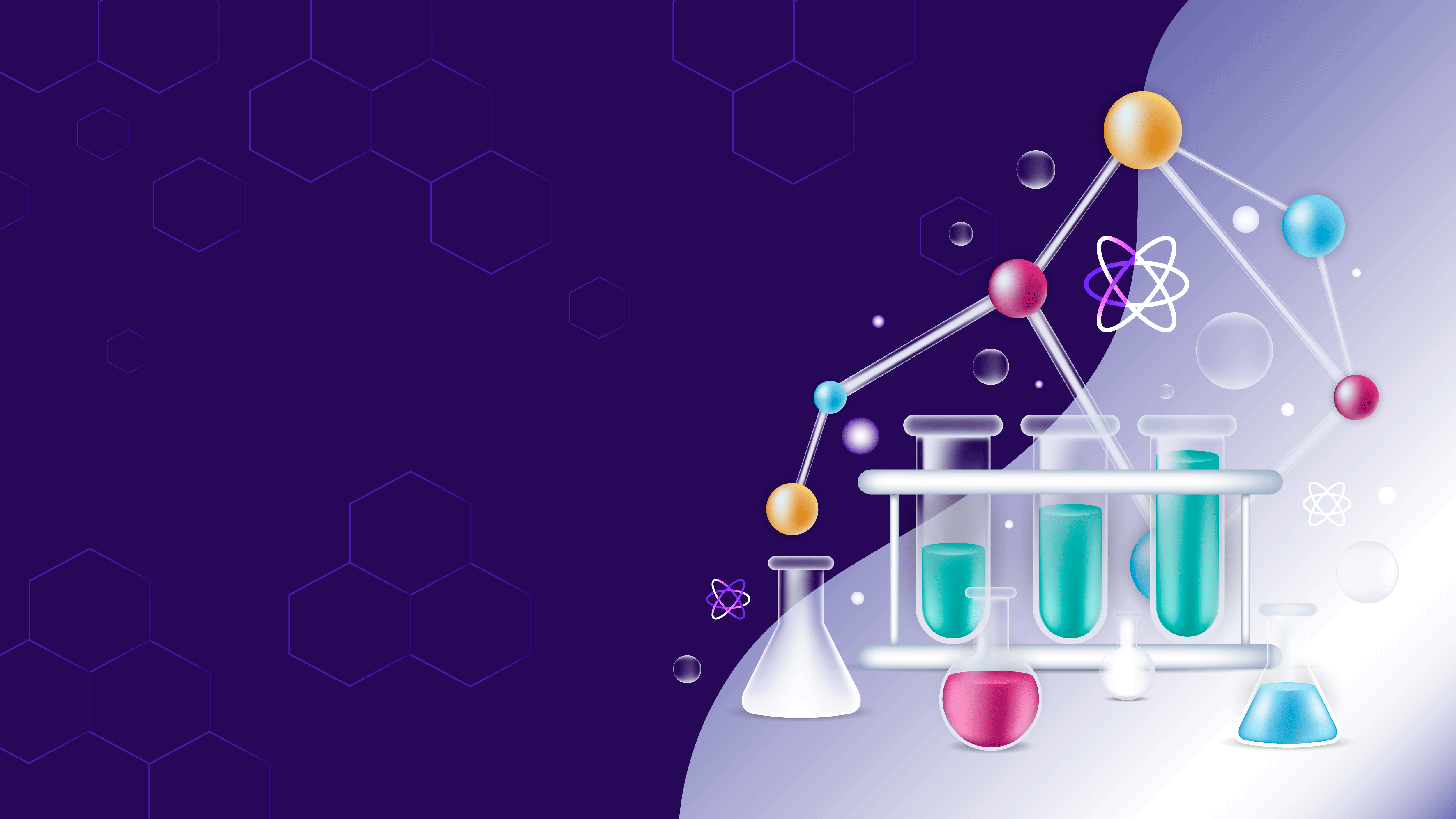 CÂU HỎI 
ÔN TẬP
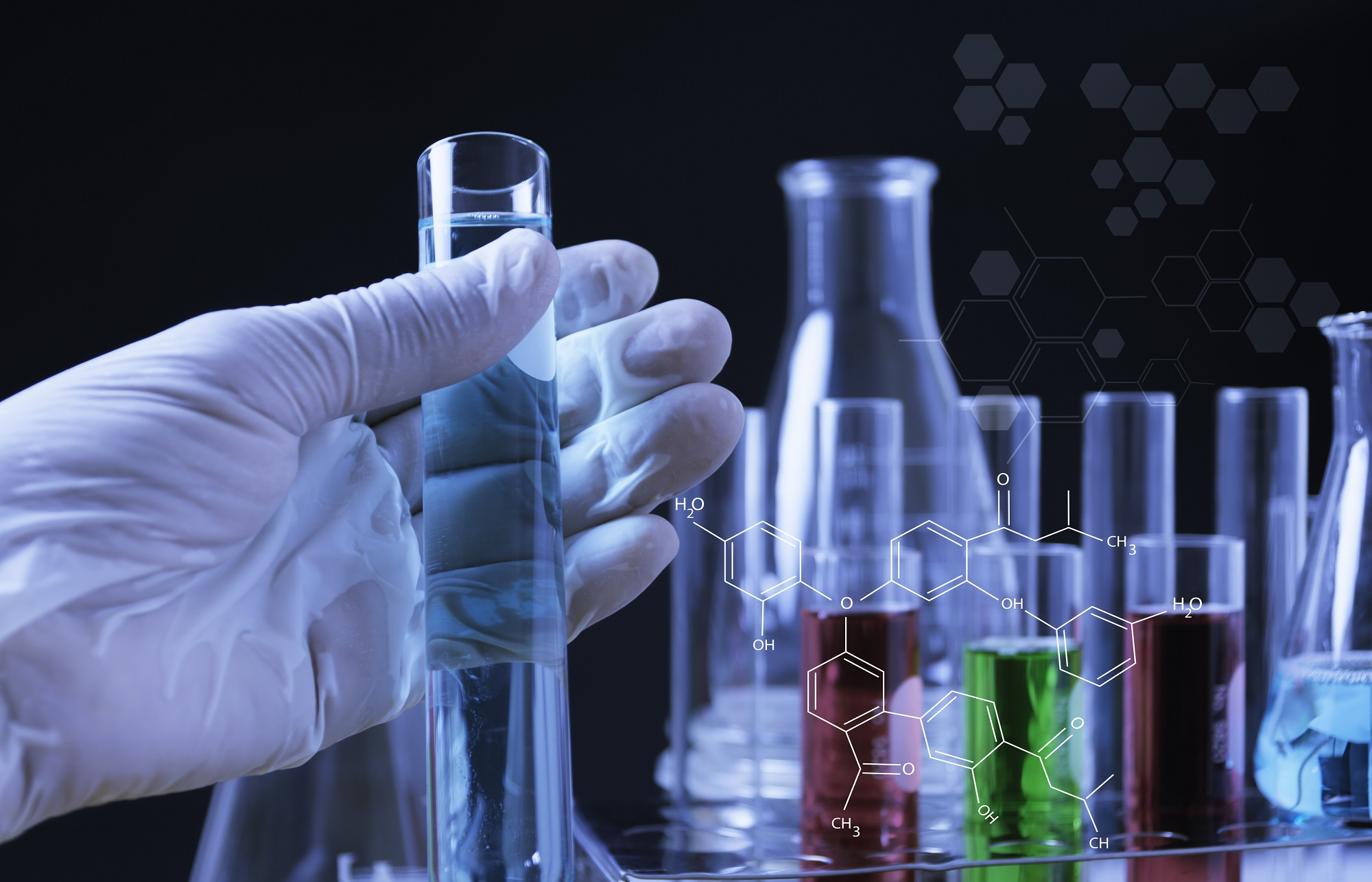 BÀI TẬP 1
Ammonia là chất khí có màu gì?
	A. Nâu đỏ.			B. Xám nhạt.	
	C. Không màu.		D. Khói trắng.
TRẢ LỜI
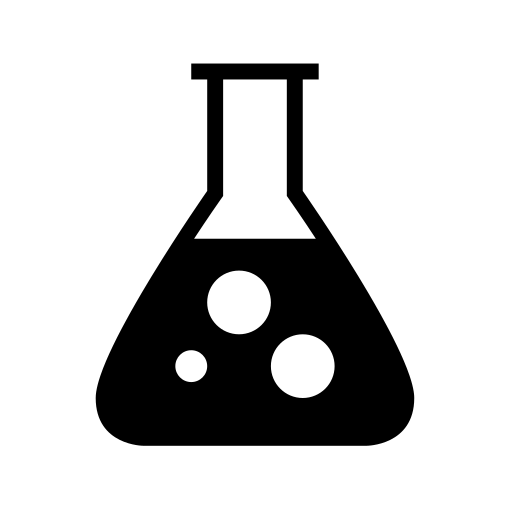 Đáp án: C
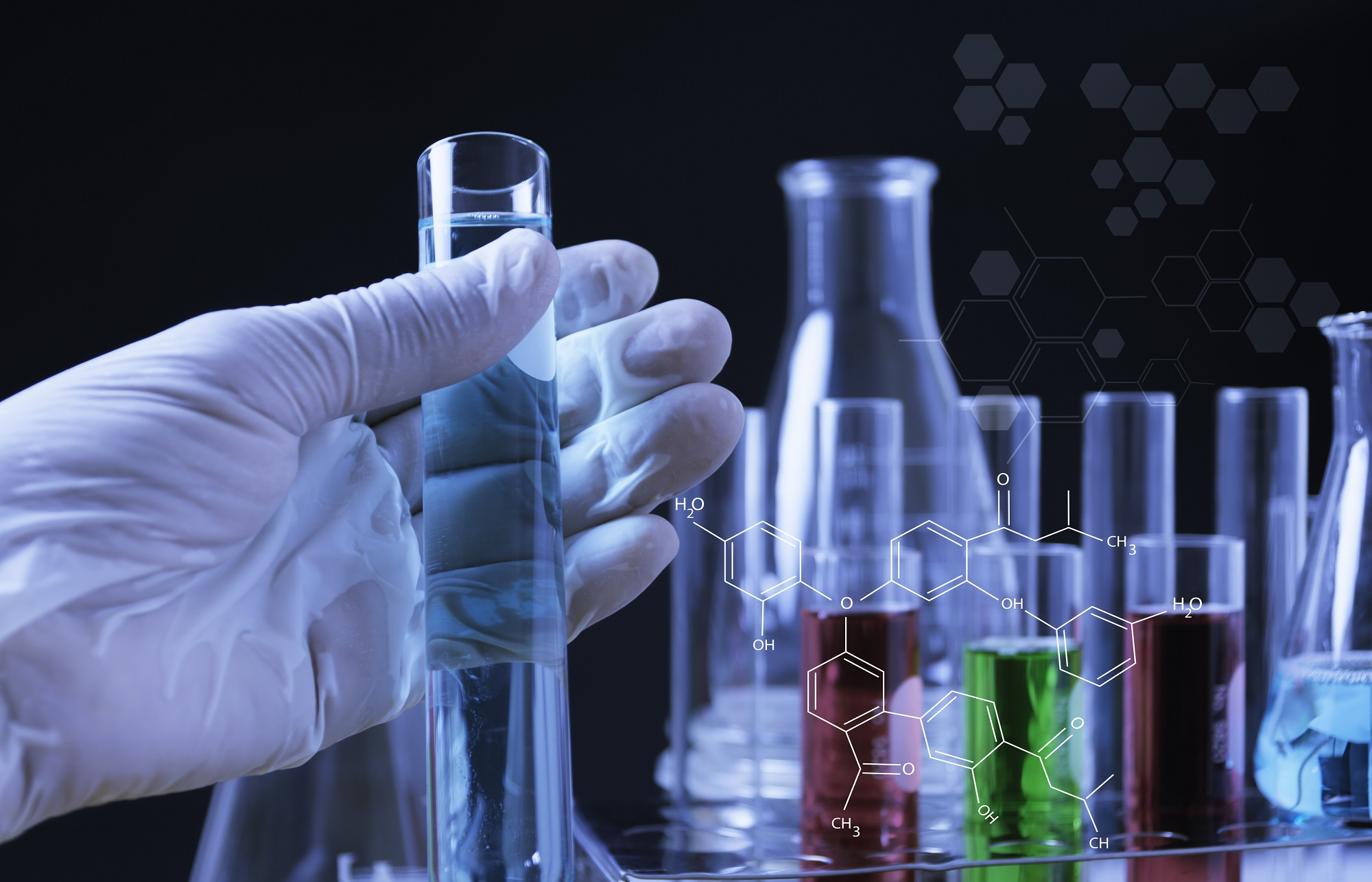 BÀI TẬP 2
Độ tan của ammonia trong nước:
	A. Không tan.		B. Khó tan.	
	C. Tan ít.			D. Tan nhiều.
TRẢ LỜI
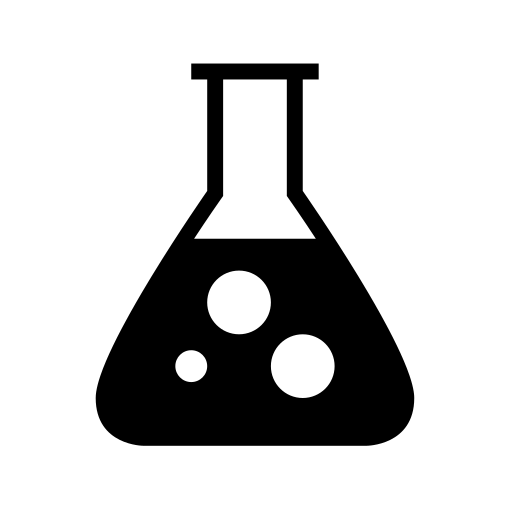 Đáp án: D
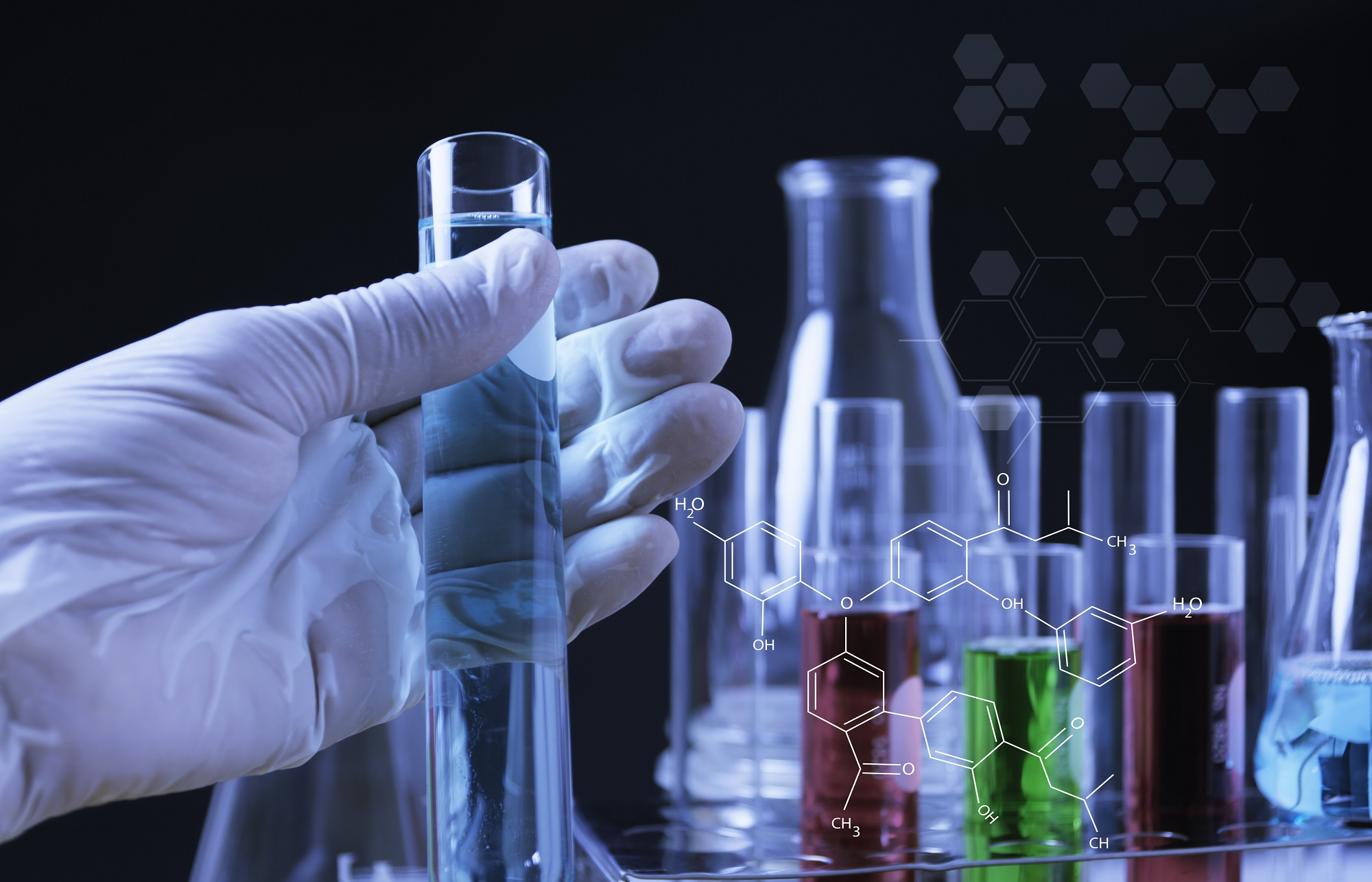 BÀI TẬP 3
Có thể dùng chất nào sau đây để trung hòa ammonia?
 	A. Giấm ăn.			B. Muối ăn.	
	C. Baking soda.		D. Vôi.
TRẢ LỜI
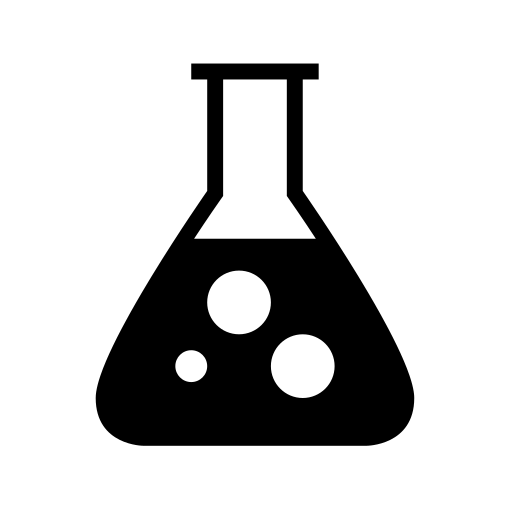 Đáp án: A
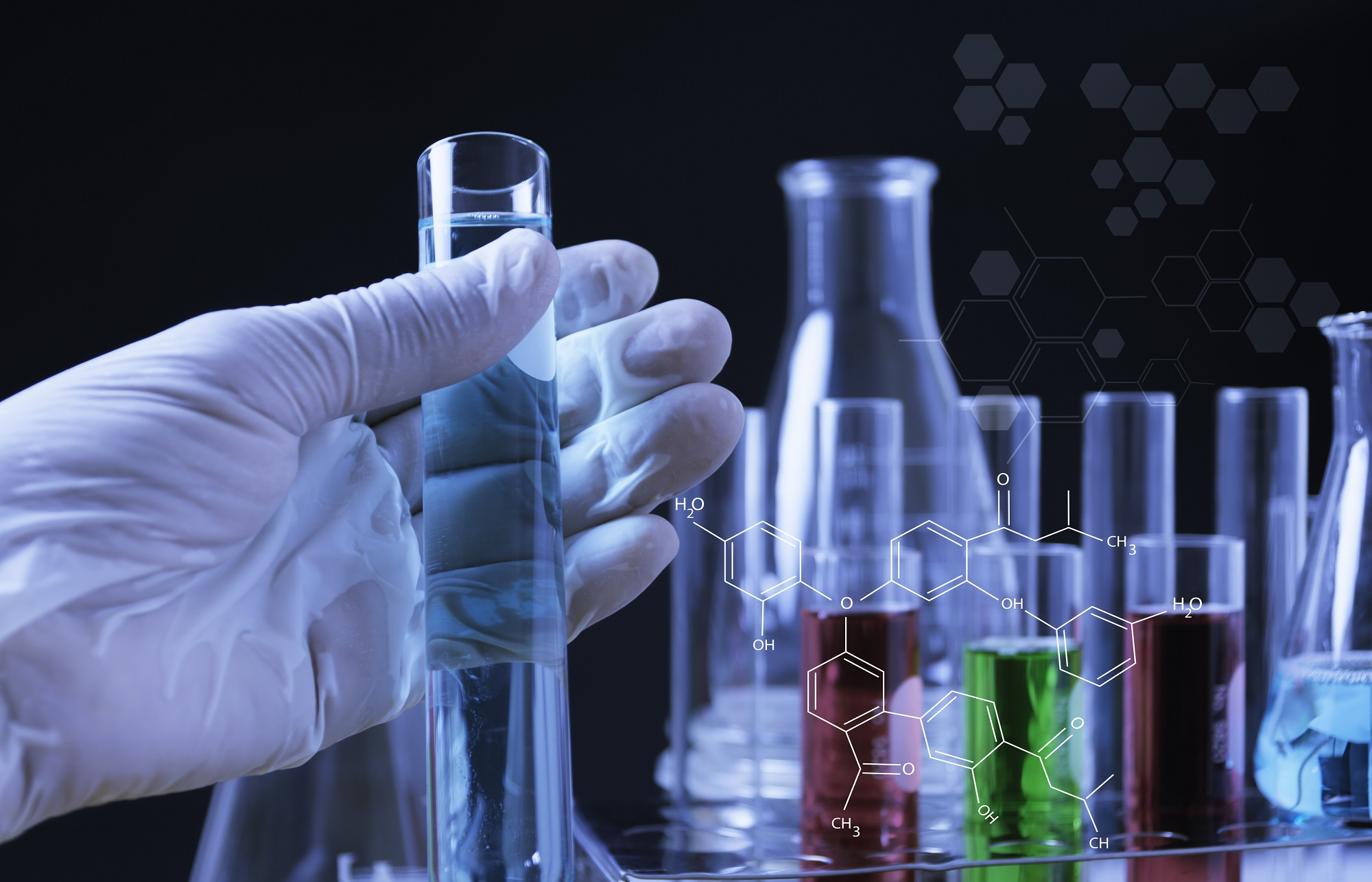 BÀI TẬP 4
Tính base của NH3 do:
	A. Trên N còn cặp e tự do.
	B. Phân tử có 3 liên kết cộng hóa trị phân cực.
	C. NH3 tan được nhiều trong nước.
	D. NH3 tác dụng với nước tạo NH4OH.
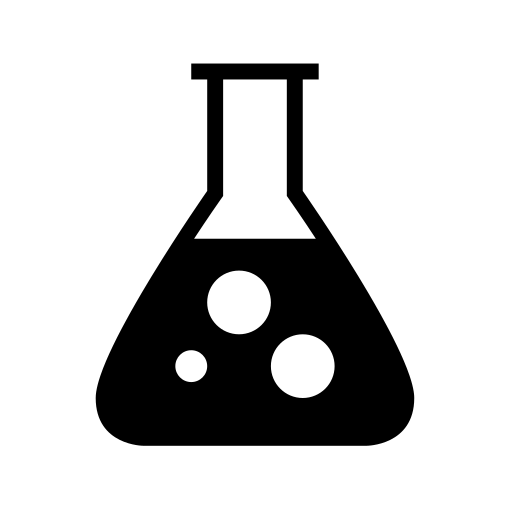 TRẢ LỜI
Đáp án: A
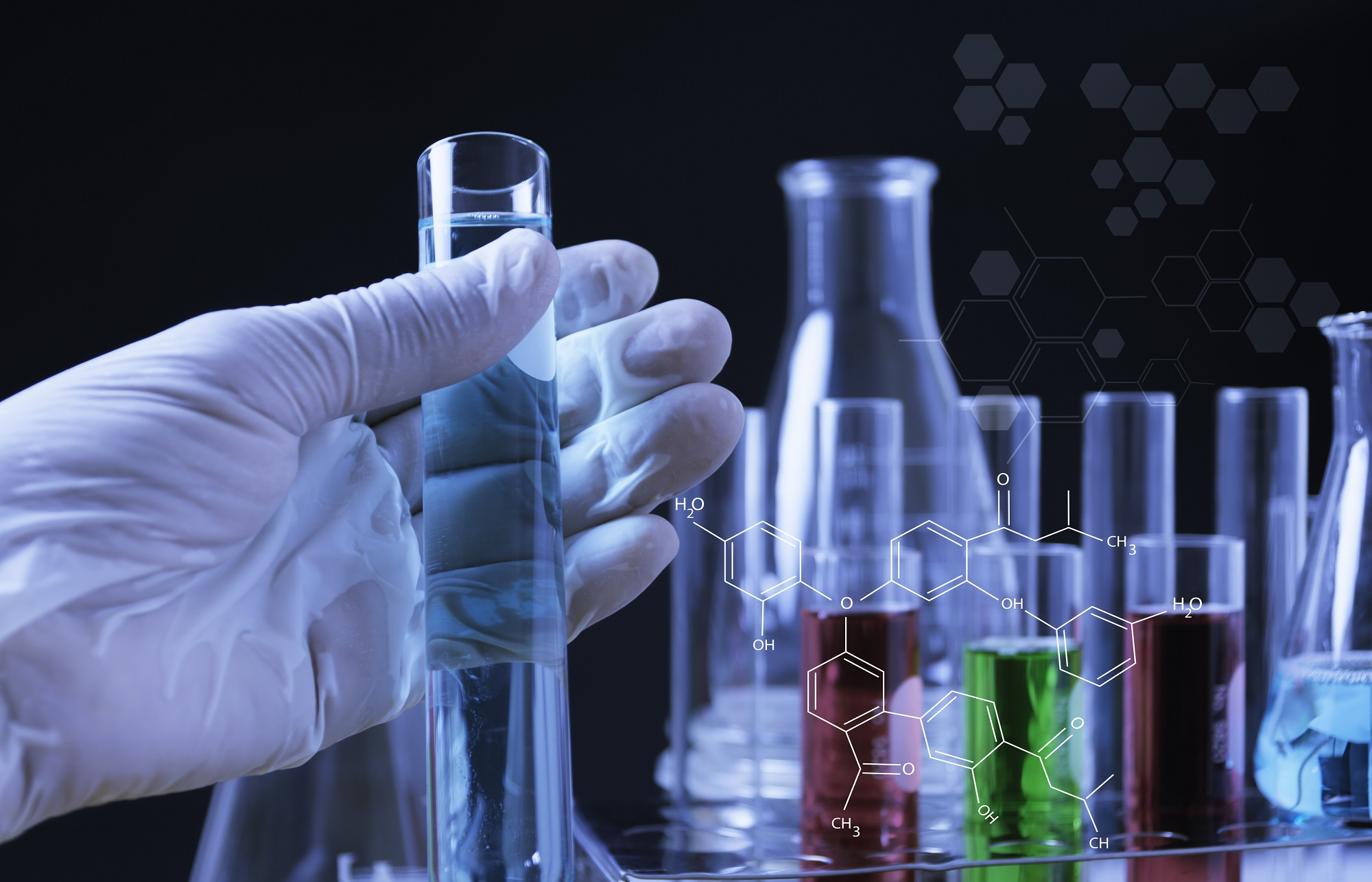 BÀI TẬP 5
Các liên kết N-H trong phân tử ammonia là liên kết:
	A. Cộng hóa trị phân cực.	B. Cộng hóa trị không phân cực.
	C. Liên kết ion.		D. Liên kết cho – nhận.
TRẢ LỜI
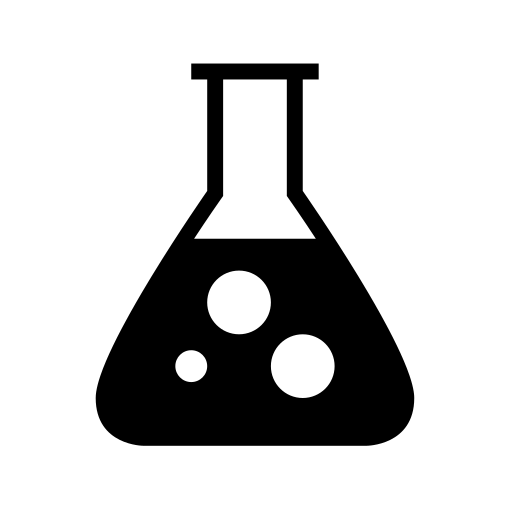 Đáp án: A
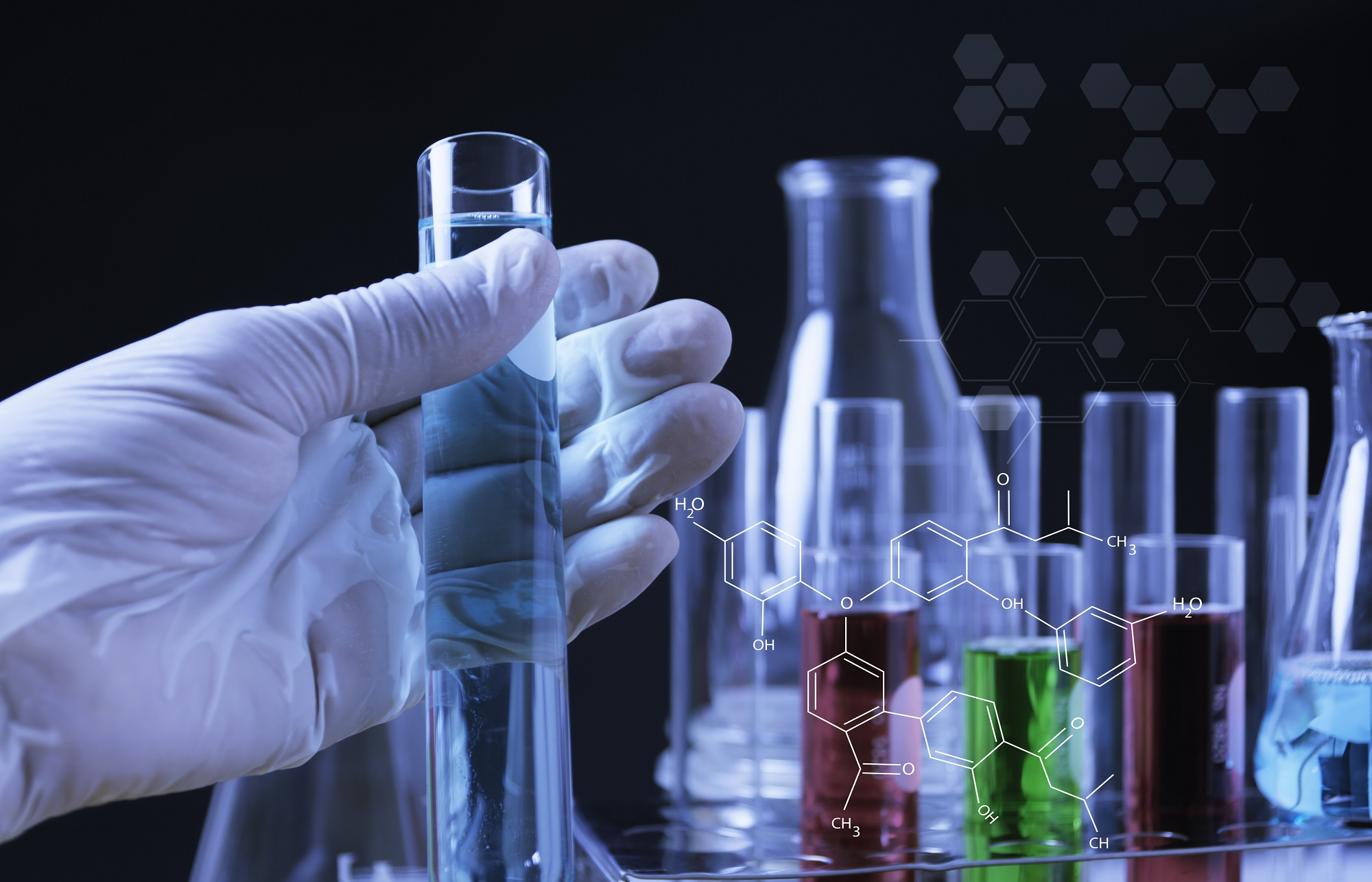 BÀI TẬP 6
Khói trắng trong hình ảnh dưới đây là hợp chất nào? 





	A. NH4Cl.	B. NCl3.	C. NH4OH.	D. HNO3.
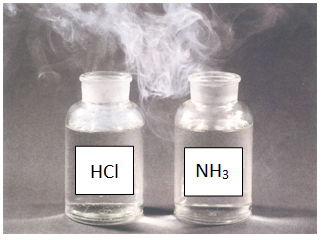 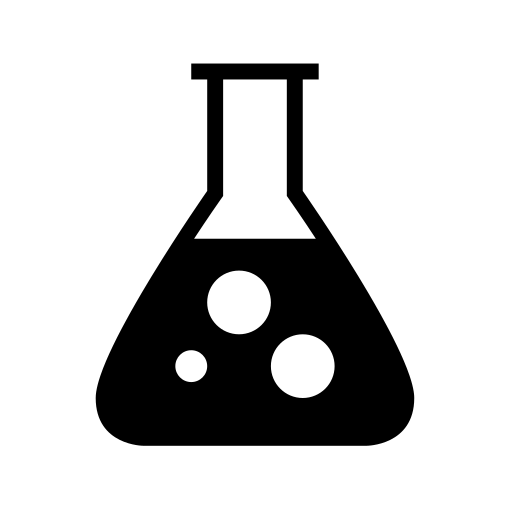 Đáp án: A
TRẢ LỜI
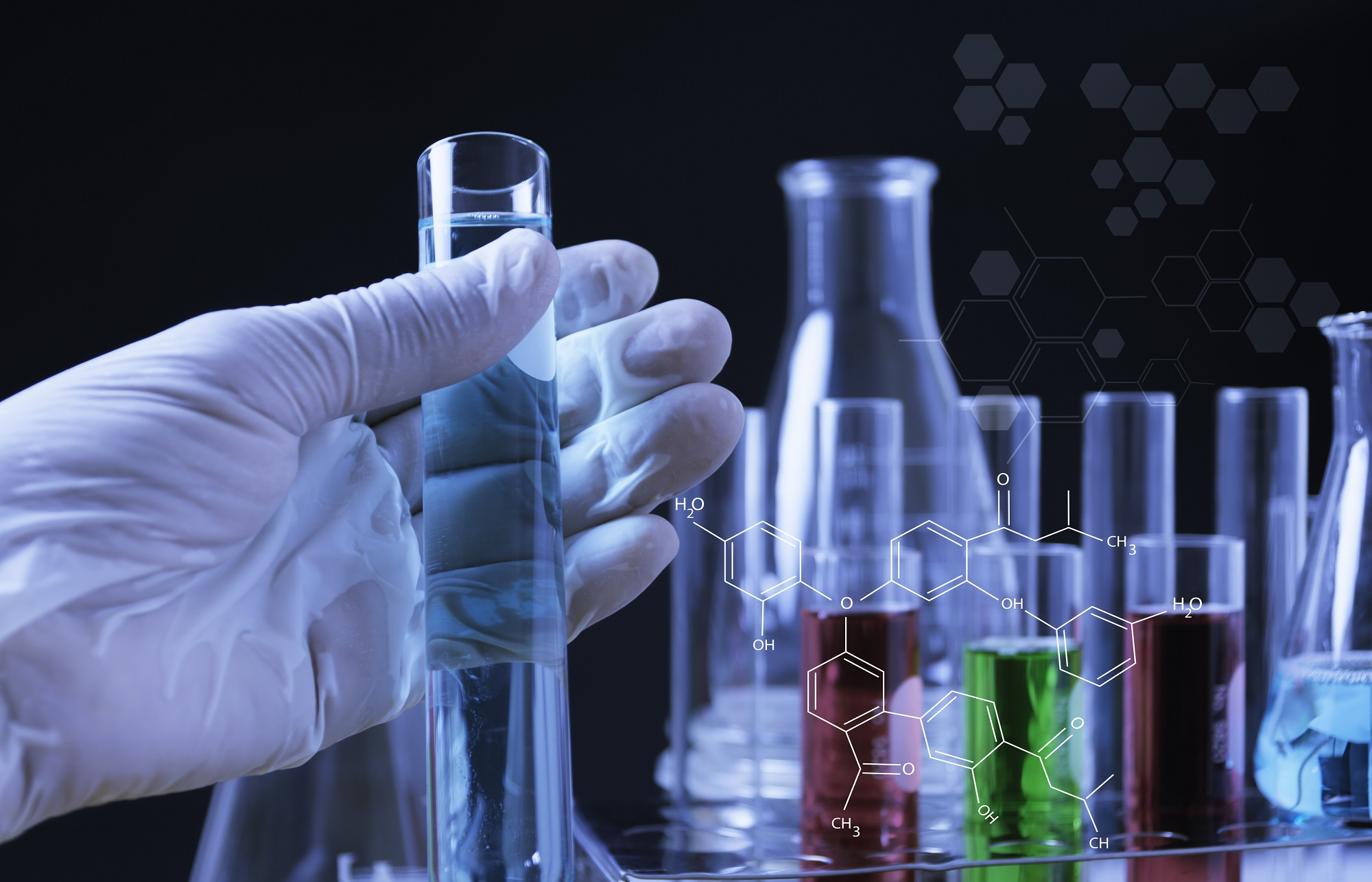 BÀI TẬP 7
Hiện tượng xảy ra khi cho giấy quỳ khô vào bình đựng khí amoniac là:
 	A. Giấy quỳ chuyển sang màu đỏ.	
	B. Giấy quỳ chuyển sang màu xanh.
 	C. Giấy quỳ mất màu.		
	D. Giấy quỳ không chuyển màu.
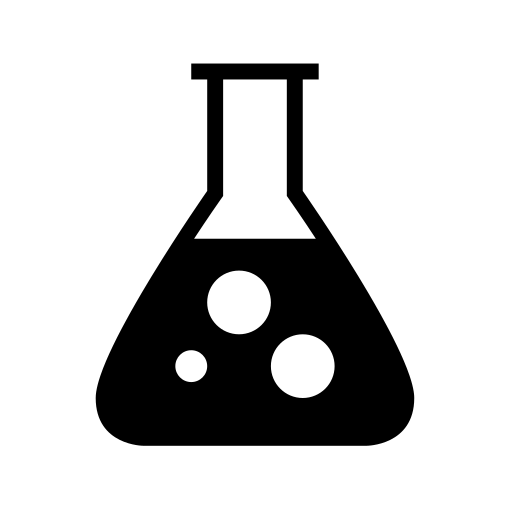 Đáp án: B
TRẢ LỜI
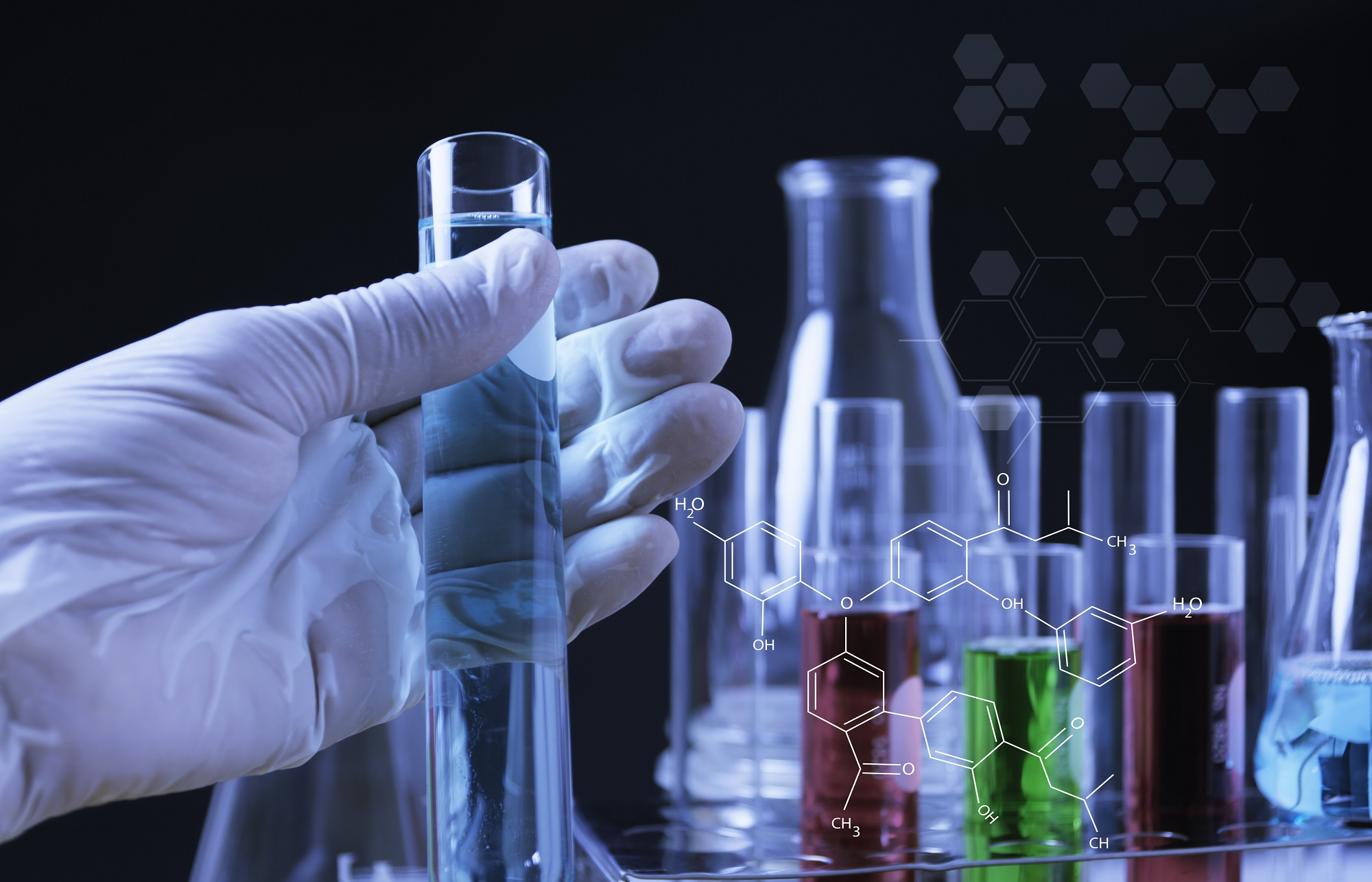 BÀI TẬP 8
Không khí trong phòng thí nghiệm bị ô nhiễm bởi khí Cl2. Để khử độc, có thể xịt vào không khí dung dịch nào sau đây?
 	A. Dung dịch NaOH.	B. Dung dịch NH3.
 	C. Dung dịch NaCl.		D. Dung dịch H2SO4 loãng.
TRẢ LỜI
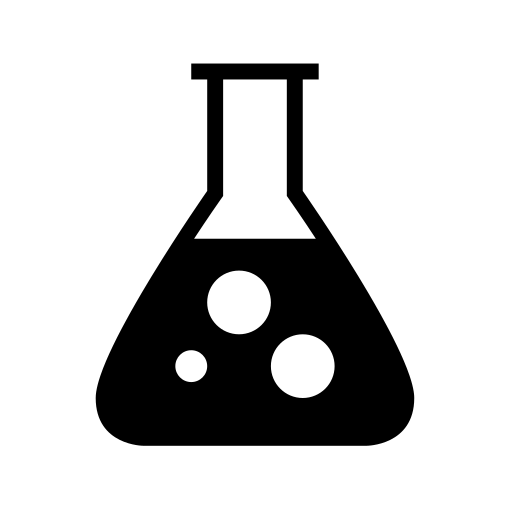 Đáp án: B
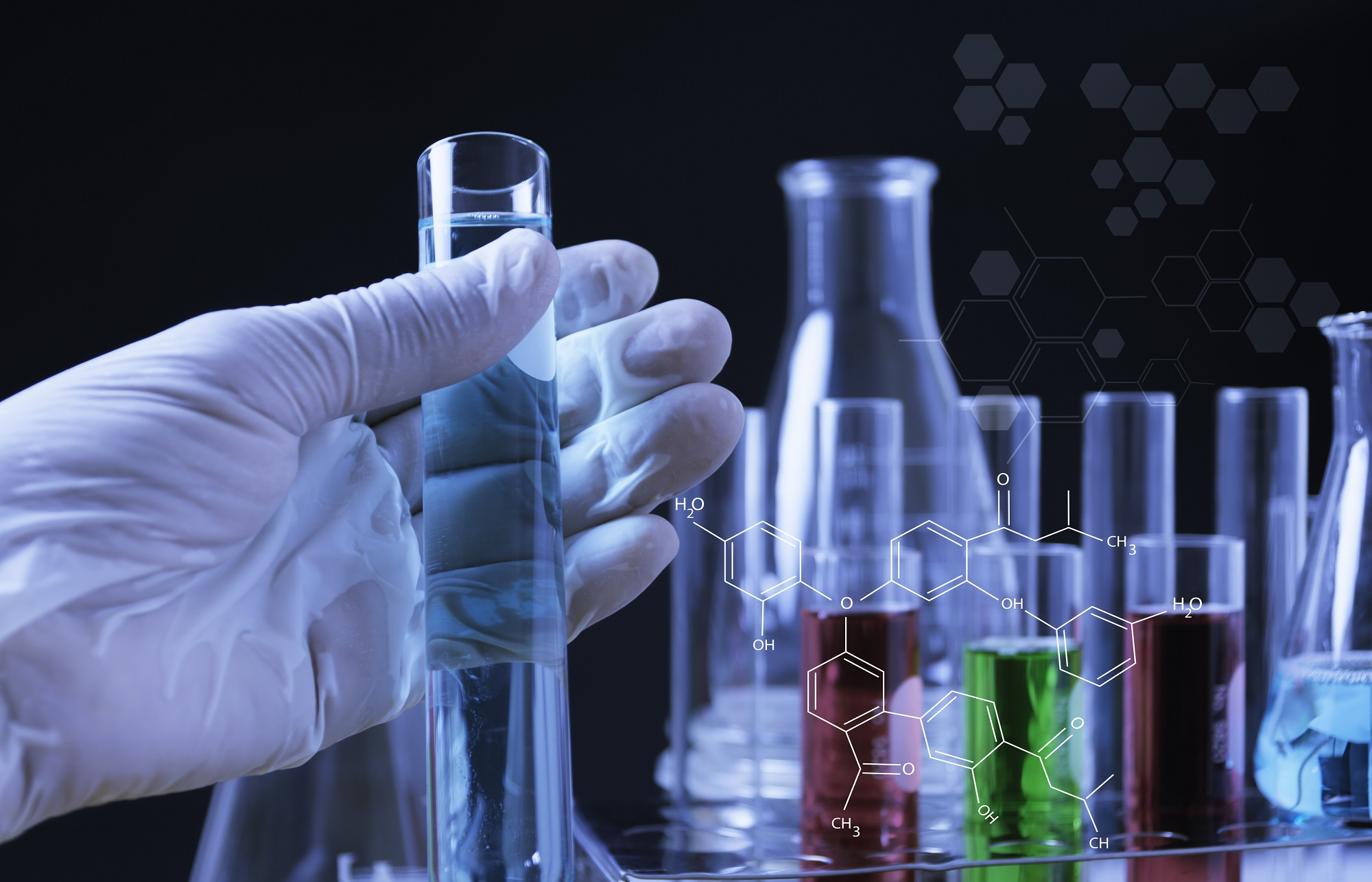 BÀI TẬP 9
Để tạo độ xốp cho một số loại bánh, có thể dùng muối nào sau đây?
 	A. (NH4)3PO4.		B. NH4HCO3.	
	C. CaCO3.			D. NaCl.
TRẢ LỜI
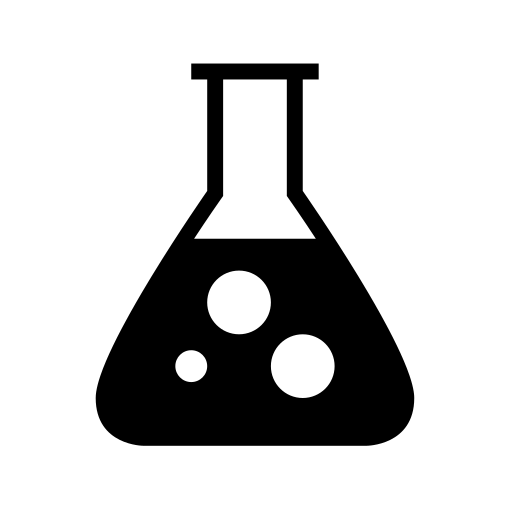 Đáp án: B
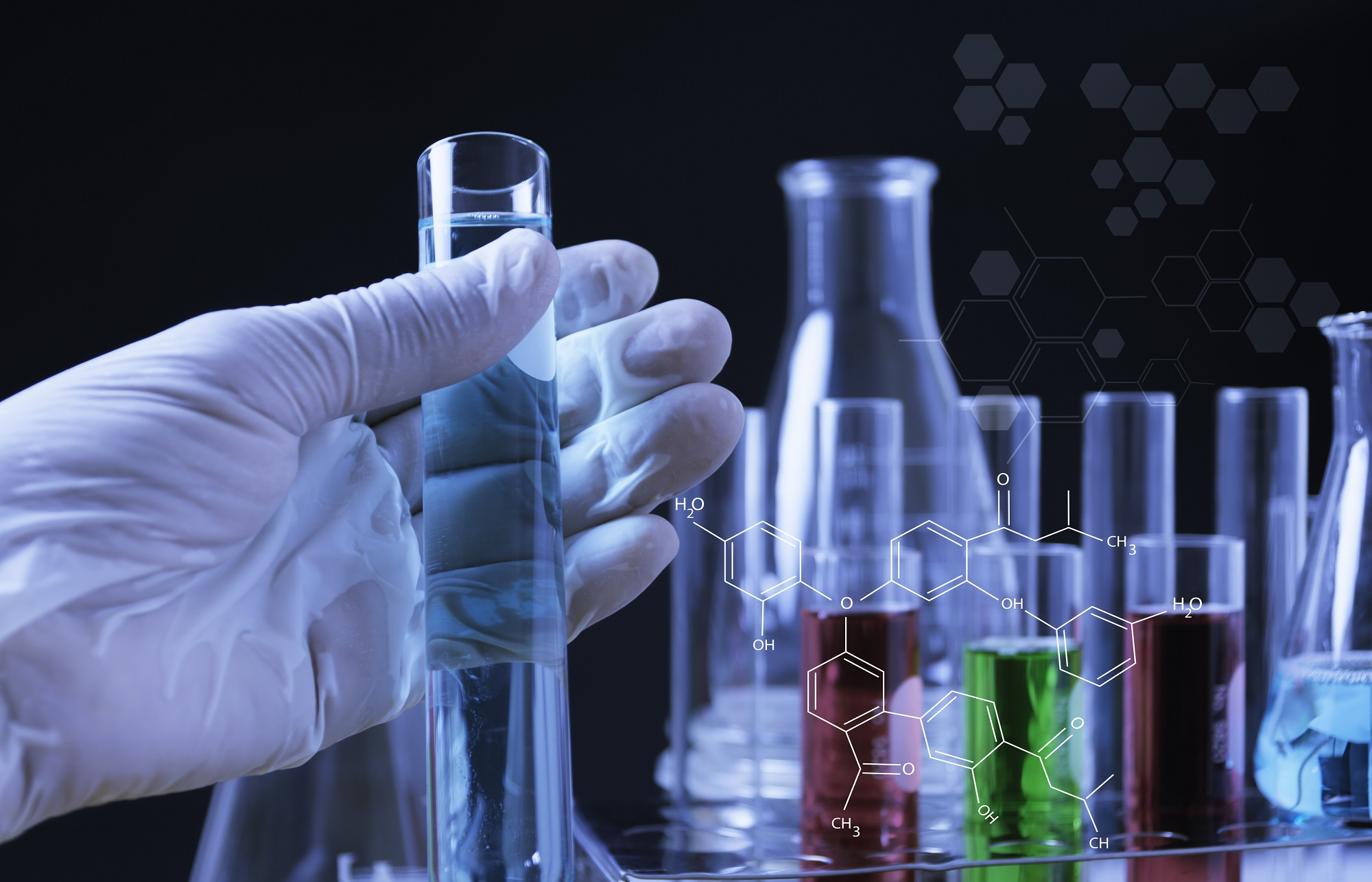 BÀI TẬP 10
80% ammonia được sản xuất ra được sử dụng để:
	A. Sản xuất phân bón (đạm ammonium, urea,..).
	B. Sản xuất nitric acid.
	C. Sử dụng như một chất làm lạnh trong các hệ thống làm lạnh công nghiệp.
	D. Làm dung môi để hòa tan các hợp chất.
.
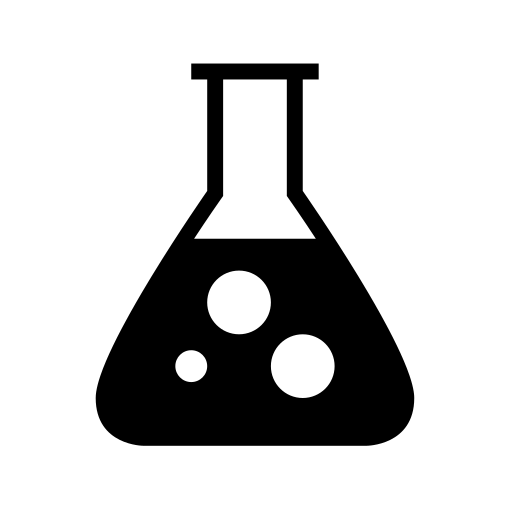 Đáp án: A
TRẢ LỜI
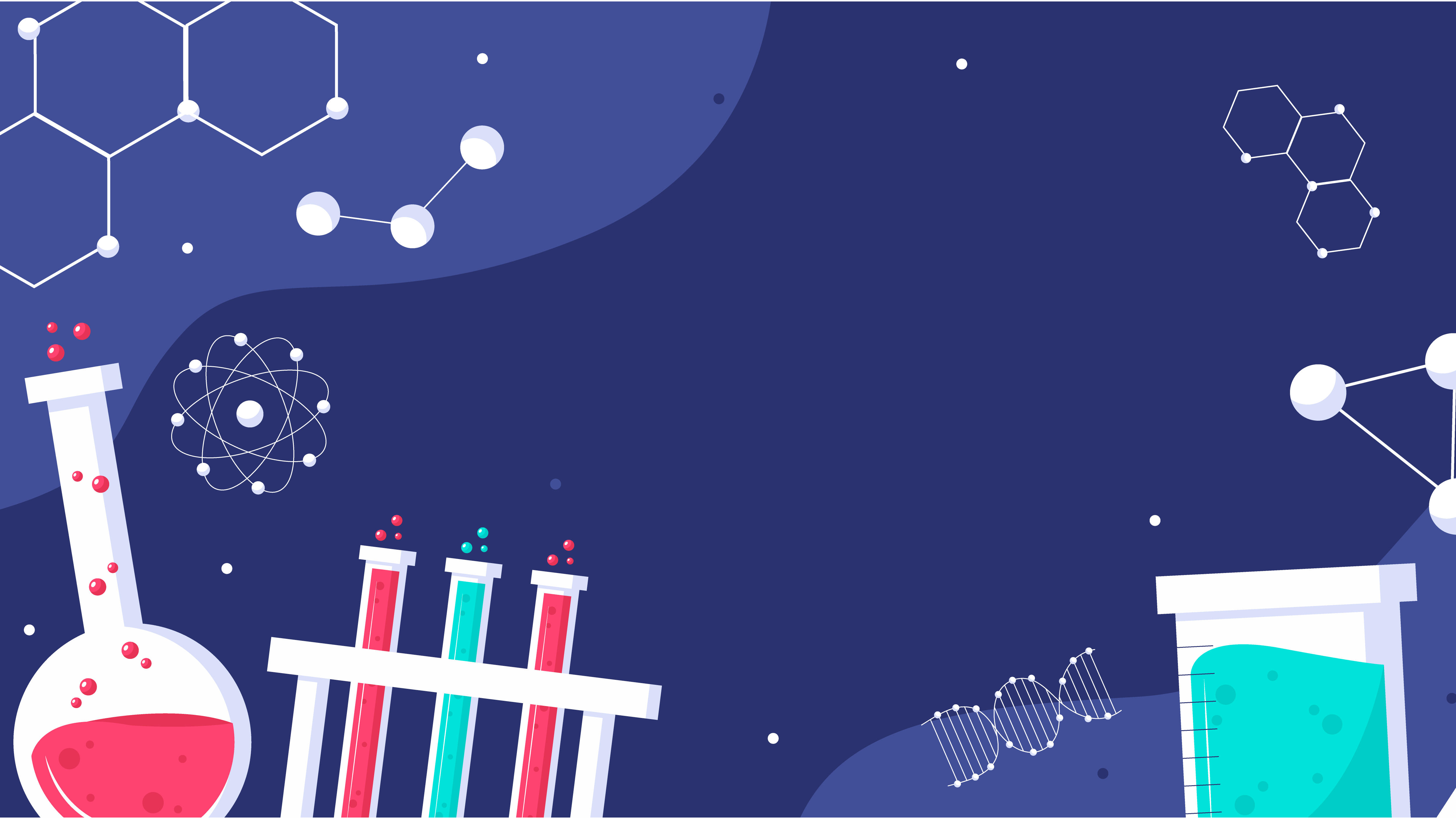 CẢM ƠN 
CÁC EM HỌC SINHĐÃ CHÚ Ý LẮNG NGHE